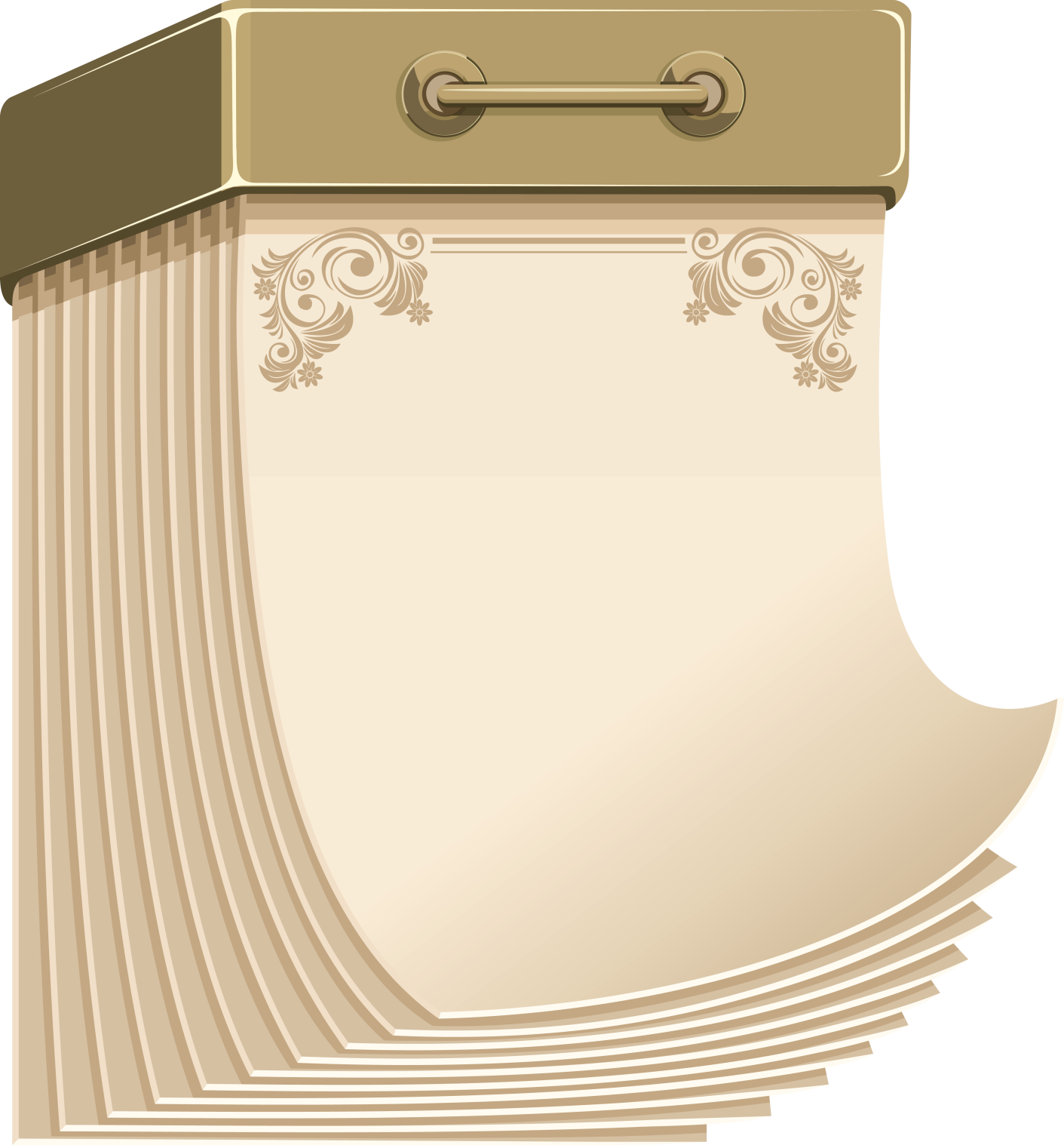 50
625
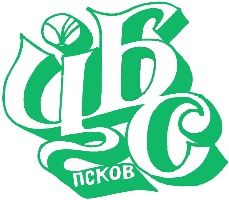 30
290
Книги – юбиляры
2017
75
180
345
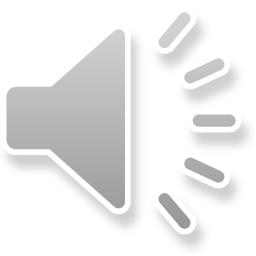 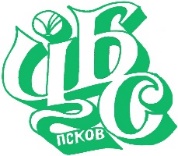 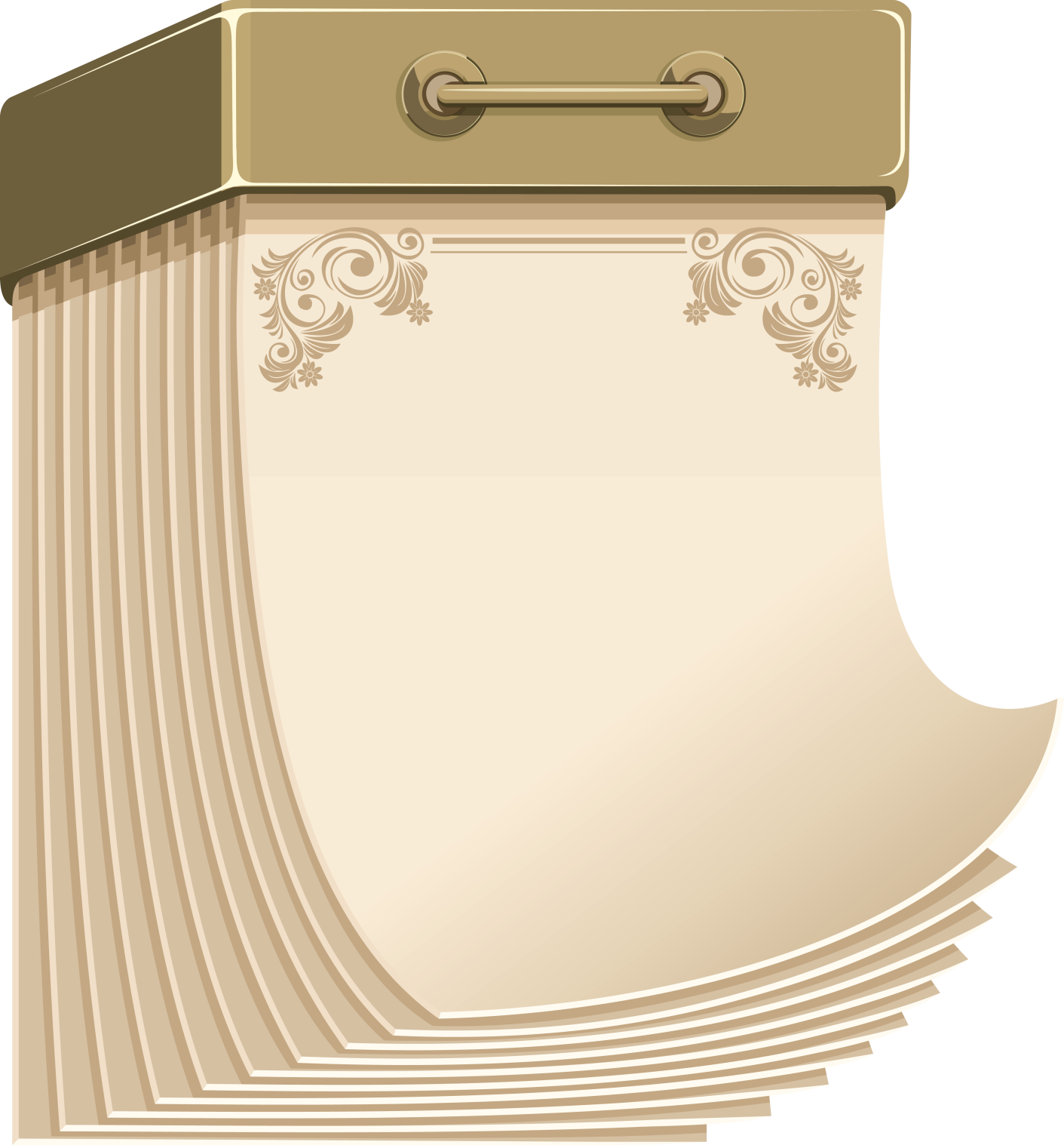 830 лет со времени написания поэмы «Слово о полку Игореве»
(1187)
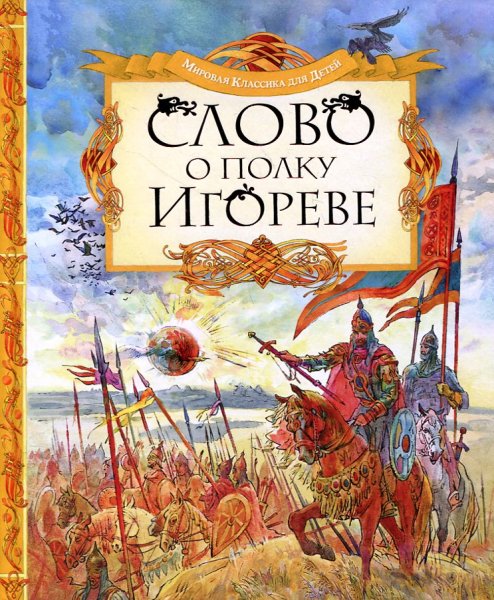 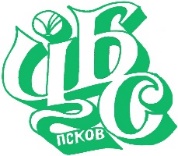 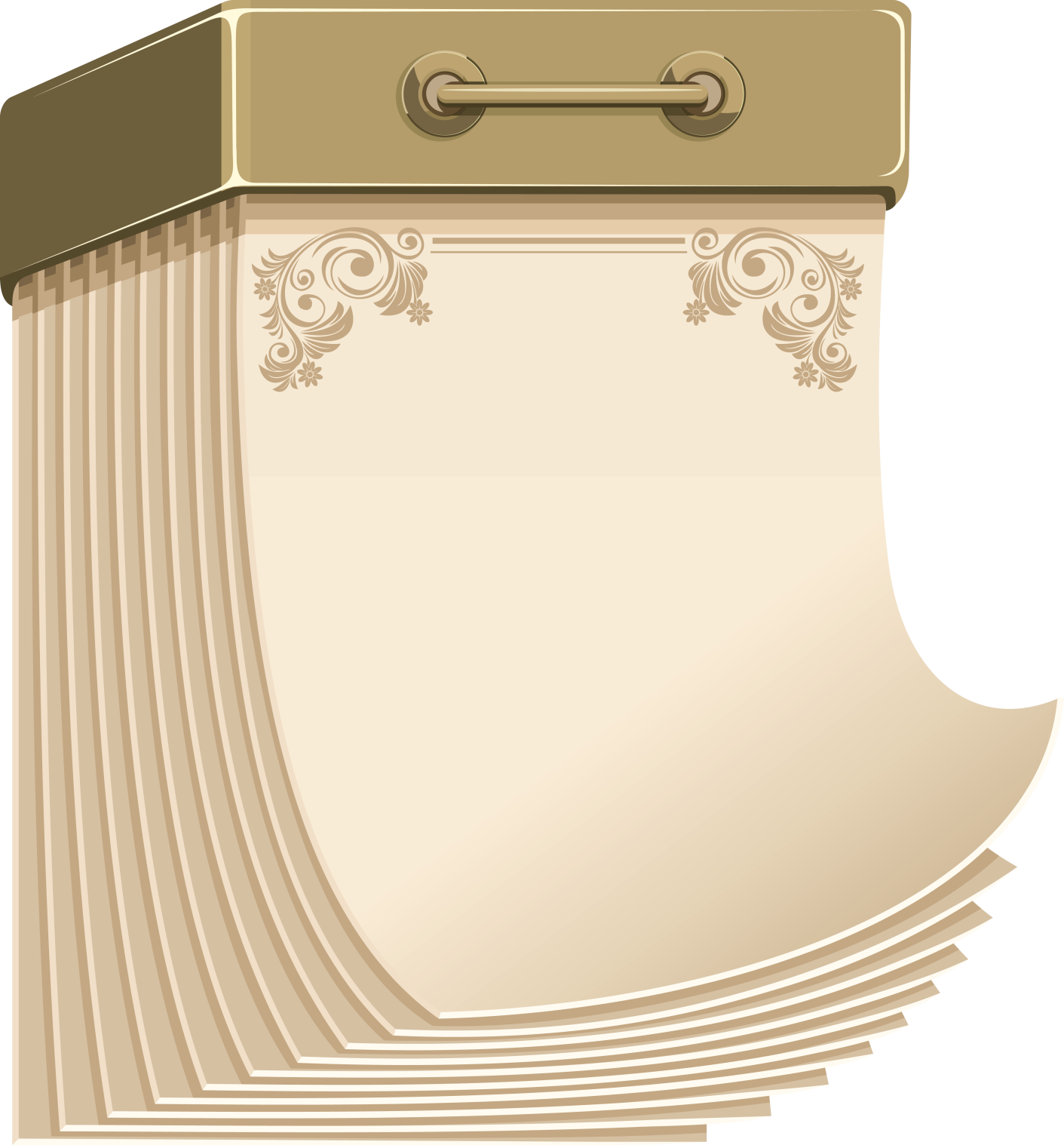 560 лет со времени выхода в свет первого датированного европейского издания библейской книги «Псалтирь»
(1457)
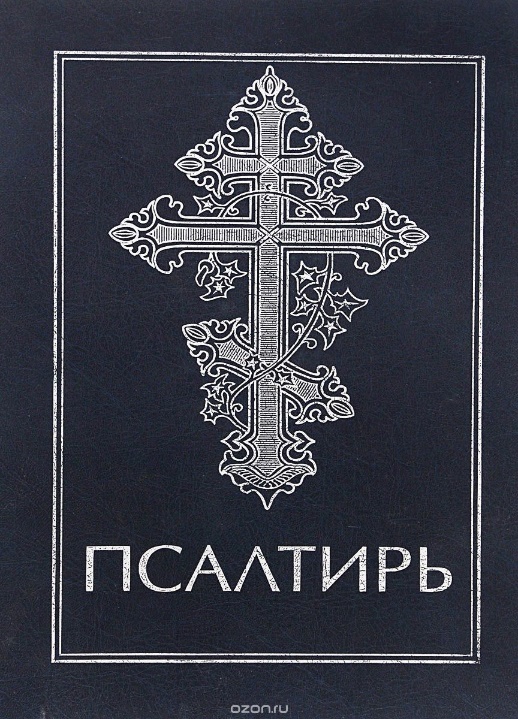 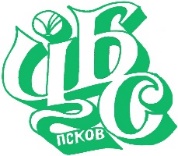 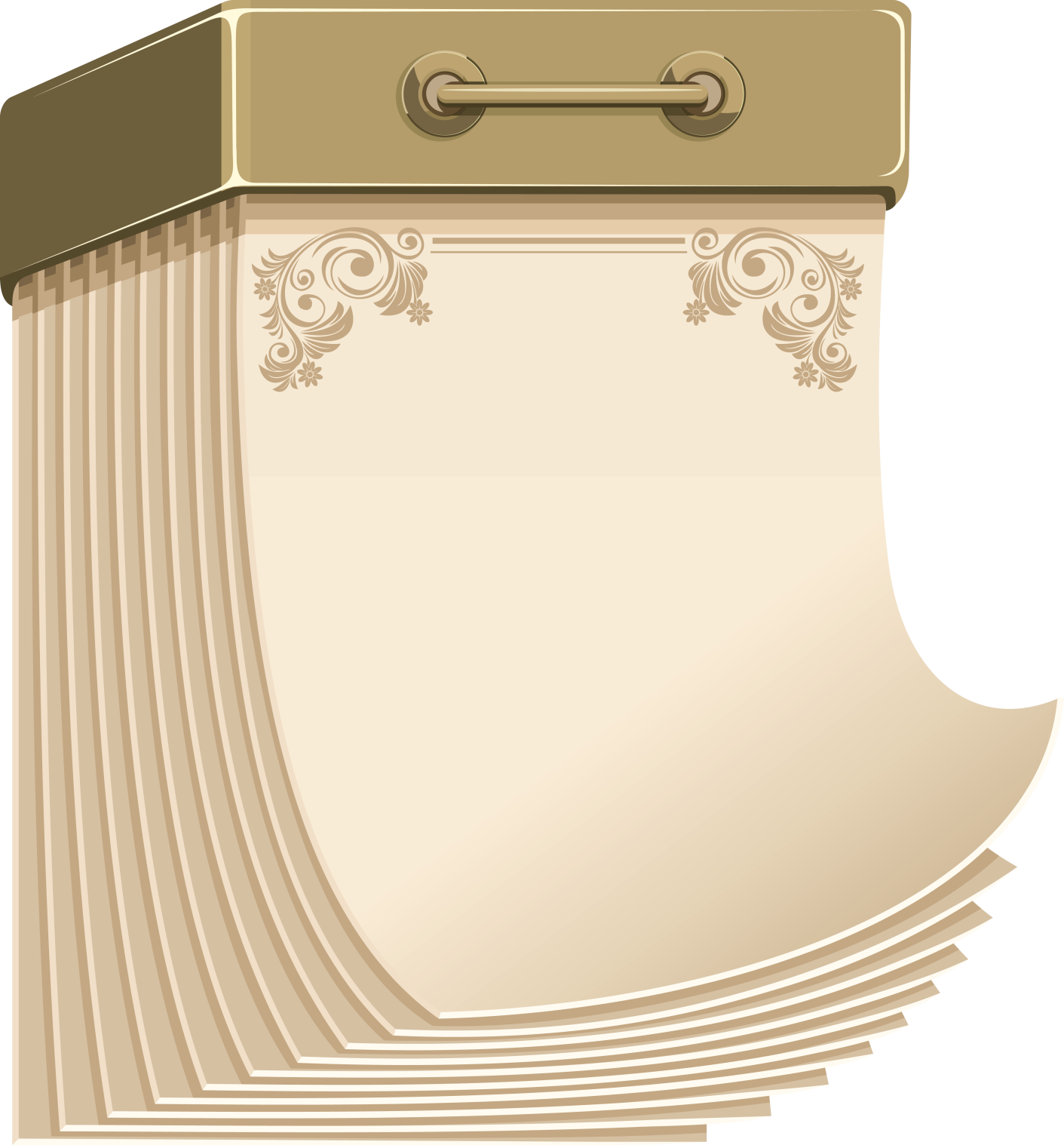 485 лет назад опубликована «История Флоренции» Никколо Макиавелли
(1532)
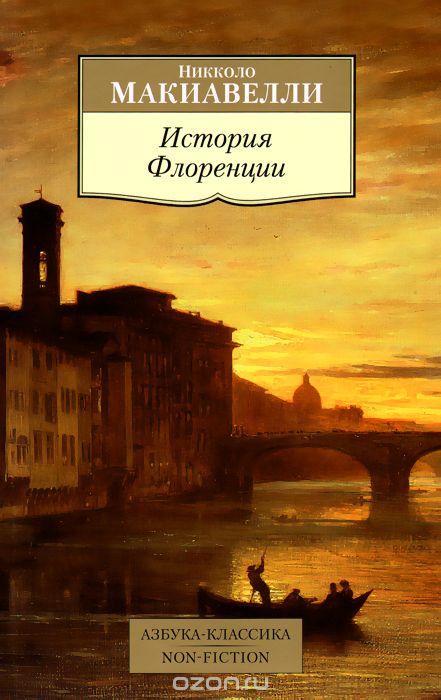 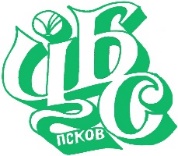 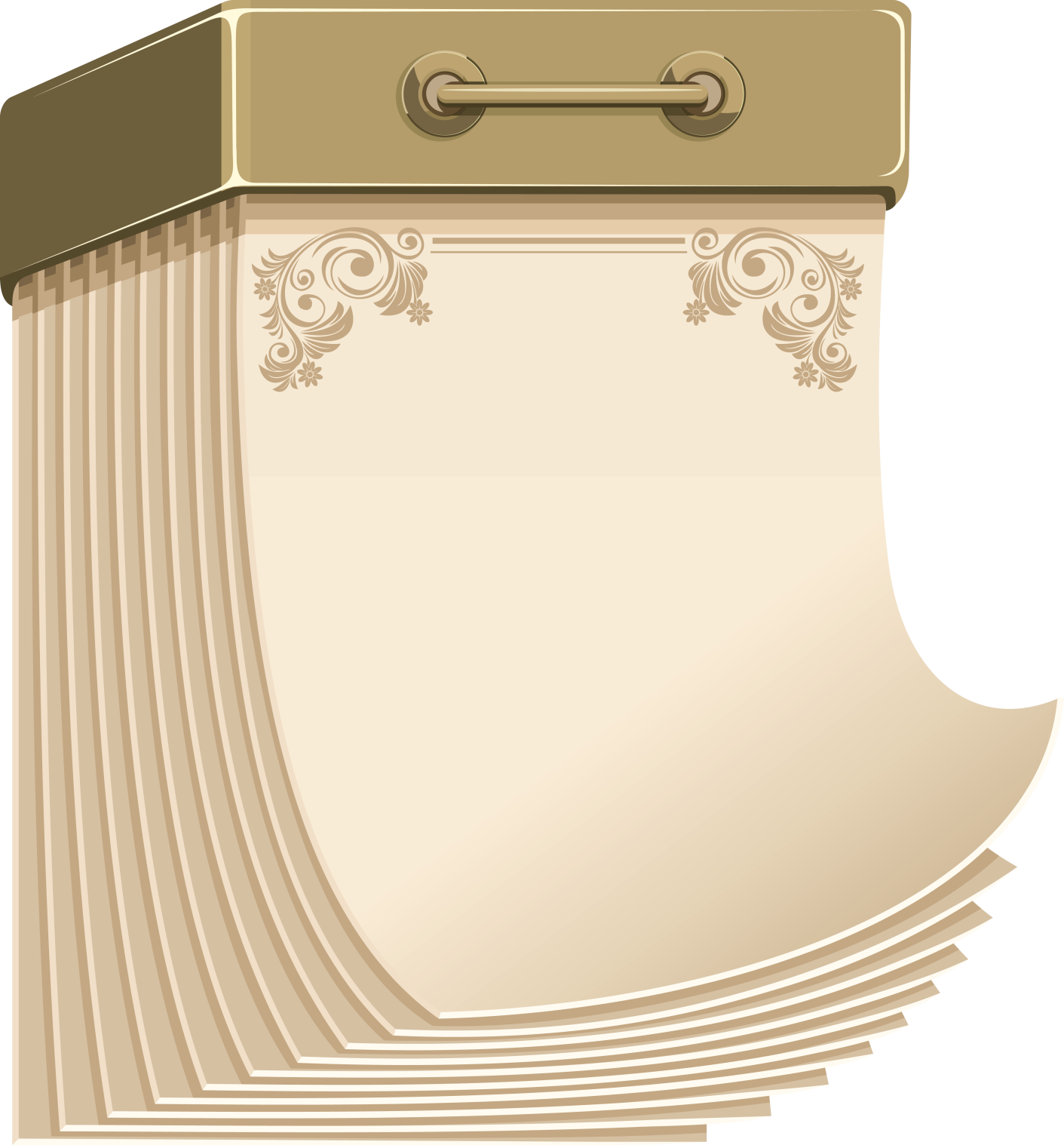 470 лет 
со времени написания «Повести о Петре и Февронии Муромских» 
(1547)
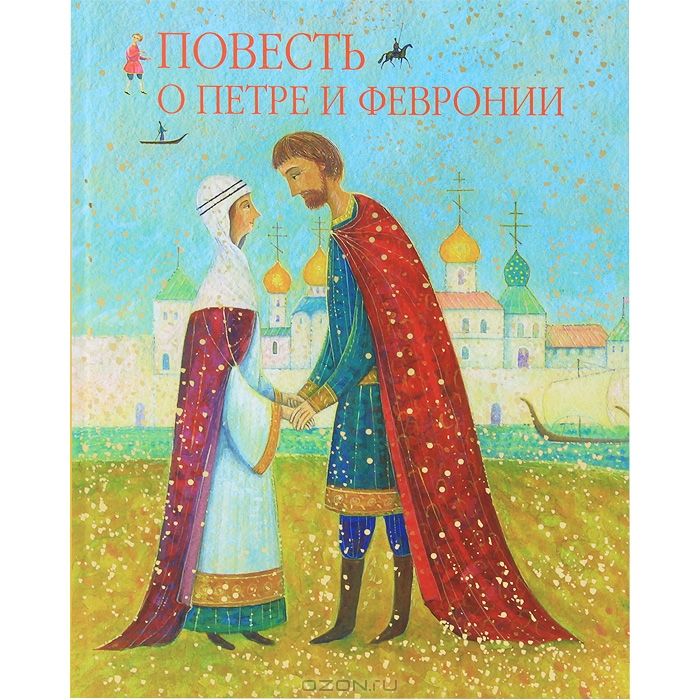 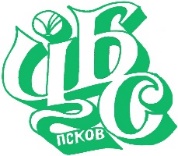 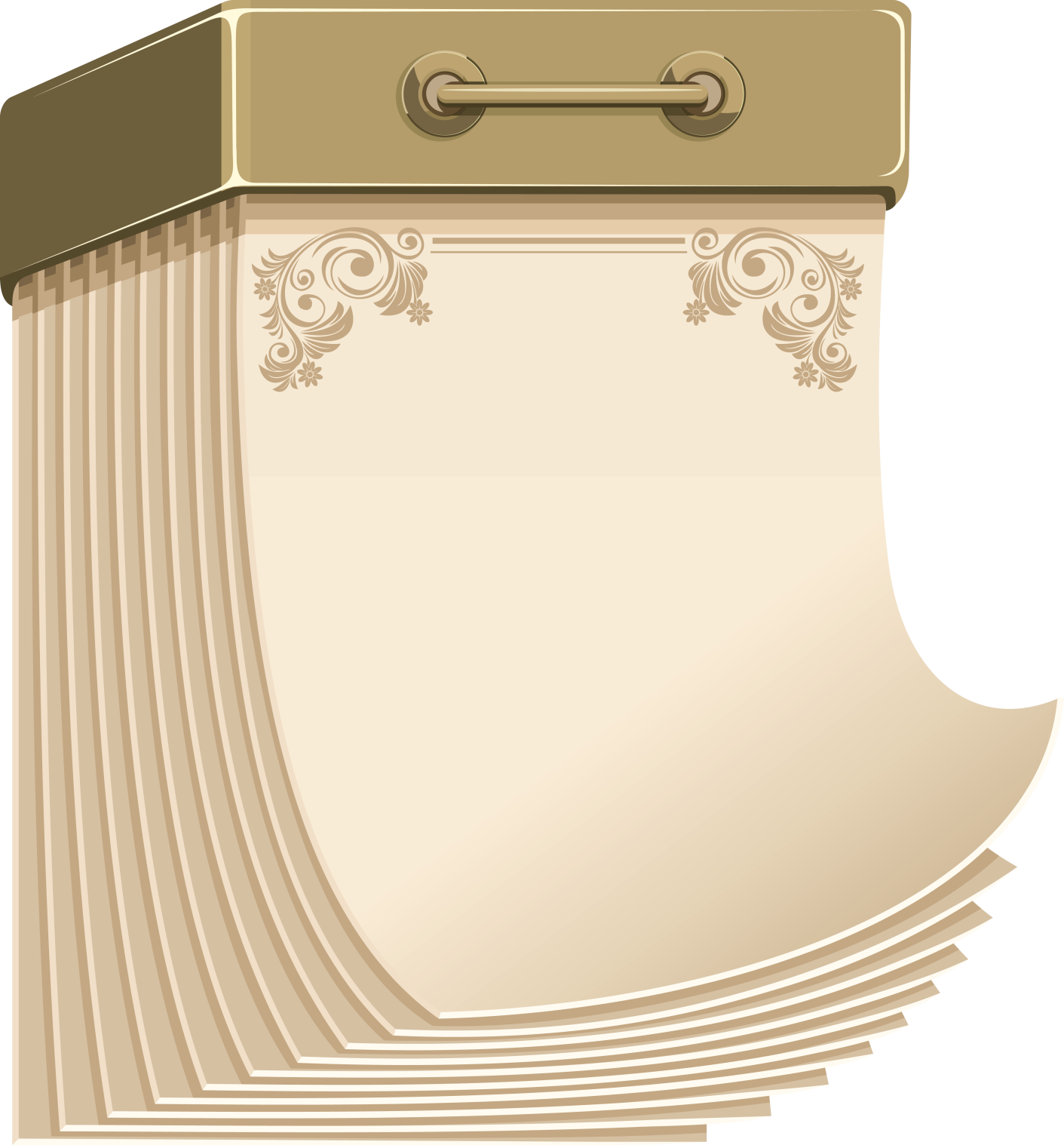 465 лет назад вышел в свет роман Ф. Рабле «Гаргантюа и Пантагрюэль»
(1552)
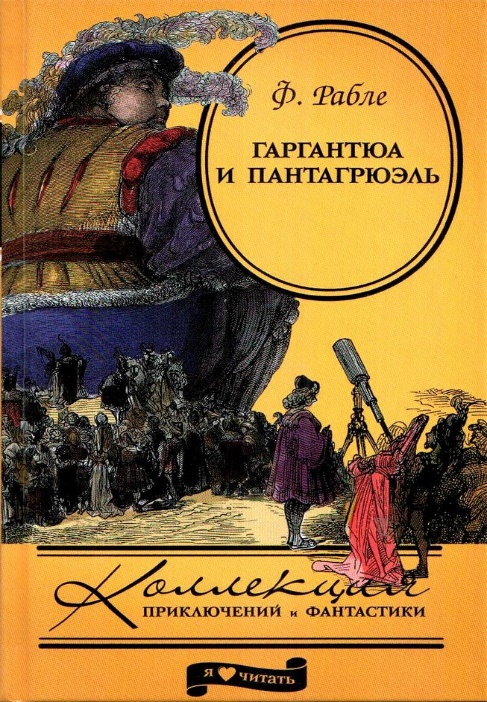 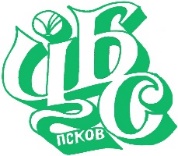 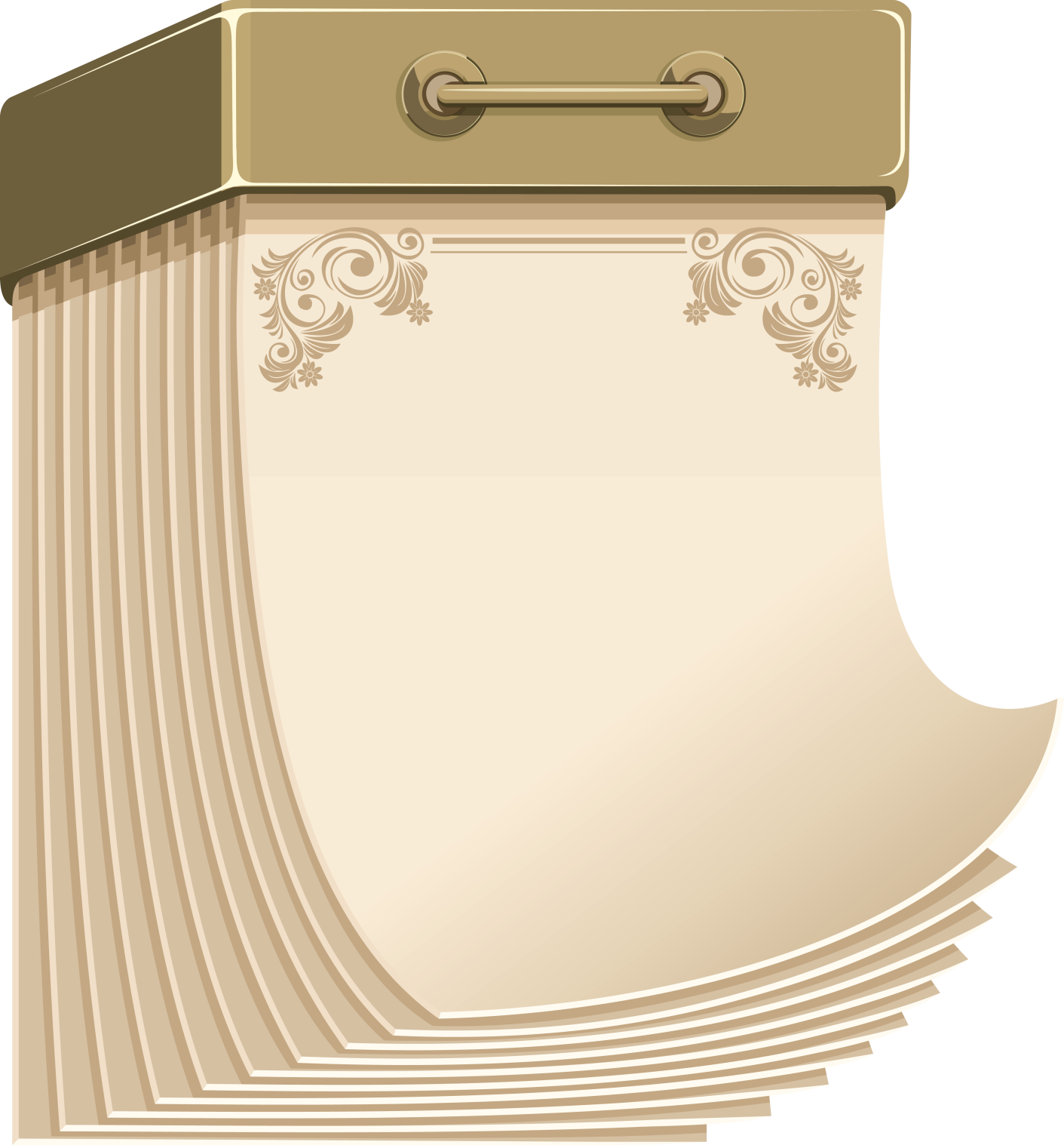 355 лет 
со времени написания комедии «Школа жен» 
Жана Мольера
(1662)
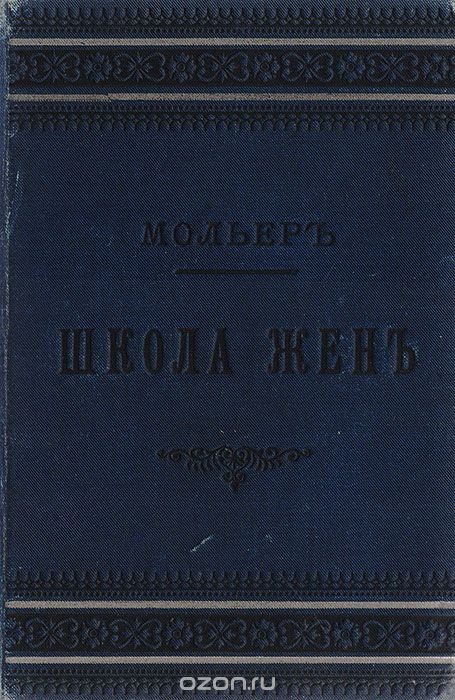 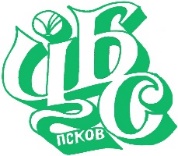 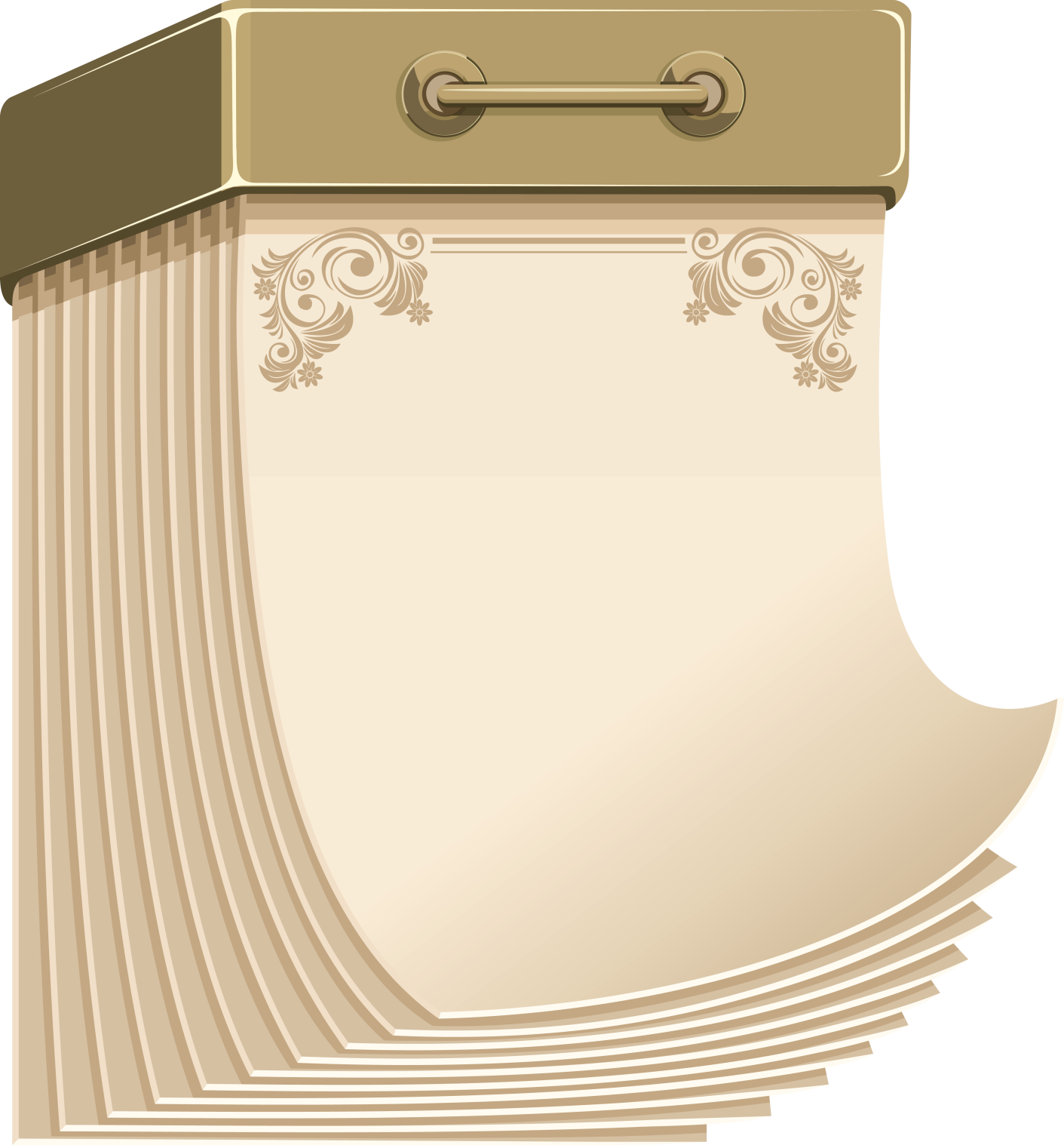 350 лет 	
первому изданию  поэмы Джона Мильтона «Потерянный Рай»
(1667)
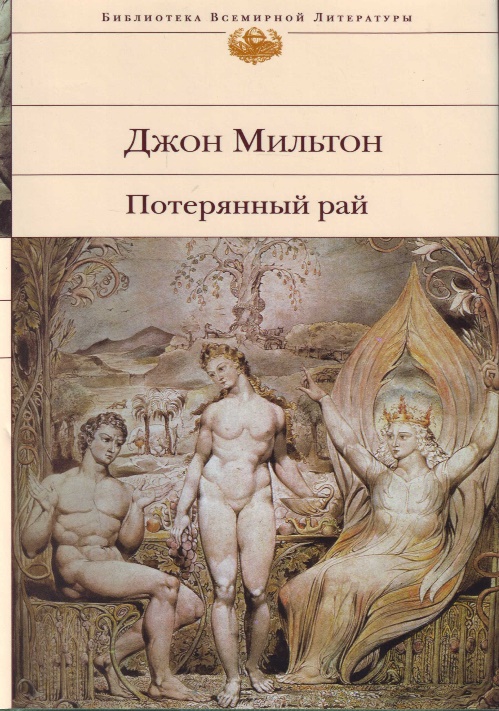 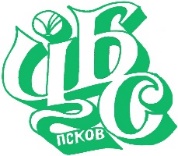 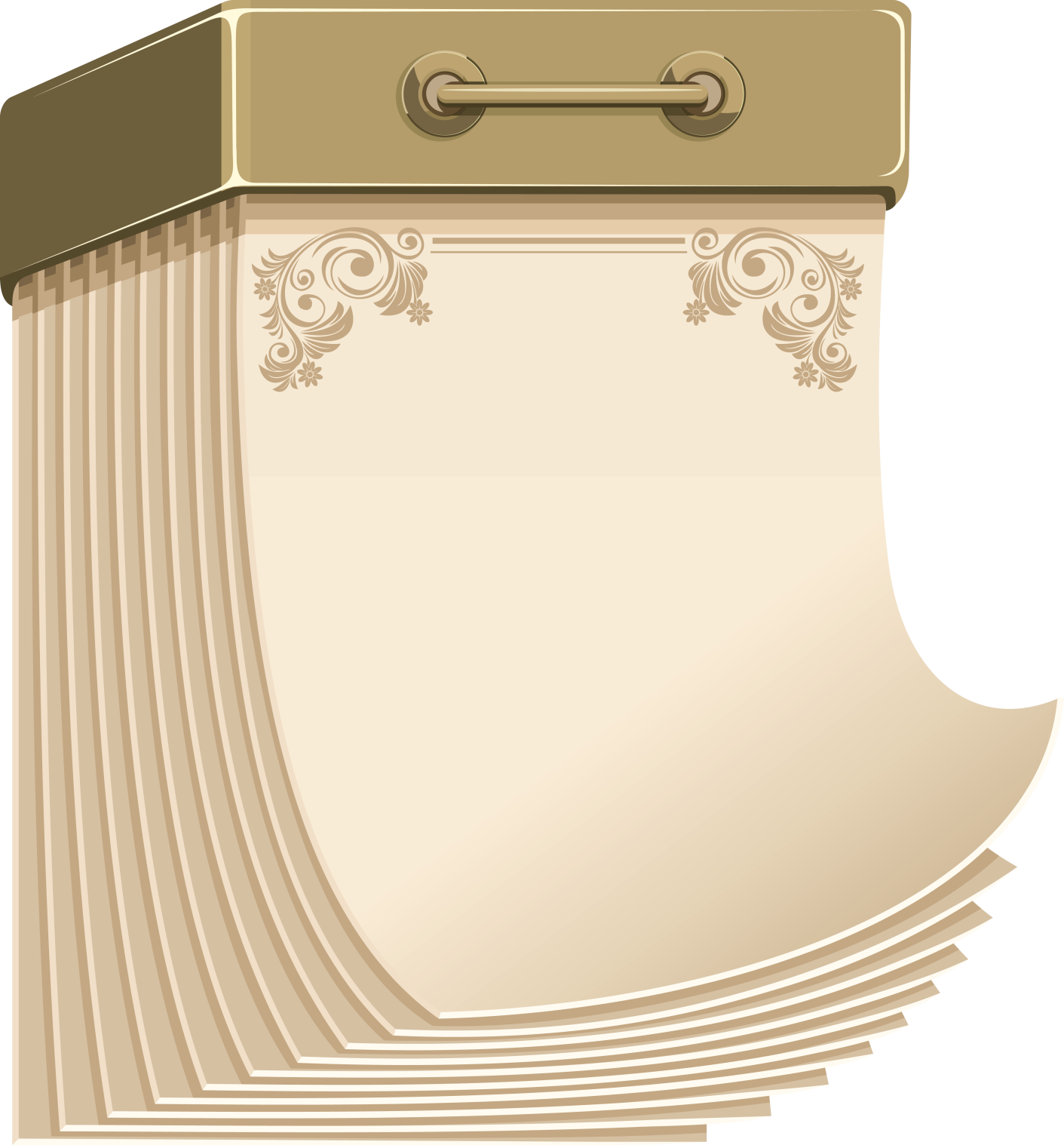 320 лет назад вышли в свет «Сказки матушки Гусыни» Шарля Перро
«Золушка, или Хрустальная туфелька», 
«Кот в сапогах», «Мальчик-с-пальчик», «Синяя борода» и др.
(1697)
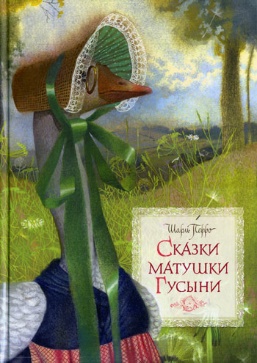 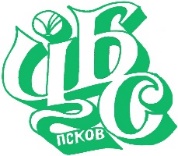 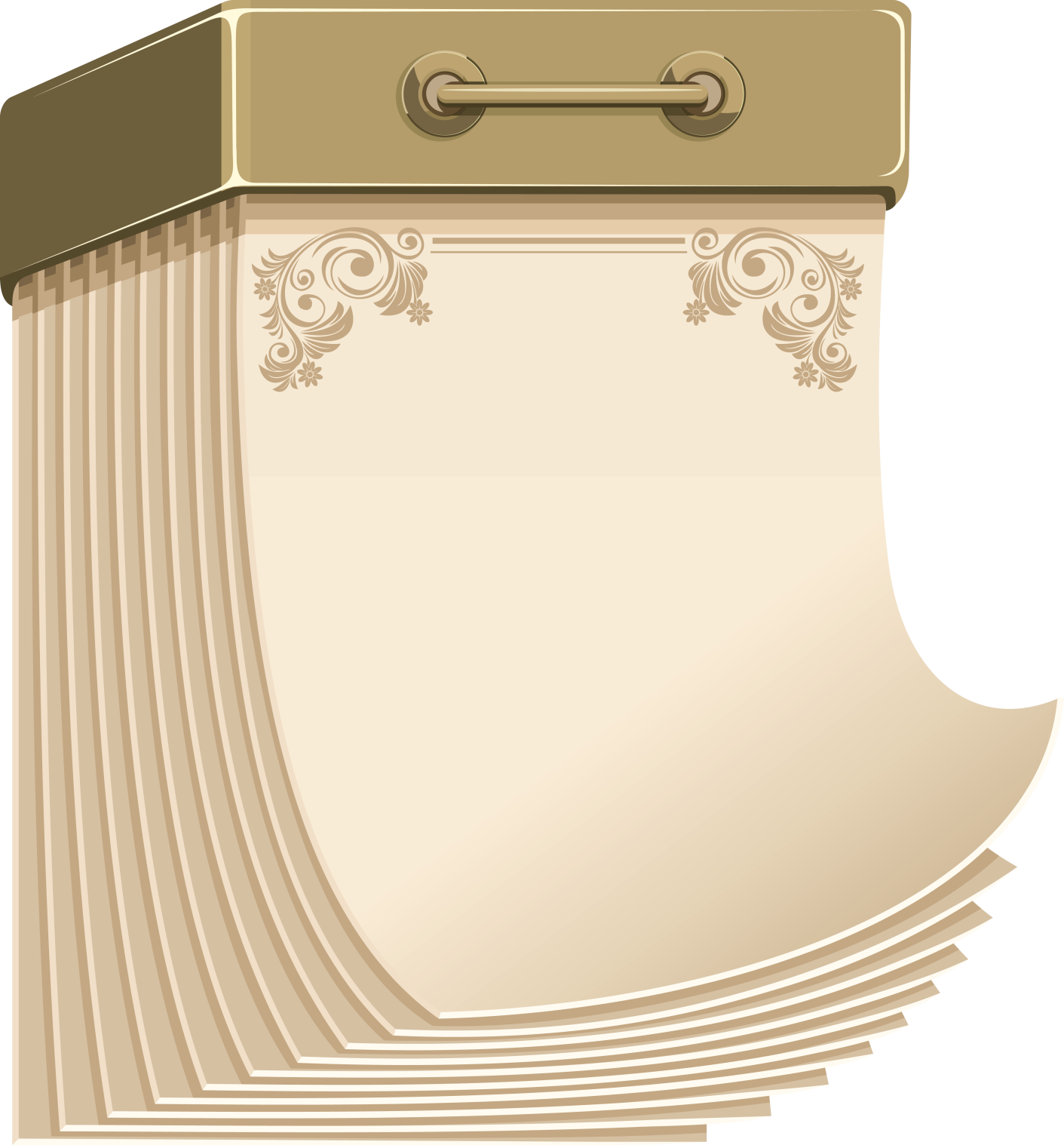 300 лет назад 
по указу Петра I  вышел в свет первый учебник 
в России 
по этике «Юности 
честное зерцало» 
(1717)
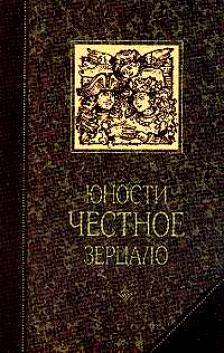 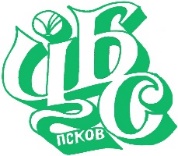 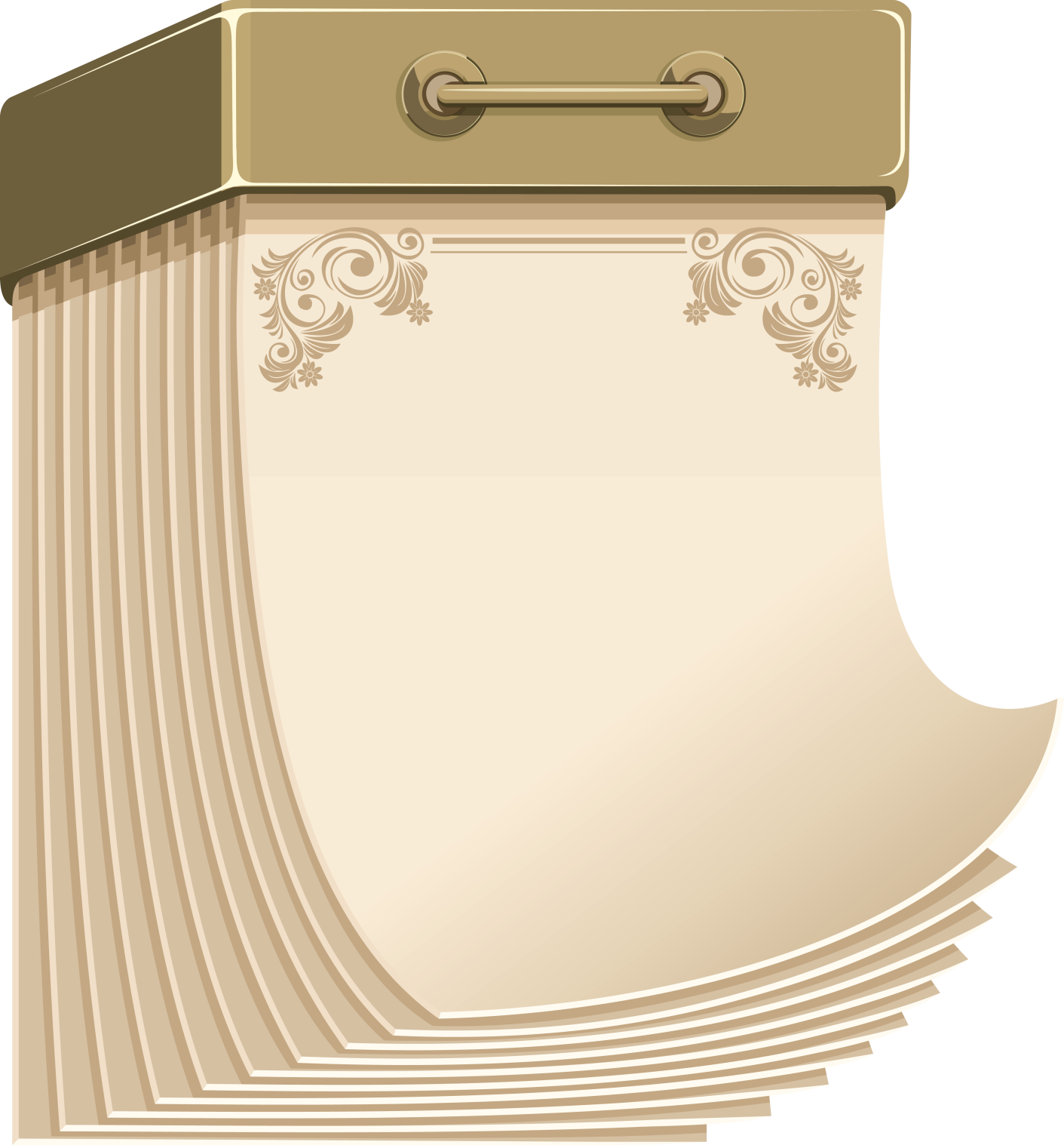 255 лет 
со времени выхода в свет пьес Карло Гоцци «Король-олень», «Турандот»
(1762)
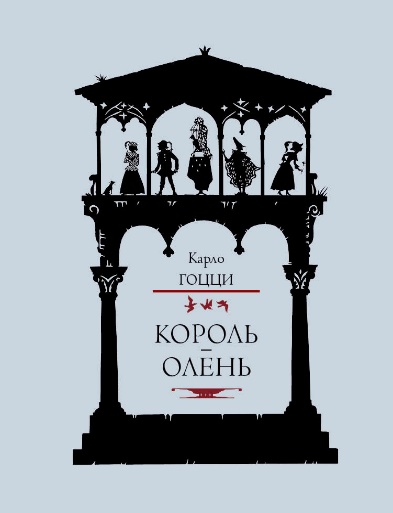 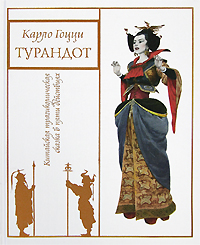 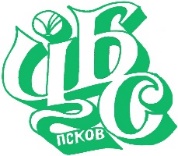 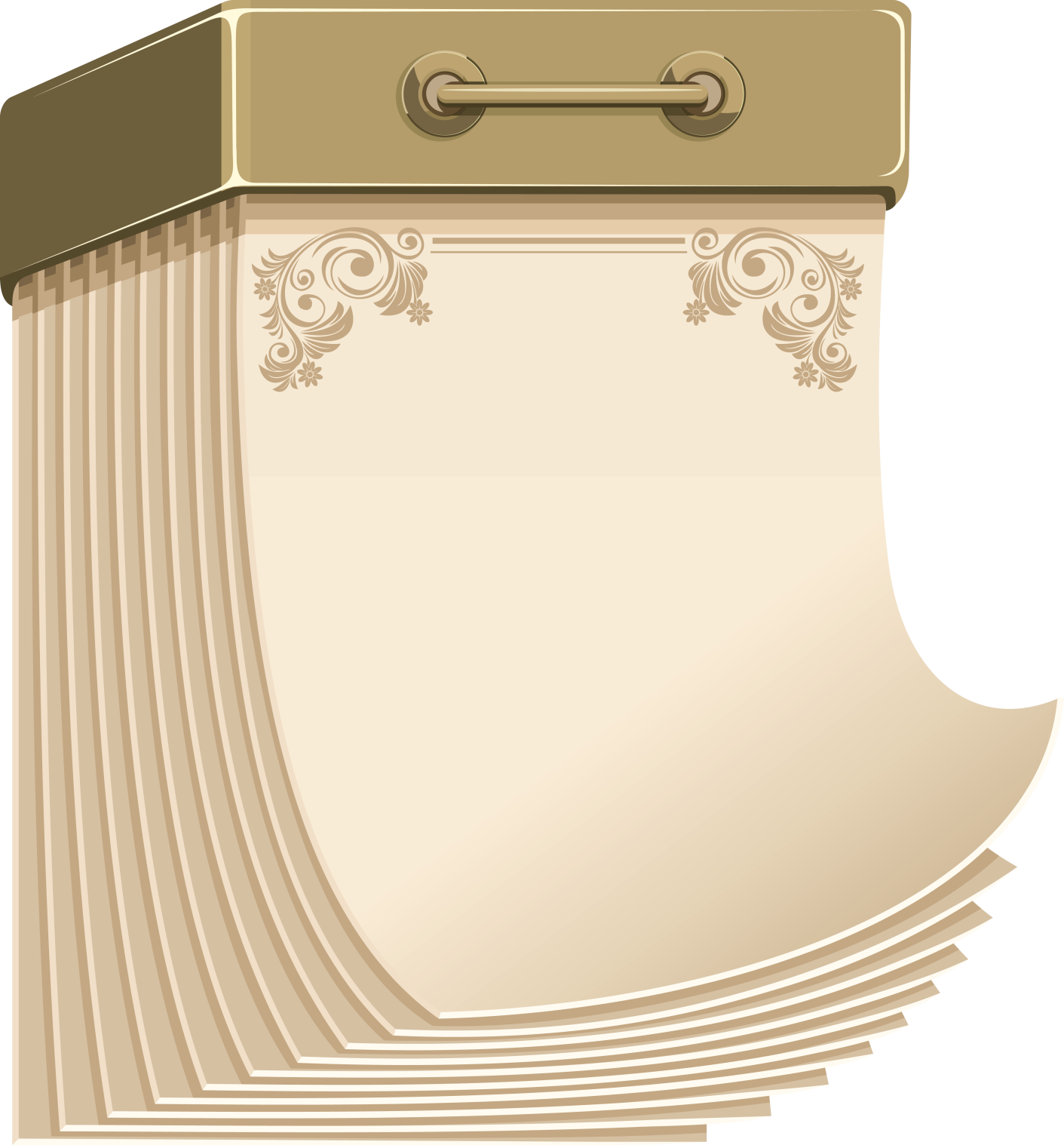 240 лет 
со времени постановки «Школы злословия» 
Р.Б. Шеридана
(1777)
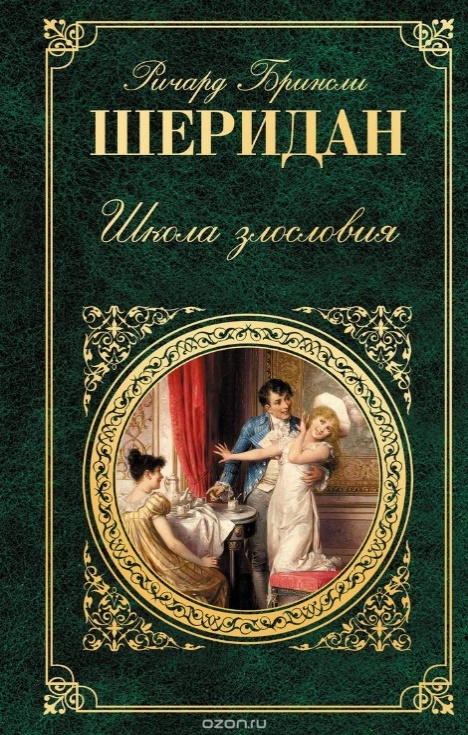 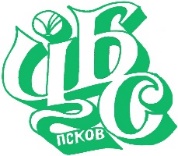 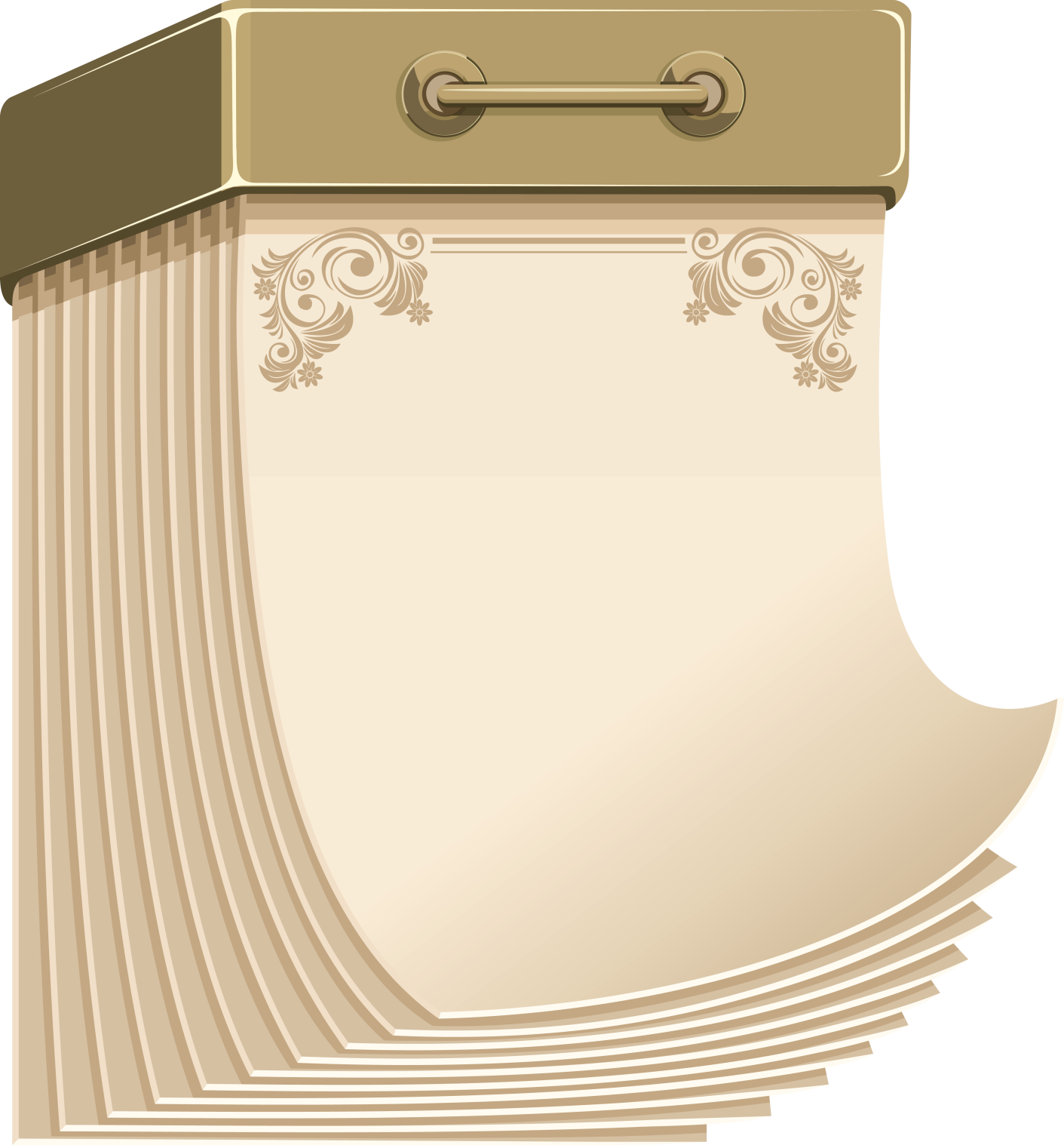 225 лет 
назад Пьером Бомарше написана мелодрама «Виновная 
мать»
(1792)
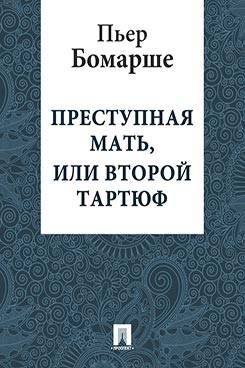 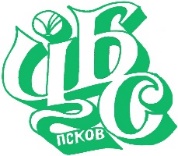 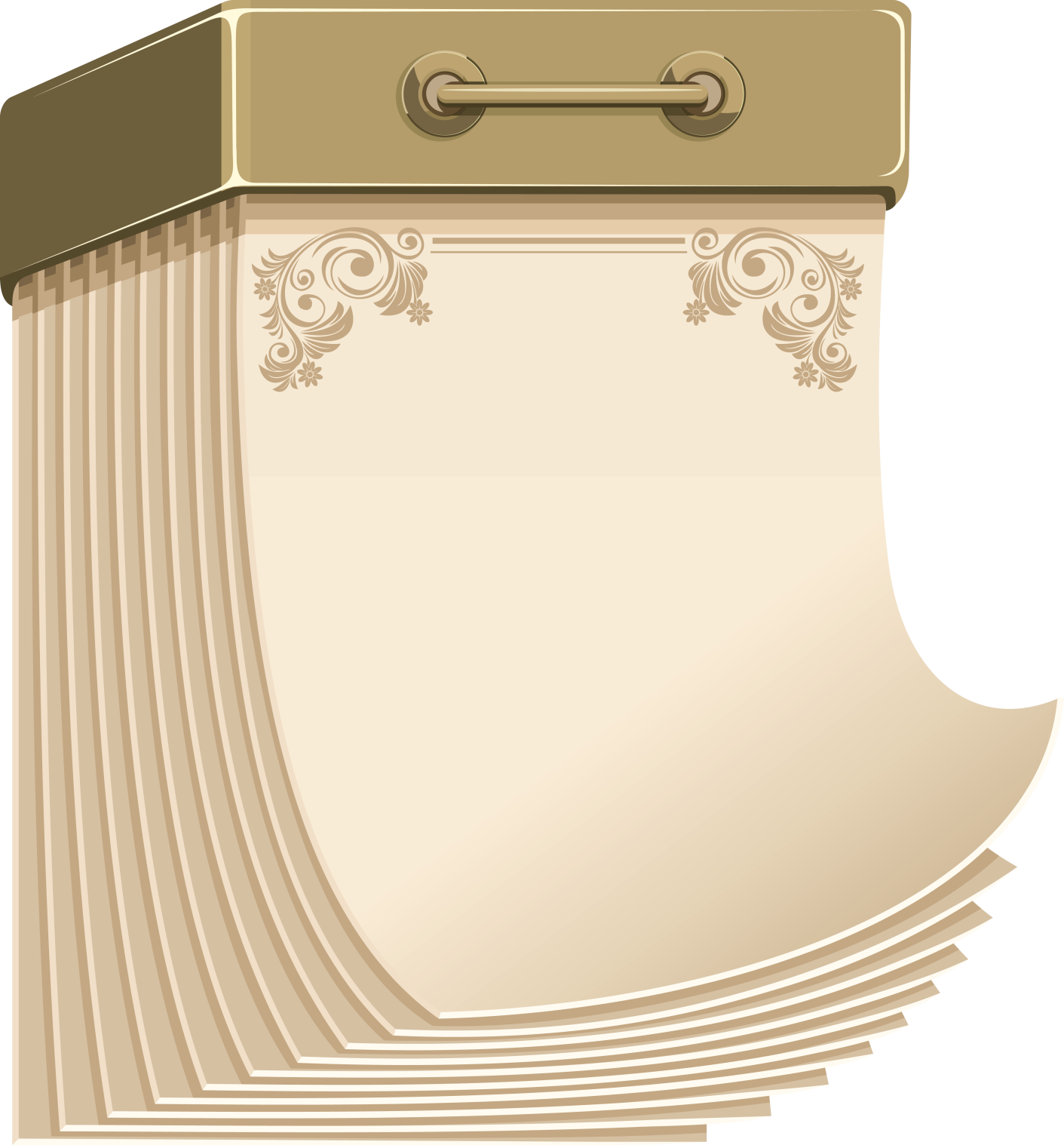 225 лет 
со времени написания 
и выхода 
в свет повести 
Н.М. Карамзина «Бедная Лиза» (1792)
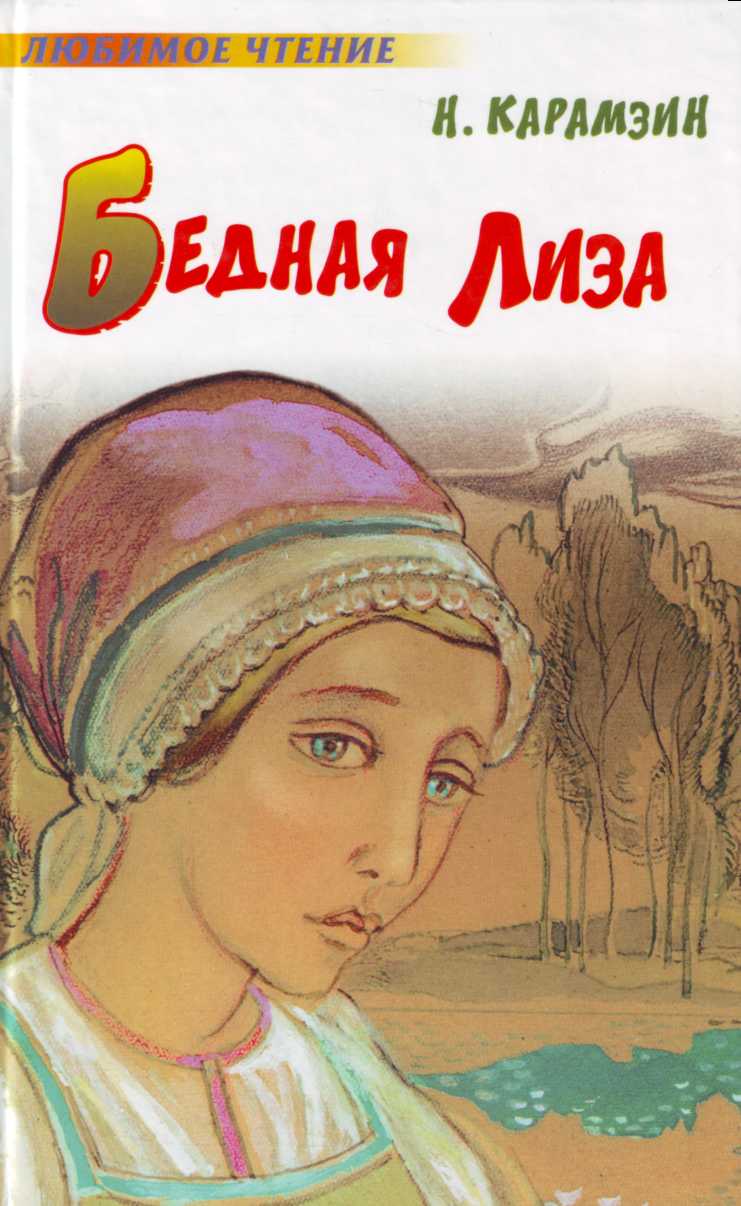 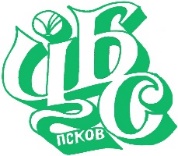 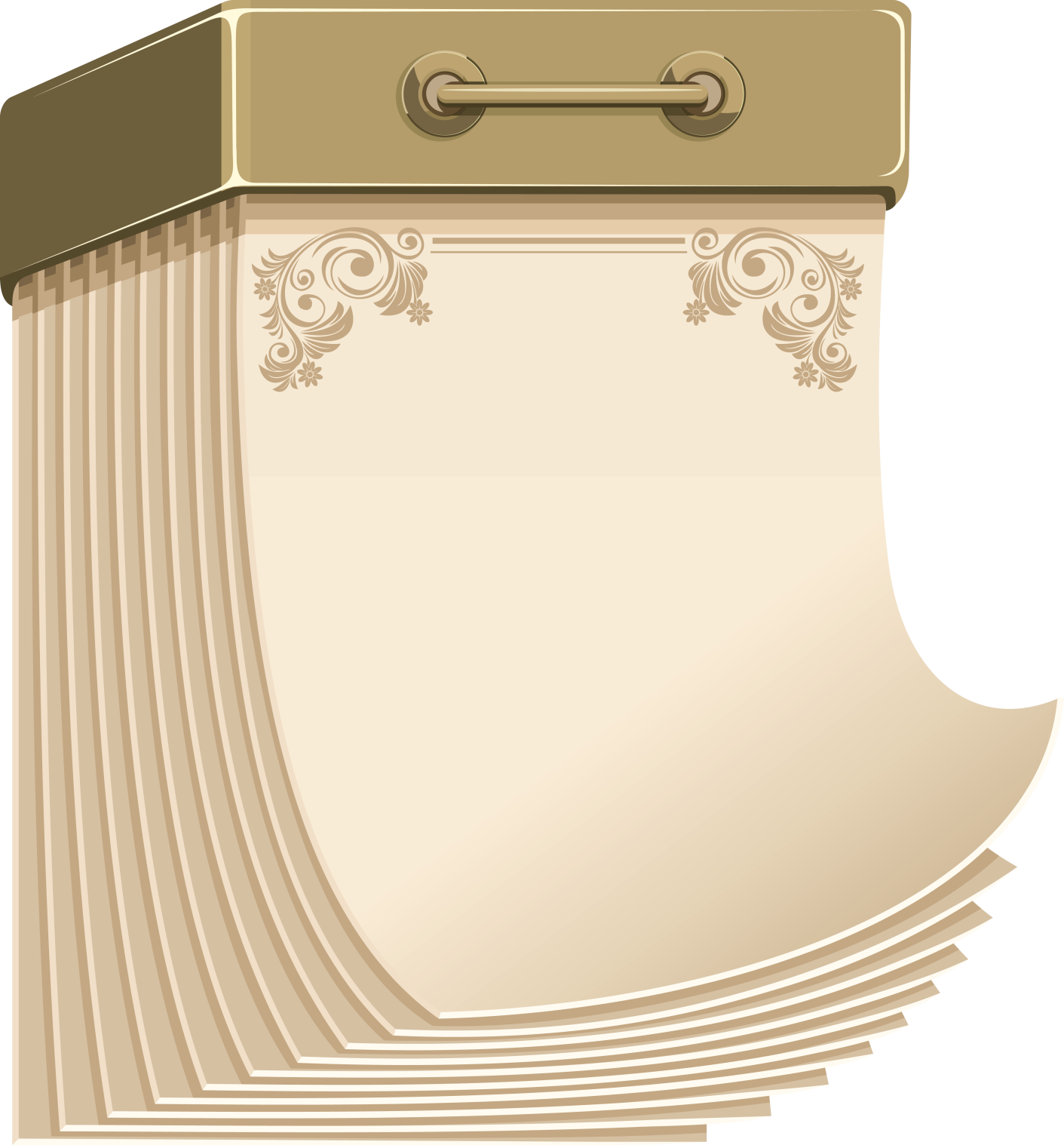 205 лет назад вышел в свет 
I том сказок братьев Гримм «Детские и семейные сказки» 
(куда вошли сказки «Золотой гусь», 
«Король-Лягушонок, или Железный Генрих» и др.) 
  (1812)
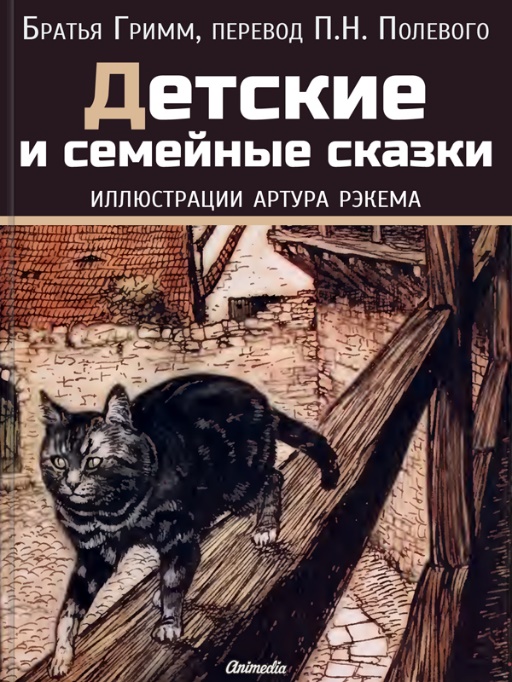 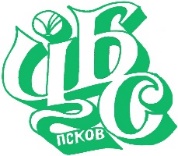 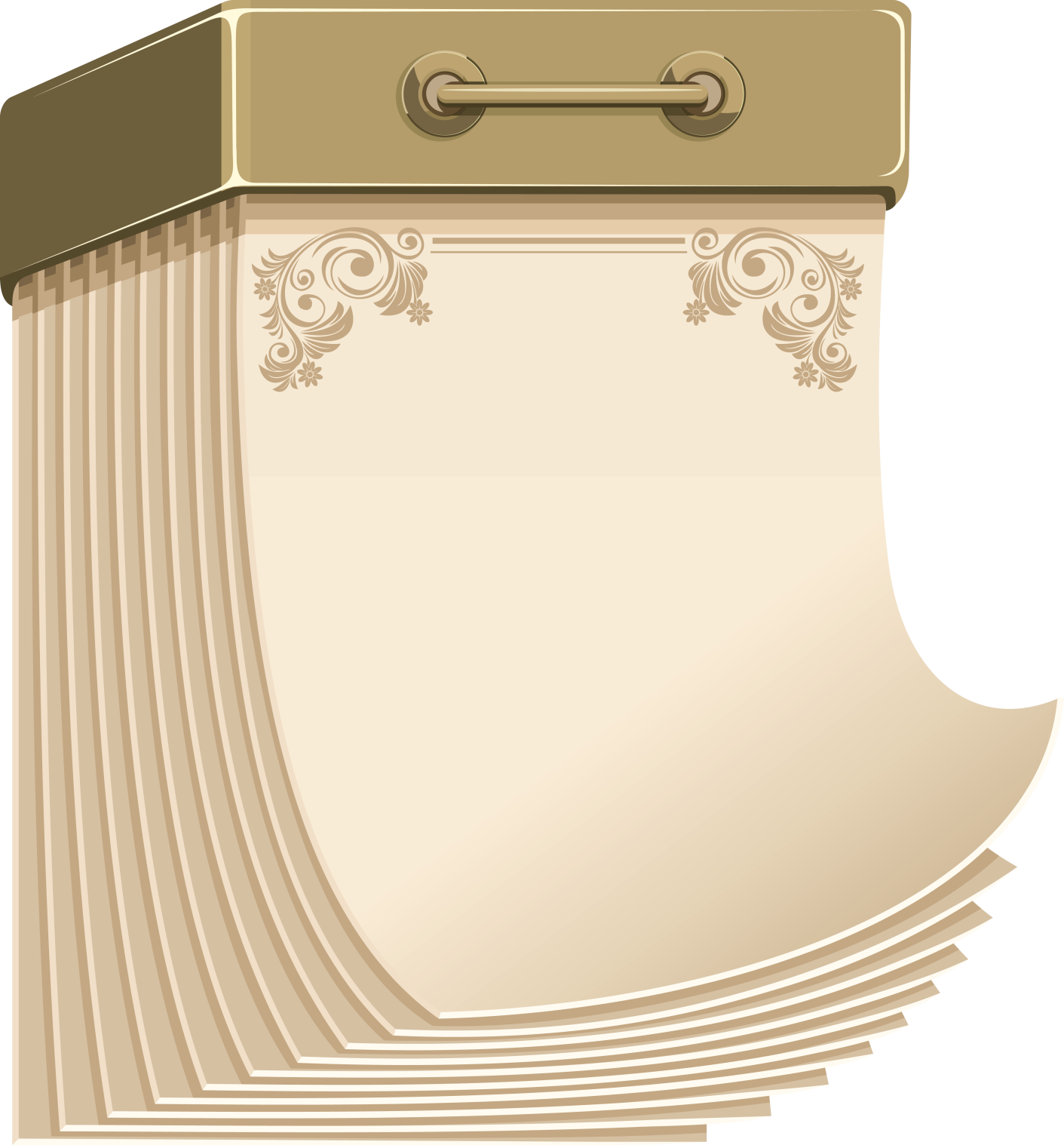 205 лет назад вышли в свет первые две песни поэмы 
Д. Г. Байрона «Паломничество Чайльд Гарольда»
(1812)
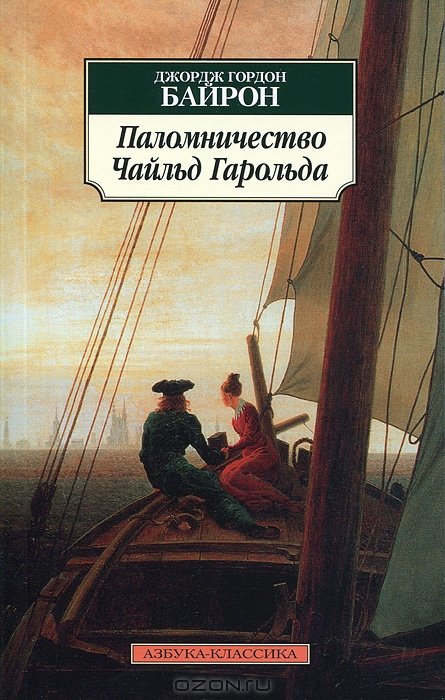 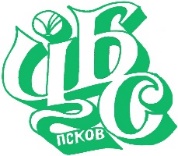 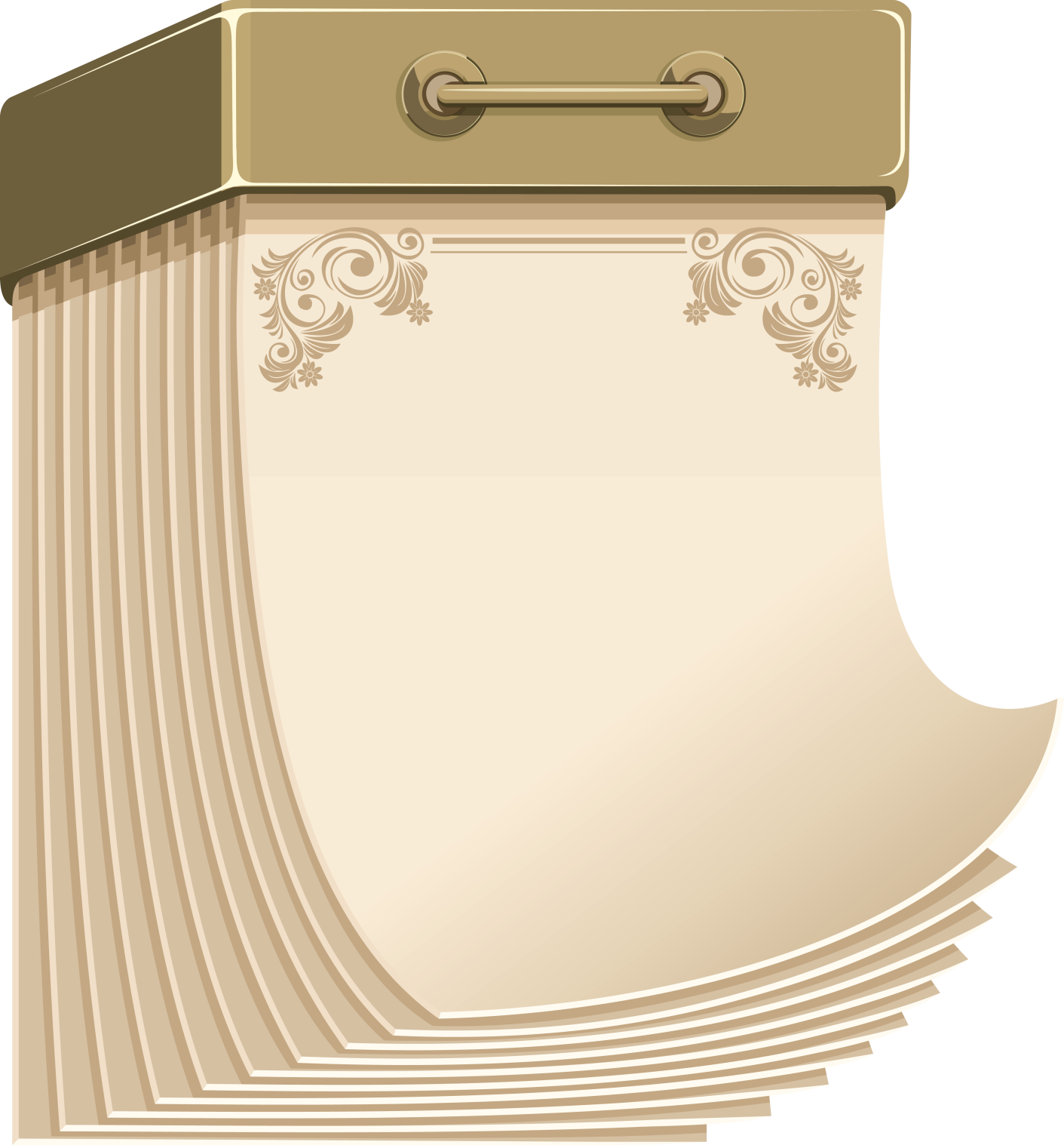 205 лет патриотической поэме «Певец во стане русских воинов» Василия Андреевича Жуковского 
(1812)
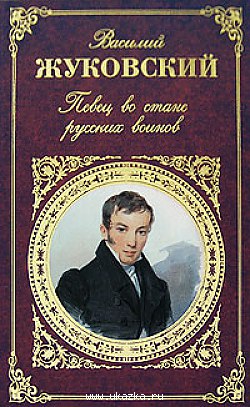 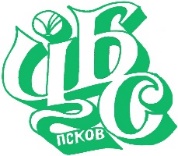 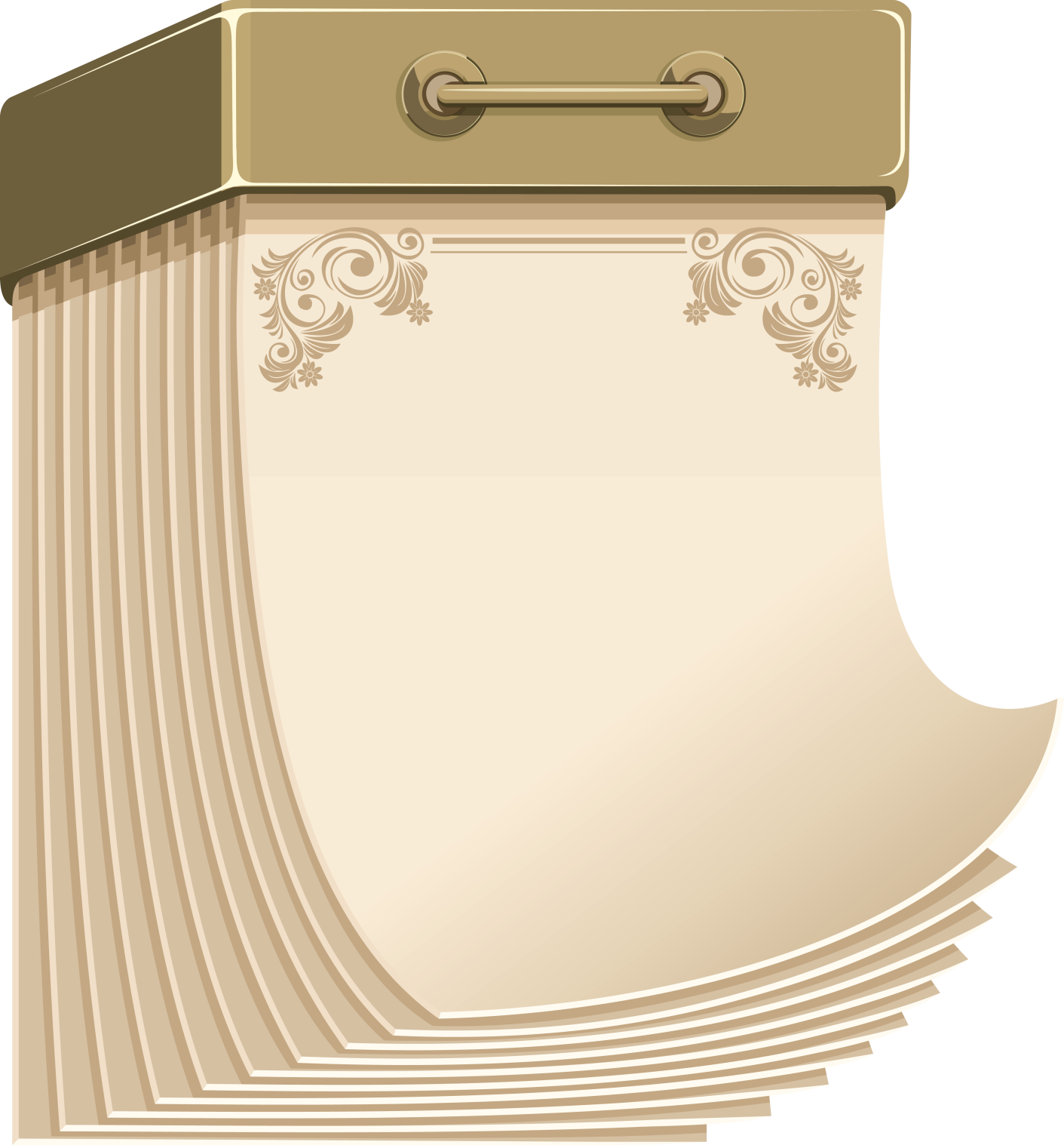 200 лет назад 
Д. Г. Байрон завершил поэму «Манфред»
(1817)
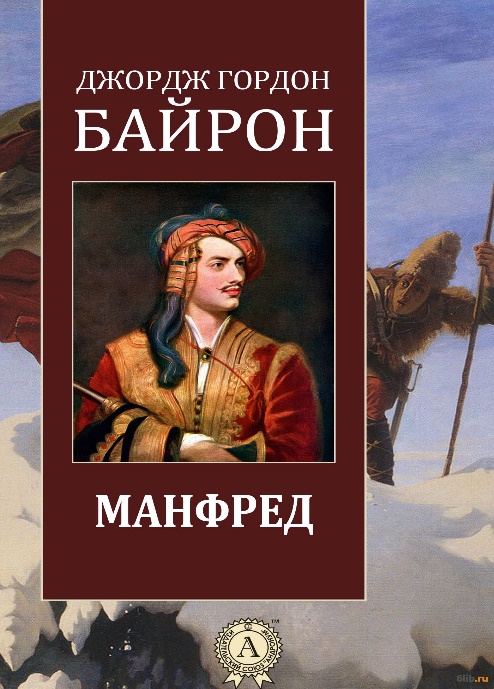 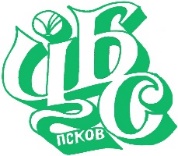 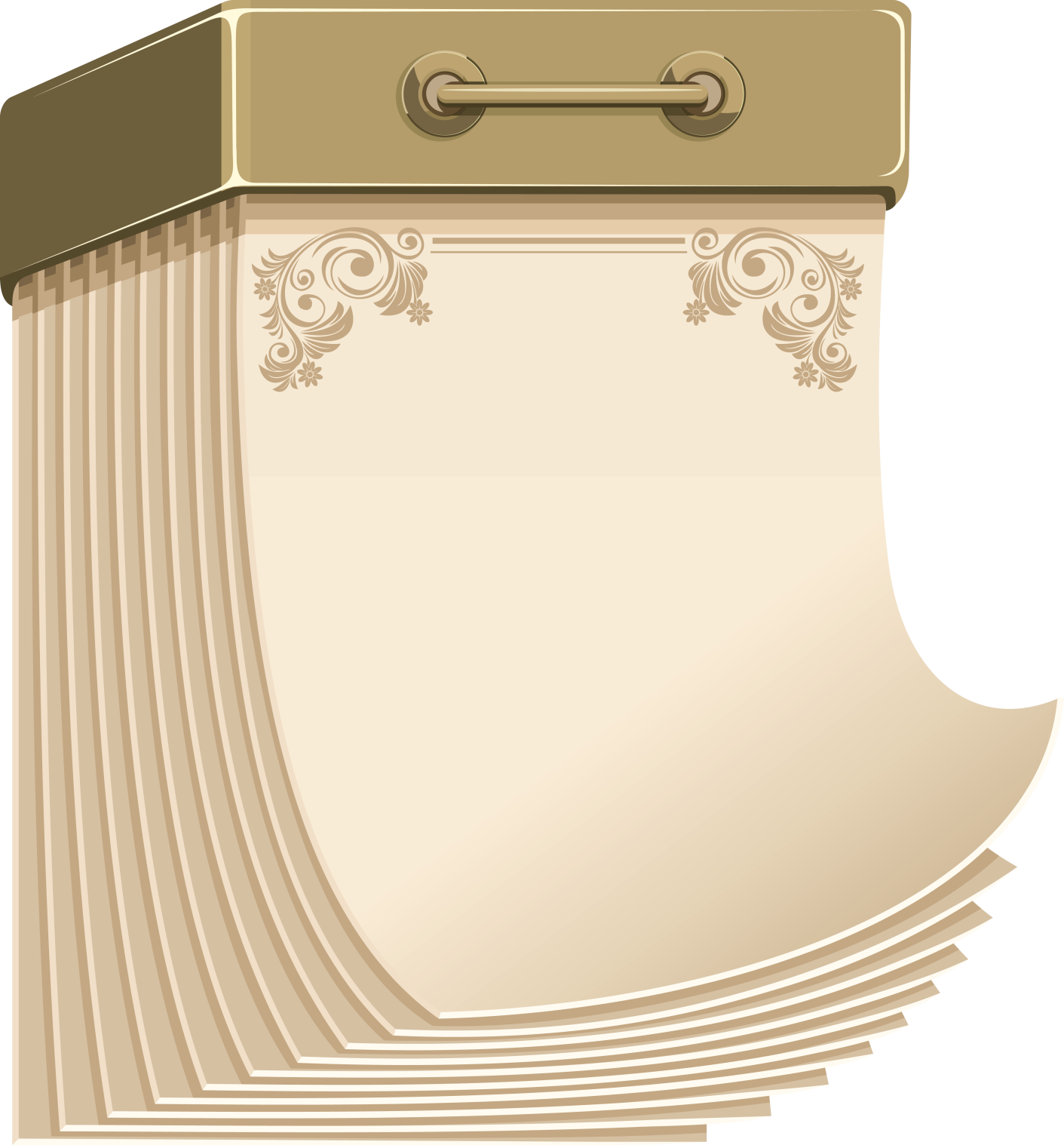 200 лет 
оде 
А.С. Пушкина «Вольность»
(1817)
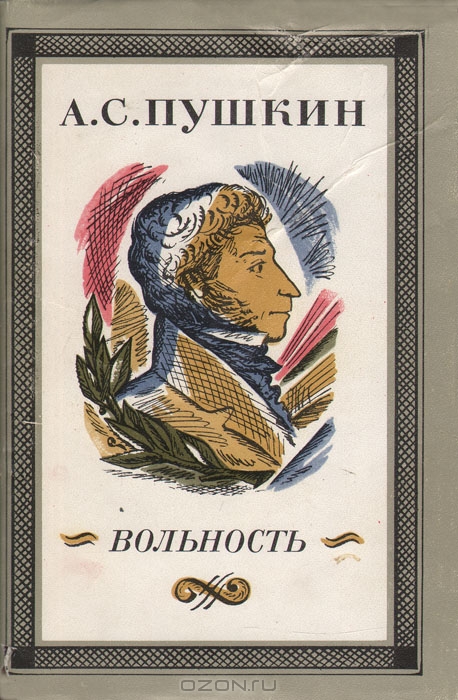 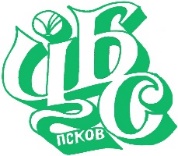 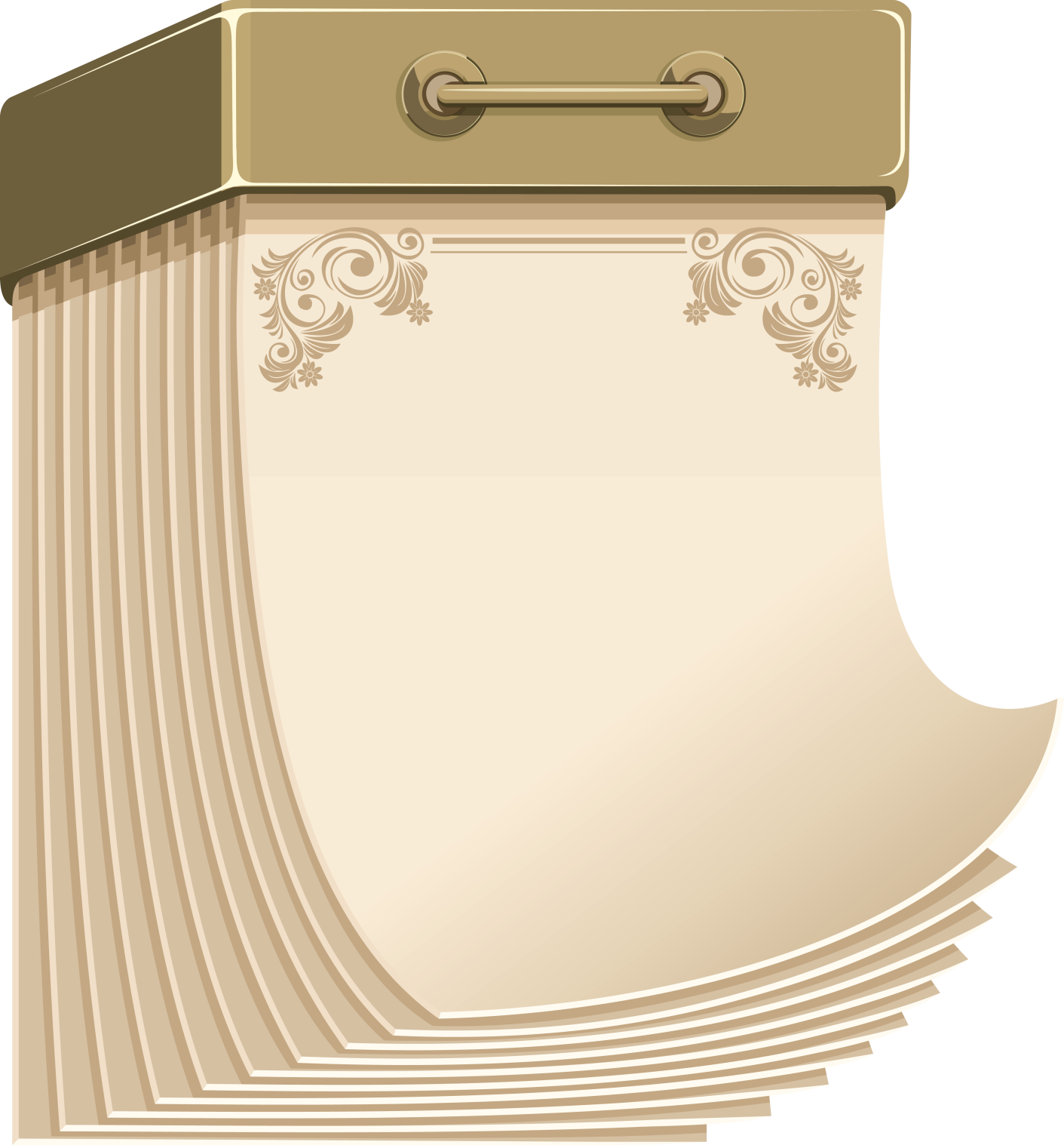 195 лет 
поэмам 
А. С. Пушкина «Братья разбойники» 
и «Вадим»
(1822)
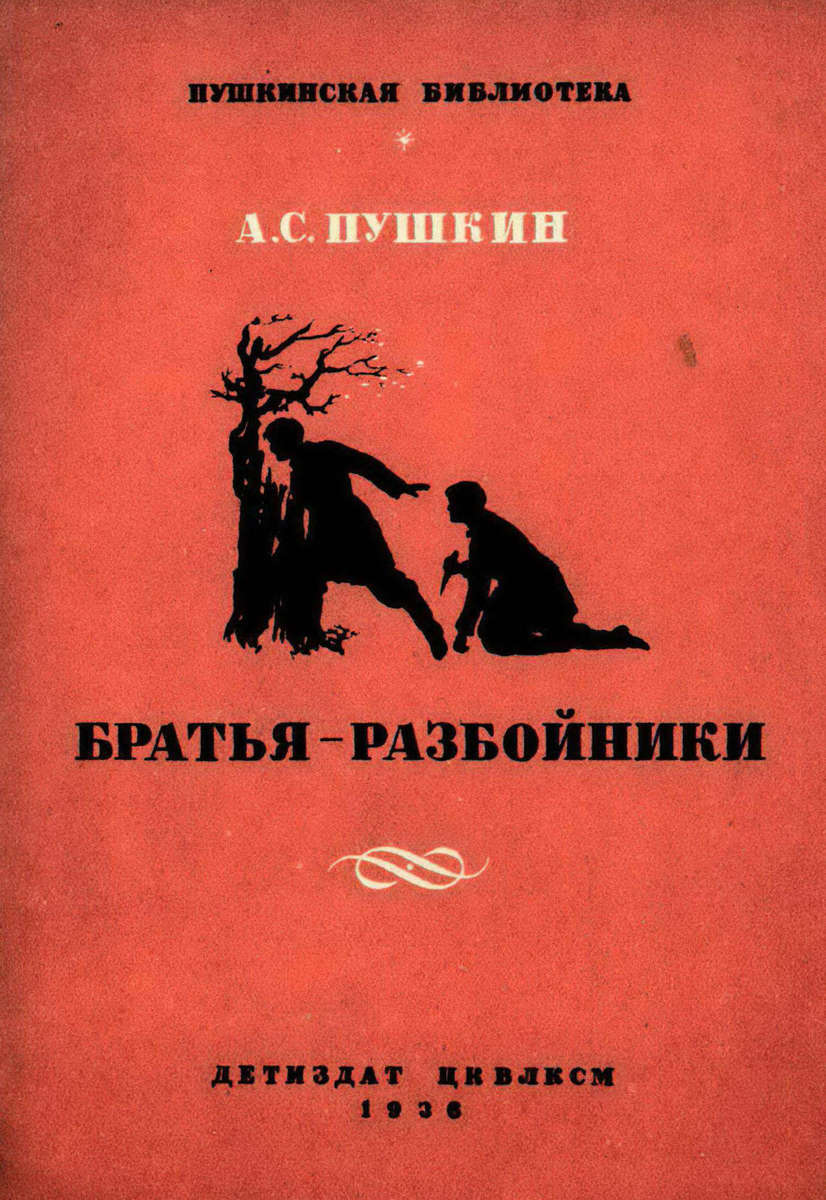 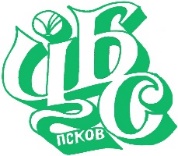 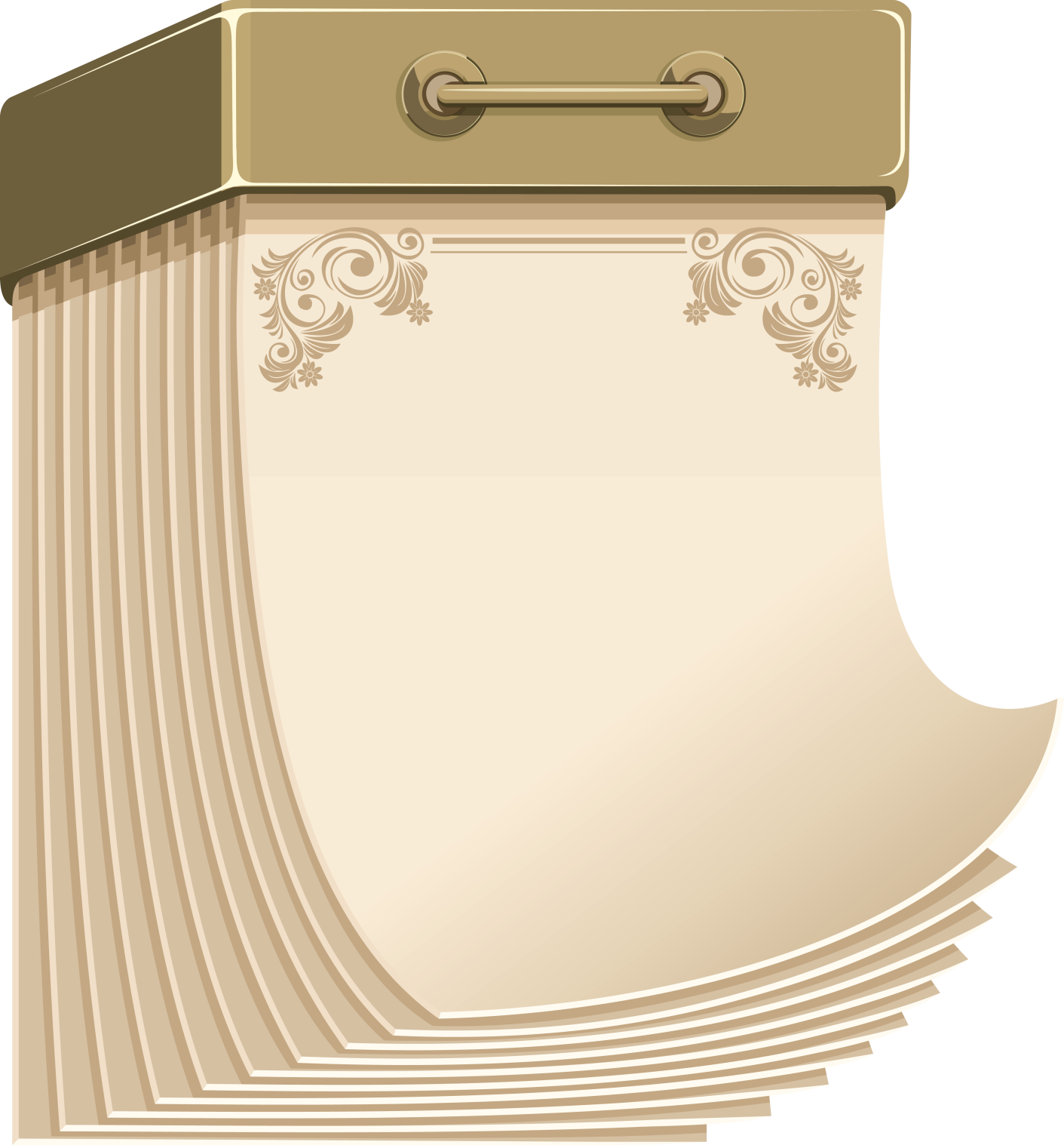 195 лет сказке 
Э. Гофмана «Повелитель блох»
(1822)
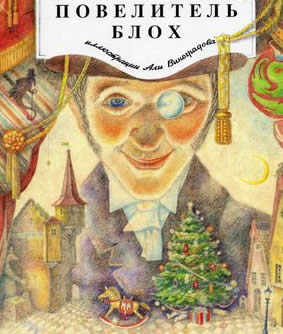 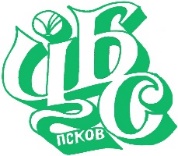 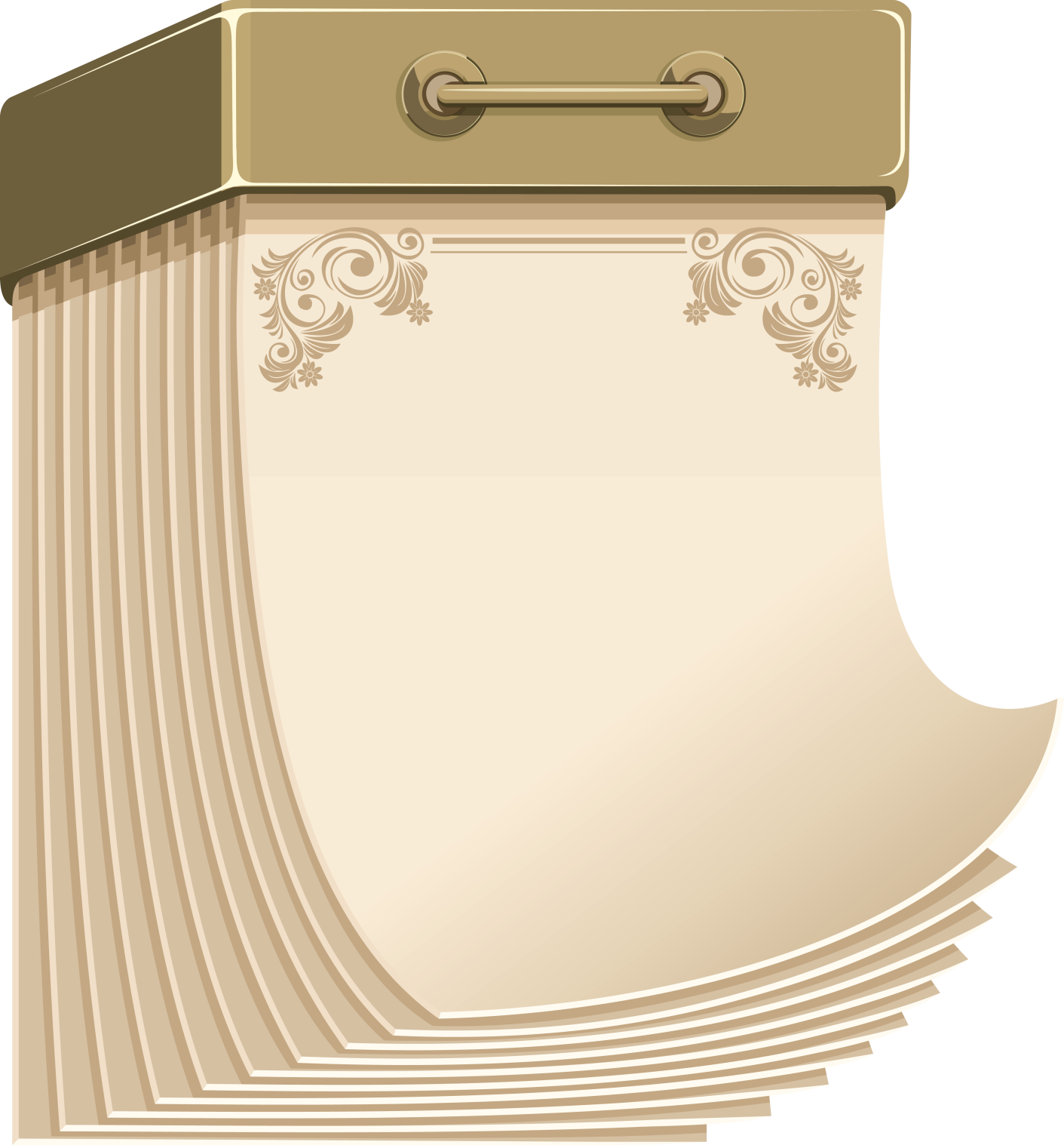 195 лет 
со времени написания стихотворения 
А. С. Пушкина «Песнь о вещем Олеге» 
(1822)
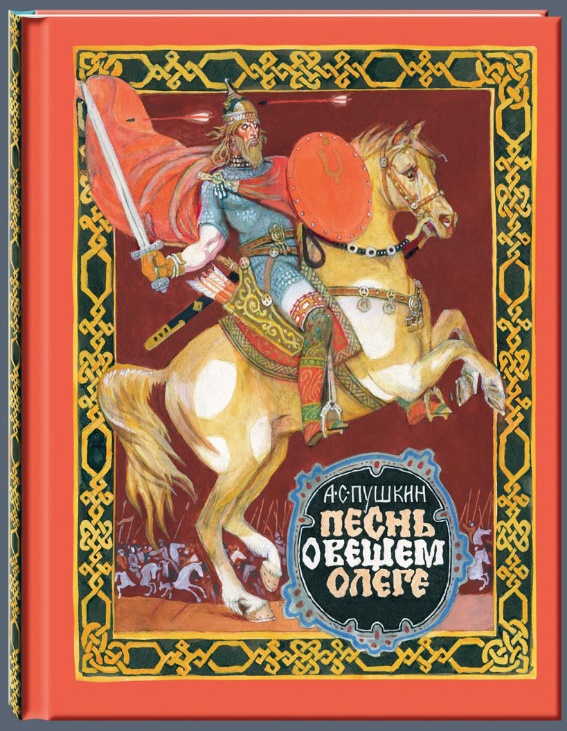 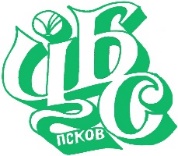 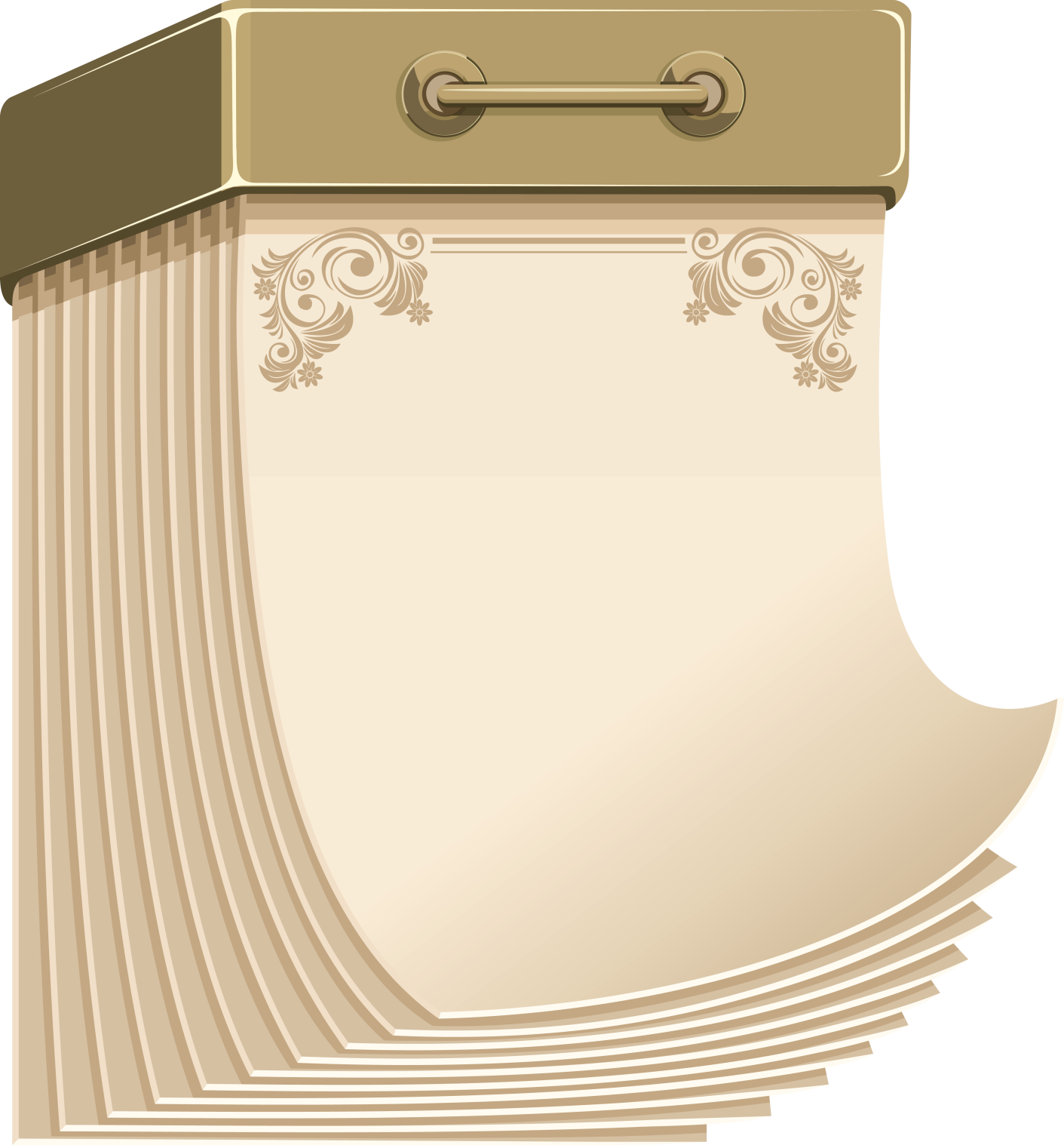 190 лет 
сказке 
В. Гауфа 
«Карлик-Нос»
(1827)
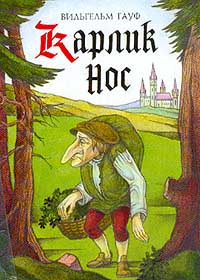 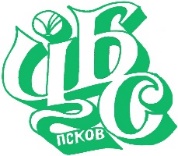 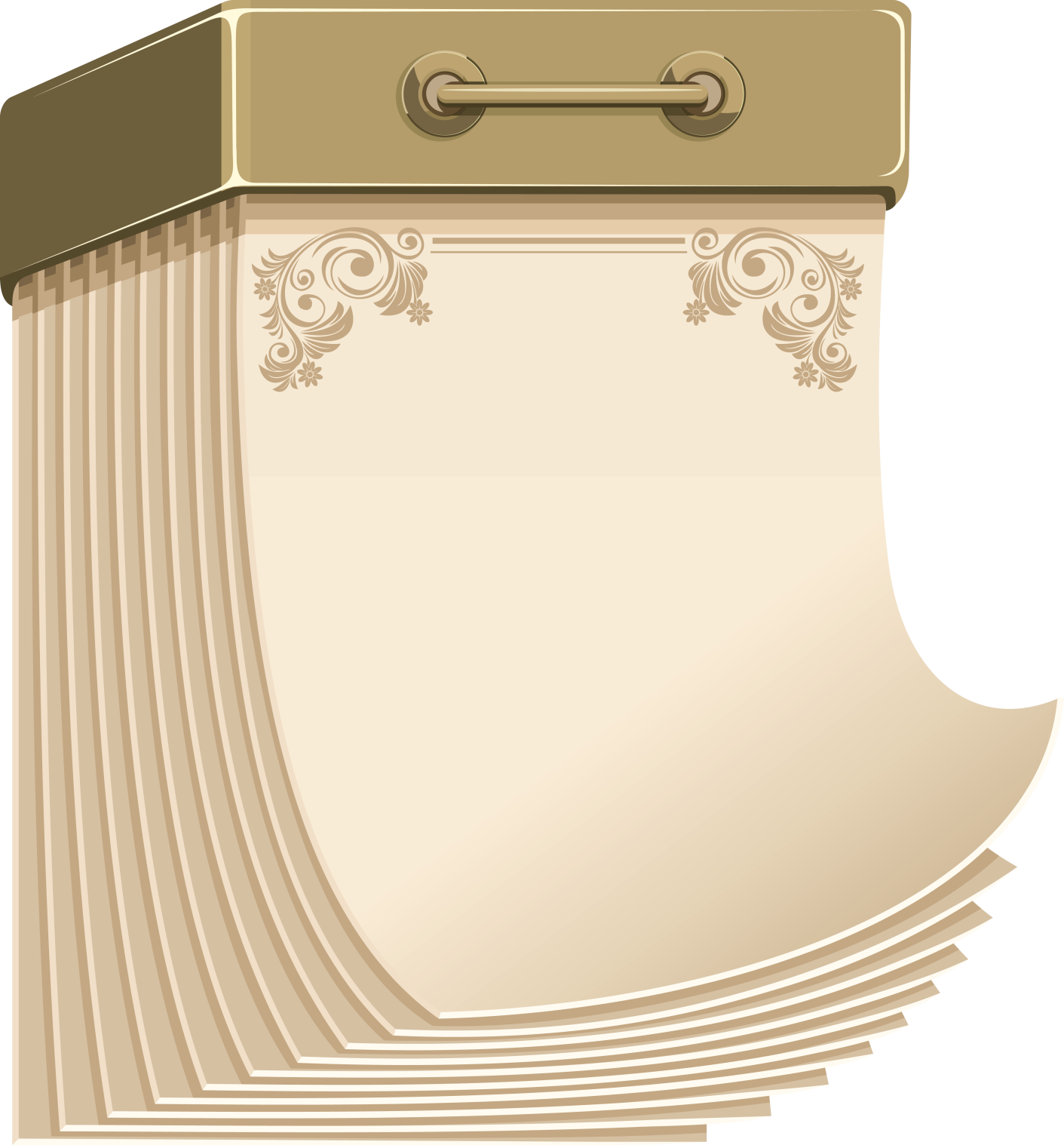 190 лет 
со времени написания романа 
Ф. Купера «Прерия»
(1827)
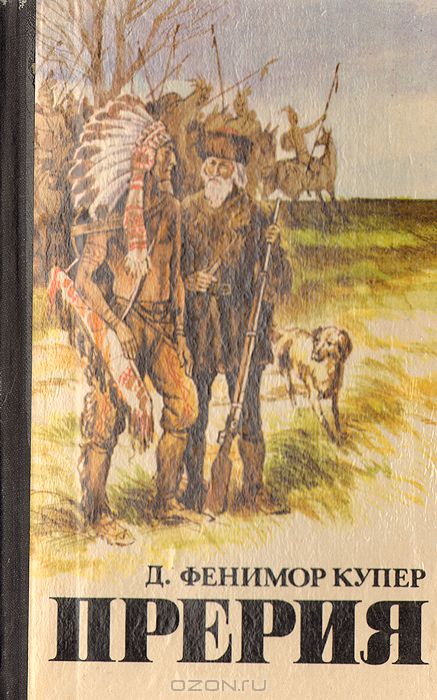 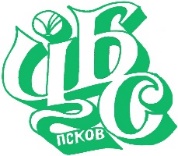 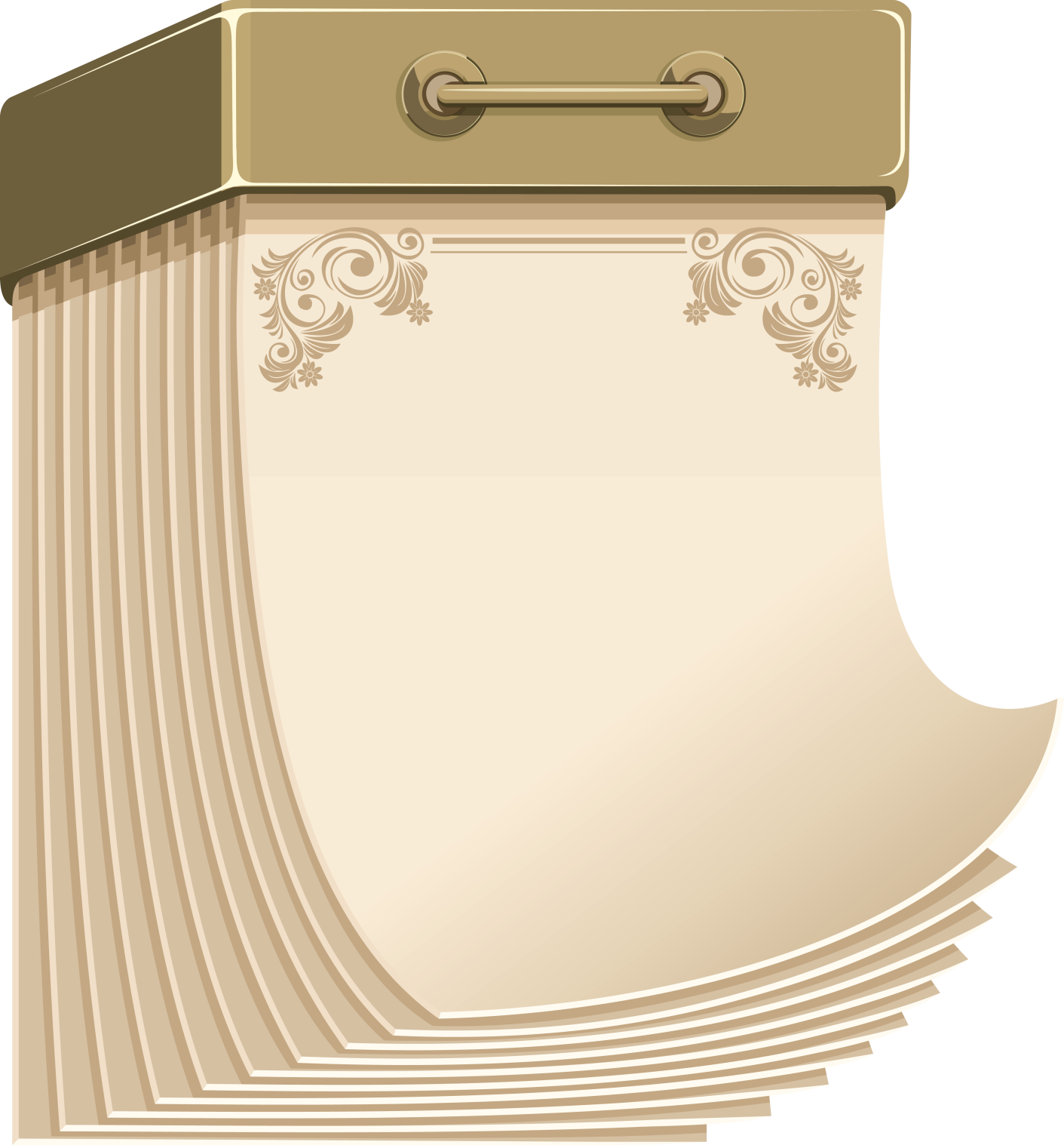 185 лет 
со времени  публикации поэмы А. С. Пушкина «Езерский» 
и «Сказки 
о царе Салтане»
(1832)
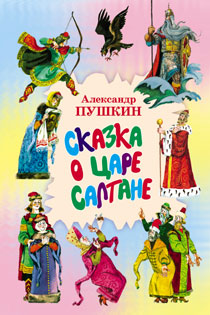 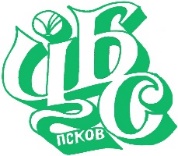 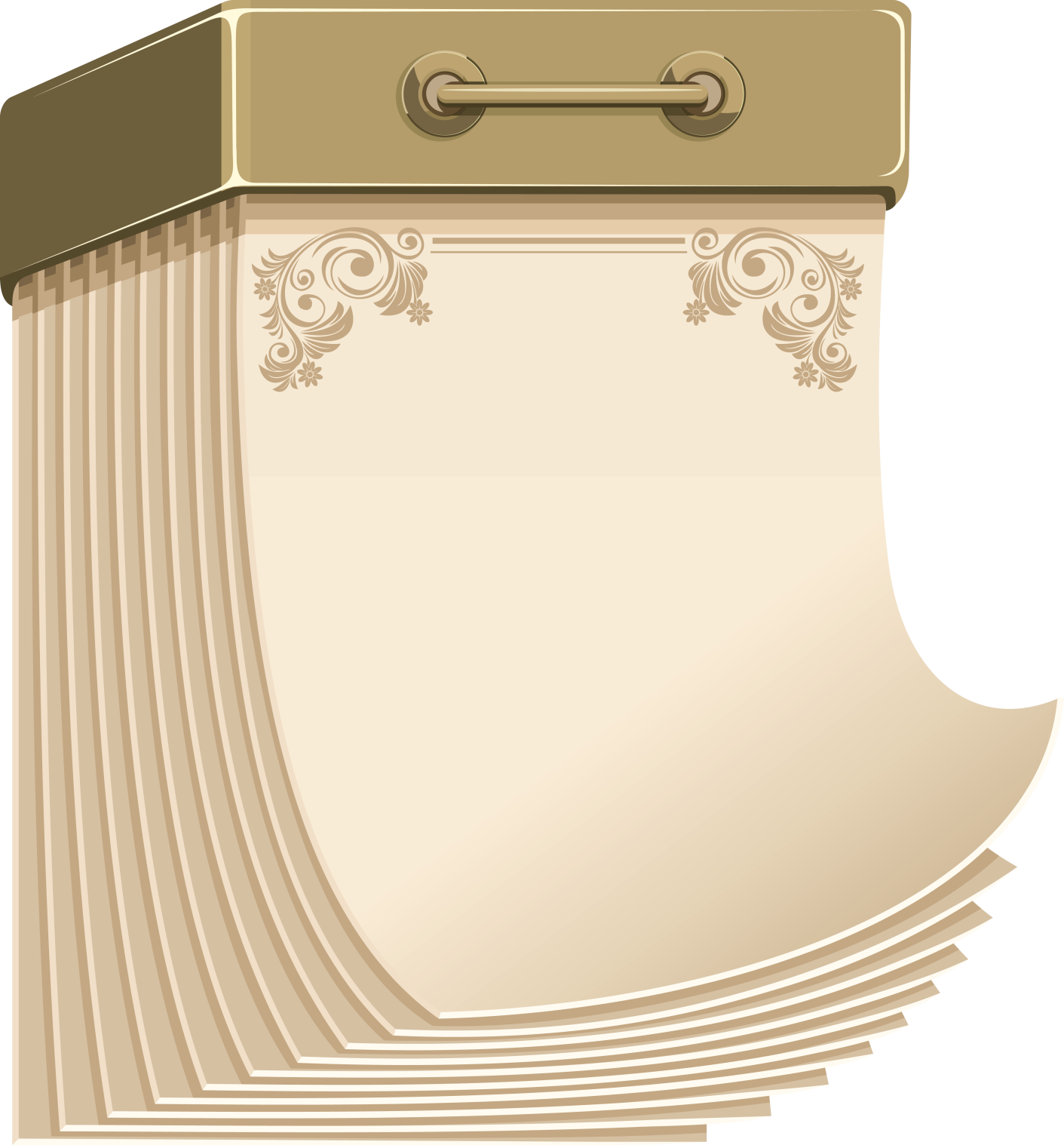 185 лет 
со времени 
выхода в свет 
повести 
Н.В. Гоголя 
«Вечера 
на хуторе 
близ Диканьки» 
(1832)
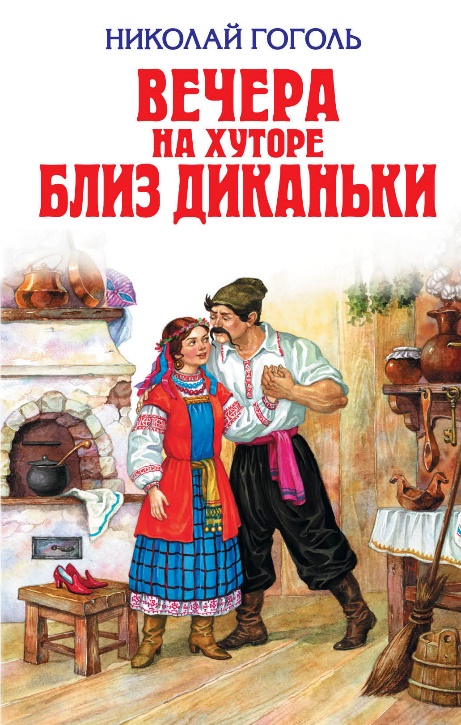 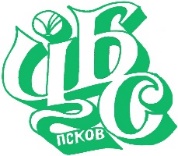 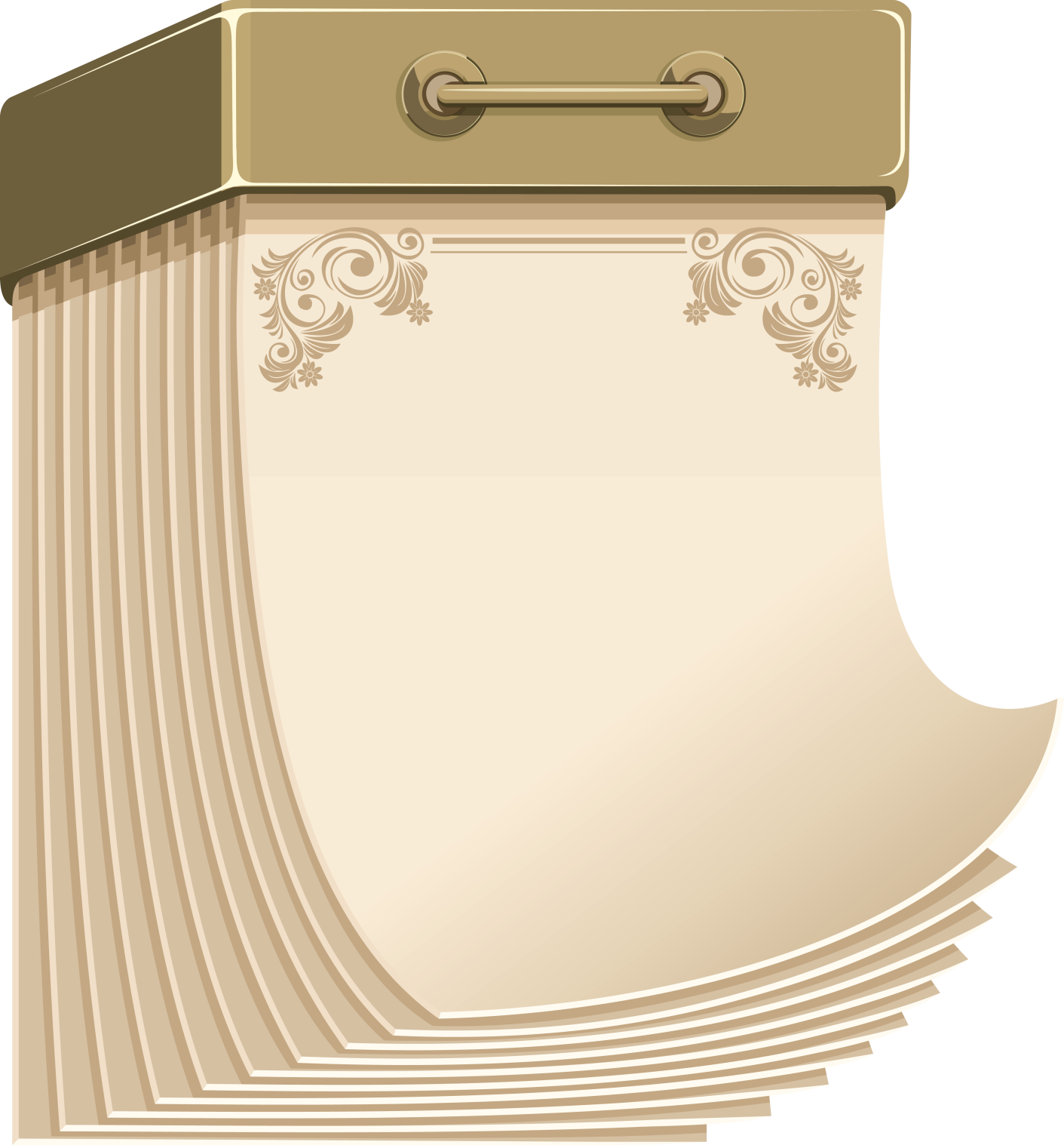 180 лет назад написаны стихотворения М. Ю. Лермонтова «Бородино», «Смерть поэта»
(1837)
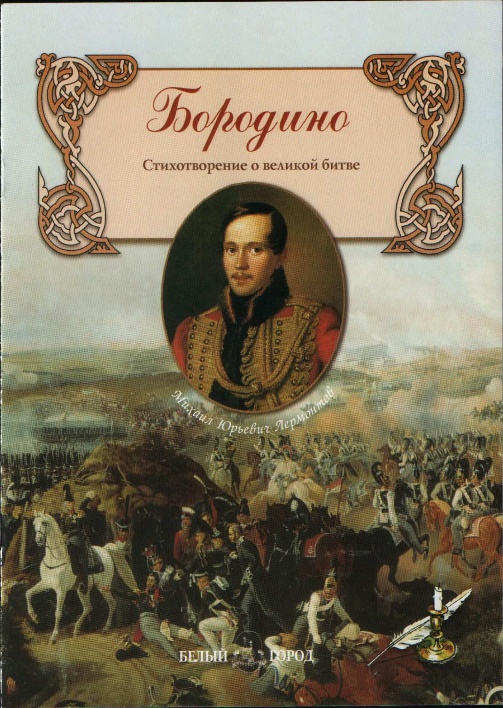 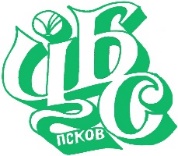 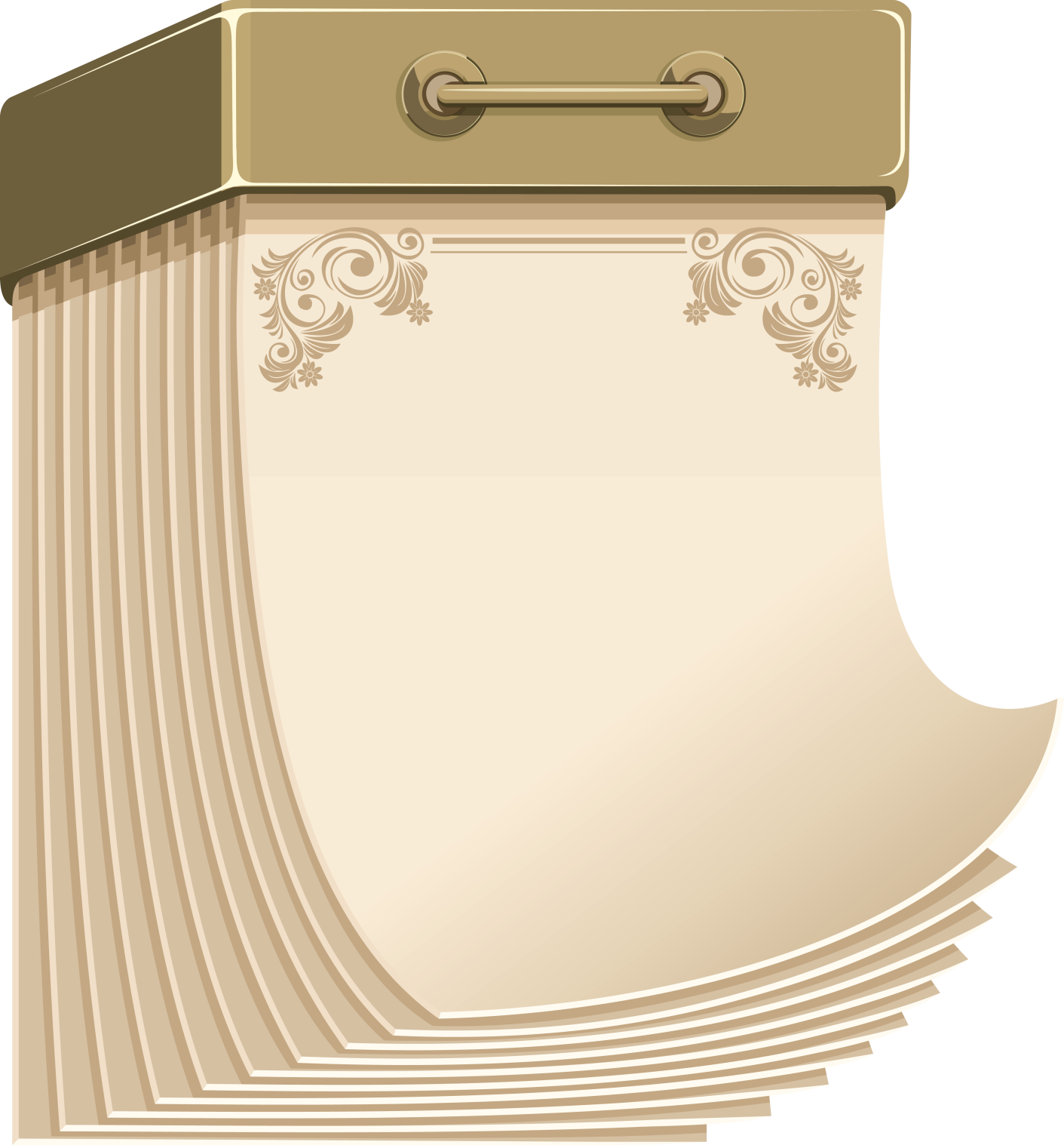 180 лет назад издан роман 
Ч. Диккенса «Посмертные записки Пиквикского клуба» 
(1837)
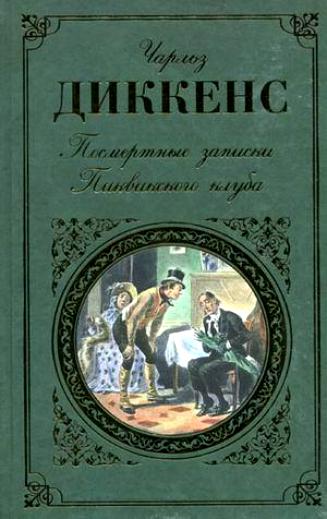 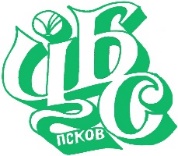 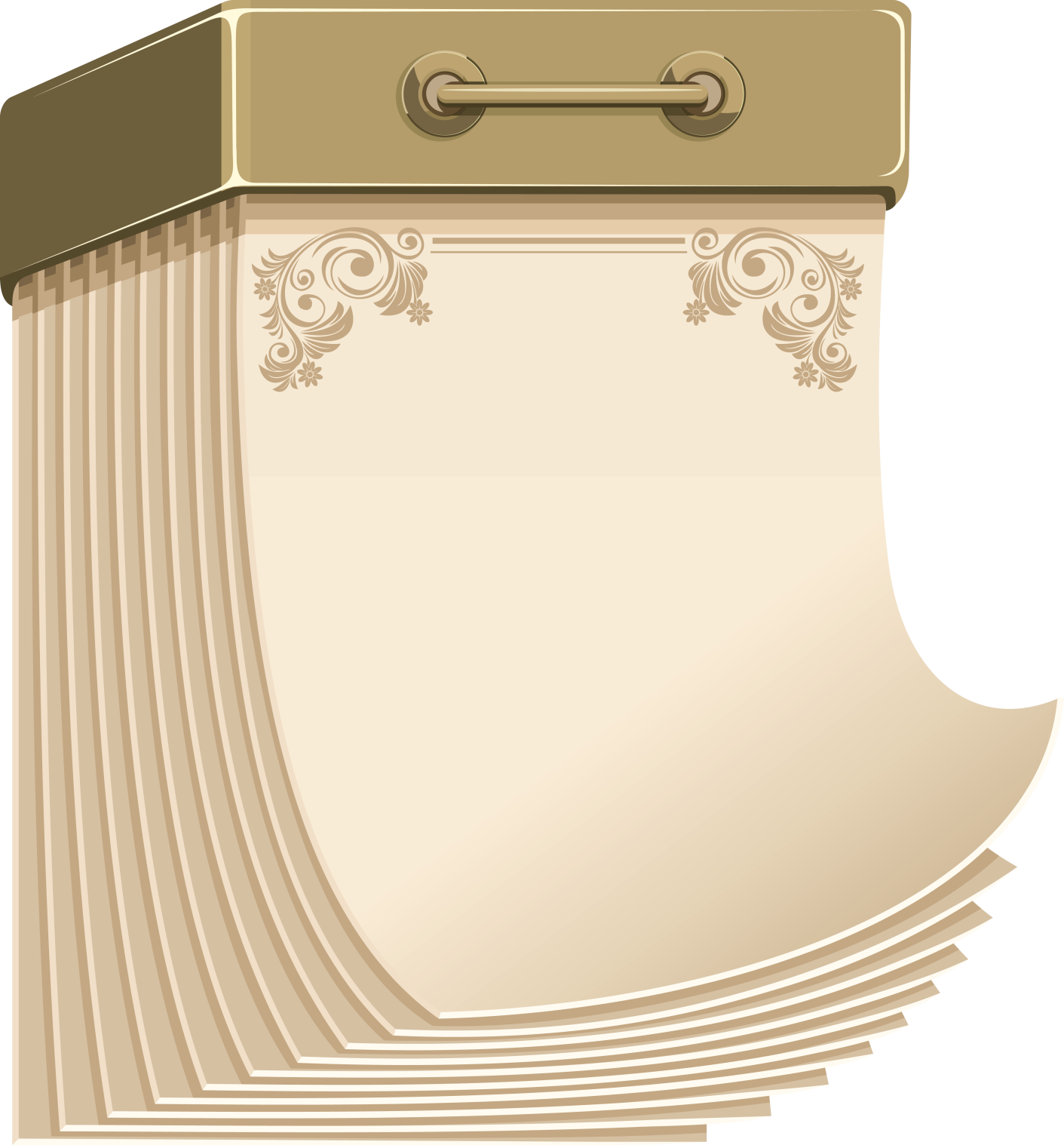 180 лет 
сказкам 
Г. Х. Андерсона  «Новое платье короля» и «Русалочка»
(1837)
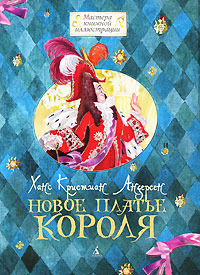 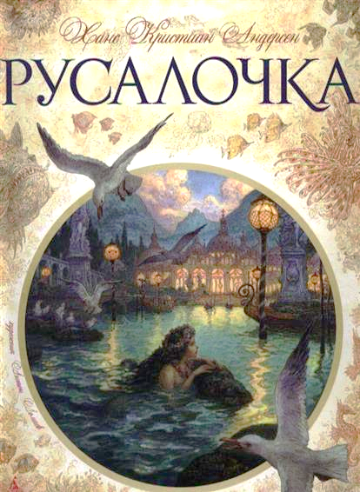 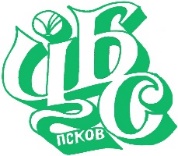 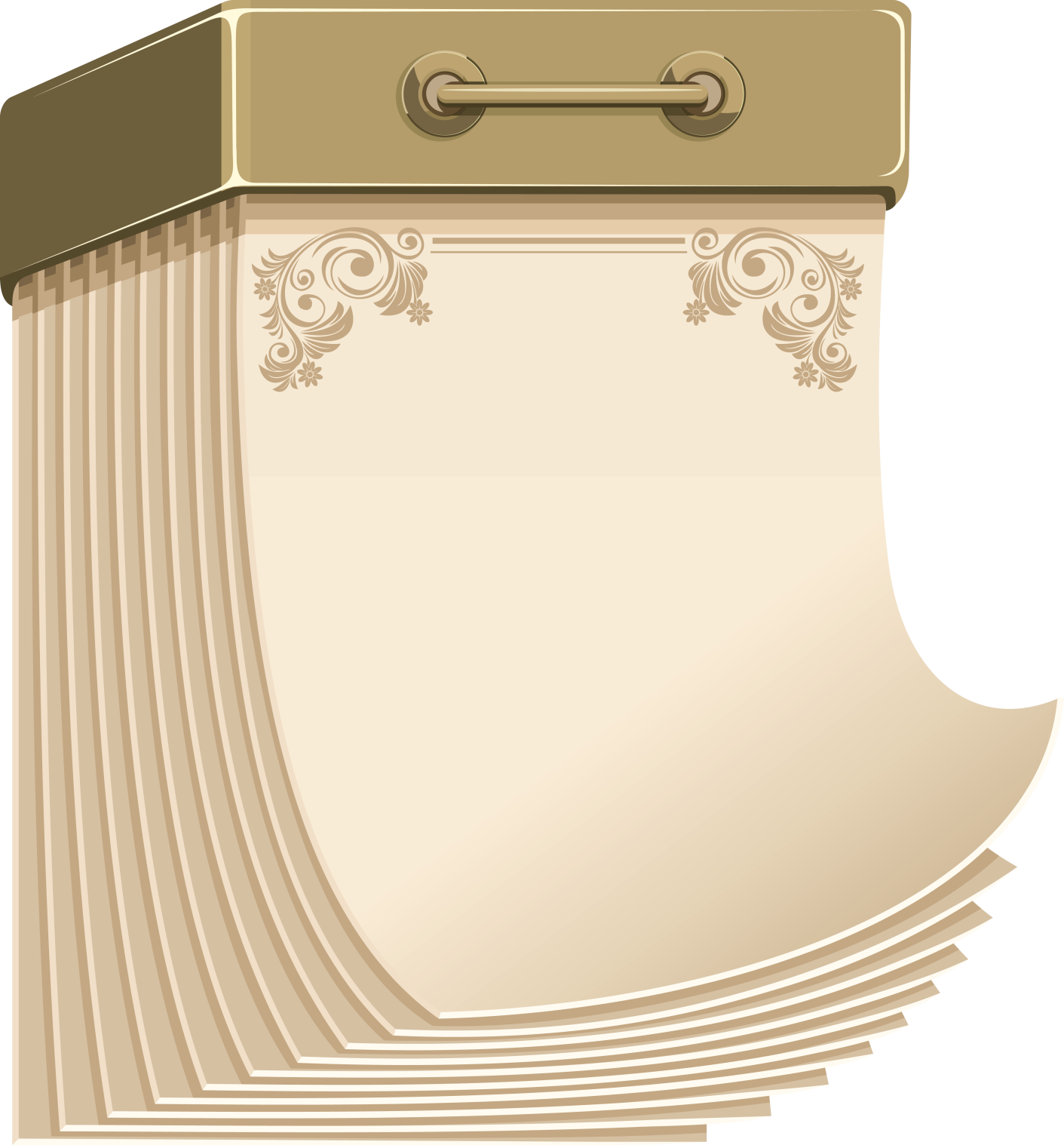 175 лет 
назад издан первый том  романа 
Н. В. Гоголя «Мертвые души»
(1842)
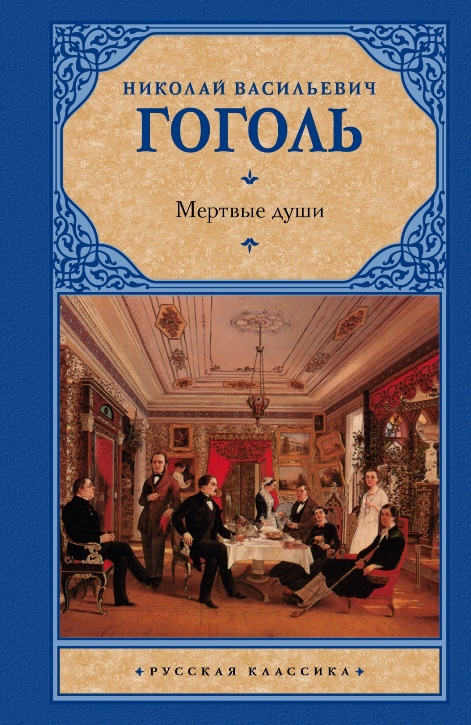 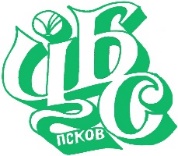 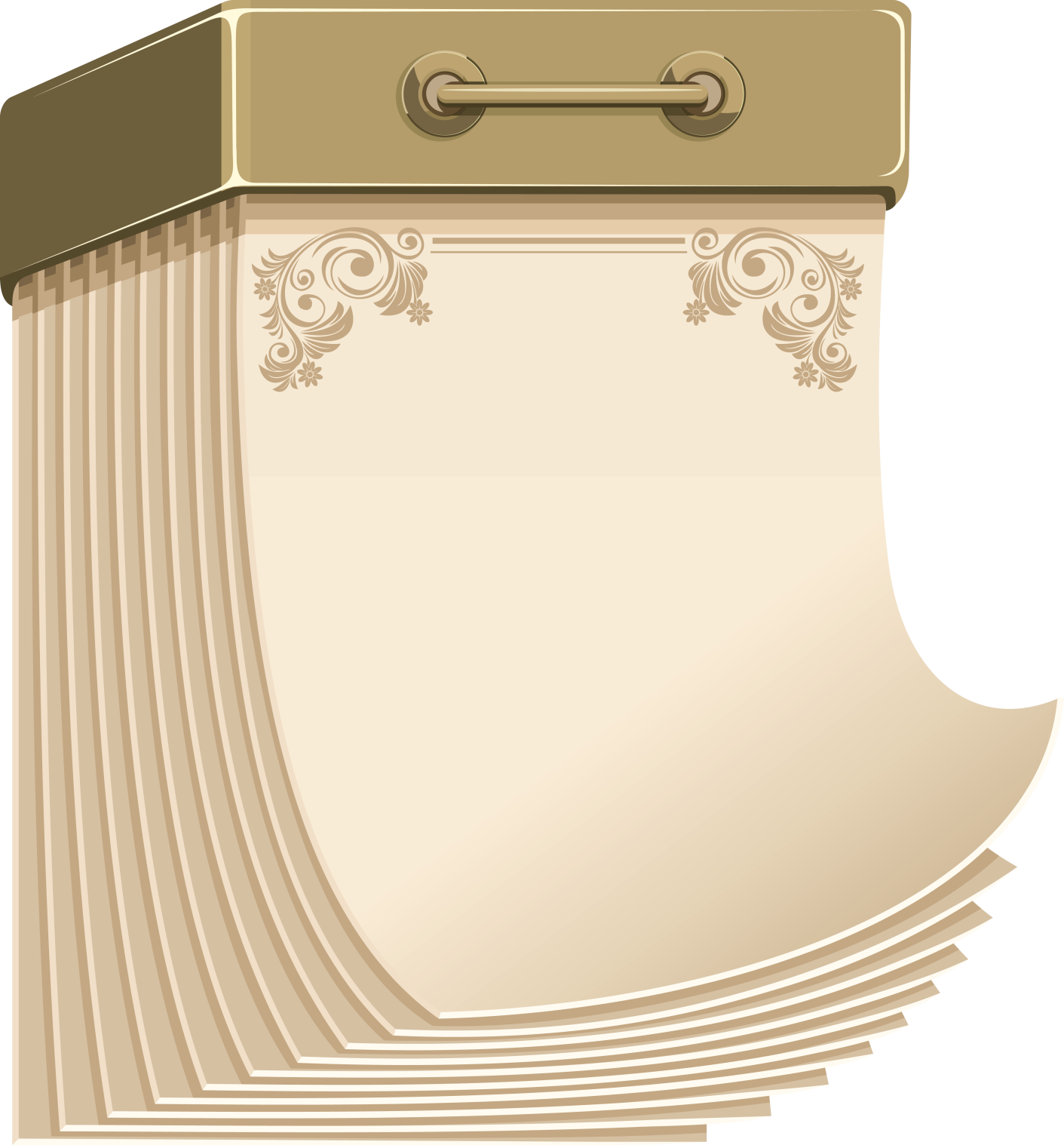 175 лет 
назад написана повесть 
Н.В. Гоголя «Шинель»
(1842)
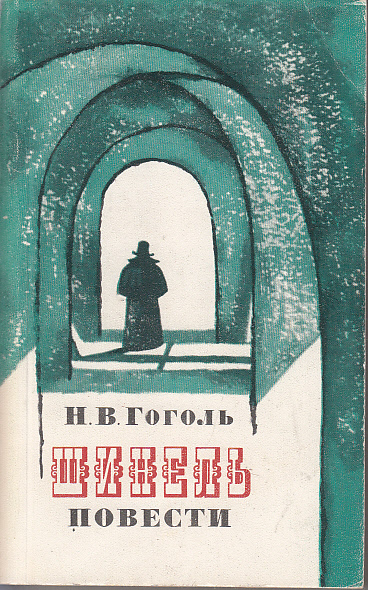 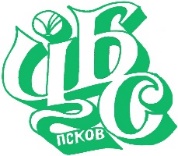 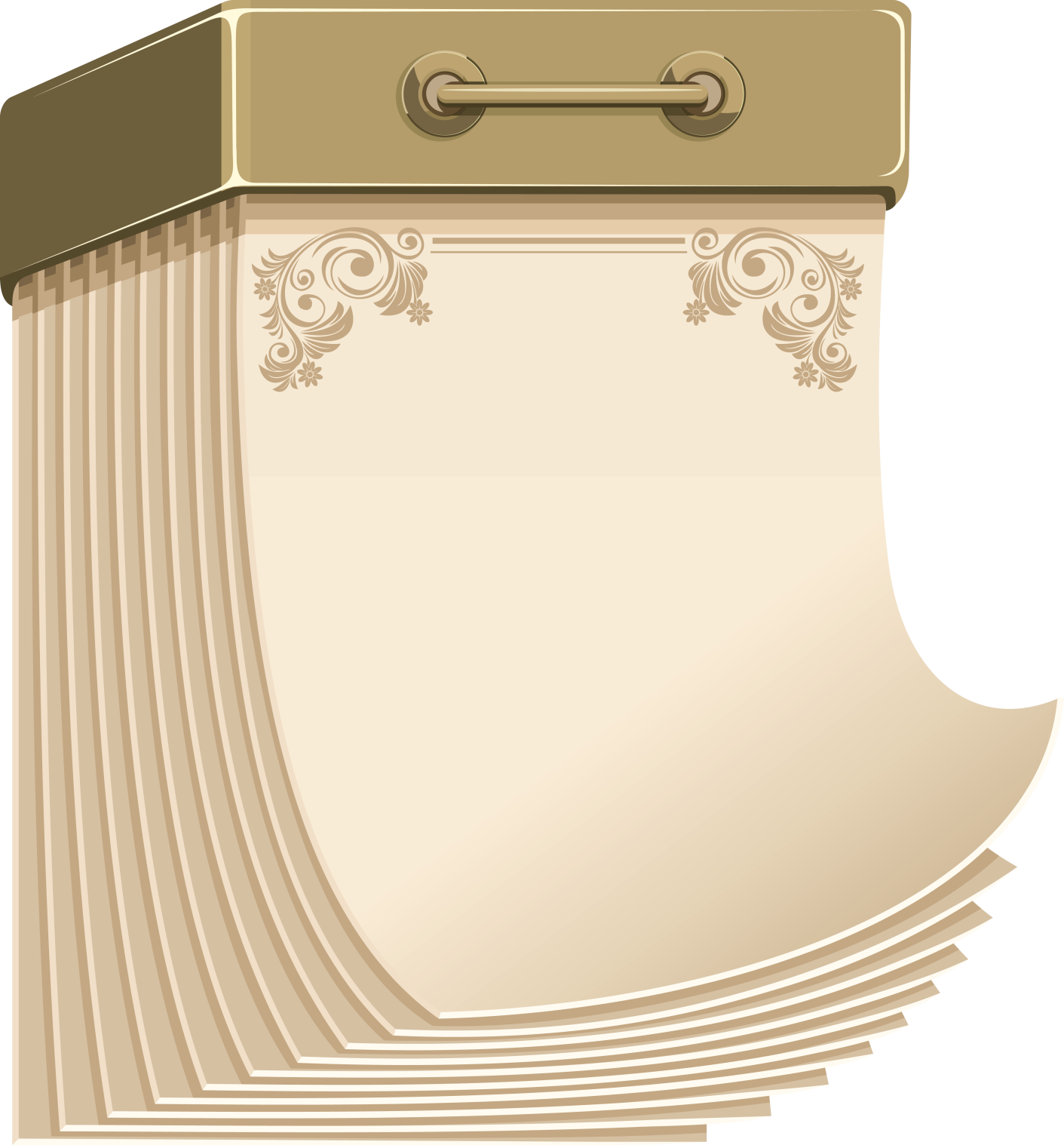 170 лет роману 
И. А. Гончарова «Обыкновенная история»
(1847)
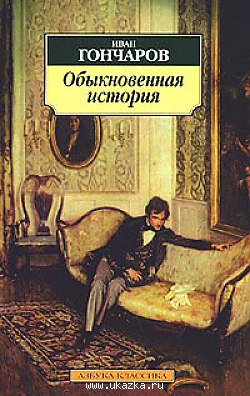 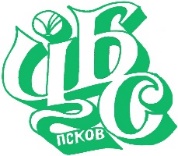 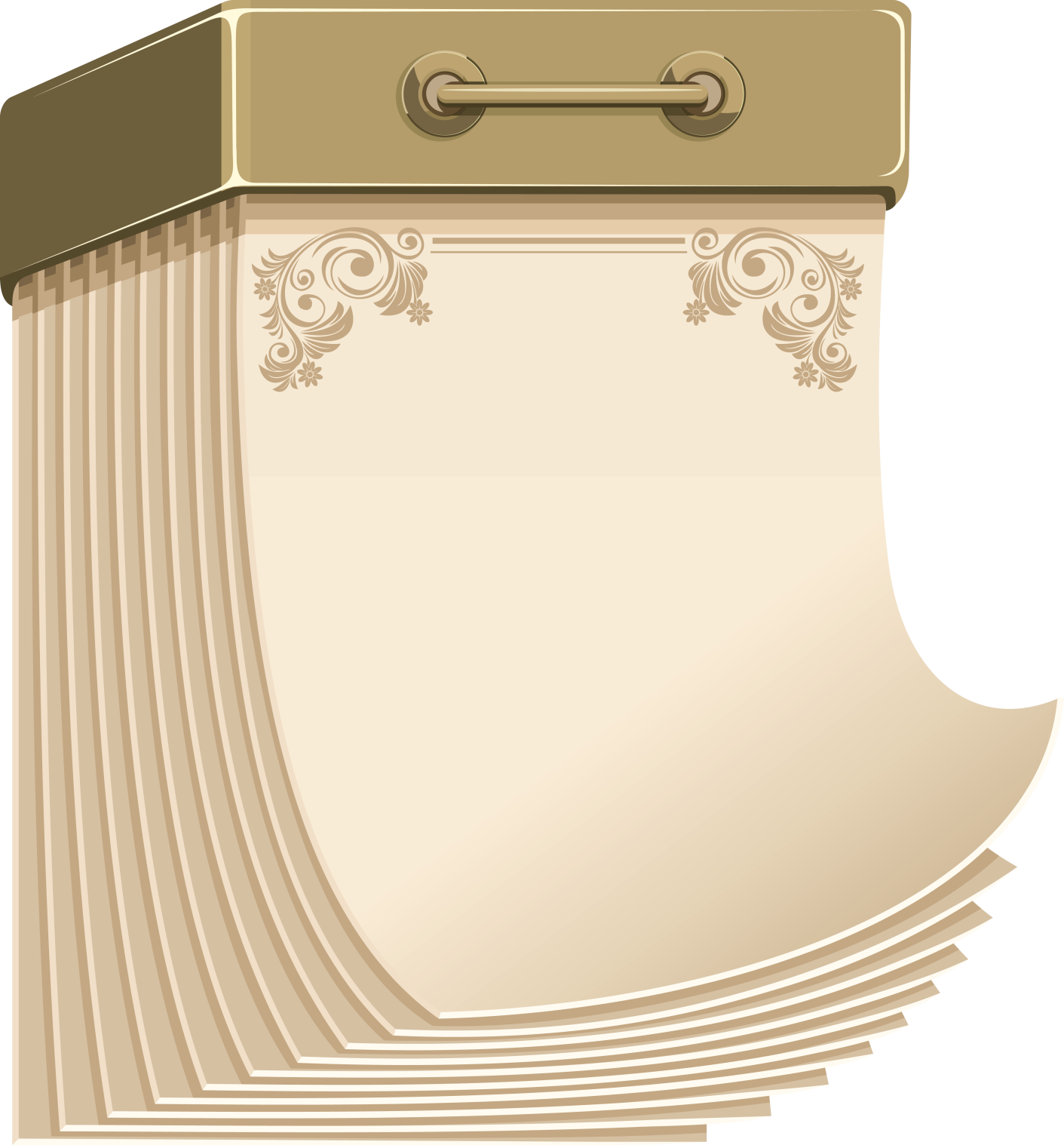 170 лет назад вышел в свет роман 
А. И. Герцена «Кто виноват?»
(1847)
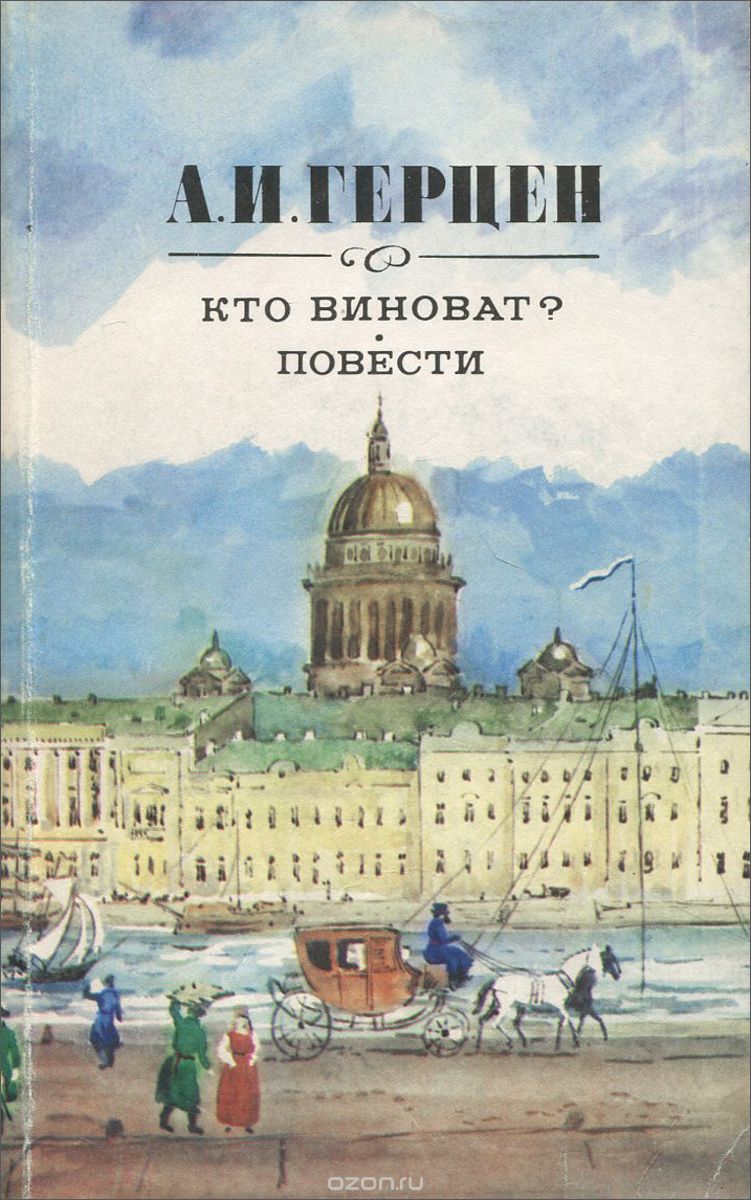 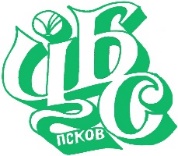 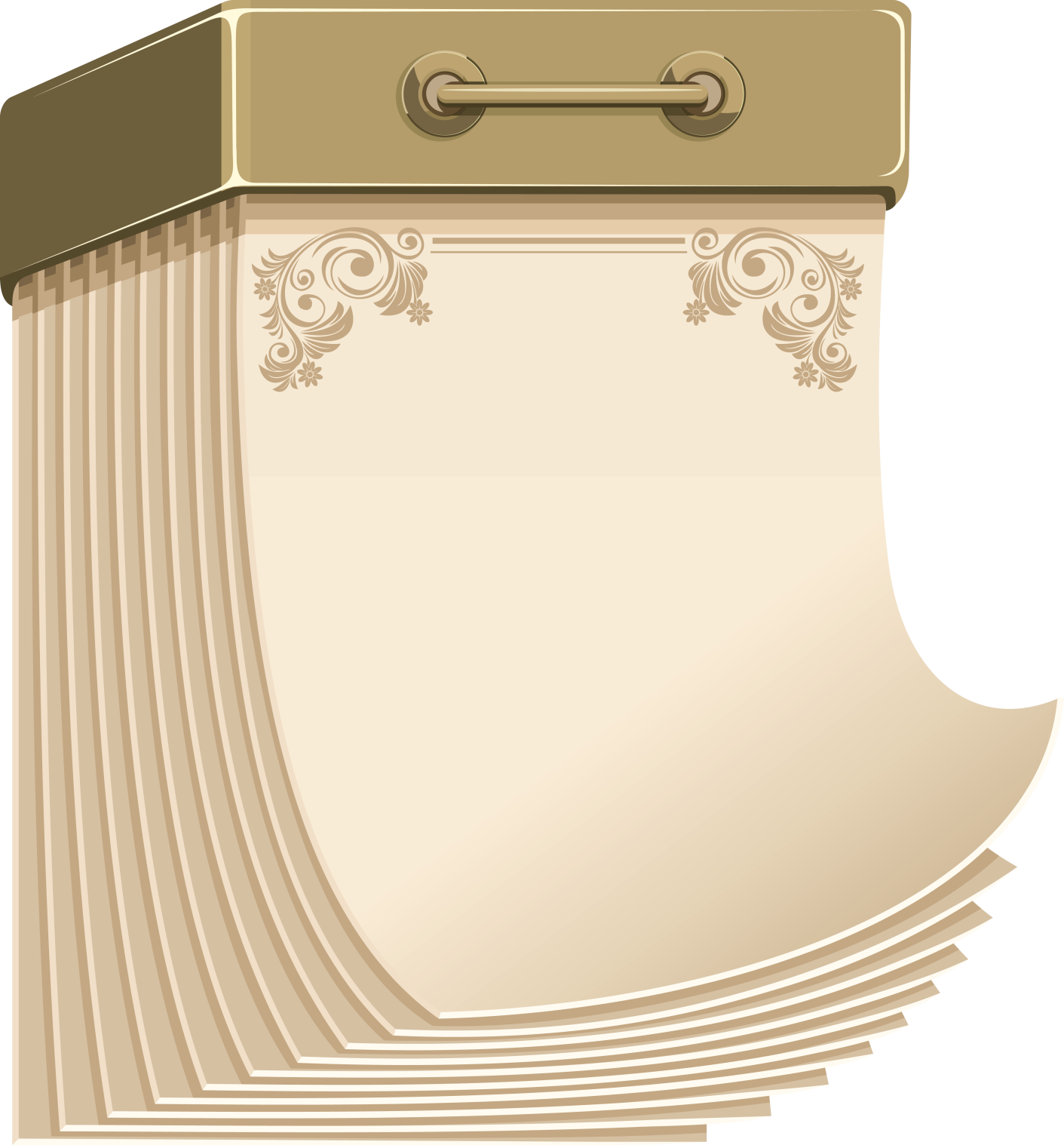 170 лет 
со времени публикации романа 
Ш. Бронте «Джен Эйр»
(1847)
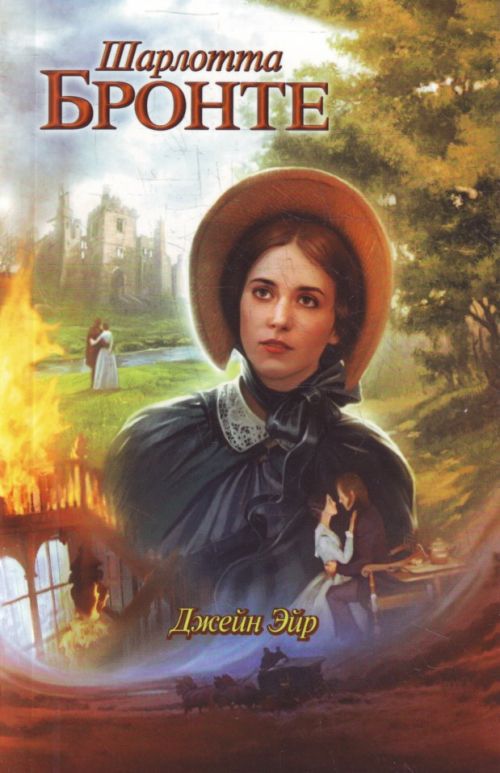 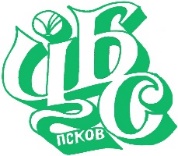 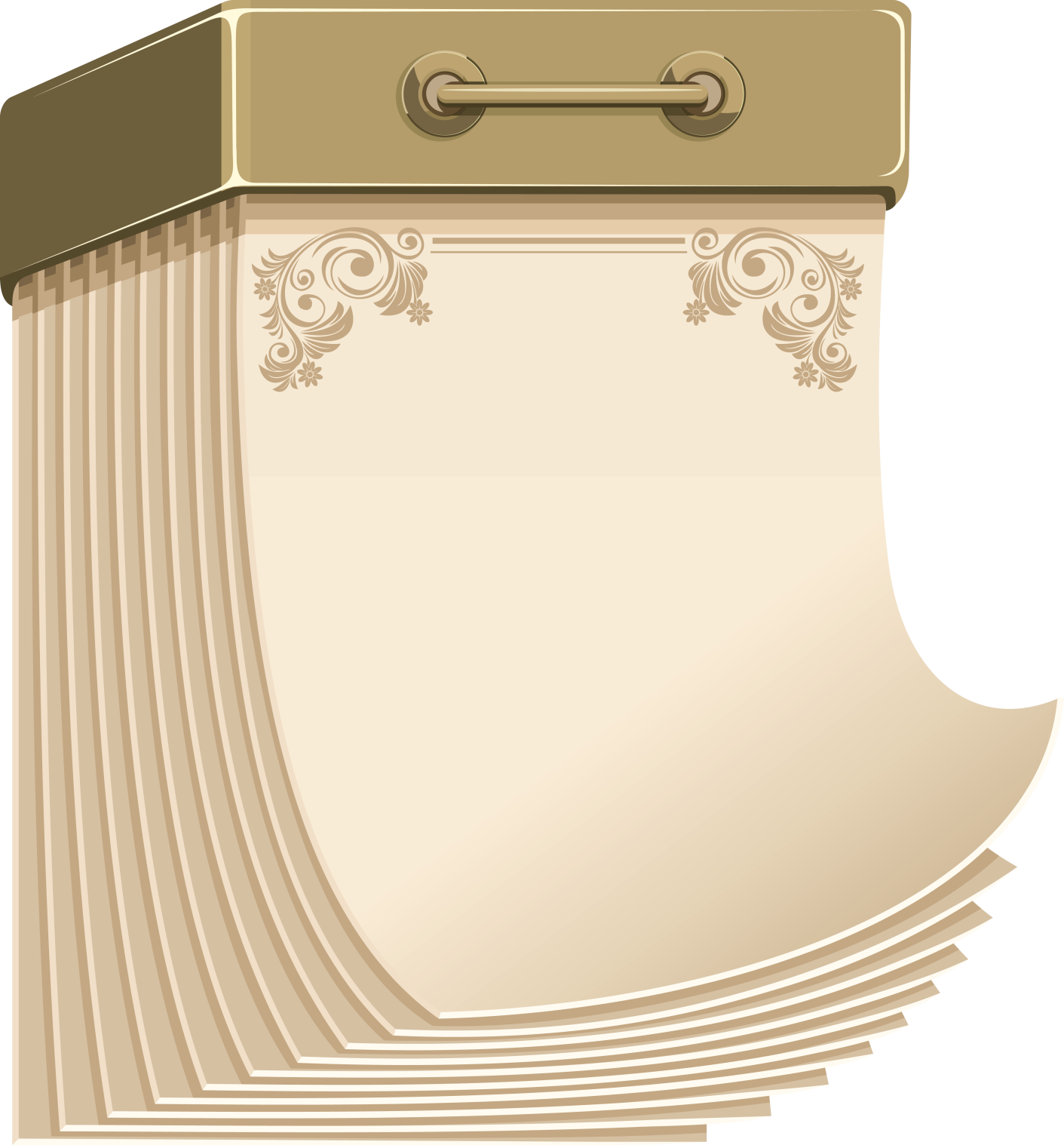 170 лет 	назад вышел в свет  сборник рассказов И.С. Тургенева «Записки охотника»
(1847)
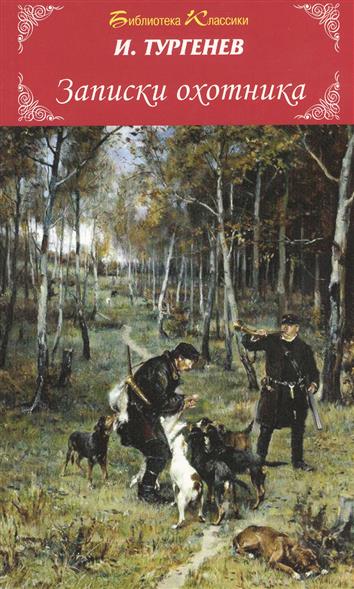 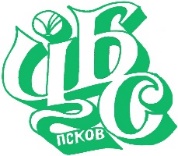 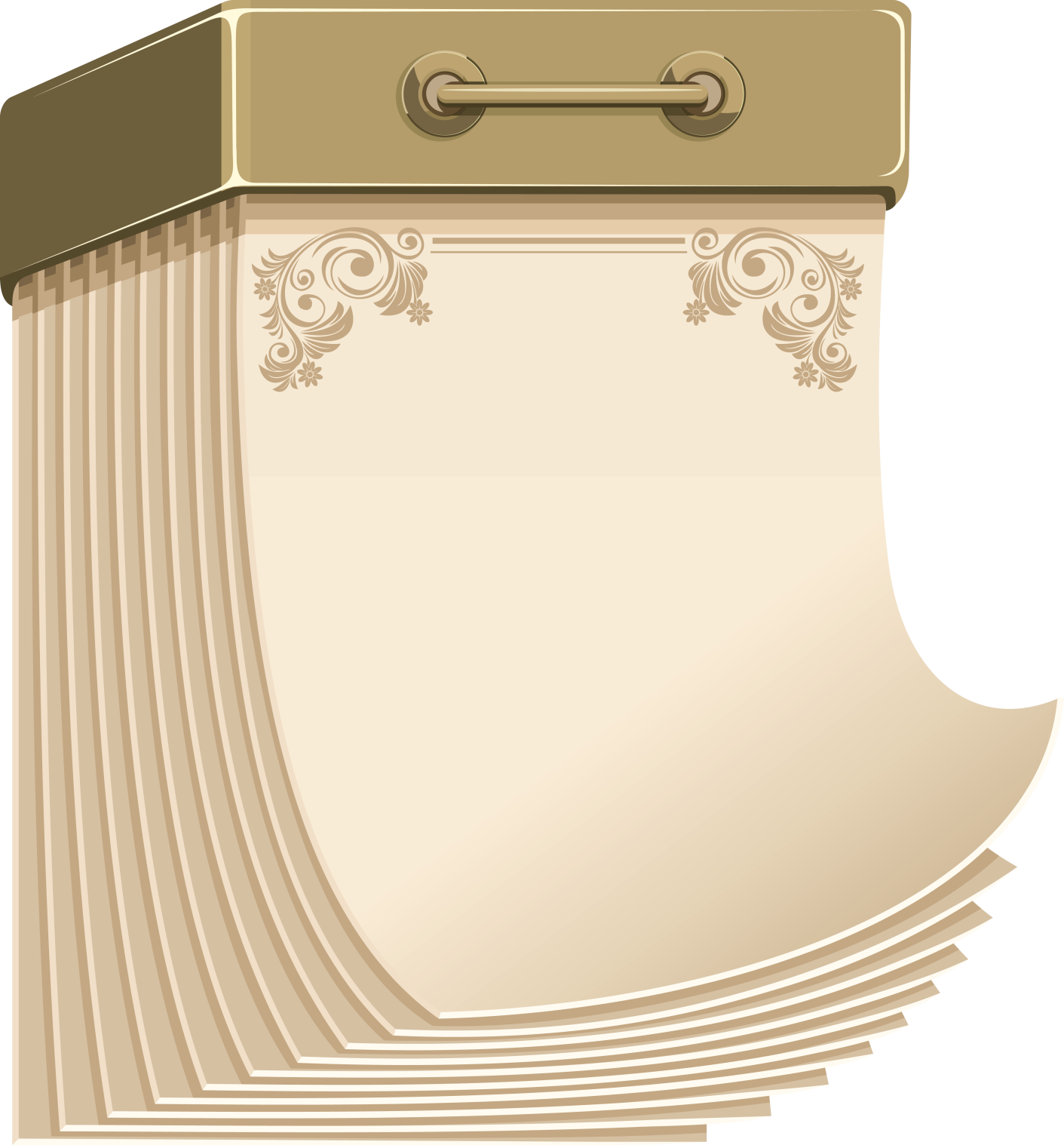 165 лет 	
роману 
«Хижина дяди Тома» Гарриет Бичер Стоу
(1852)
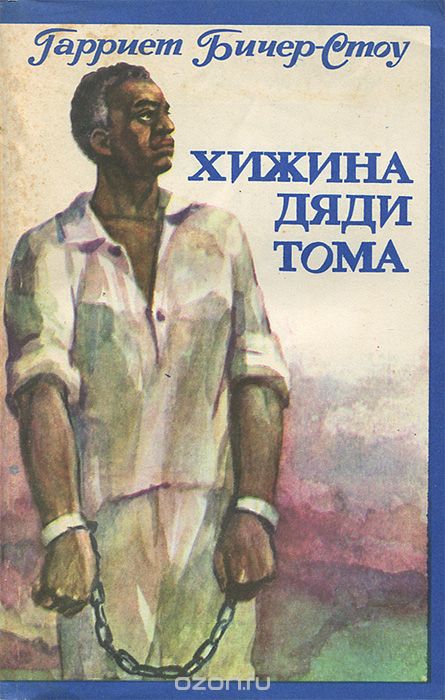 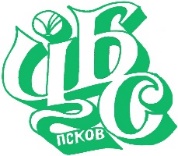 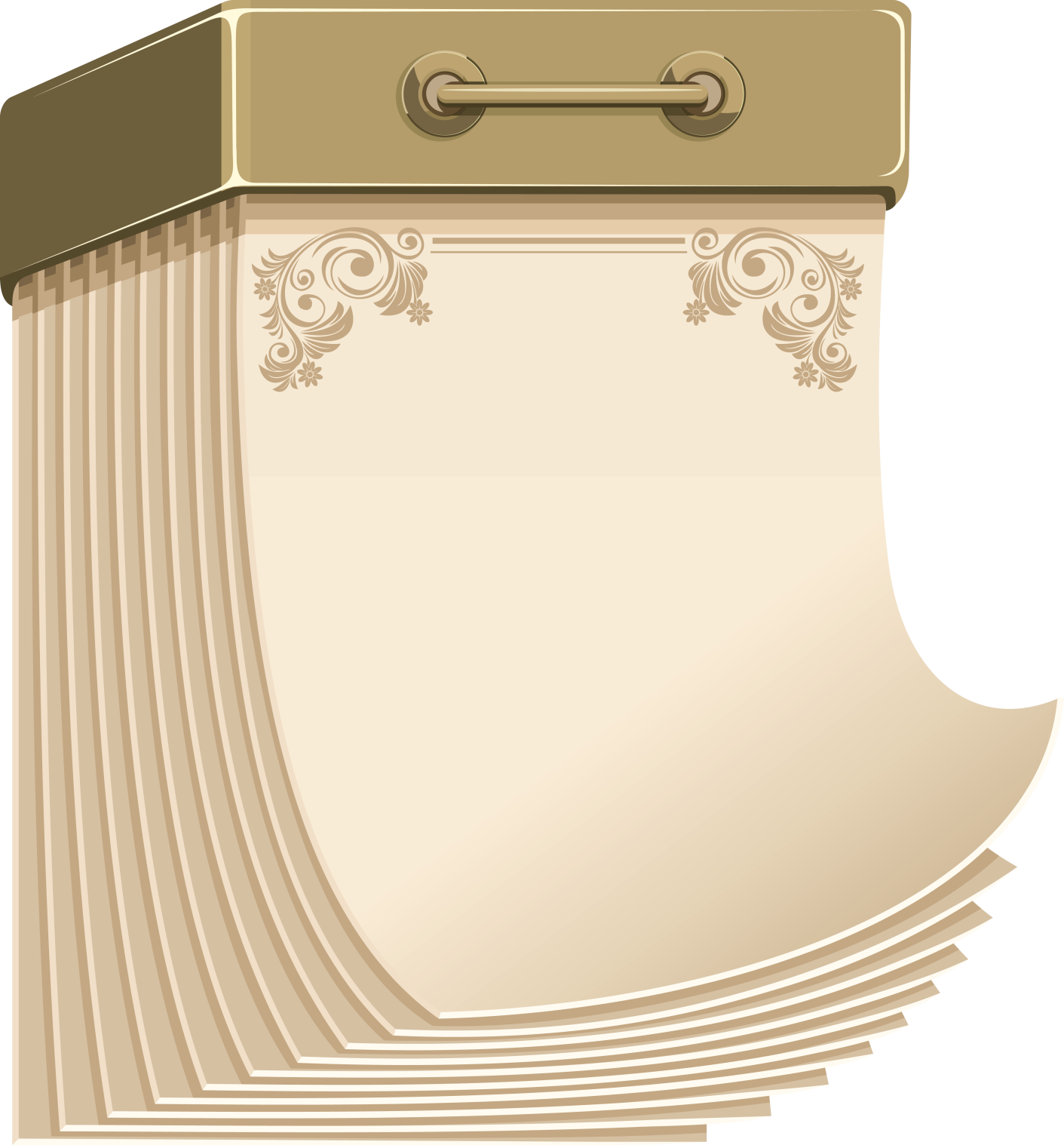 165 лет 
со времени публикации автобиографической повести 
   Л.Н. Толстого   «Детство» 
(1852)
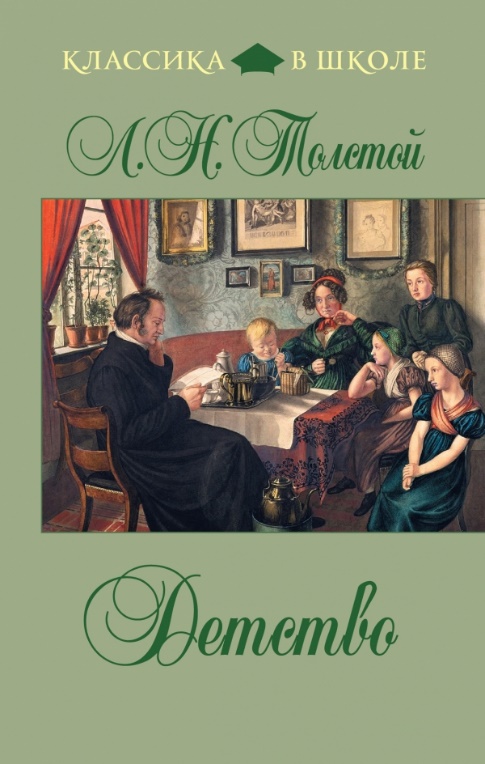 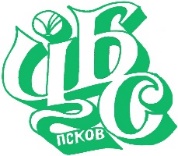 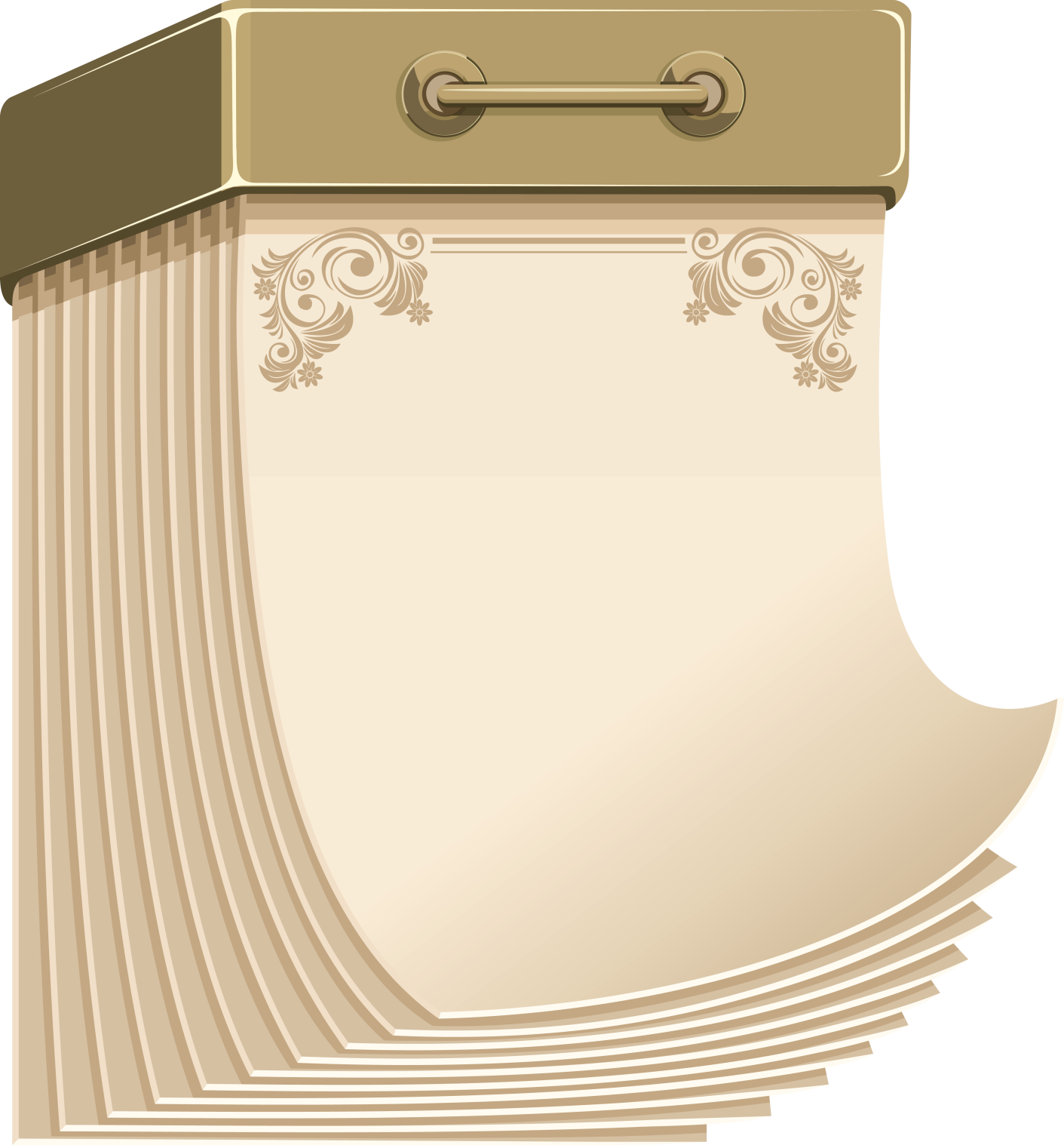 165 лет назад написан рассказ И.С.  Тургенева «Муму»
(1852)
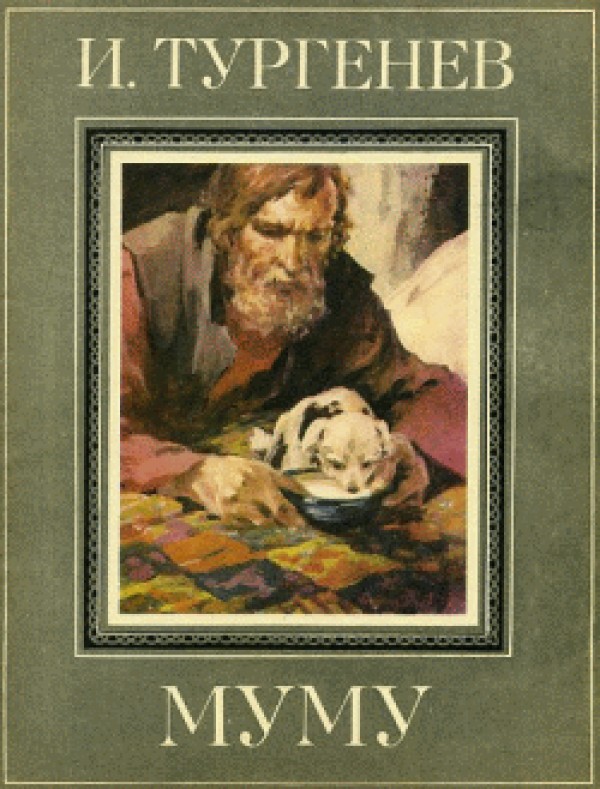 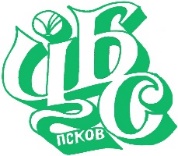 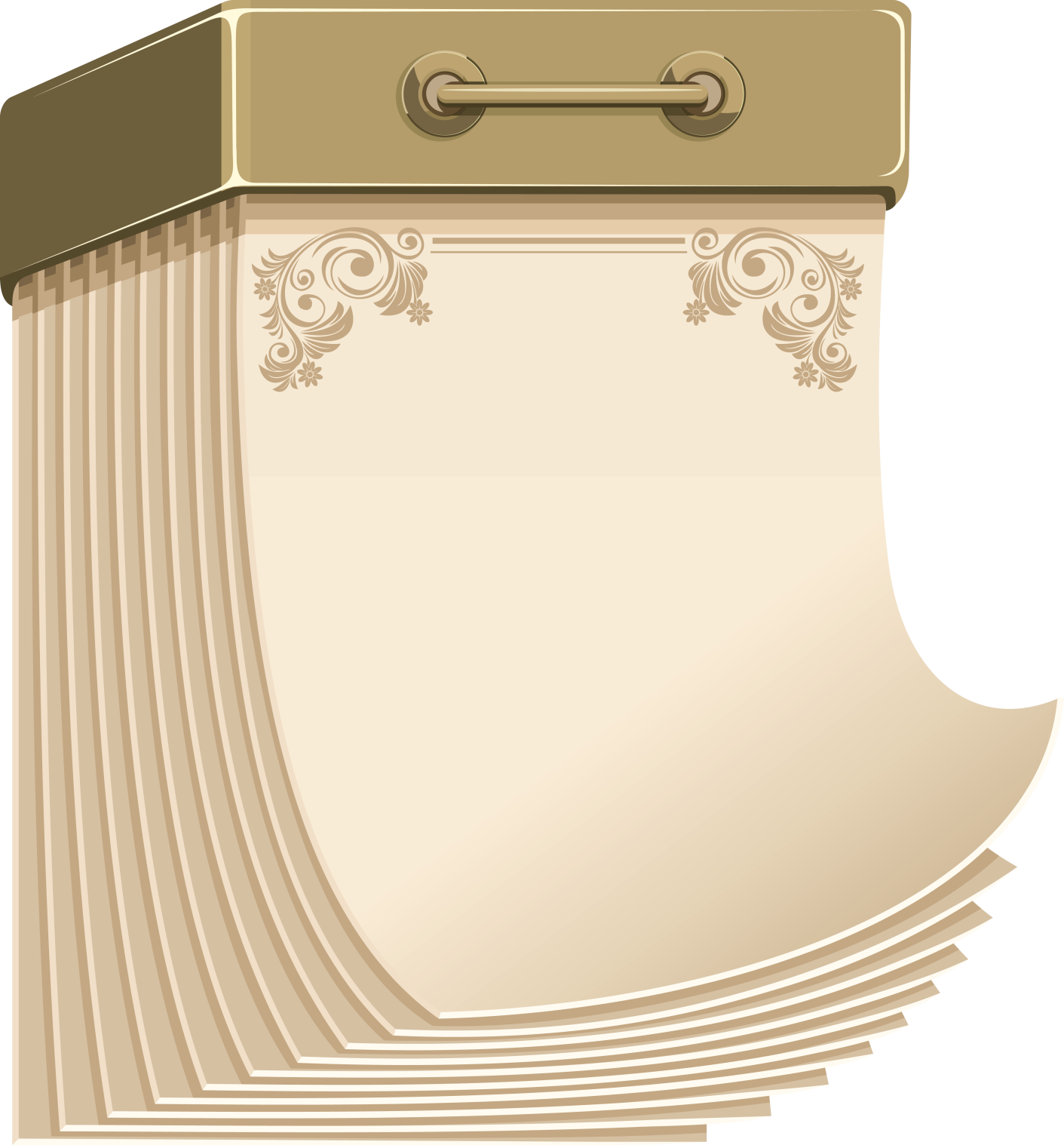 160 лет назад изданы «Губернские очерки» 
М. Е. Салтыкова-Щедрина 
(1857)
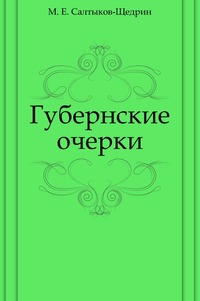 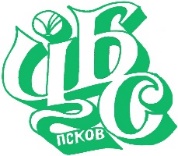 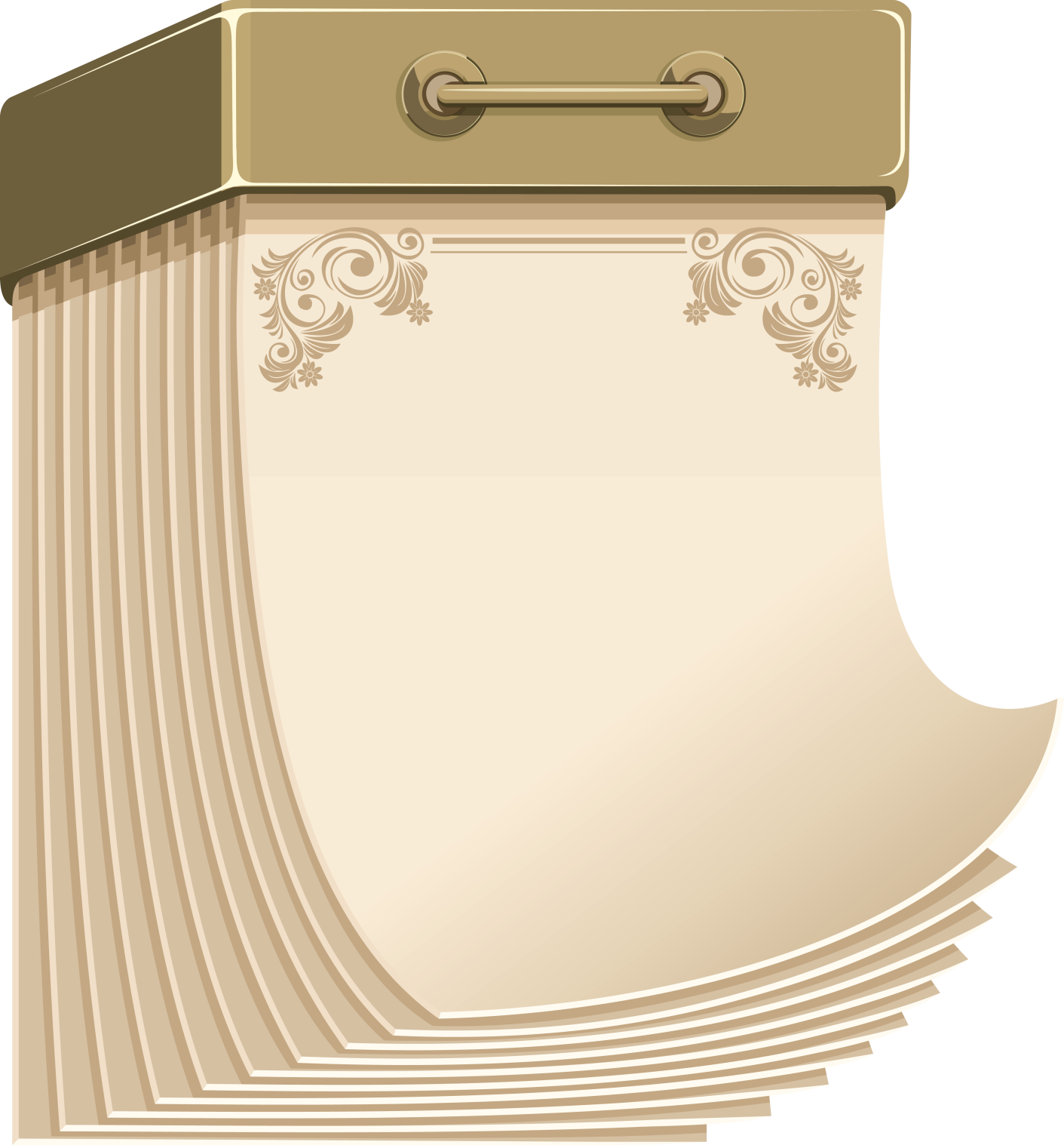 160 лет назад написана повесть И.С. Тургенева «Ася» 
(1857)
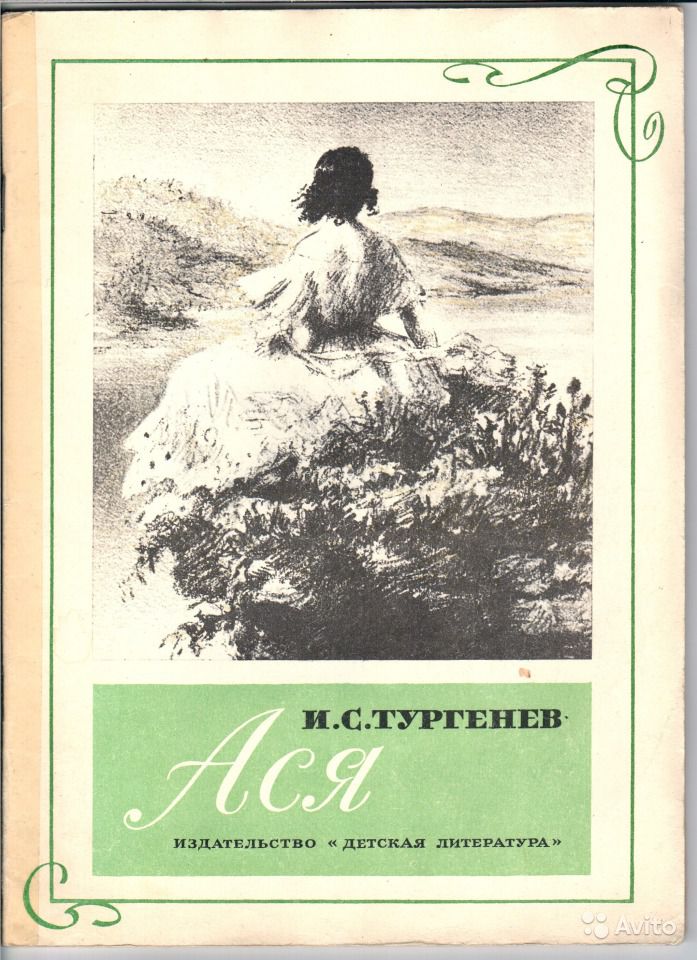 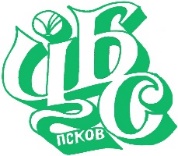 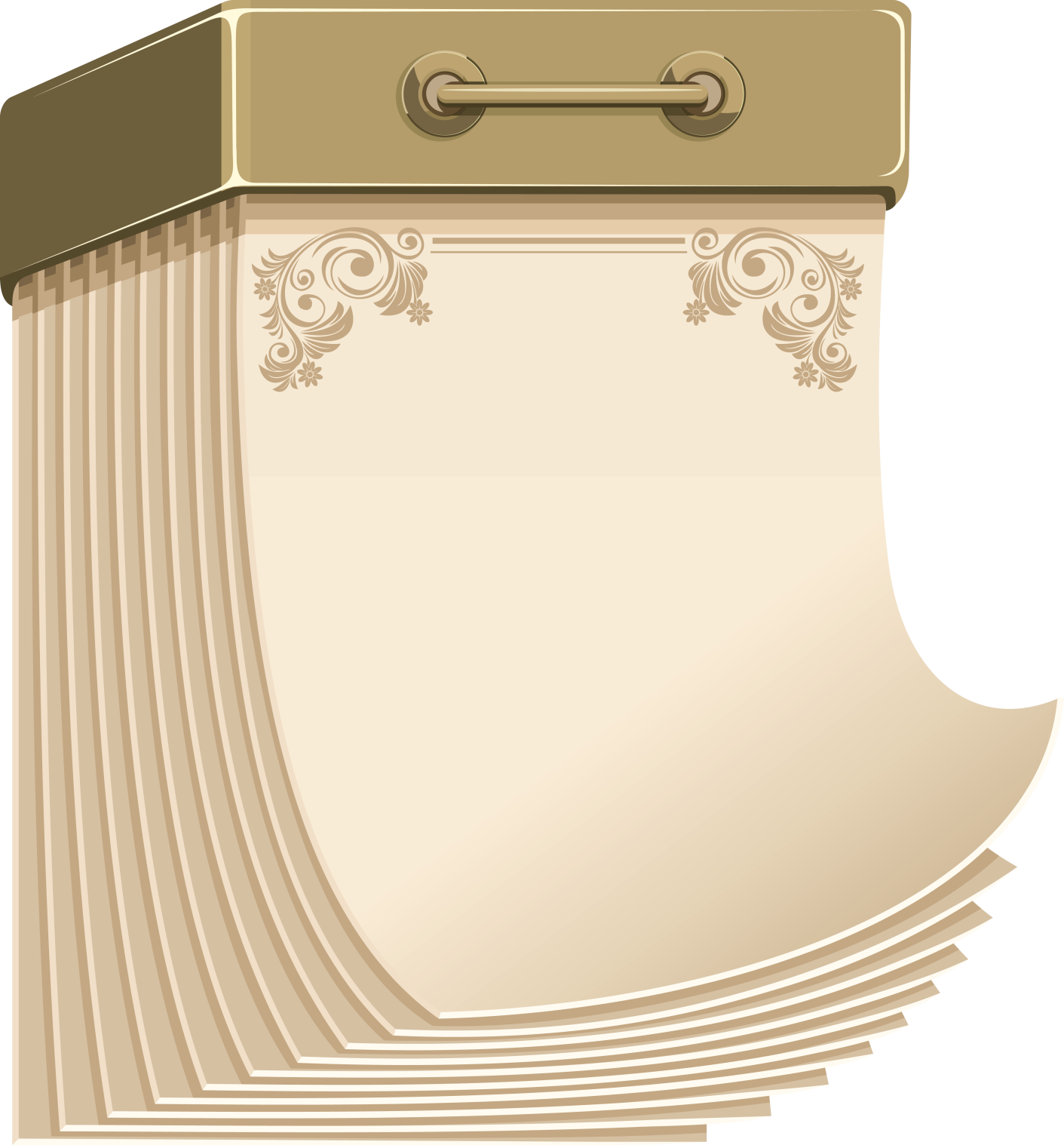 160 лет 
со времени выхода в свет поэтического сборника 
«Цветы зла» Шарля Бодлера (1857)
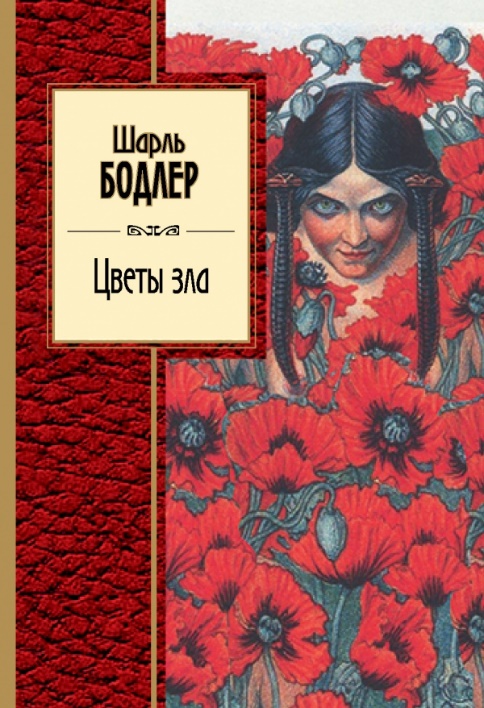 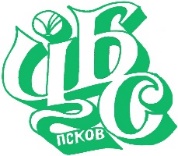 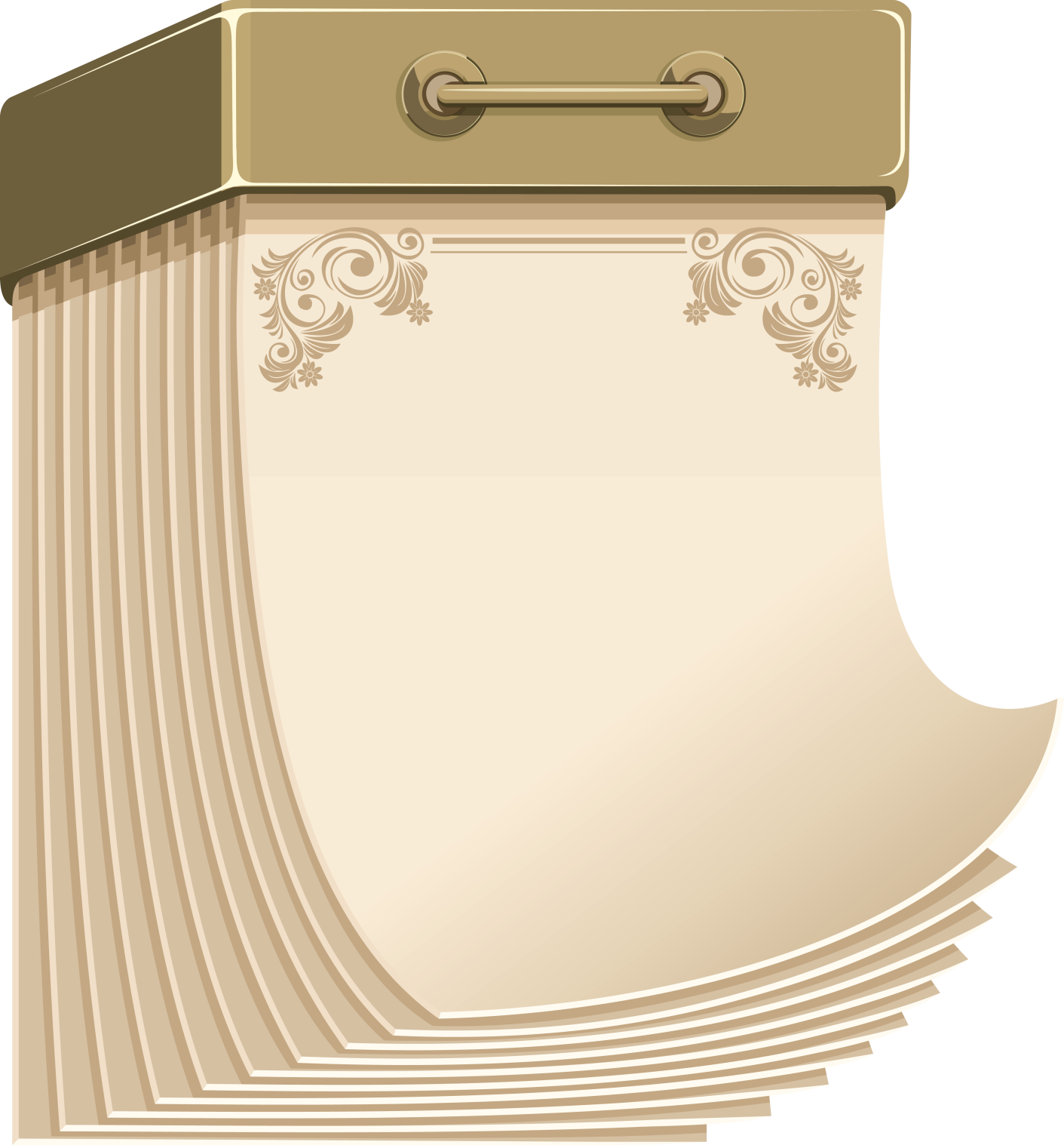 160 лет назад вышел в свет 
роман 
Г. Флобера «Госпожа 
Бовари»
(1857)
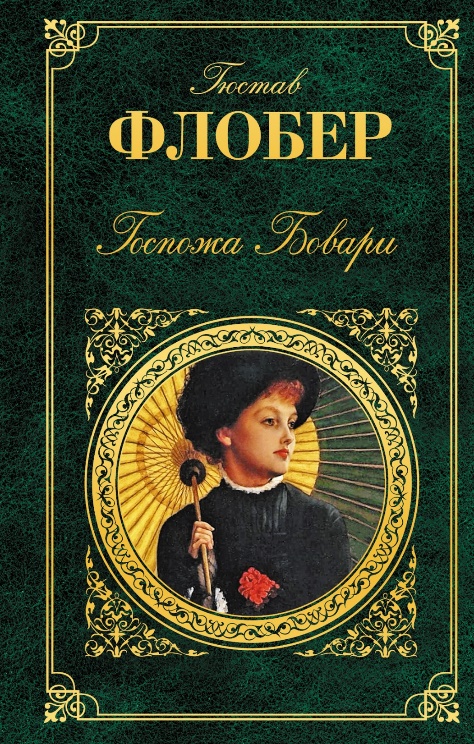 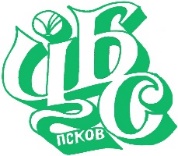 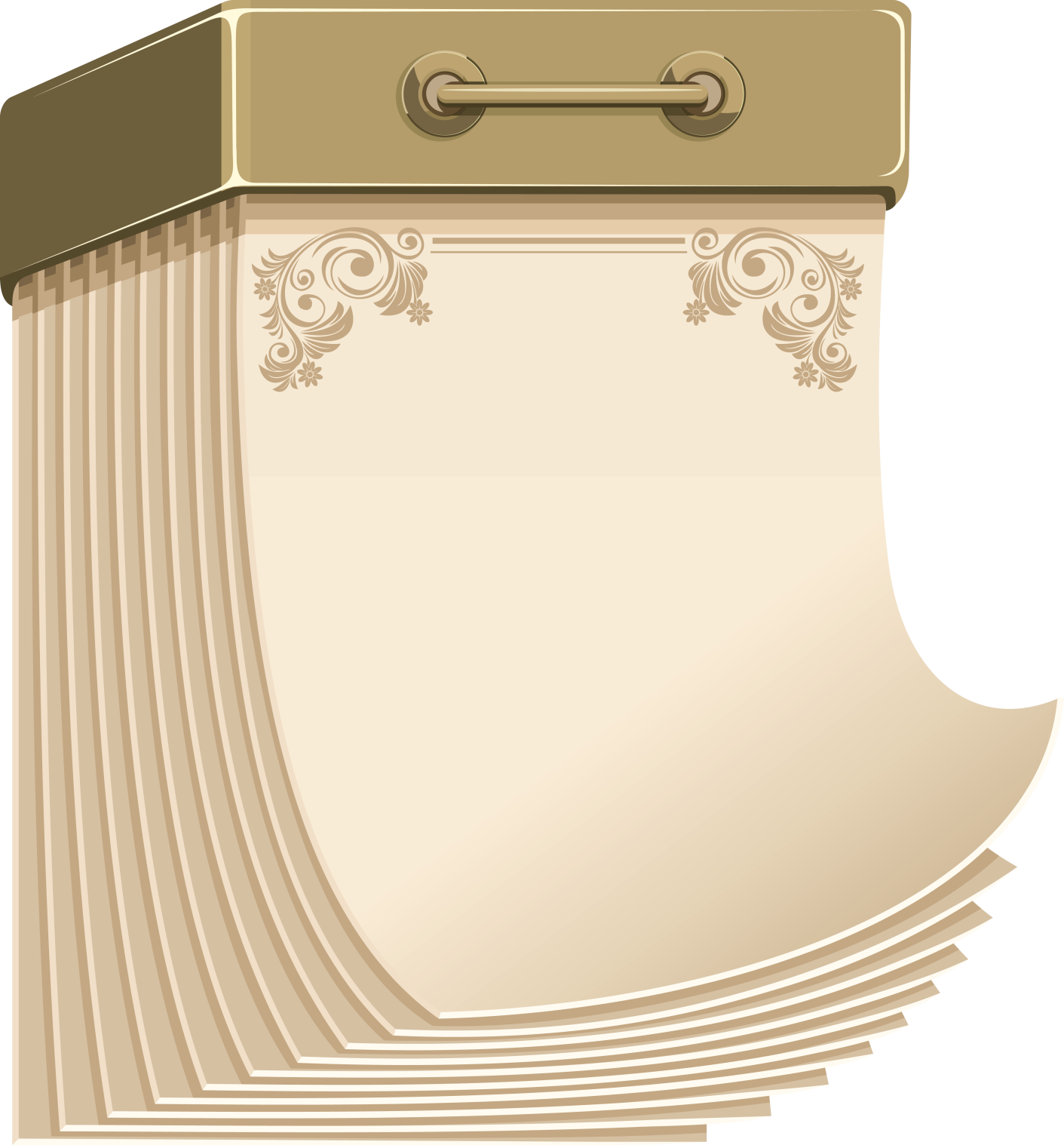 155 лет назад впервые напечатана полностью комедия 
А.С. Грибоедова «Горе от ума» 
(1862)
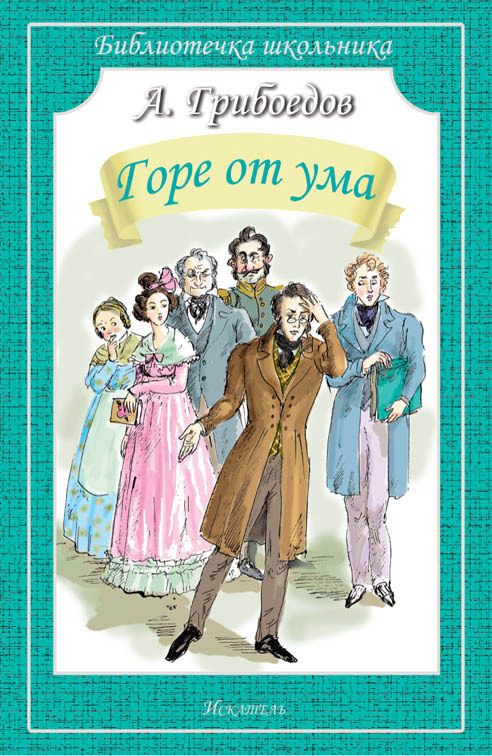 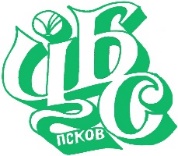 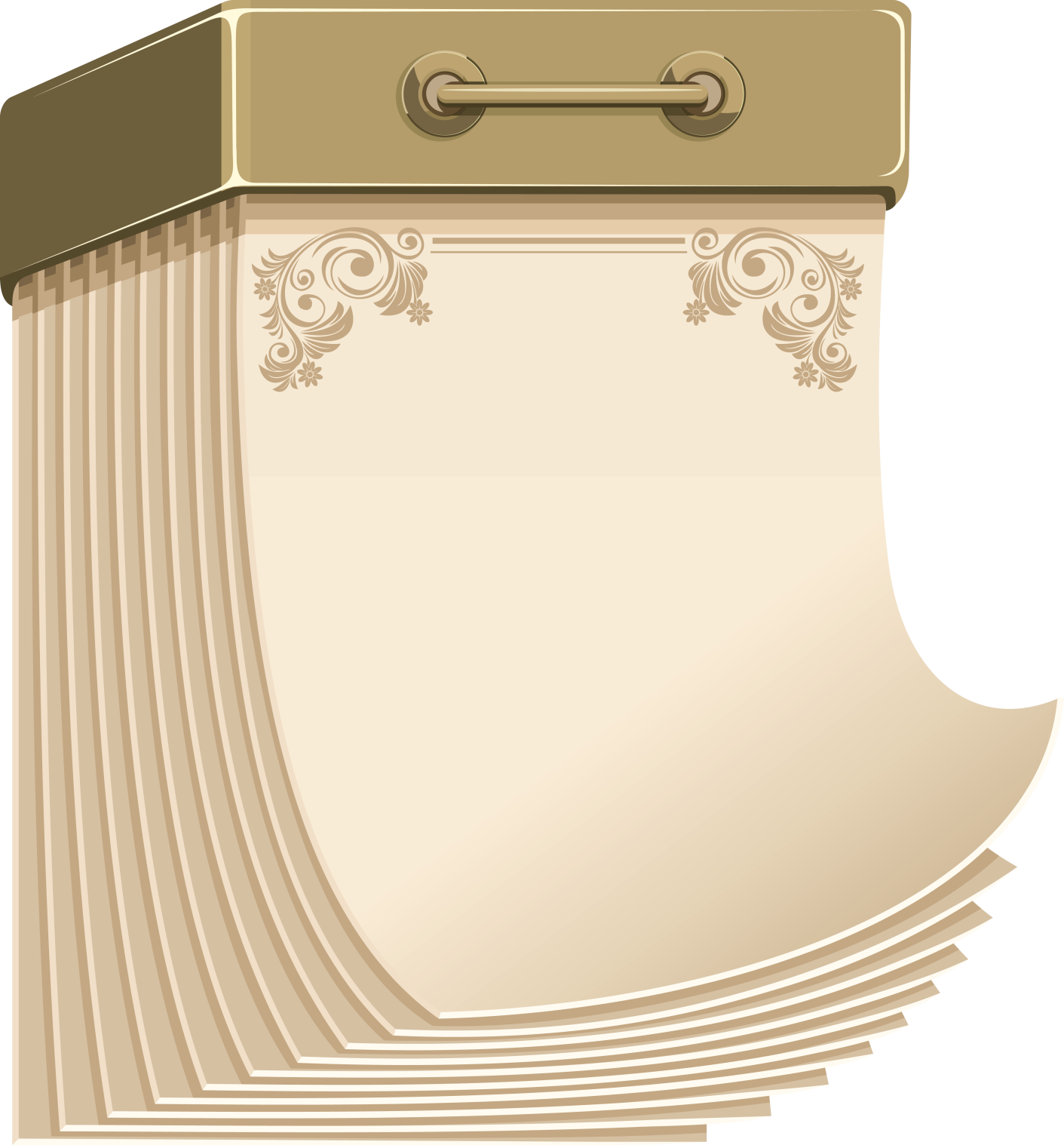 155 лет назад 
был опубликован роман 
Виктора Гюго «Отверженные»
(1862)
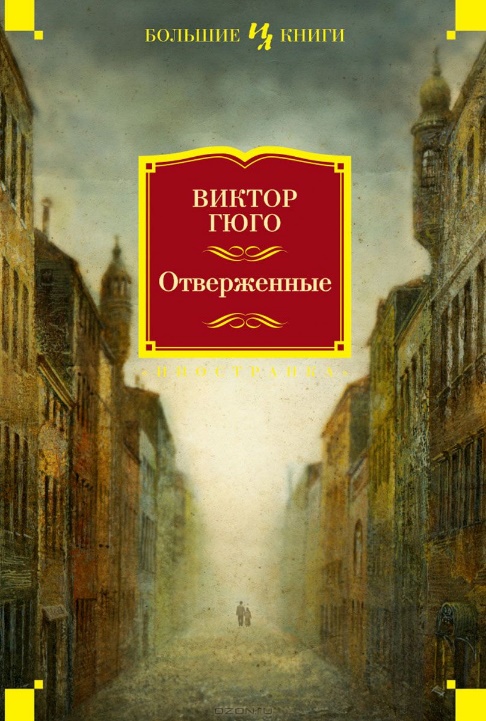 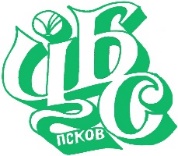 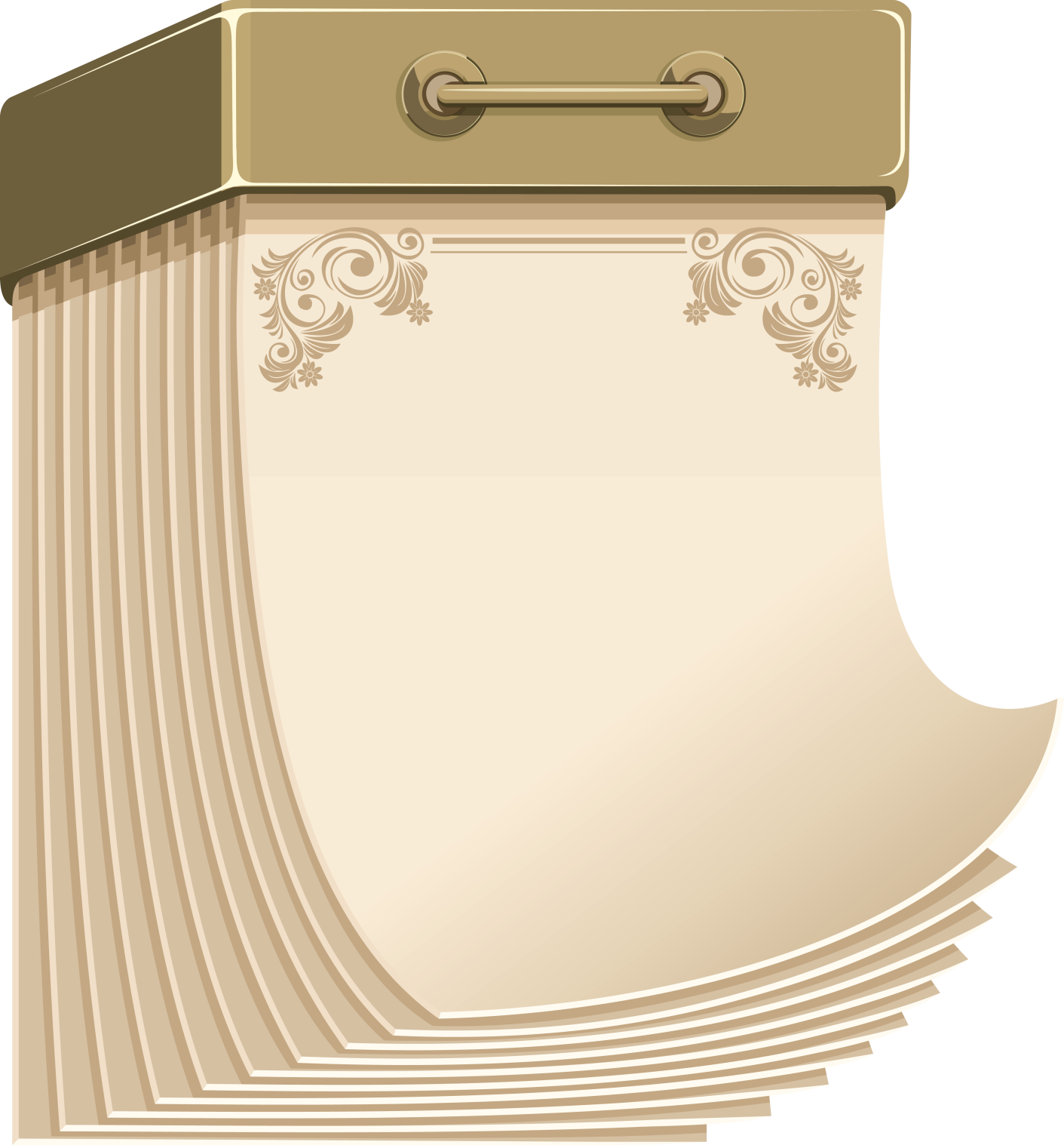 155 лет 
со времени публикации романа 
И. С. Тургенева «Отцы 
и дети» 
(1862)
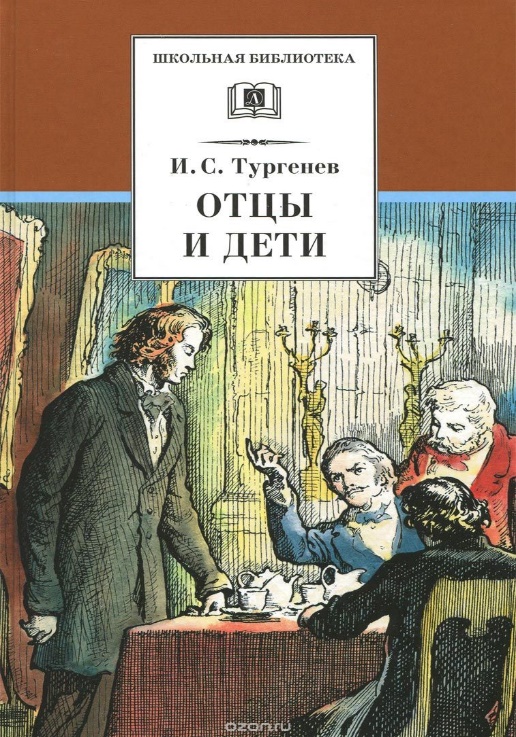 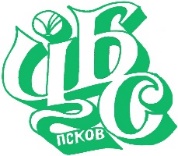 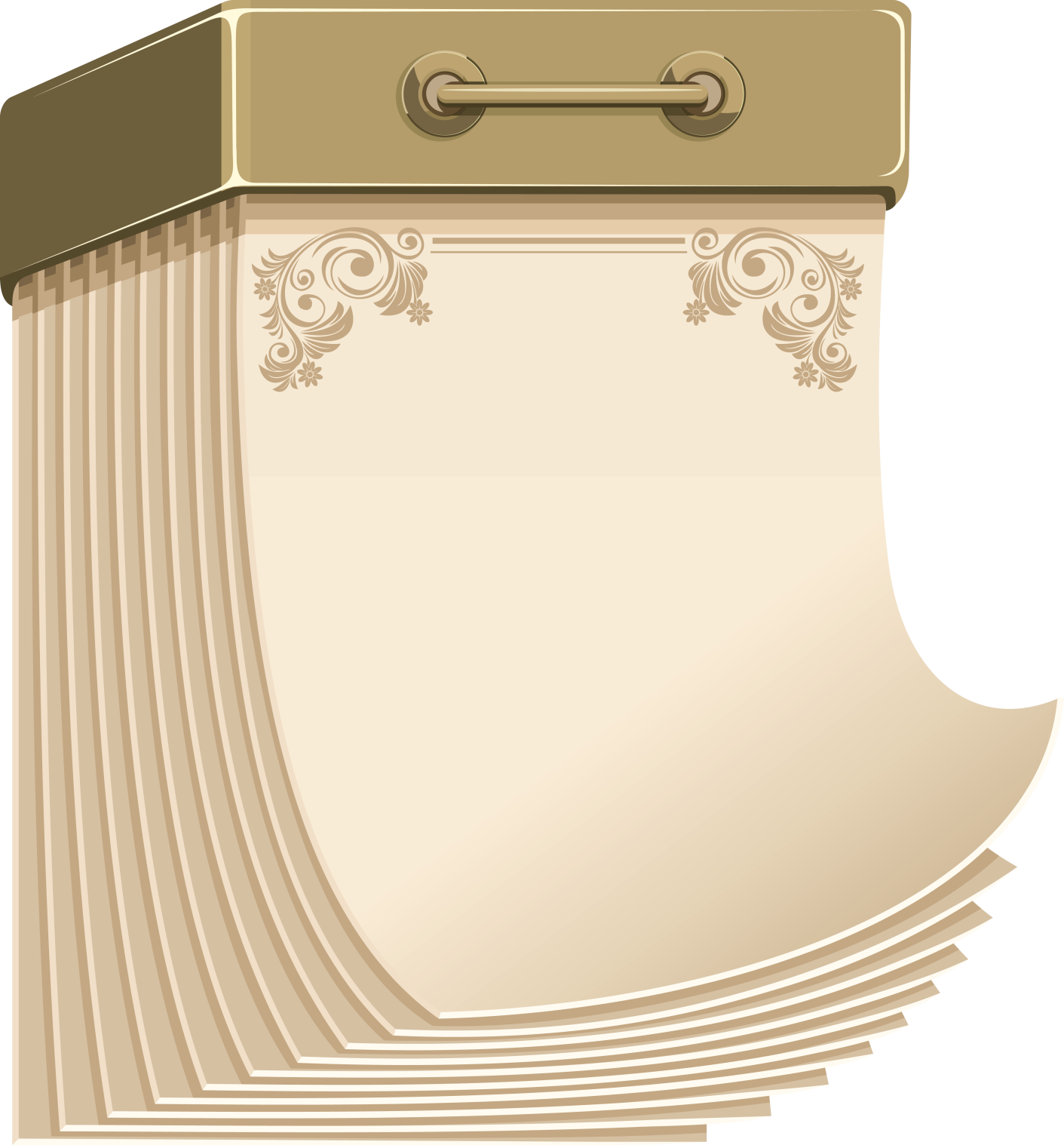 150 лет назад опубликованы последние главы романа Жюля Верна «Дети 
капитана 
Гранта» 
(1867)
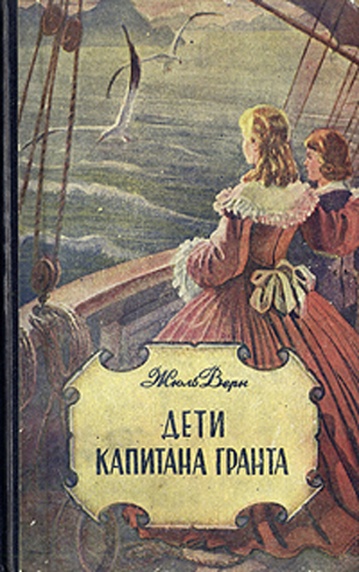 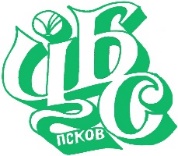 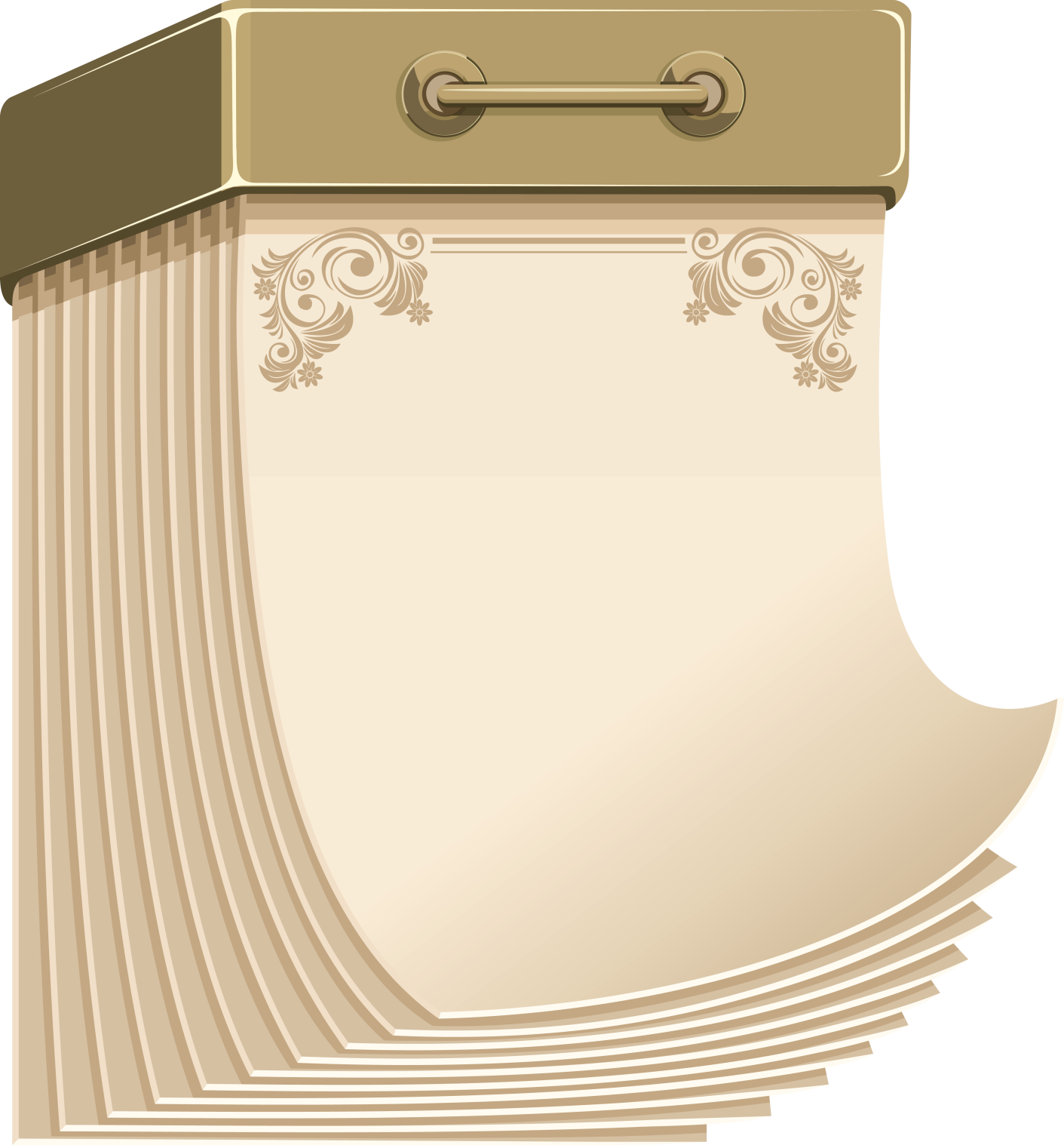 150 лет назад увидела свет «Легенда об Уленшпигеле» Шарля 
де Костера
(1867)
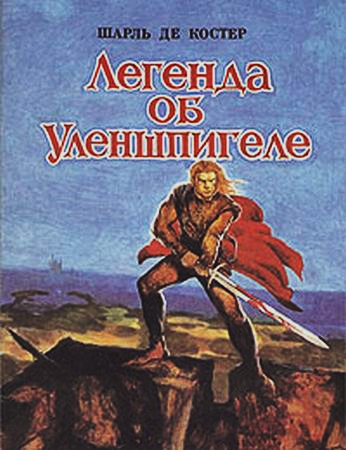 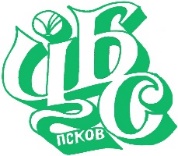 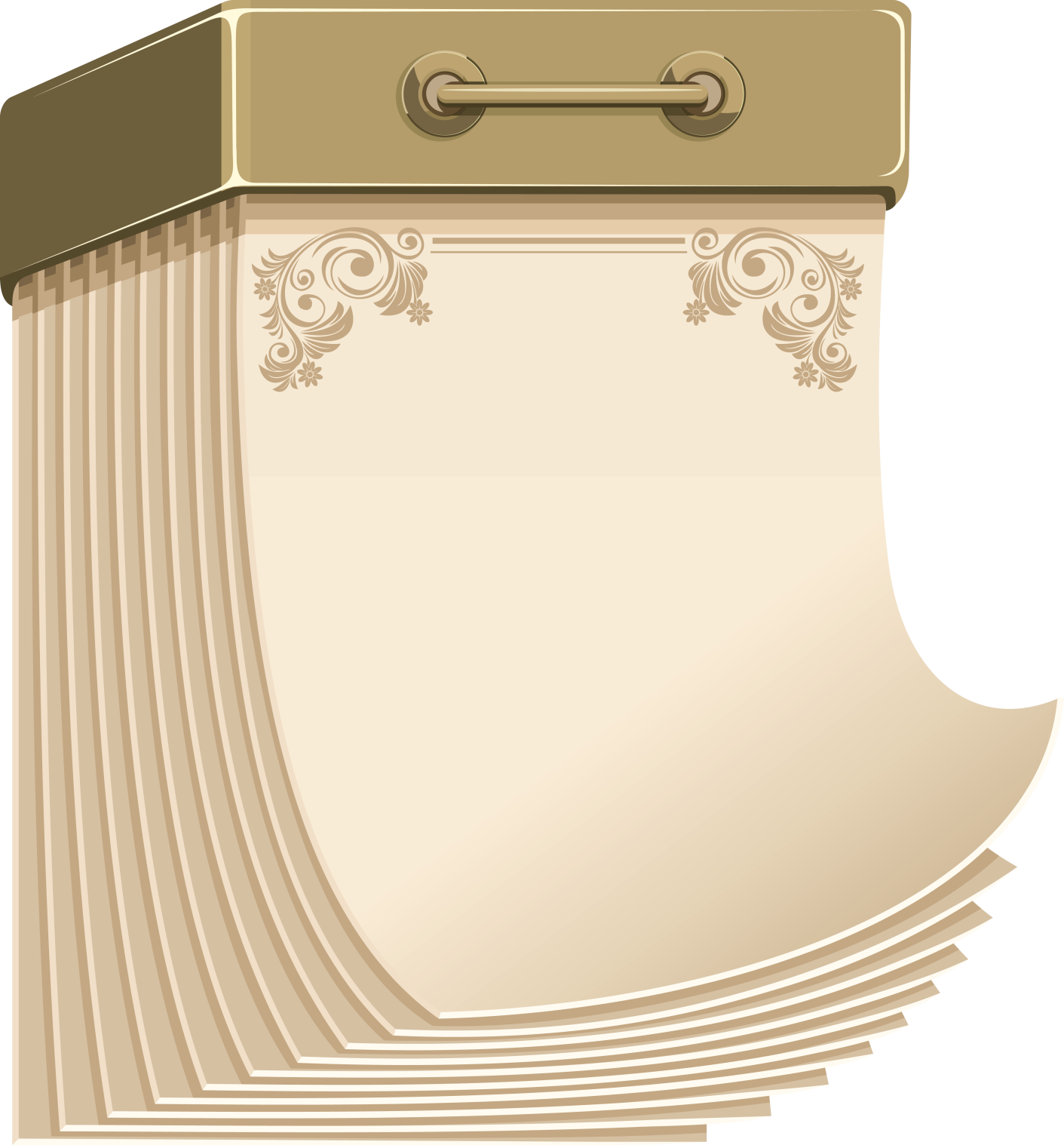 150 лет назад 
И.С. Тургенев завершил 
работу над  романом «Дым» 
(1867)
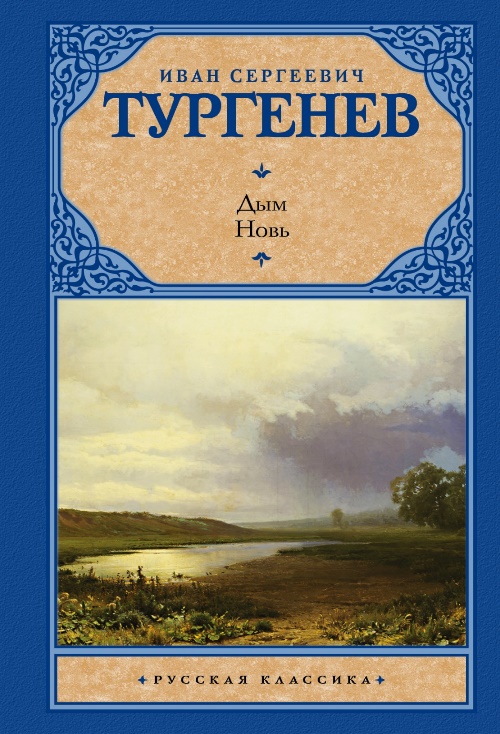 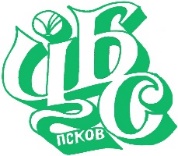 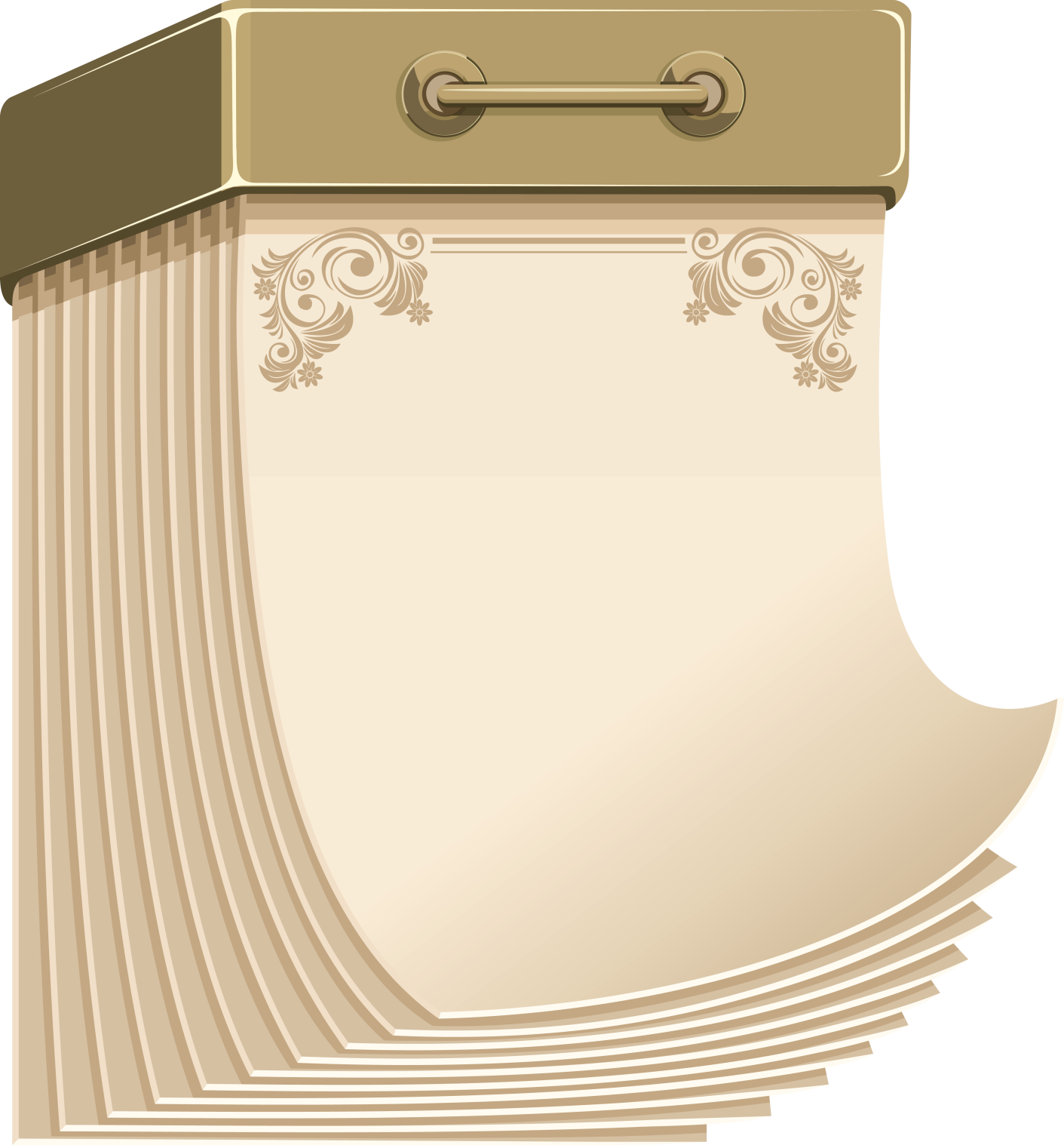 150 лет назад написана философско-символическая поэма 
«Пер Гюнт» 
Г. Ибсена 
(1867)
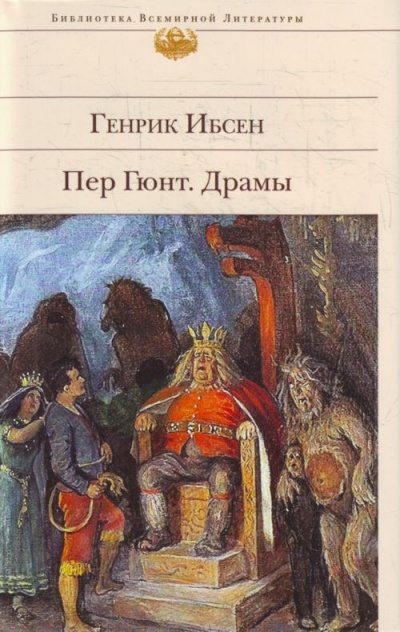 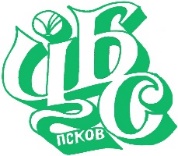 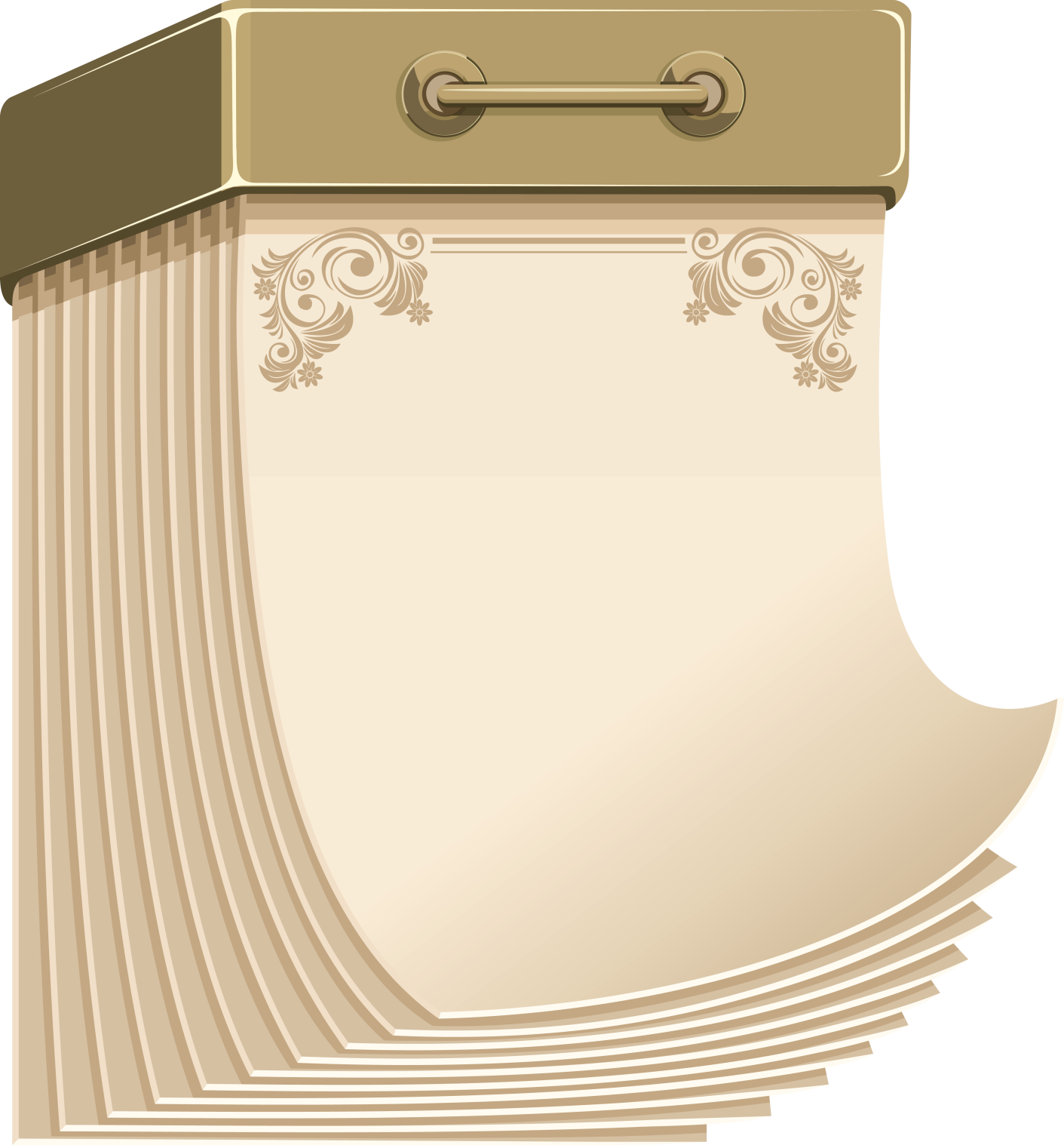 150 лет 
роману В. В. Крестовского «Петербургские трущобы» (1867)
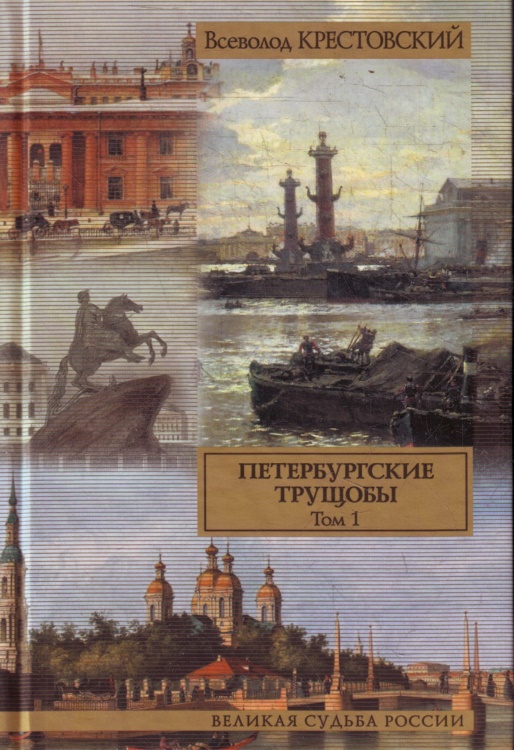 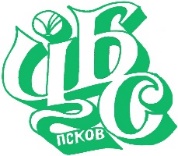 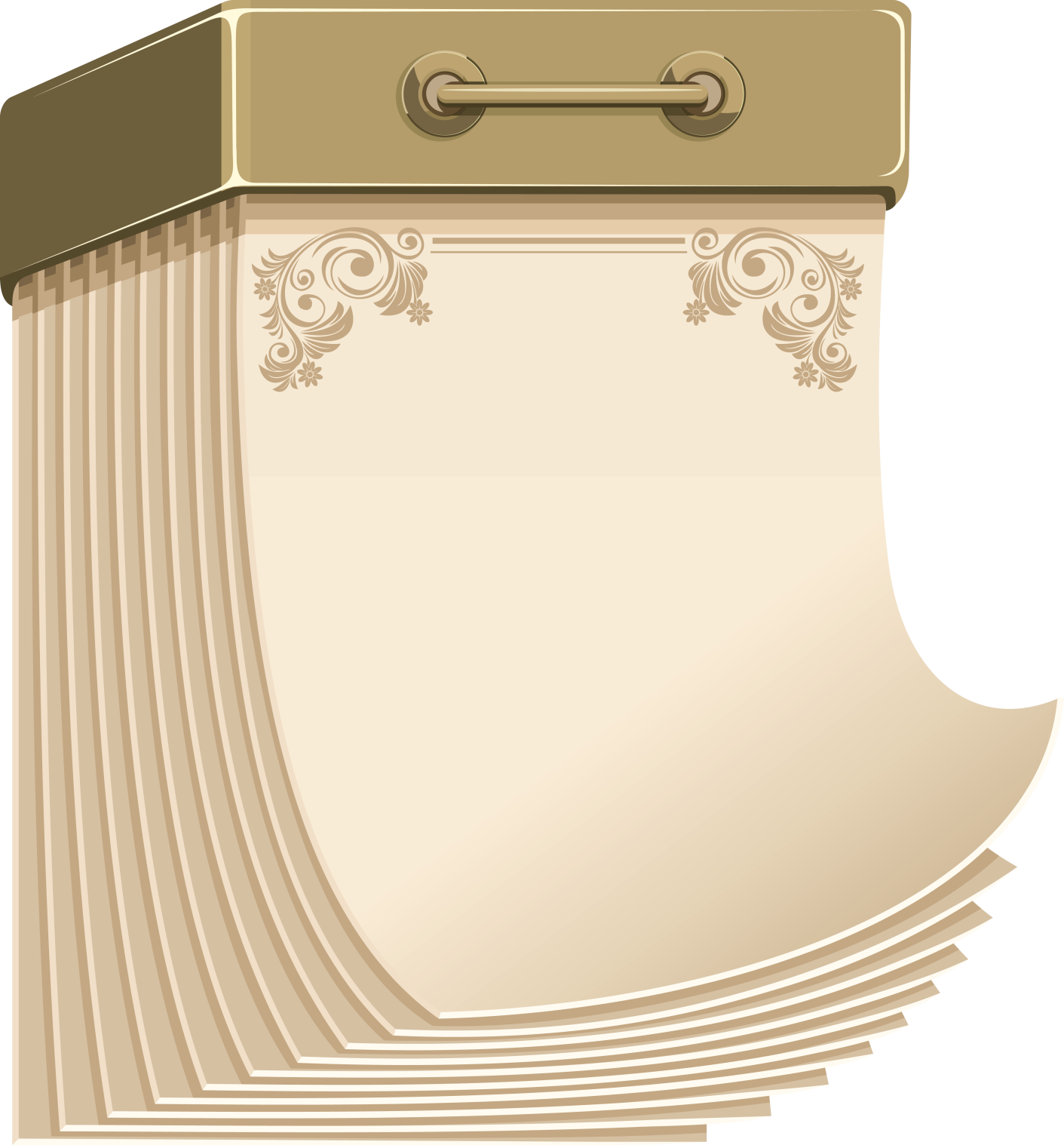 145 лет назад вышли в свет «Сказки 
кота 
 Мурлыки» 
  Н. П. Вагнера 
(1872)
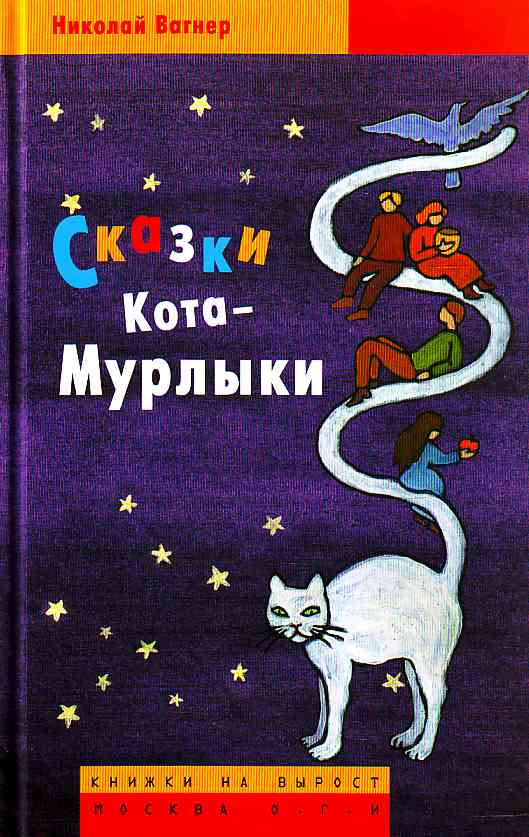 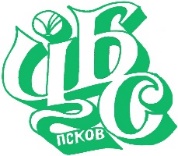 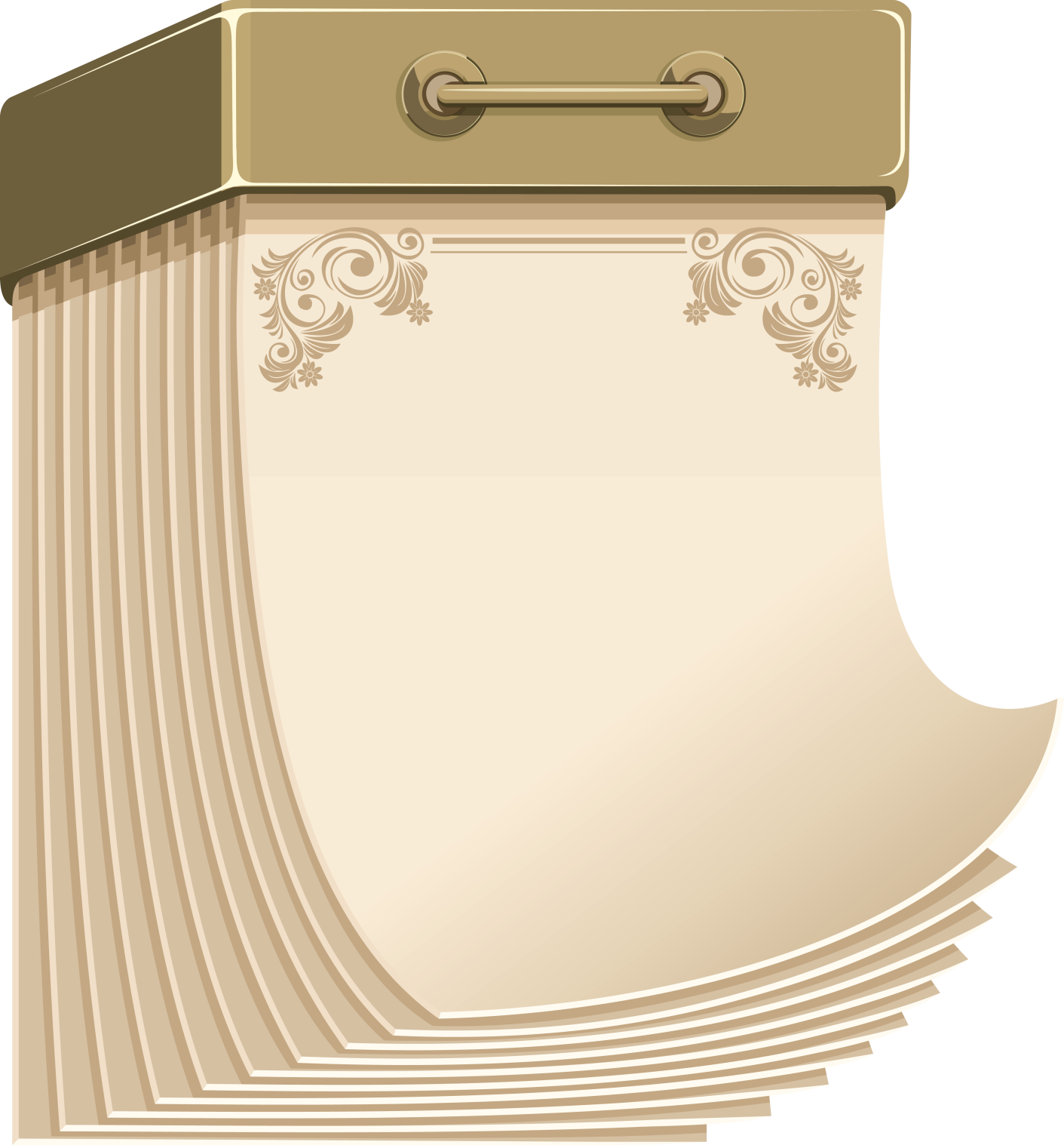 145 лет назад 
был 
написан «Кавказский пленник» 
Л.Н. Толстого (1872)
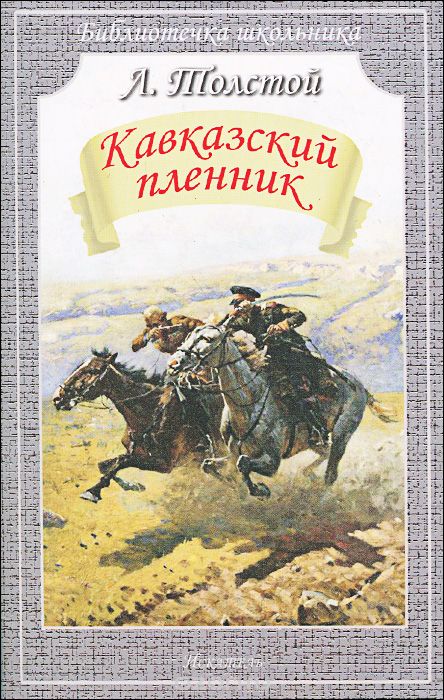 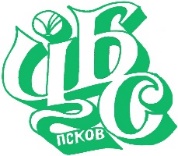 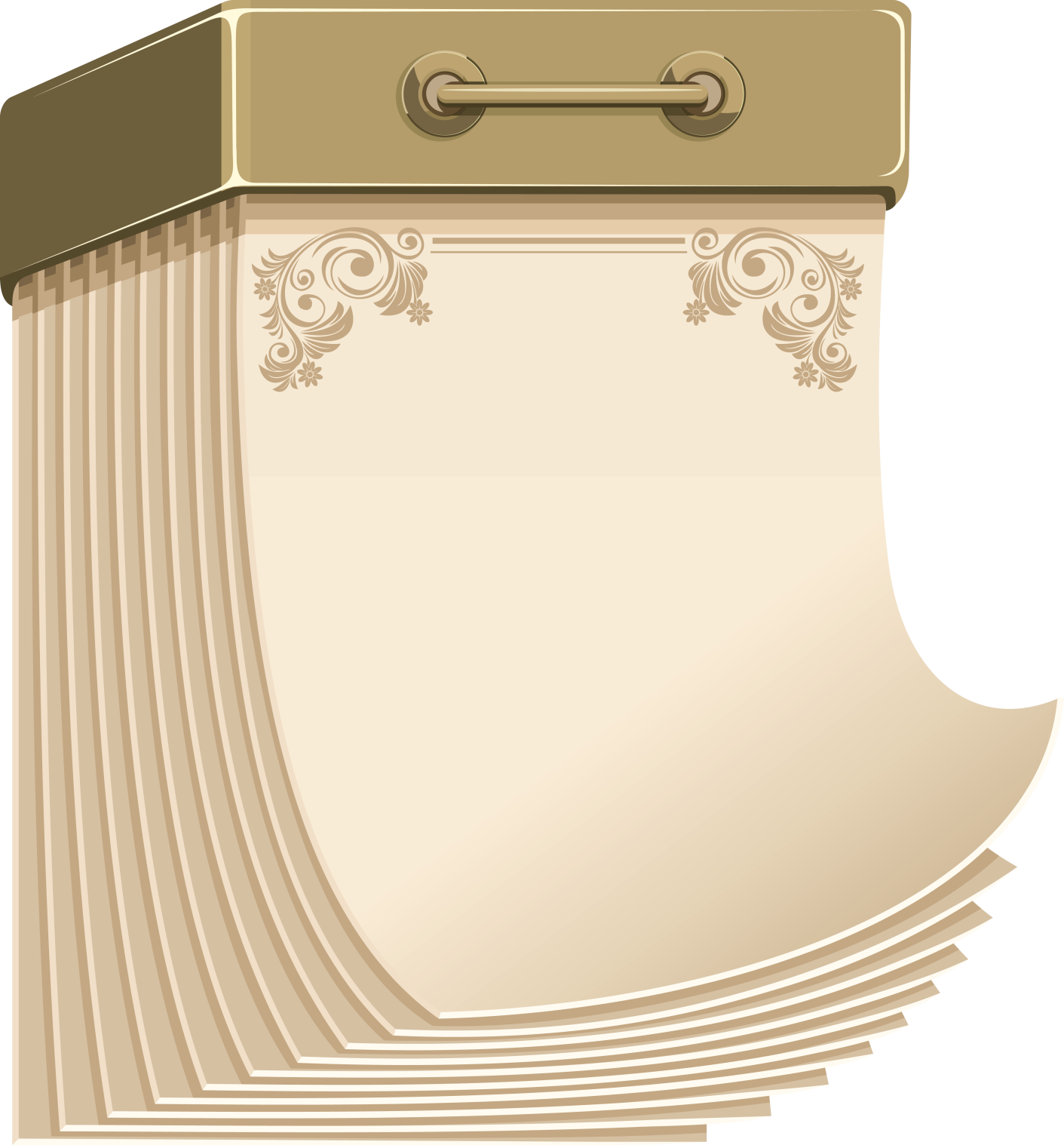 145 лет 
роману 
Жюля Верна «Вокруг 
света 
за 80 дней»
(1872)
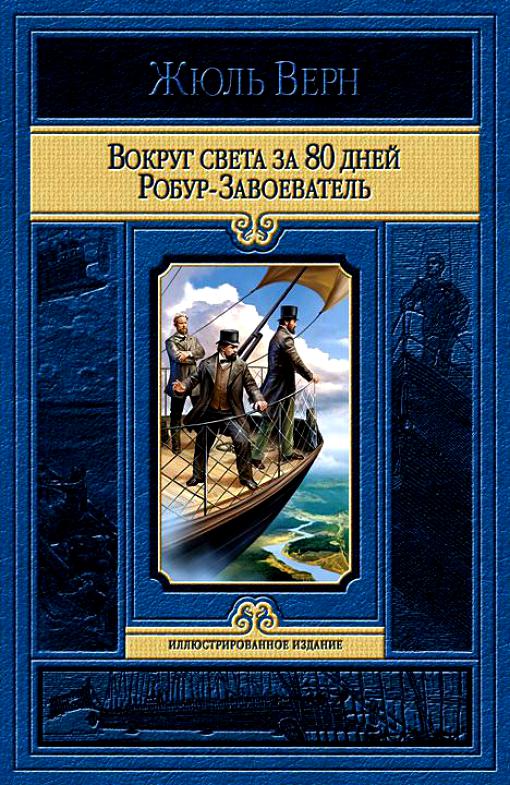 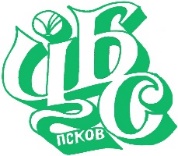 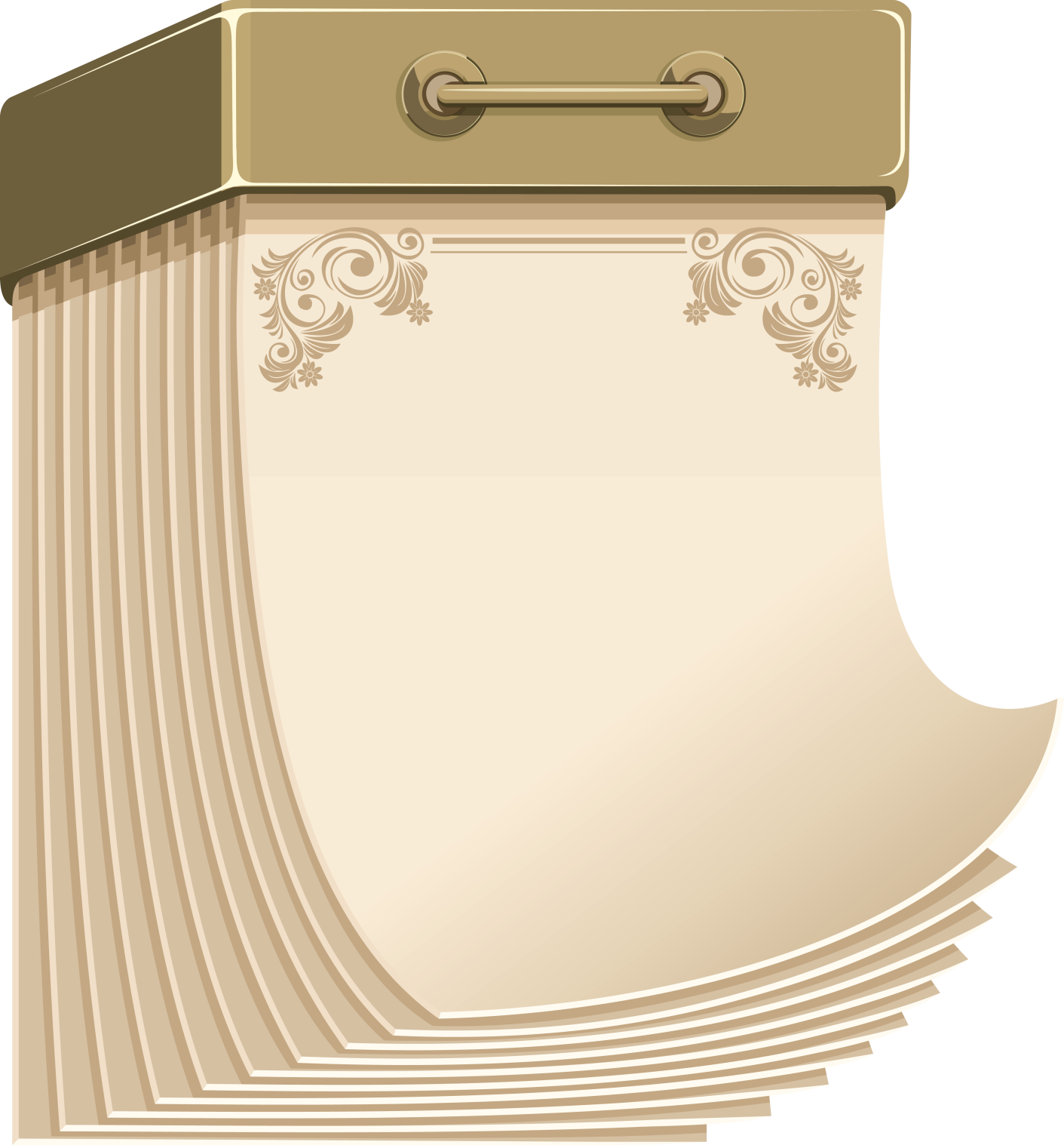 145 лет 
повести 
И.С. Тургенева «Вешние 
воды»
(1872)
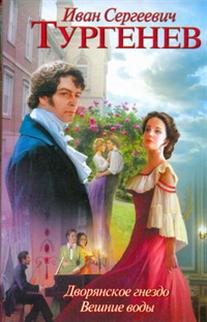 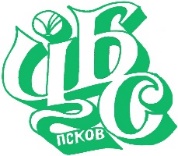 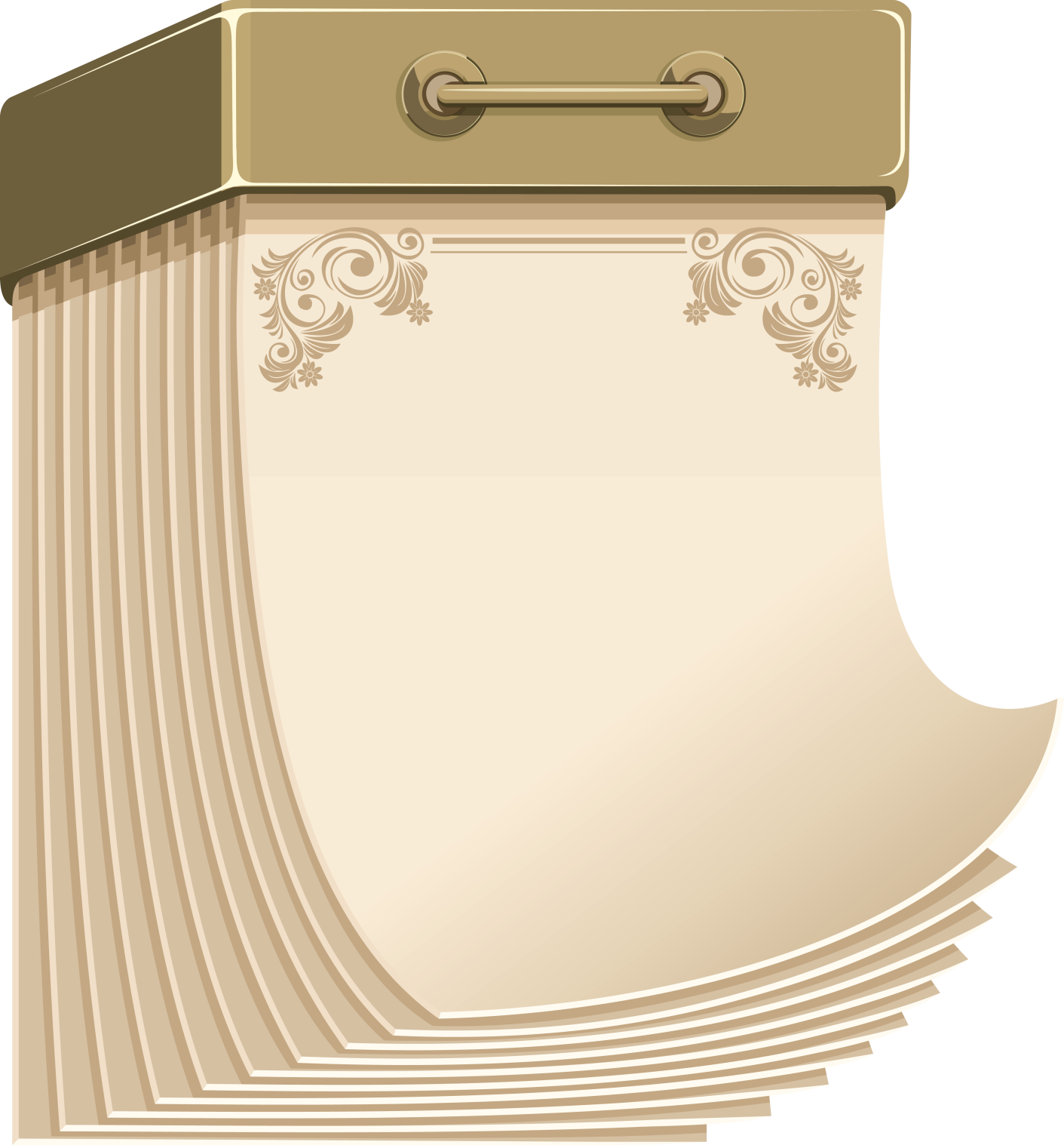 145 лет назад вышло в свет 
первое 
издание «Азбуки» 
Л.Н. Толстого (1872)
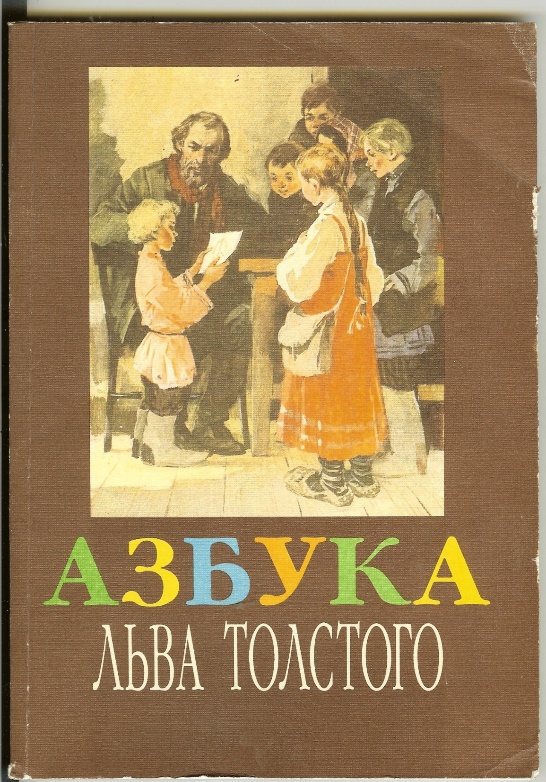 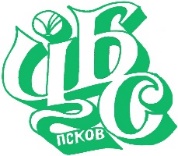 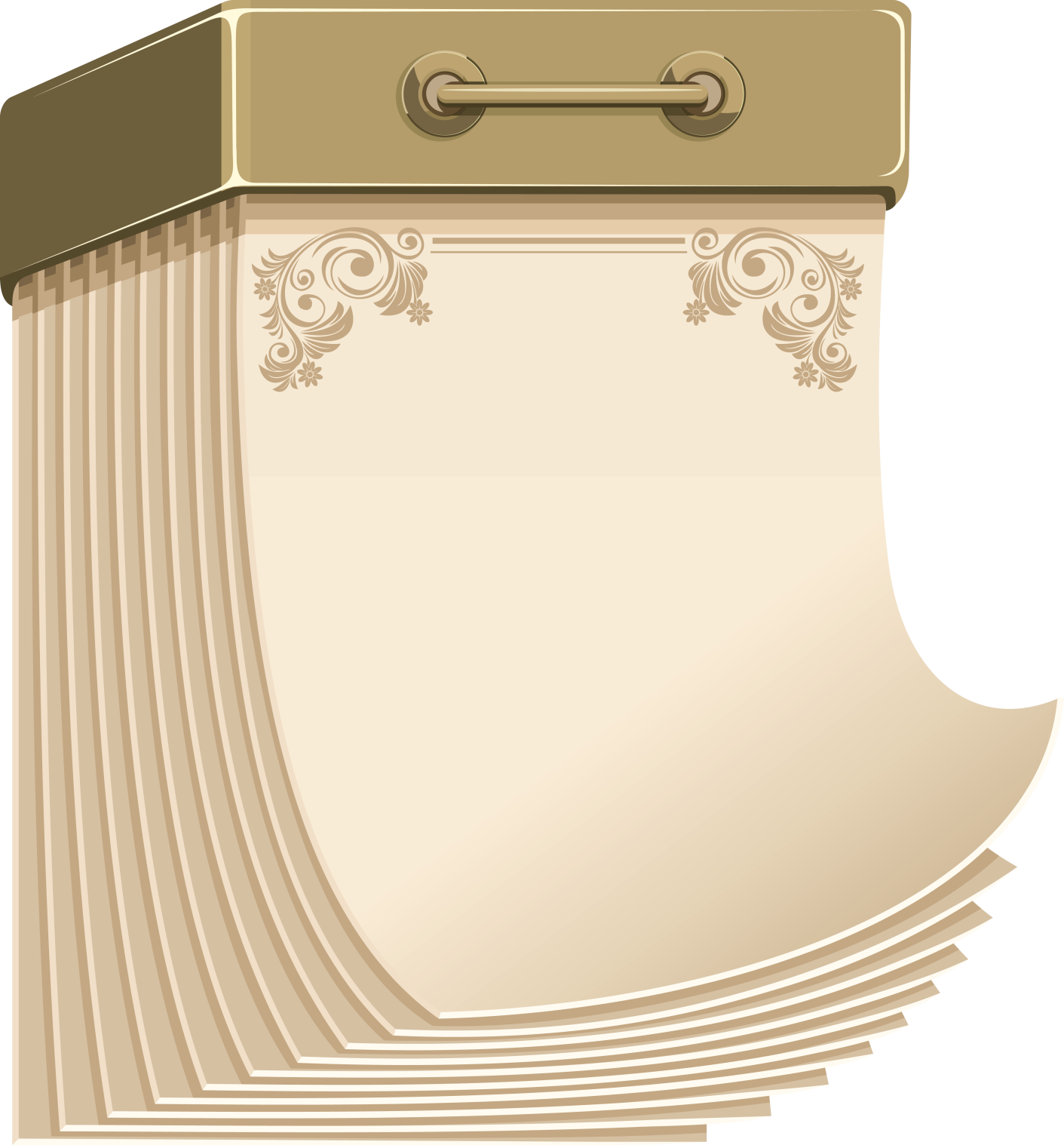 140 лет 
роману 
Л.Н. Толстого «Анна 
Каренина»
(1877)
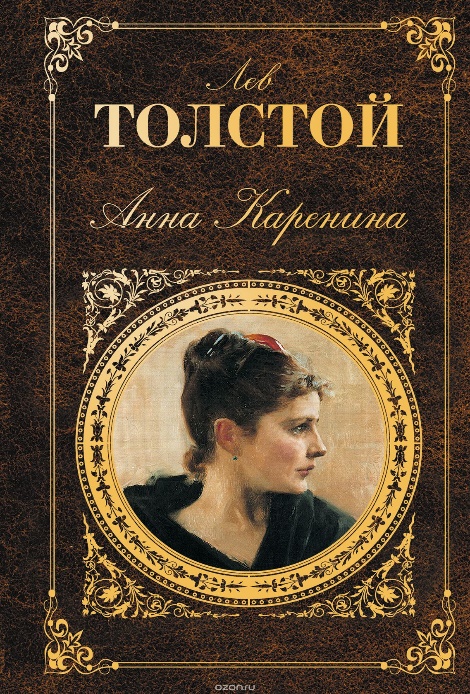 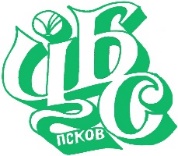 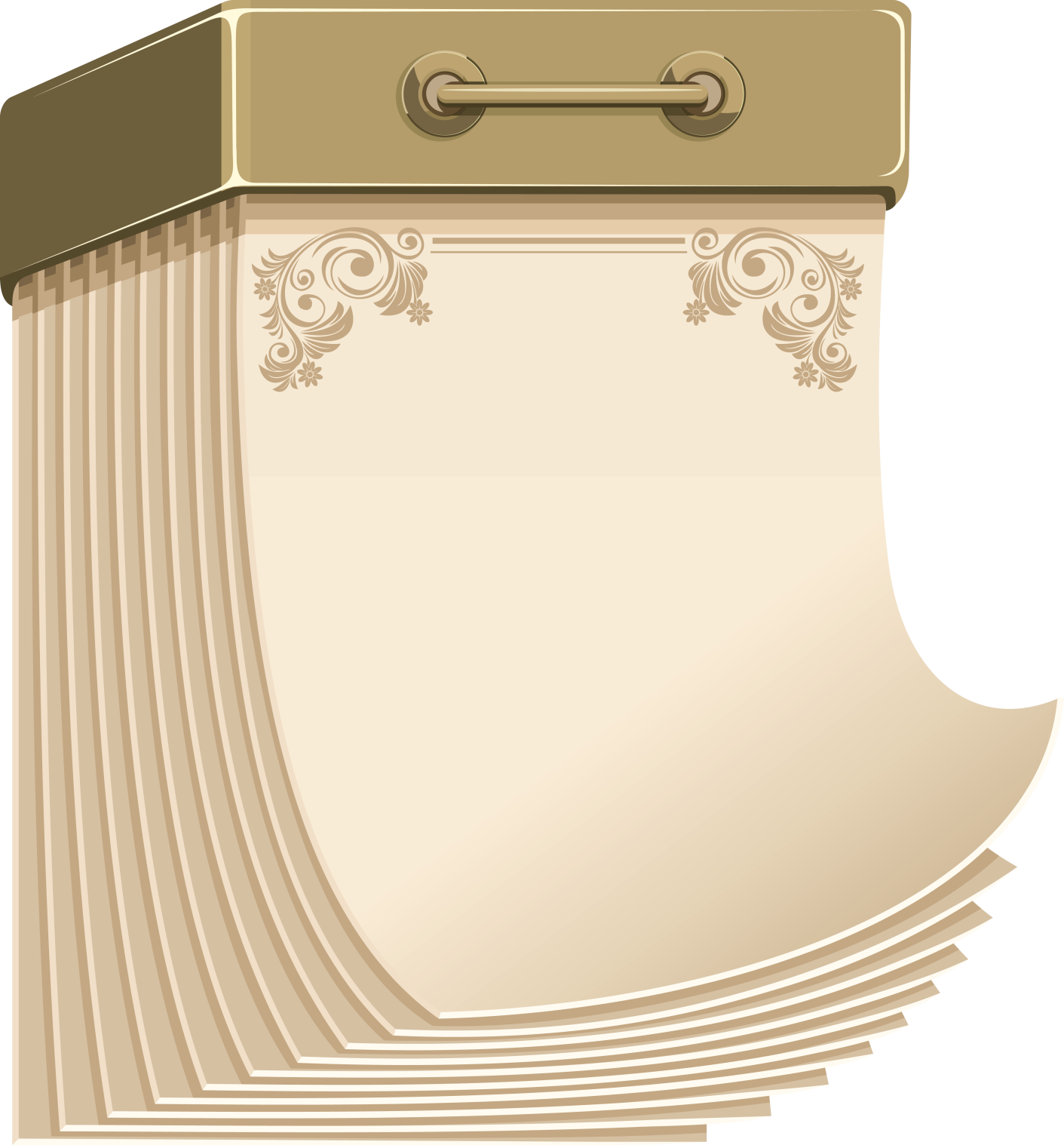 135 лет назад опубликована повесть 
«Принц и нищий» 
Марка Твена
(1882)
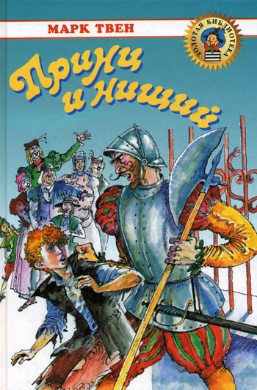 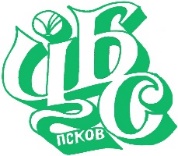 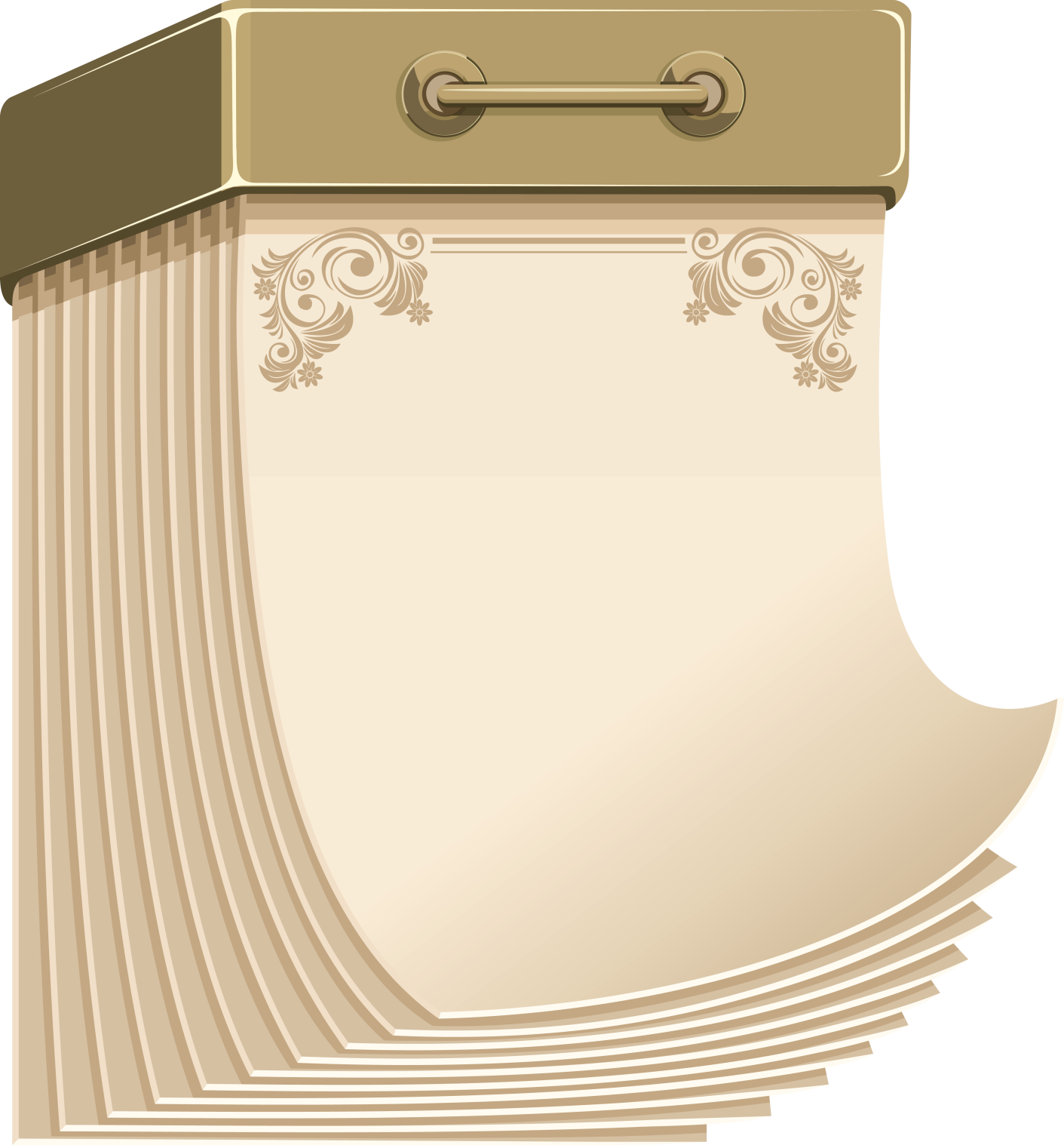 130 лет 
со времени написания повести 
А.П. Чехова «Каштанка»
(1887)
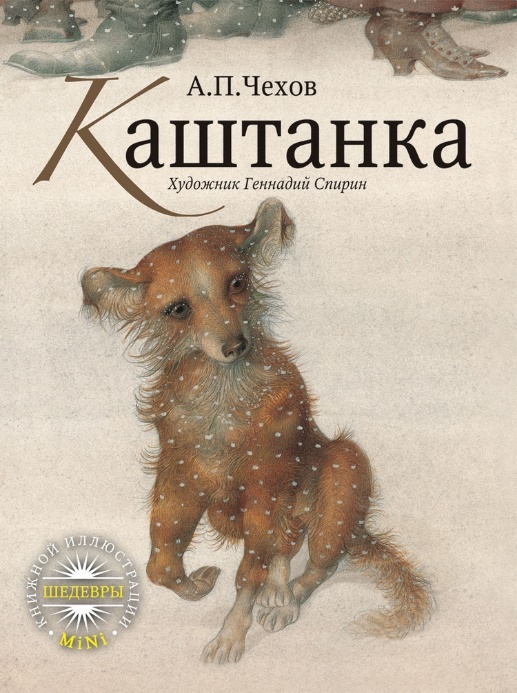 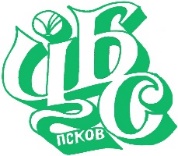 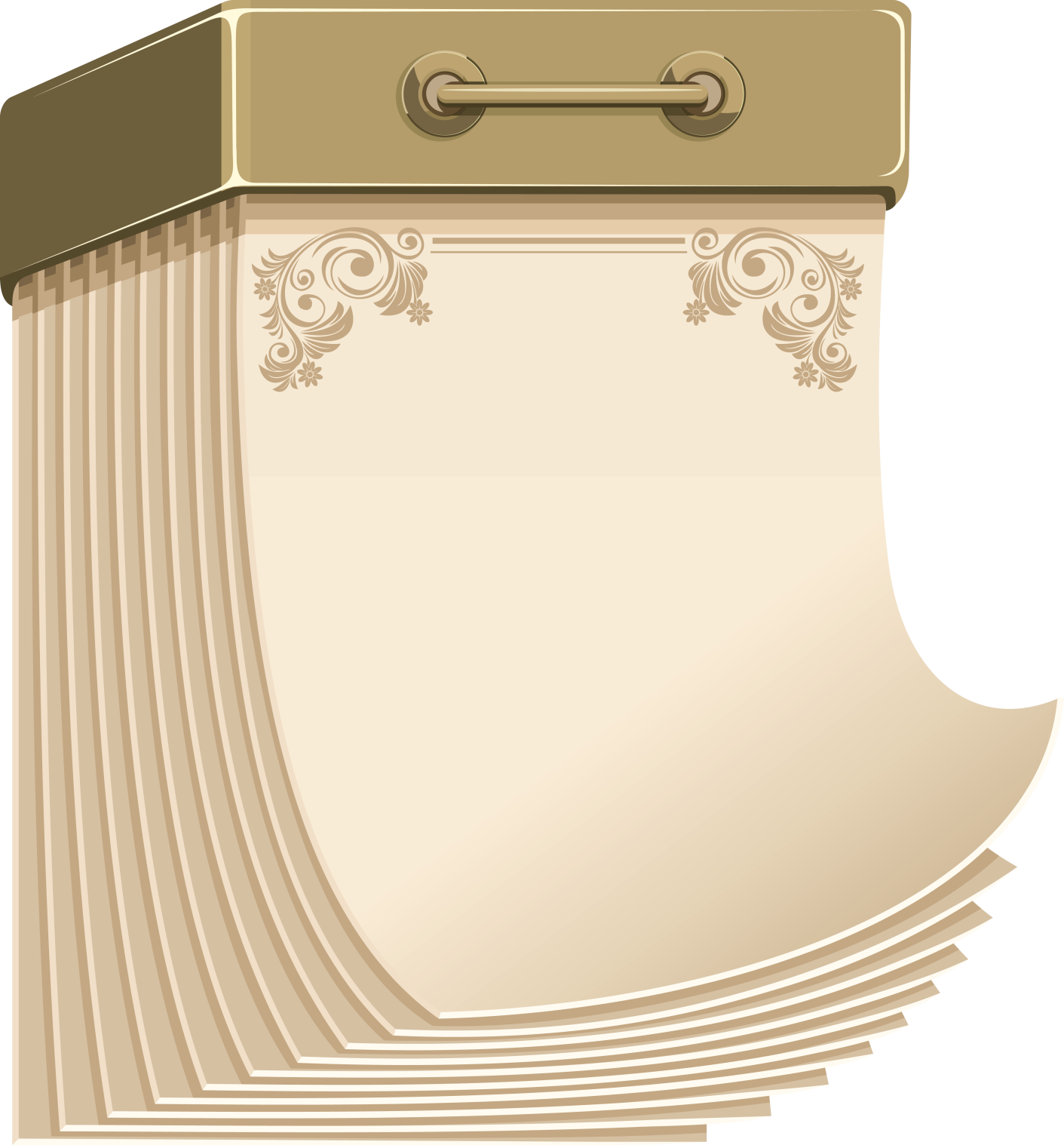 130 лет назад вышли в свет «Мелочи жизни» 
М.Е. Салтыкова-Щедрина 
(1887)
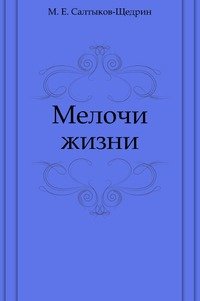 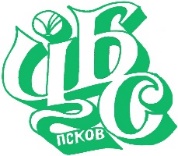 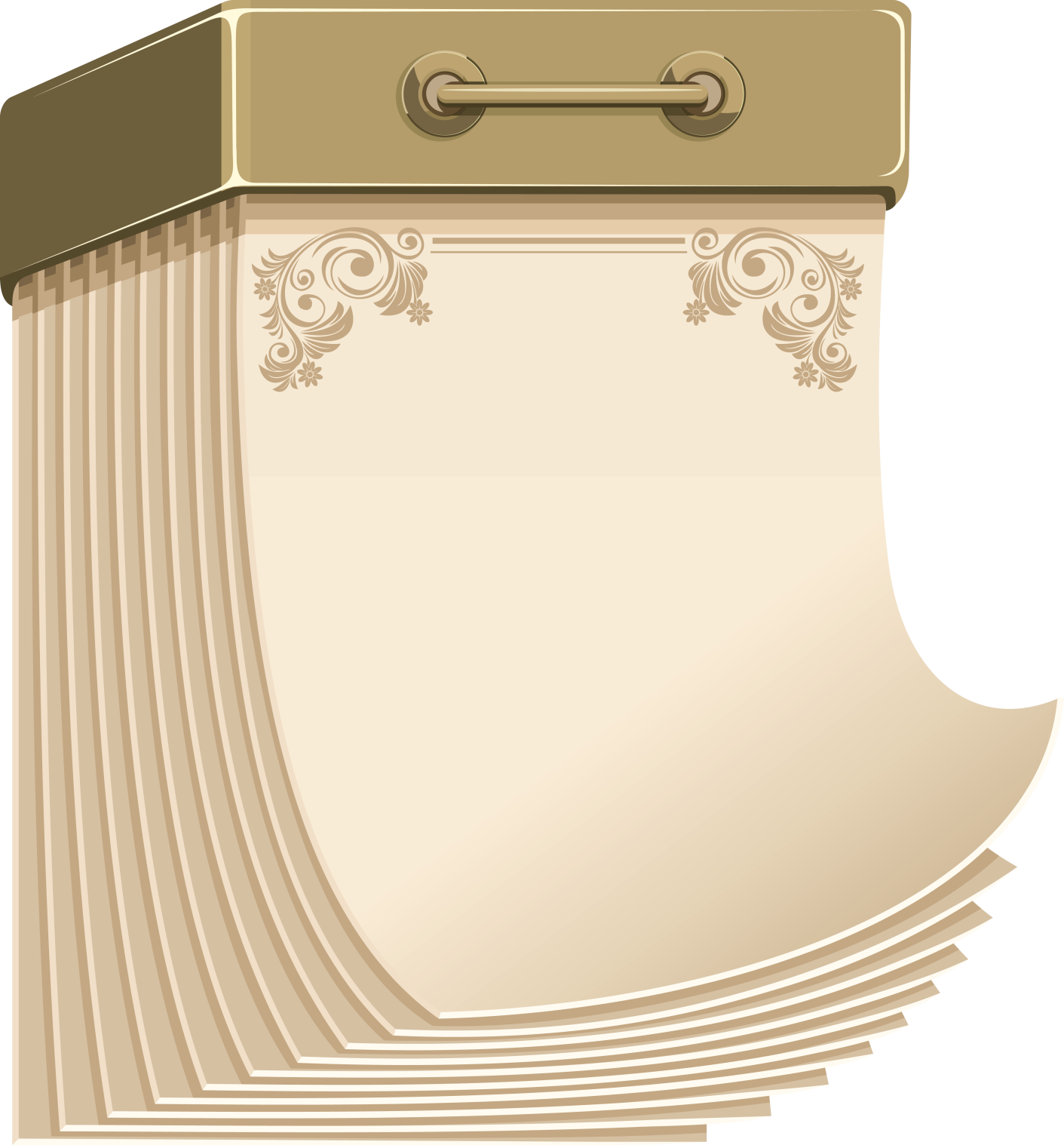 125 лет назад 
была опубликована повесть  Гарина-Михайловского «Детство Тёмы»
(1892)
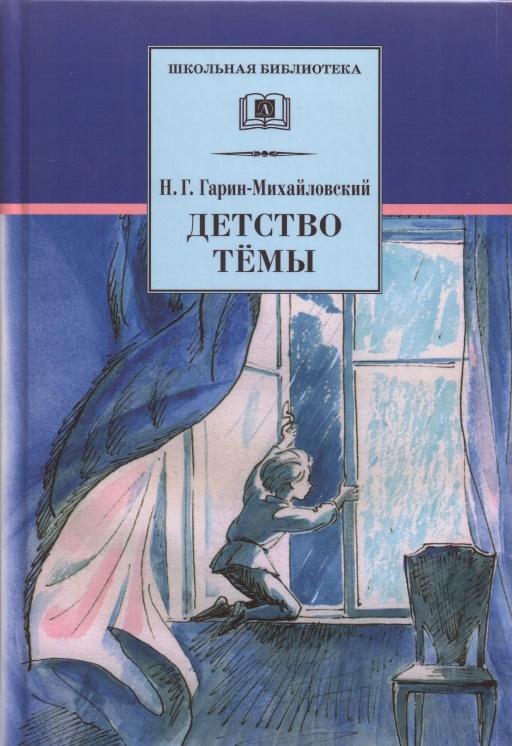 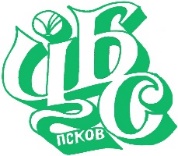 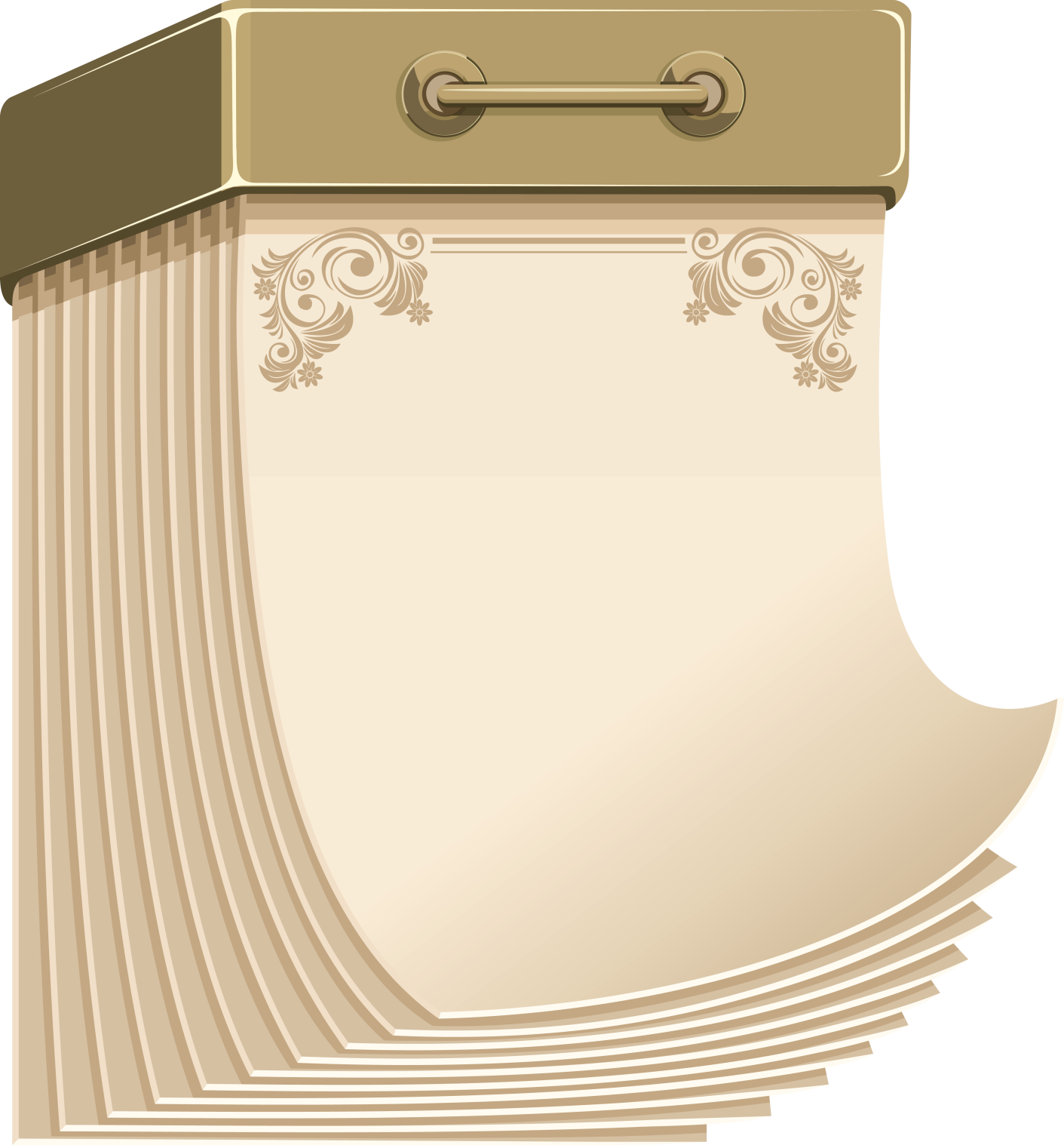 125 лет 
сборнику рассказов «Приключения Шерлока Холмса» А.К. Дойла 
(1892)
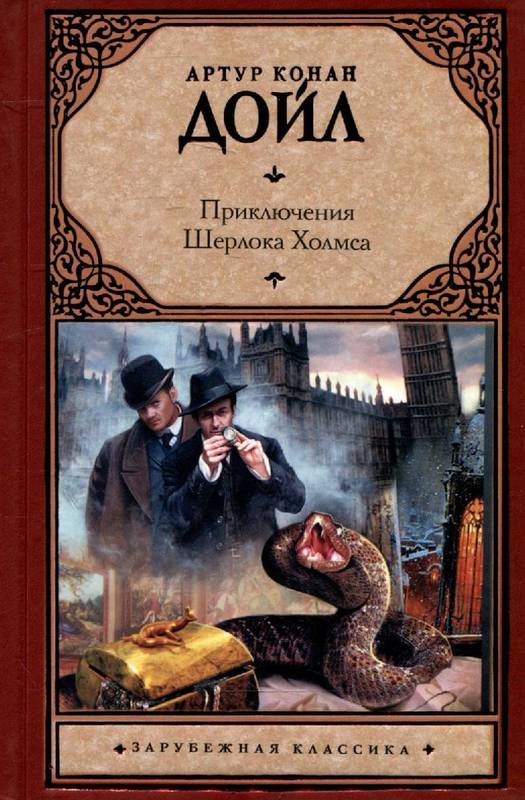 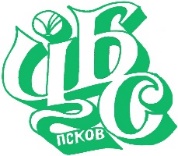 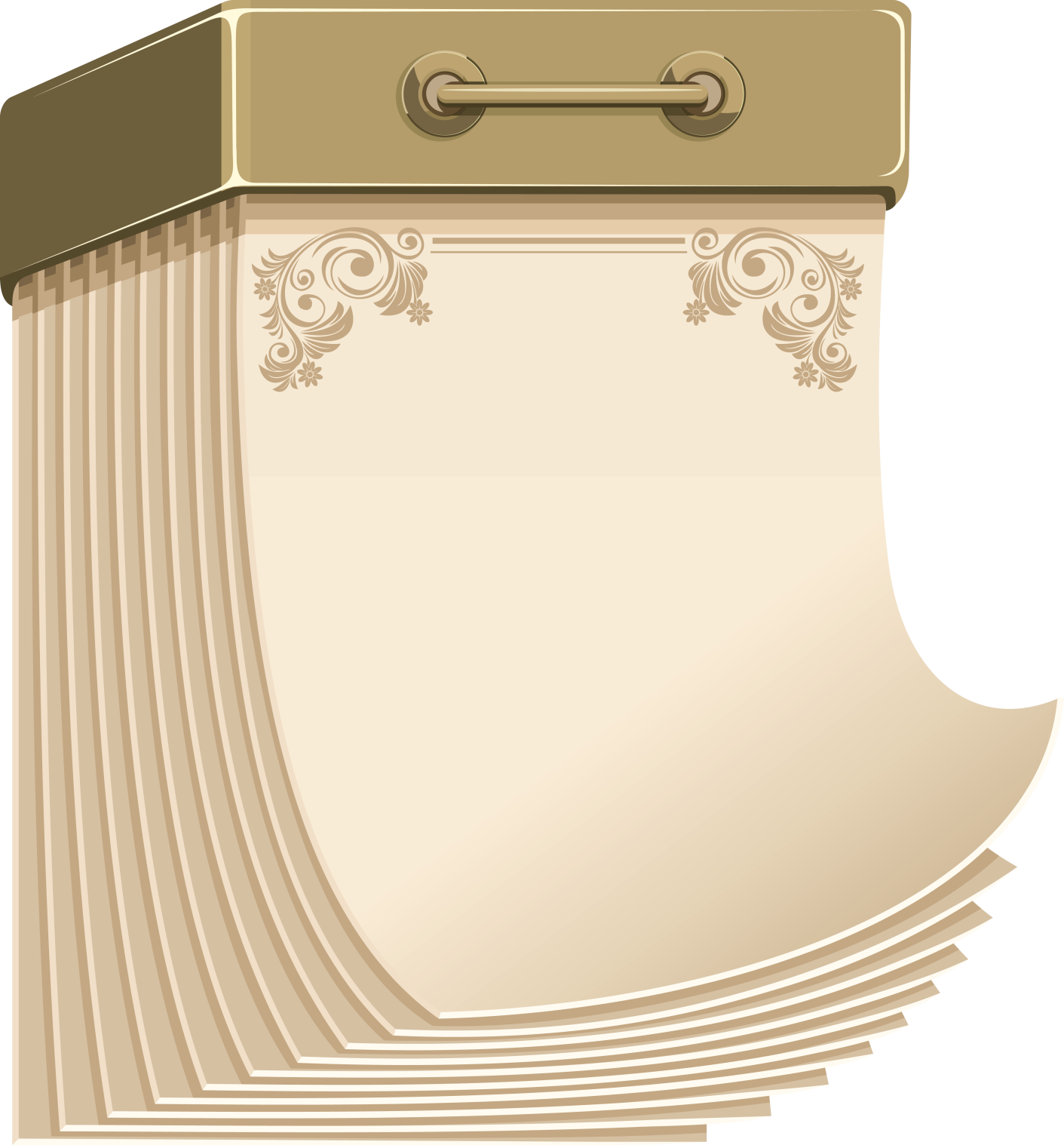 125 лет назад опубликована повесть 
А. П. Чехова «Палата № 6»
(1892)
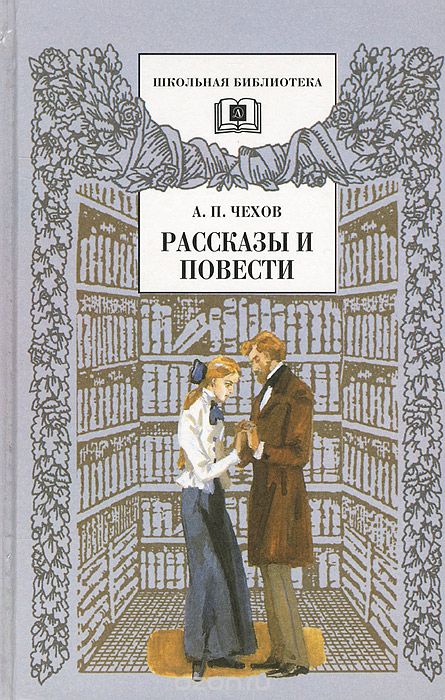 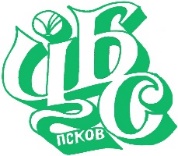 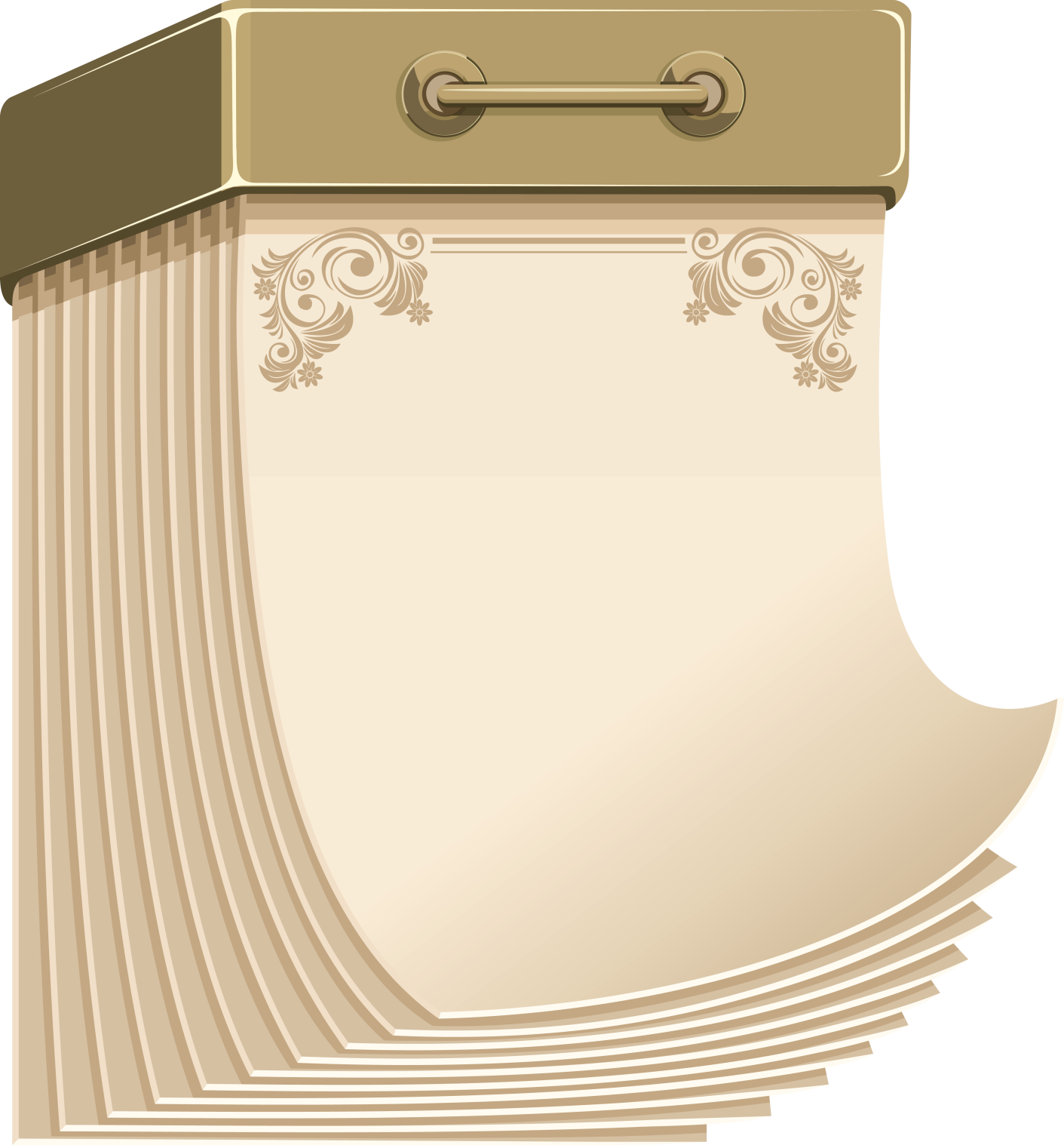 120 лет назад вышла в свет книга  «Аленушкины сказки» 
Д.Н. Мамина-Сибиряка 
(1897)
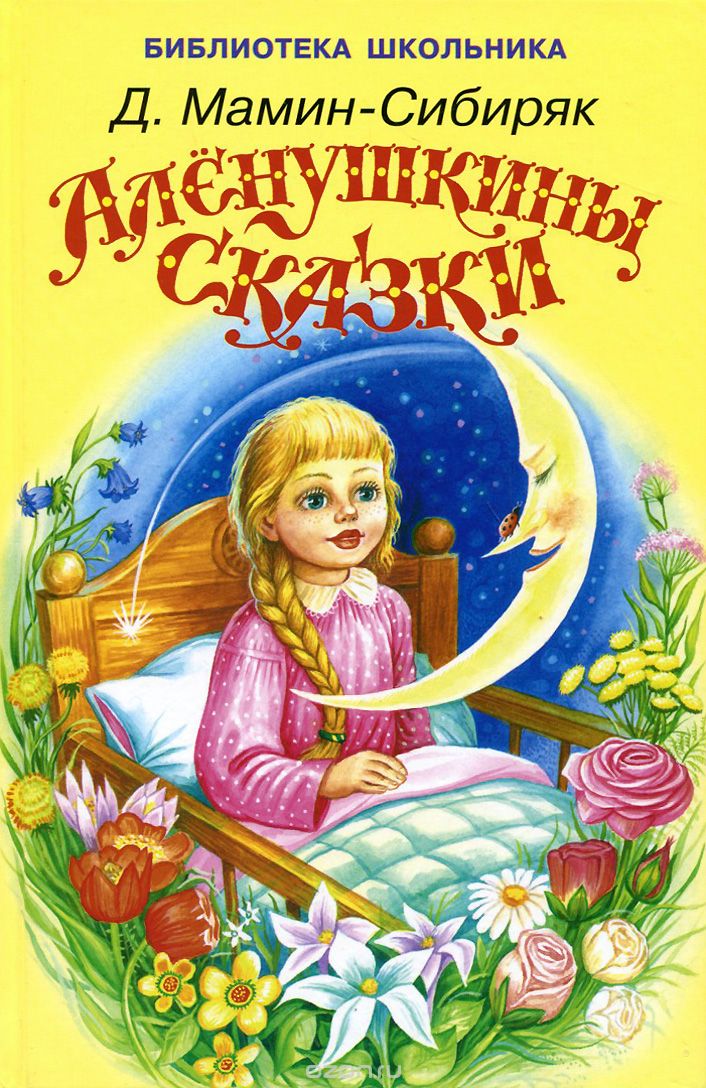 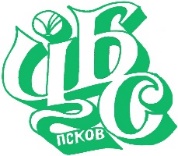 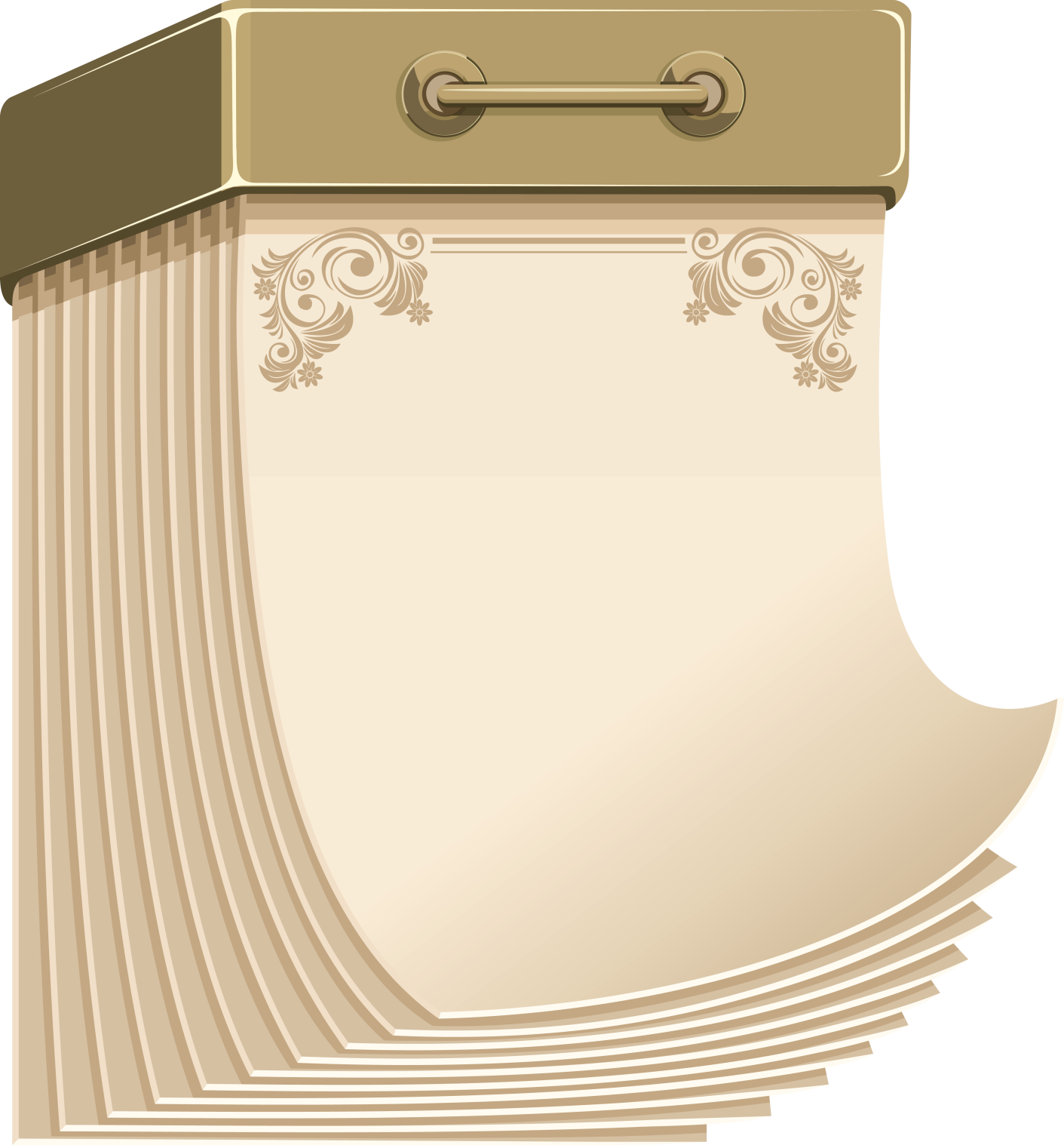 120 лет 
роману 
«Человек-невидимка» 
Г.Д. Уэллса 
(1897)
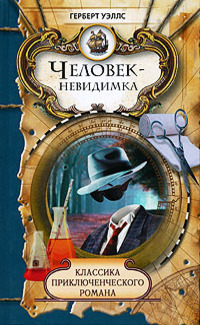 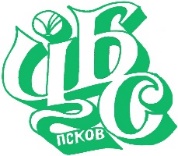 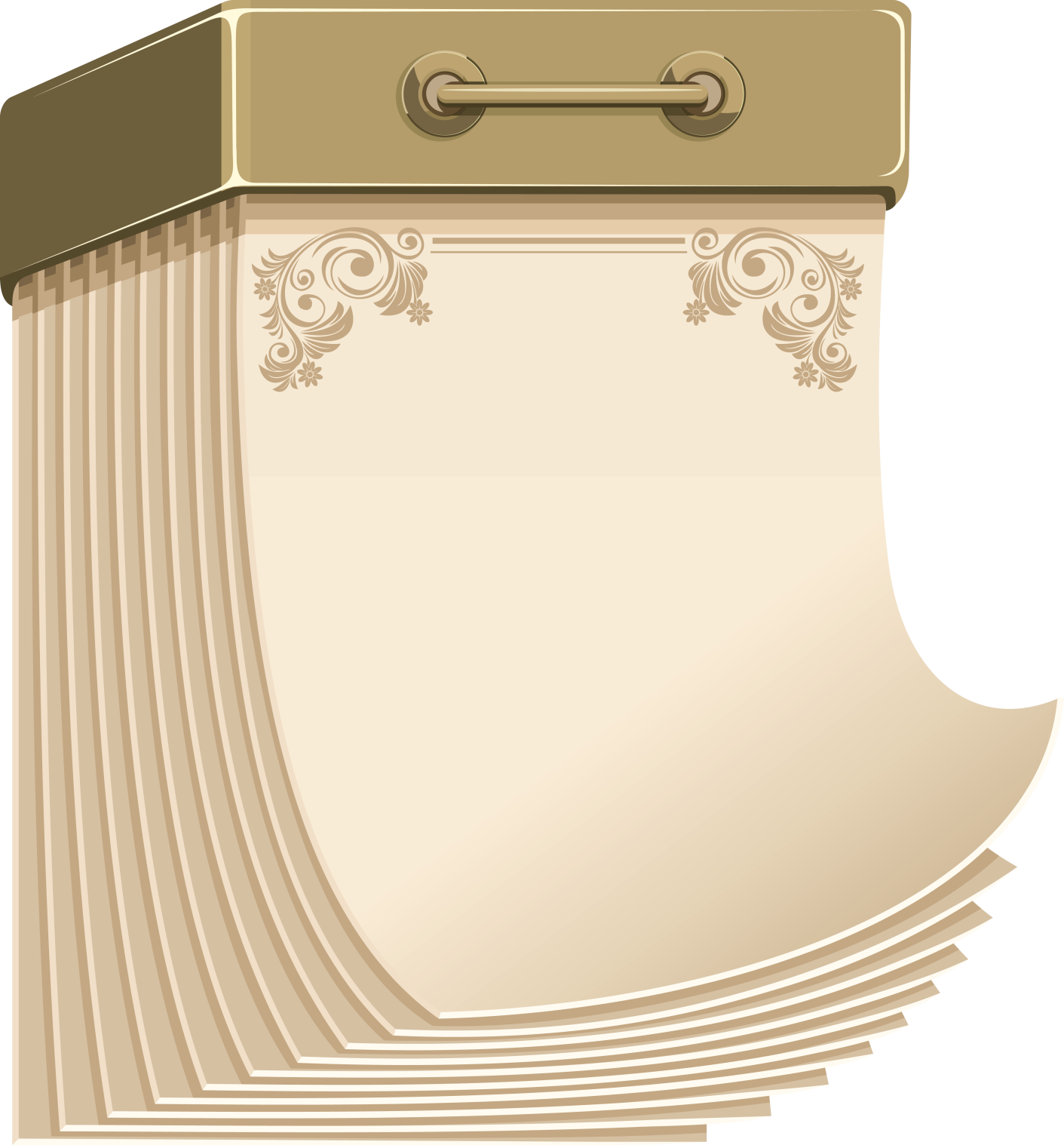 120 лет назад был опубликован роман «Овод» Этель Лилиан Войнич
(1897)
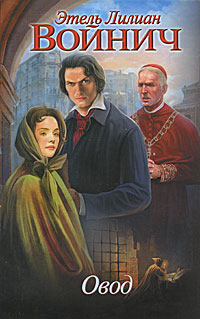 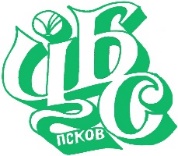 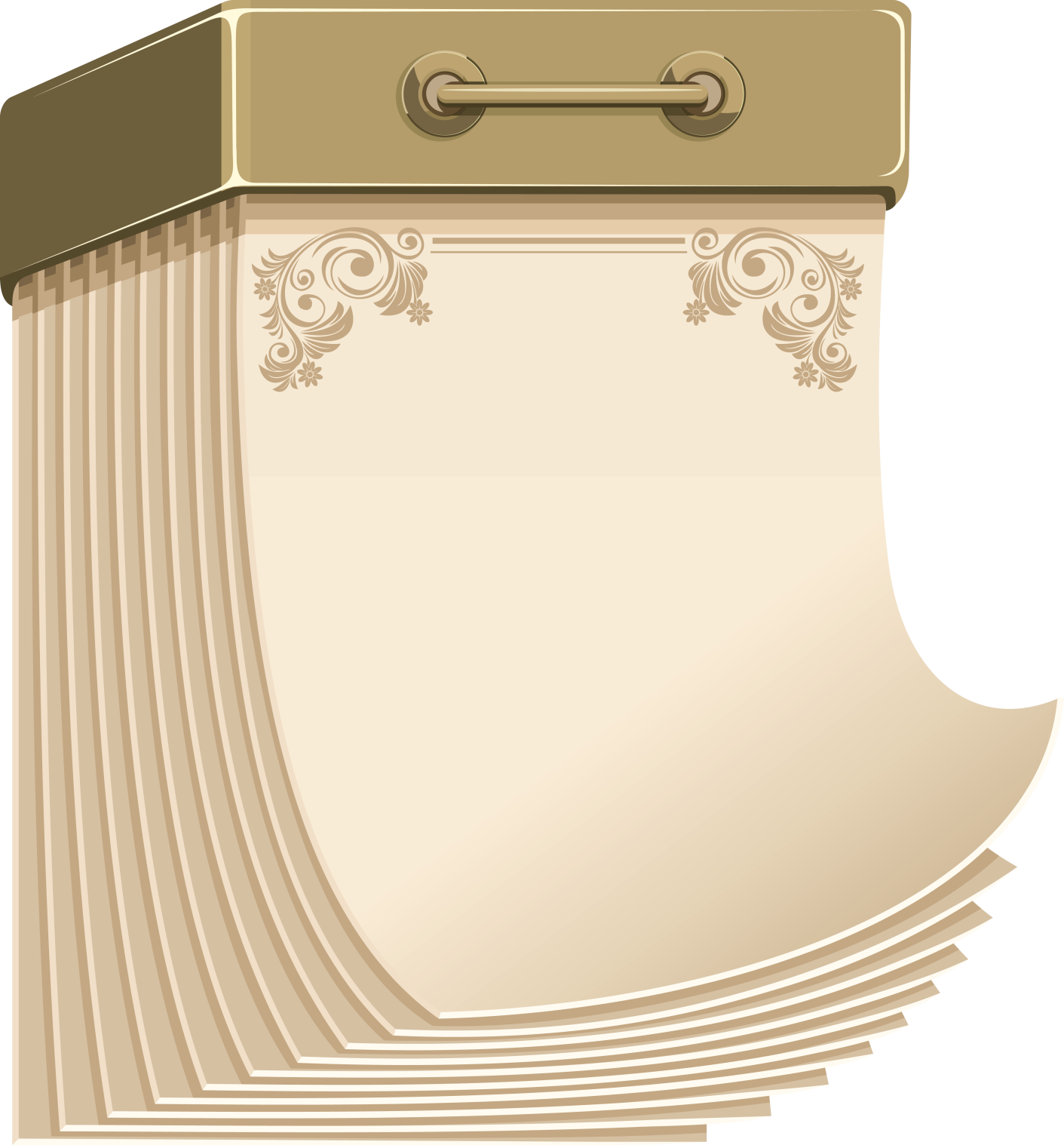 120 лет назад впервые опубликована пьеса 
А.П. Чехова «Дядя Ваня»
(1897)
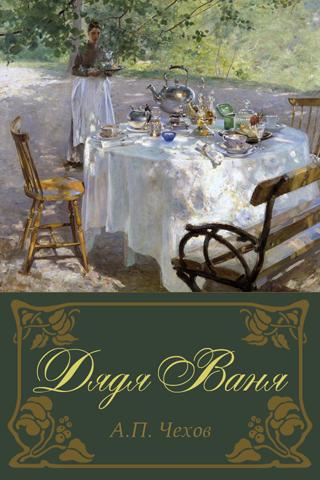 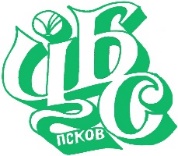 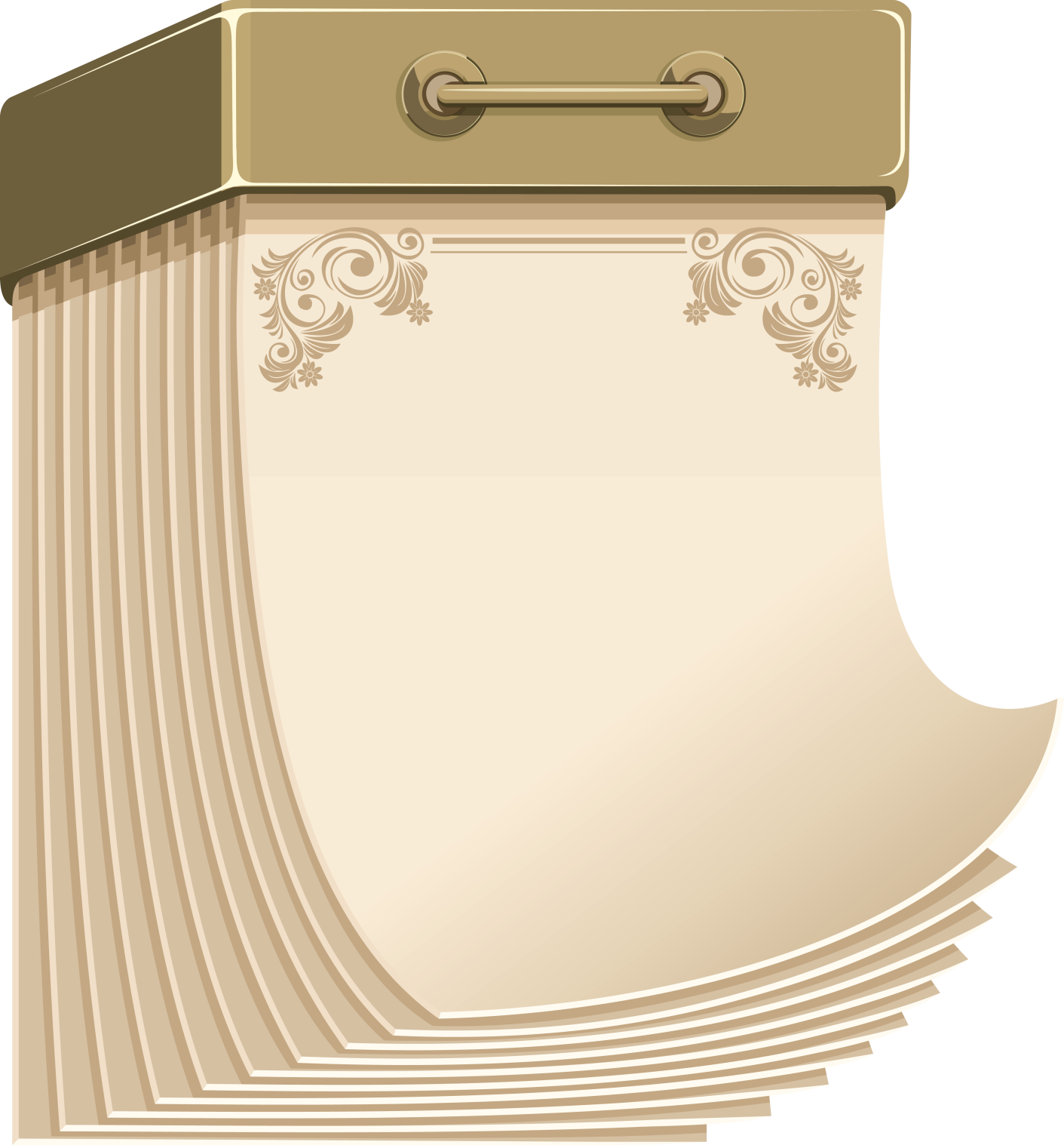 120 лет 
роману 
«Дракула» ирландского писателя 
Брэма Стокера
(1897)
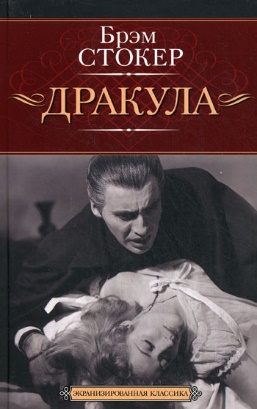 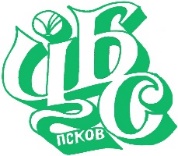 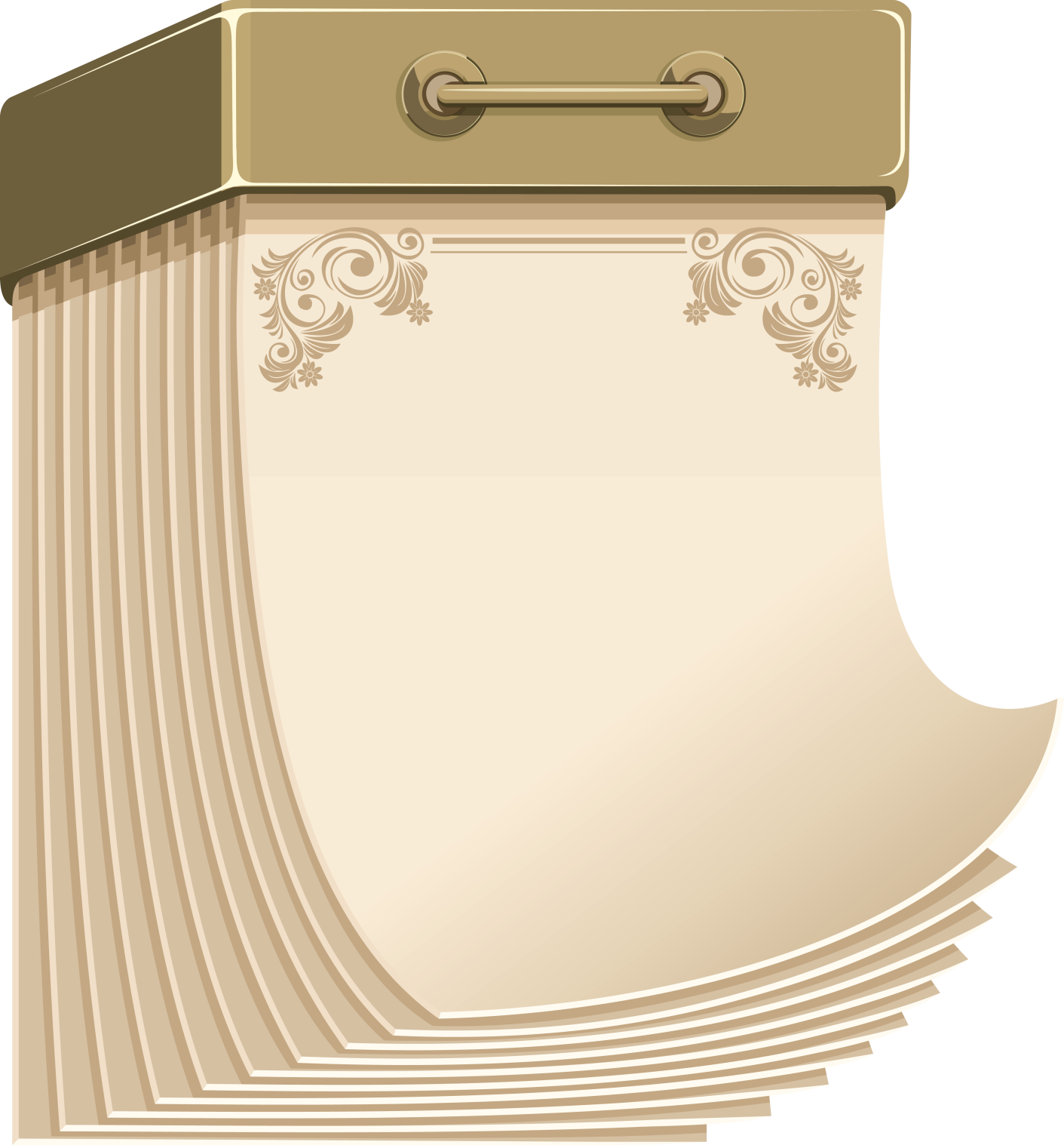 115 лет назад увидела свет «Собака Баскервиллей»  А.К. Дойла
(1902)
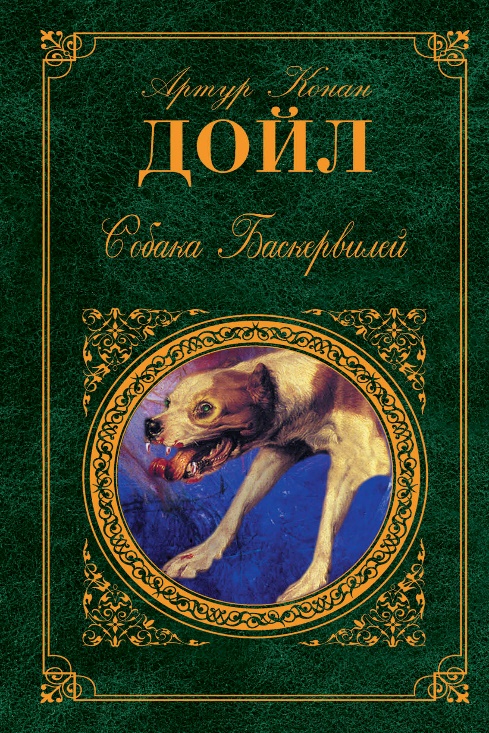 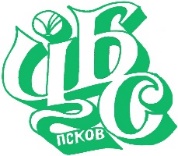 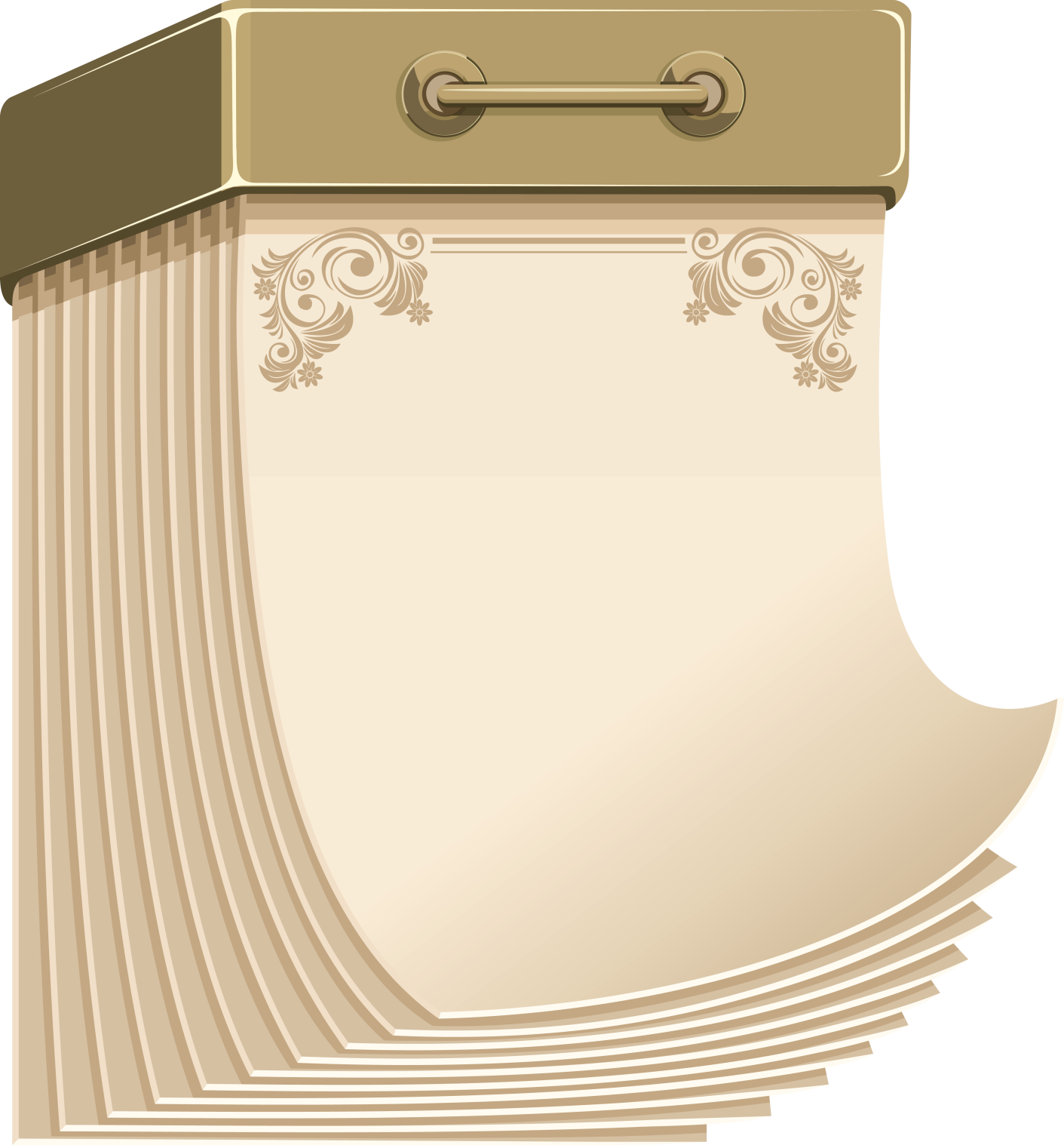 115 лет назад вышли в свет «Сказки просто так» Джозефа Редьярда Киплинга
(1902)
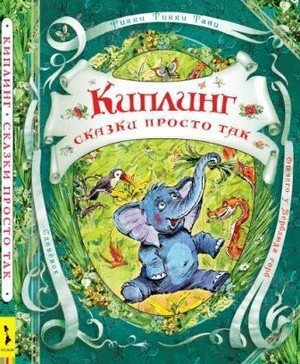 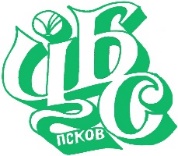 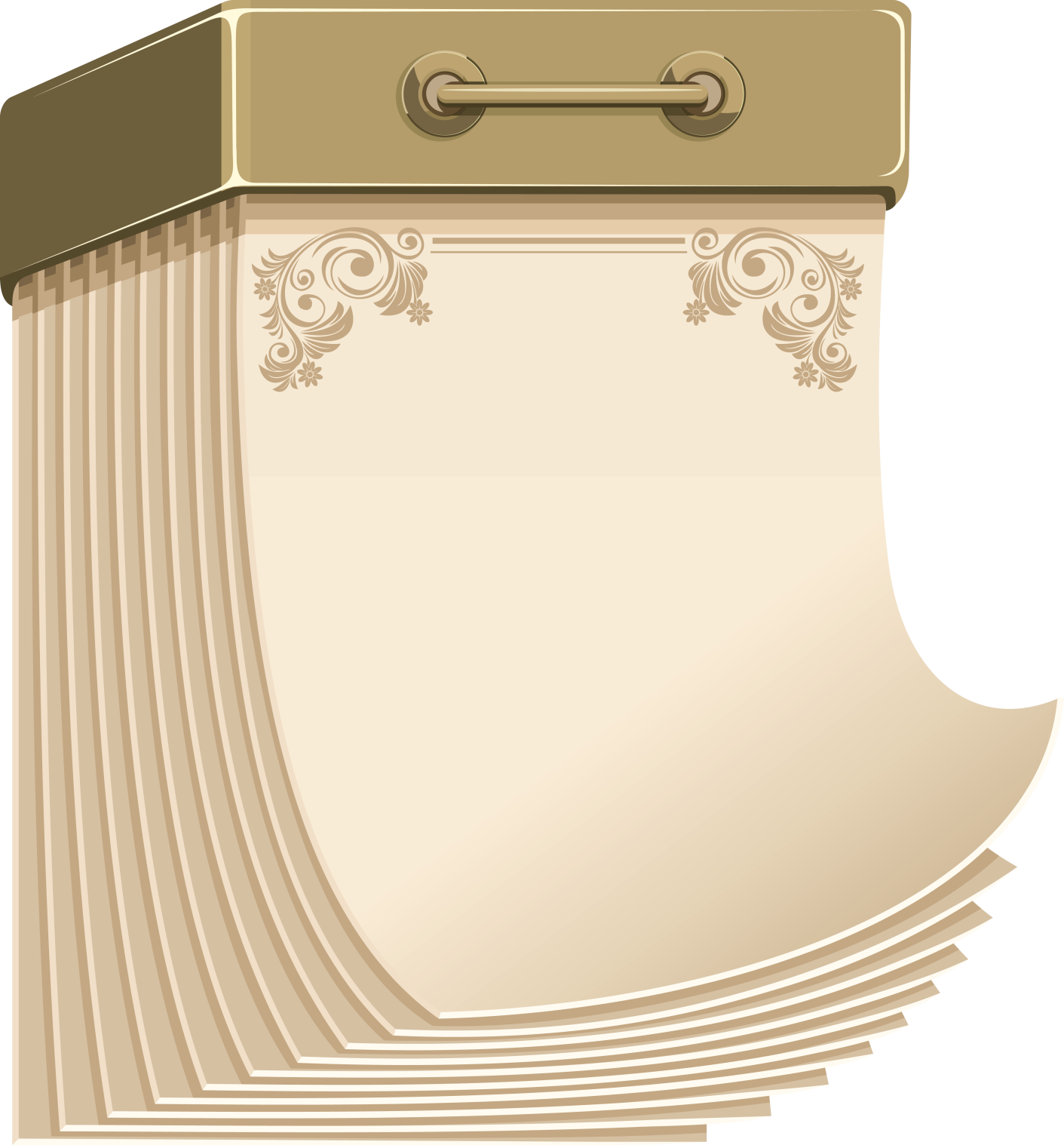 115 лет 
пьесе  
М. Горького 
«На дне»
(1902)
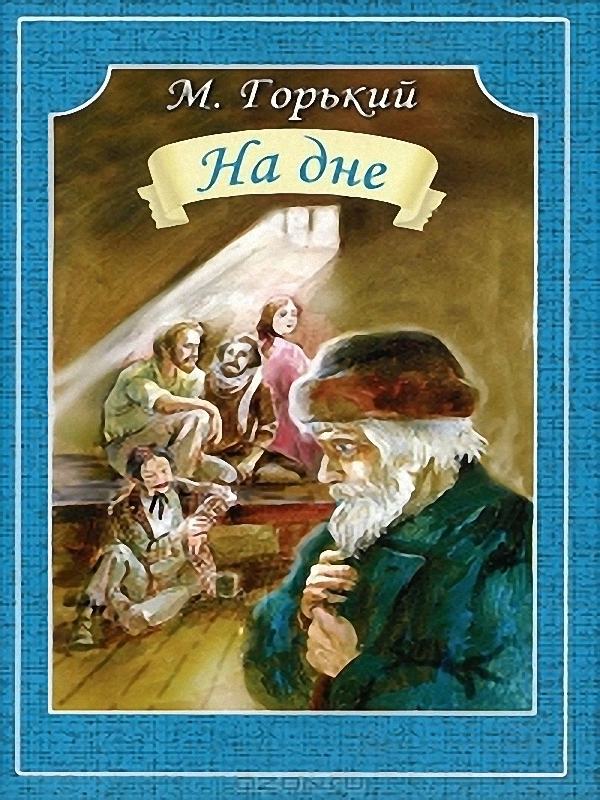 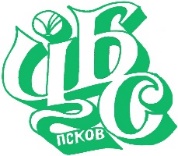 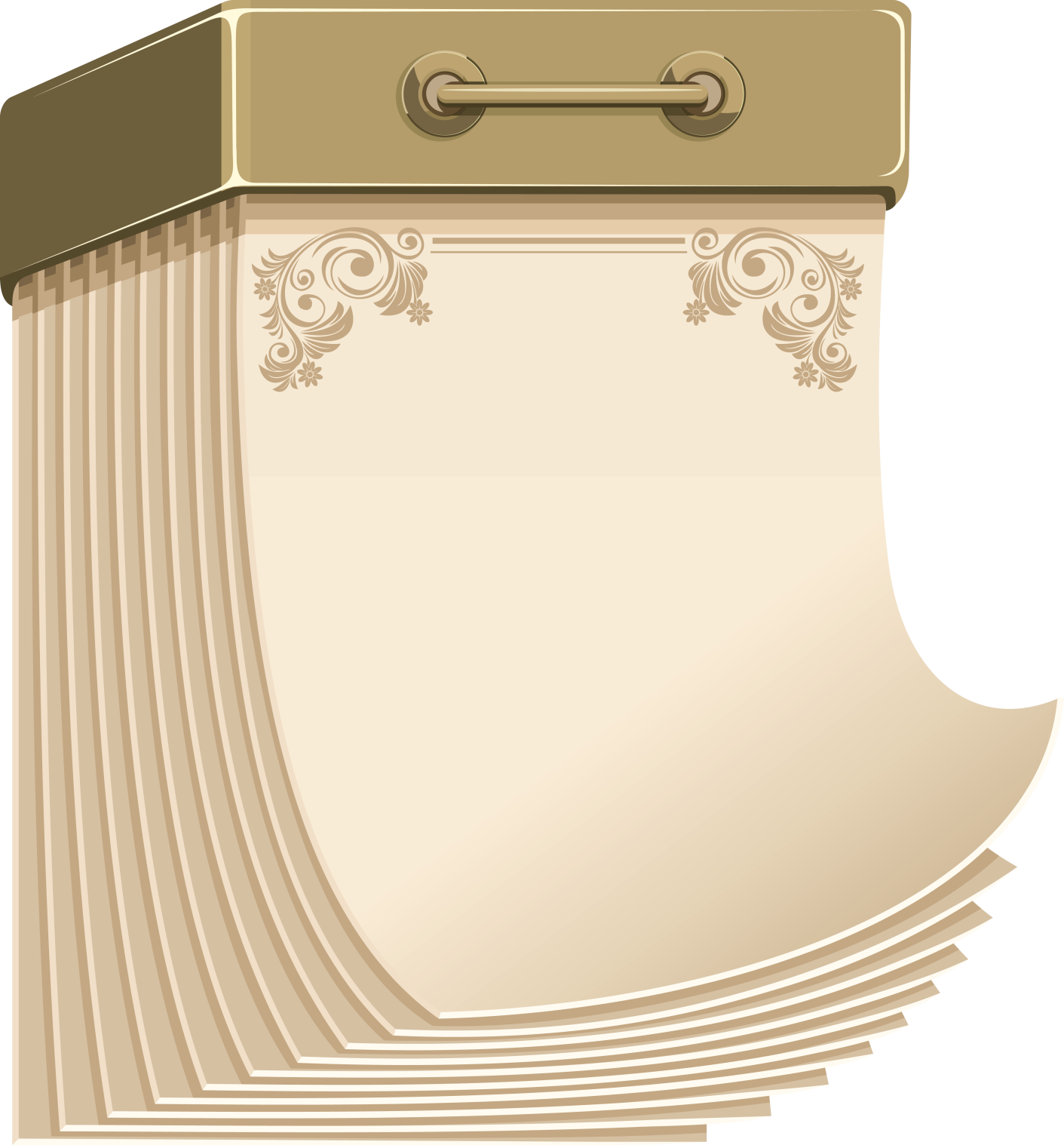 115 лет назад были опубликованы «Сказки о кролике Питере» 
Б. Поттера
(1902)
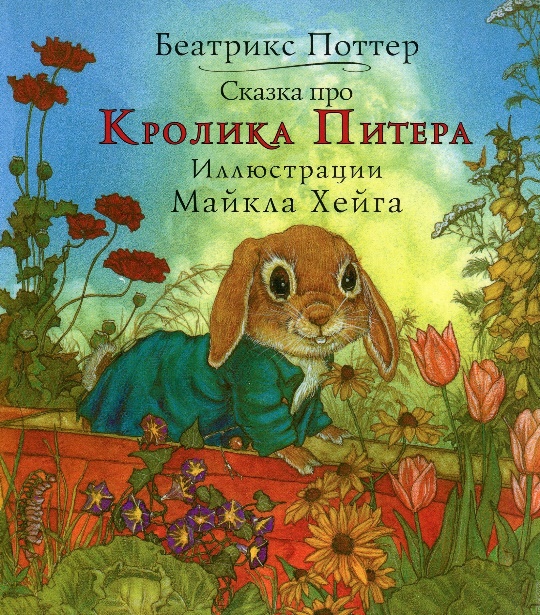 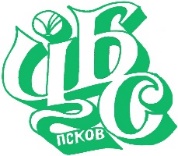 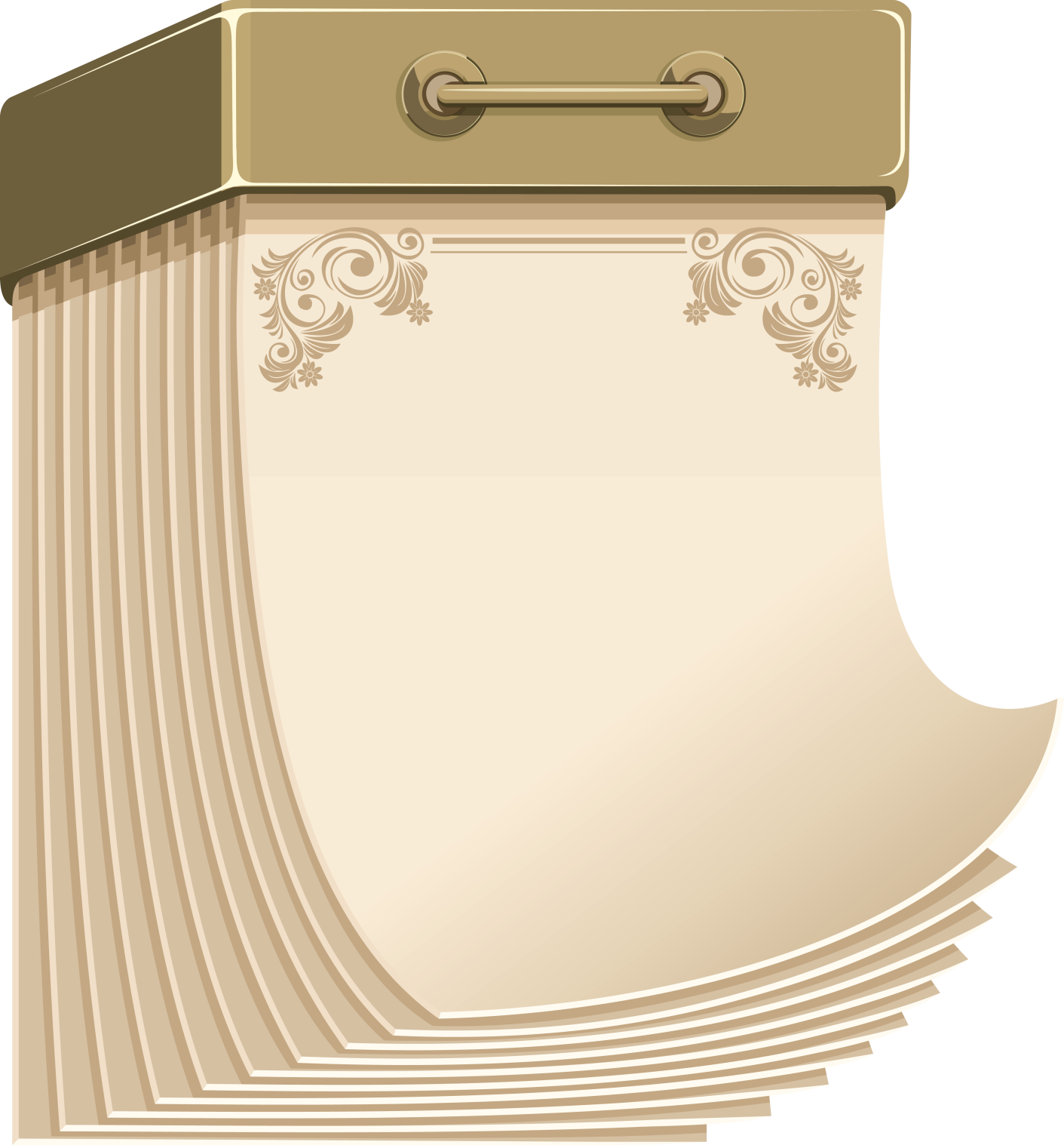 110 лет 
циклу рассказов Джека Лондона «Любовь 
к жизни»
(1907)
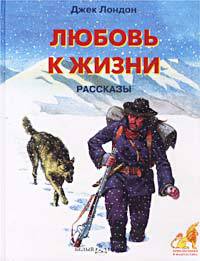 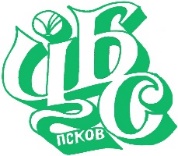 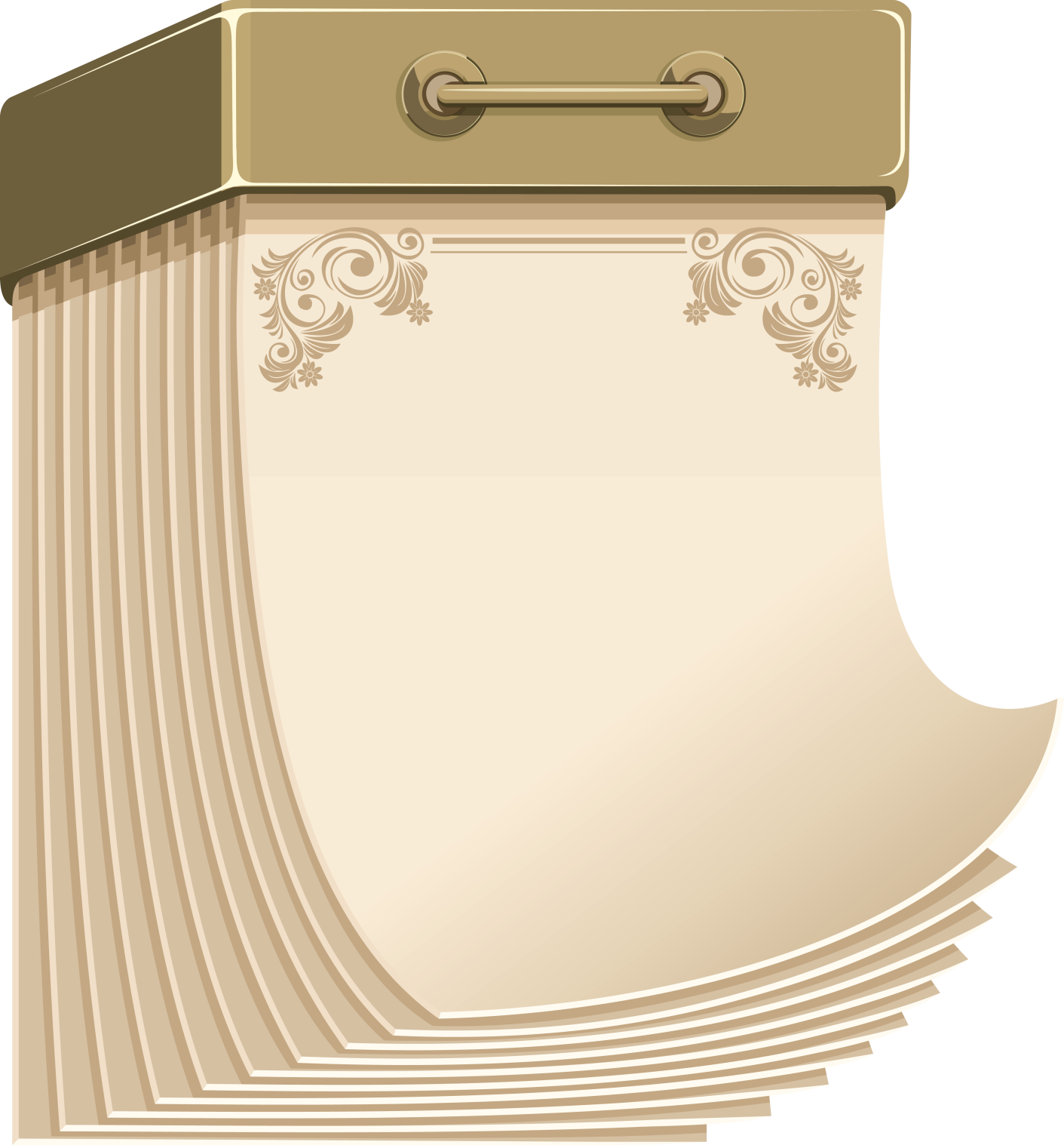 105 лет журнальной публикации романа «Тарзан, приёмыш обезьян» Эдгара Райса Берроуза
(1912)
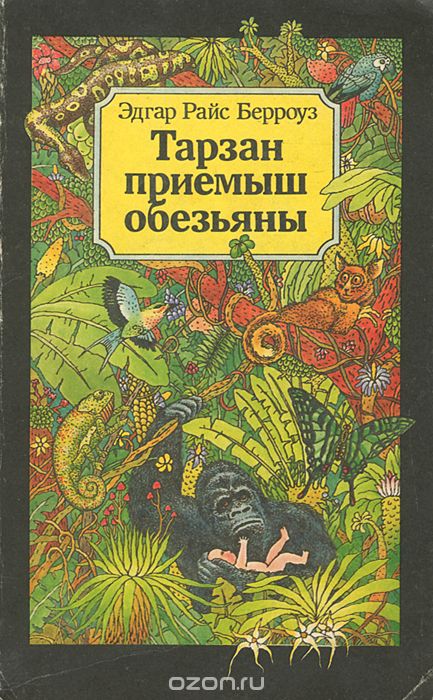 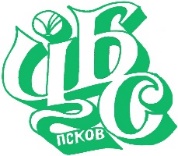 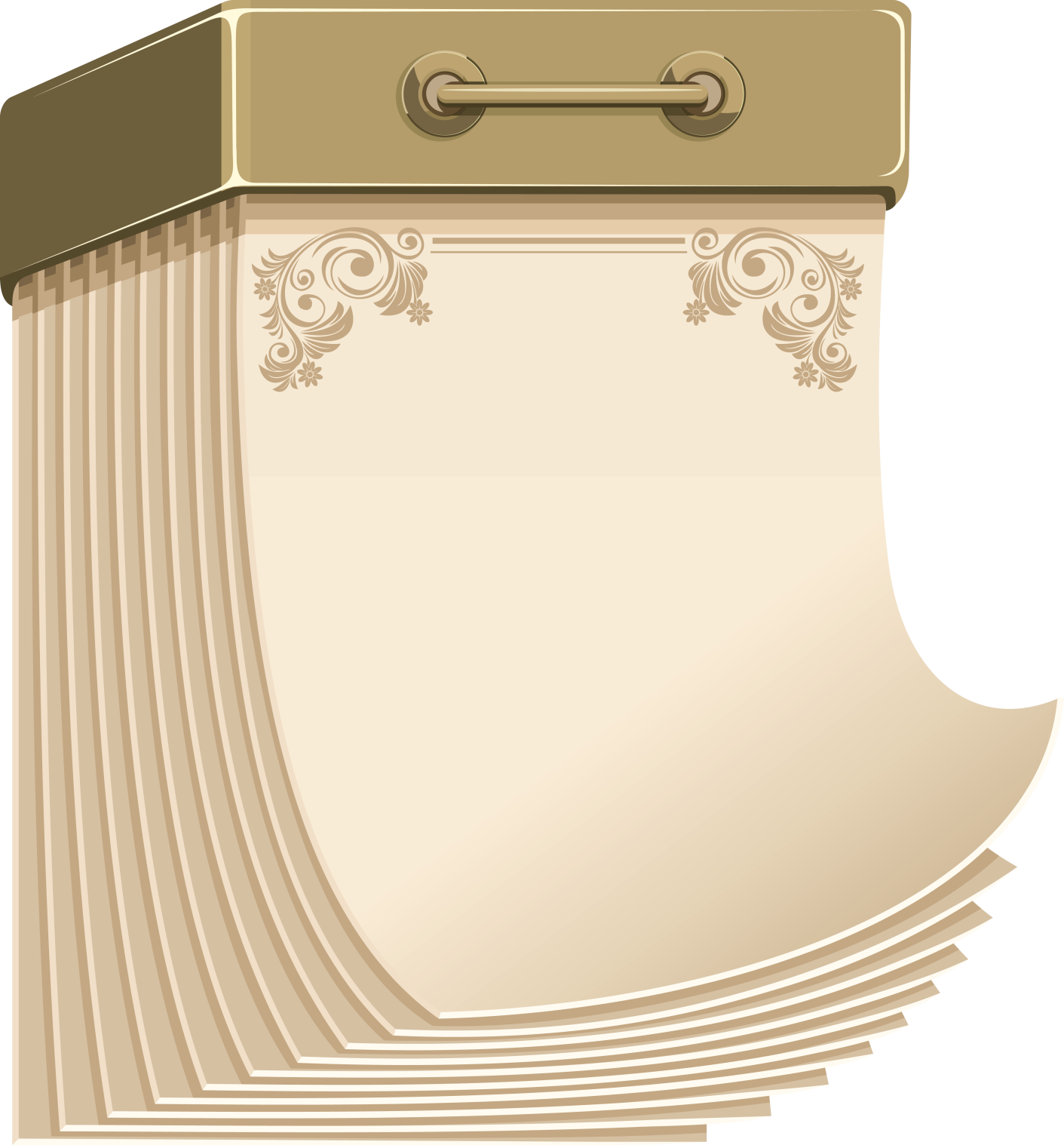 105 лет назад 
вышла в свет первая книга стихов Анны Ахматовой «Вечер»
(1912)
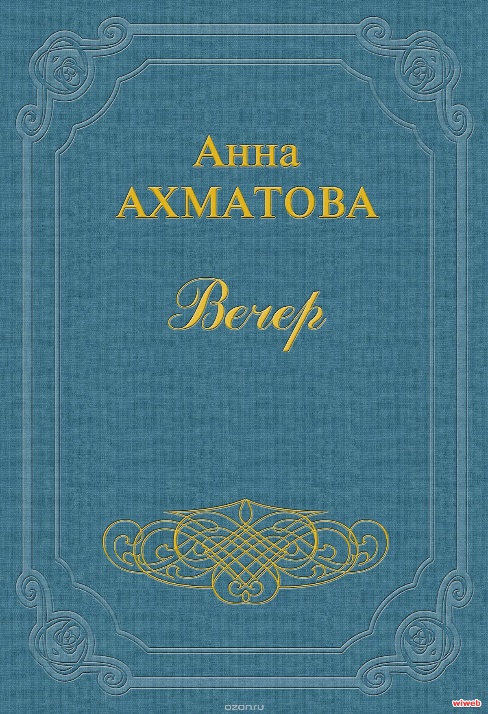 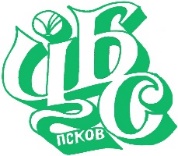 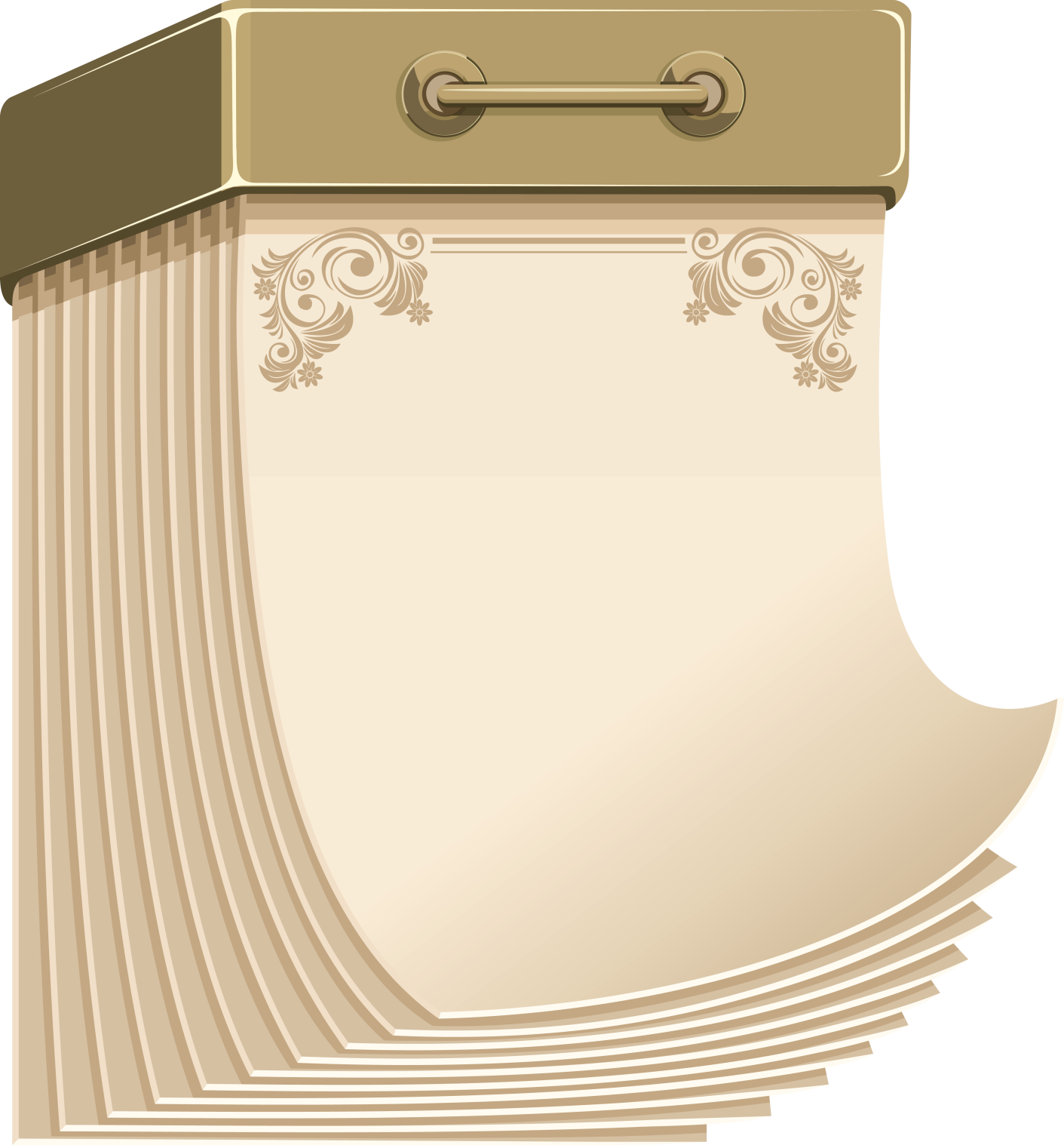 100 лет назад 
издан роман 
«Соки земли» 
лауреата Нобелевской премии
 Кнута Гамсуна
(1917)
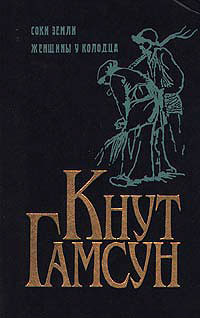 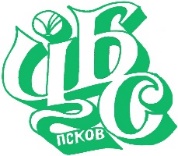 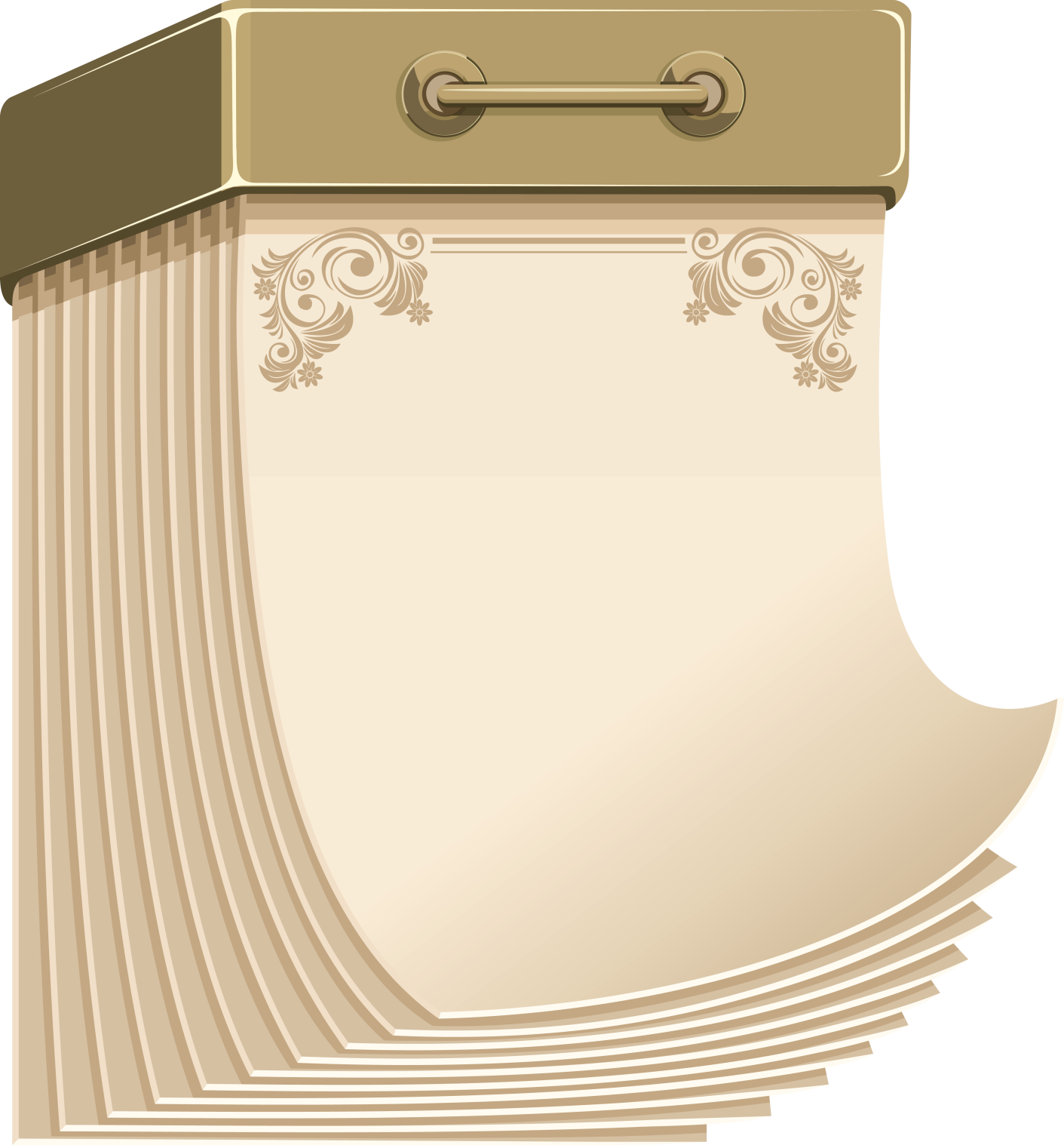 100 лет 
со времени написания повести «Островитяне» Е.И. Замятина
(1917)
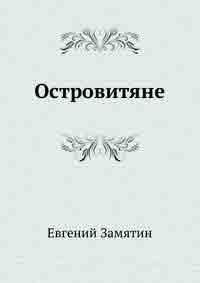 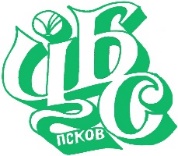 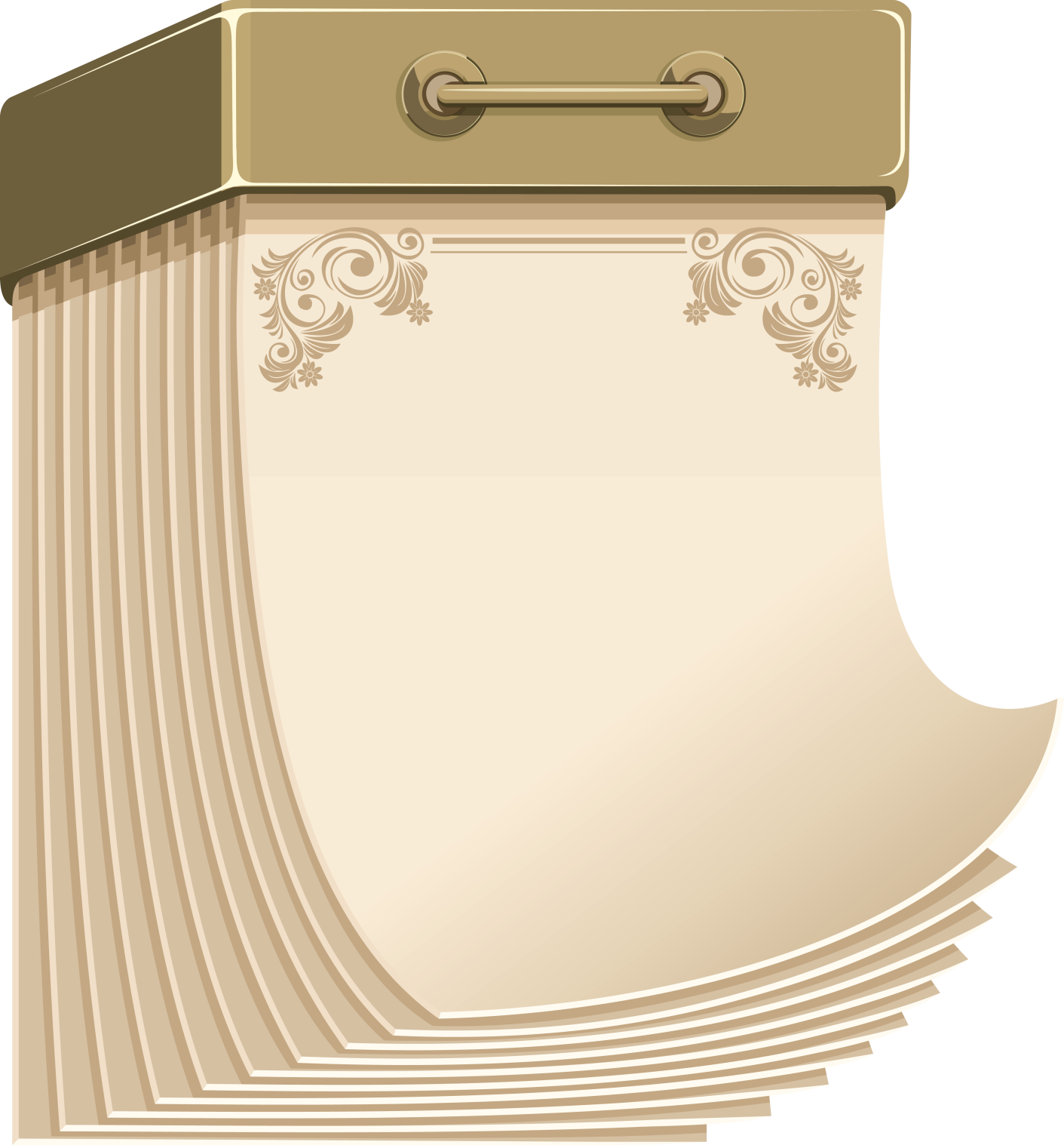 105 лет 
сказке 
для детей  «Воробьишко» 
М. Горького
(1912)
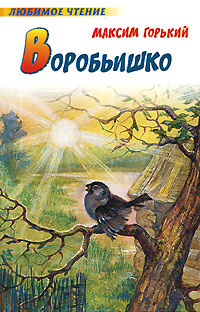 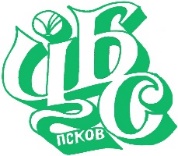 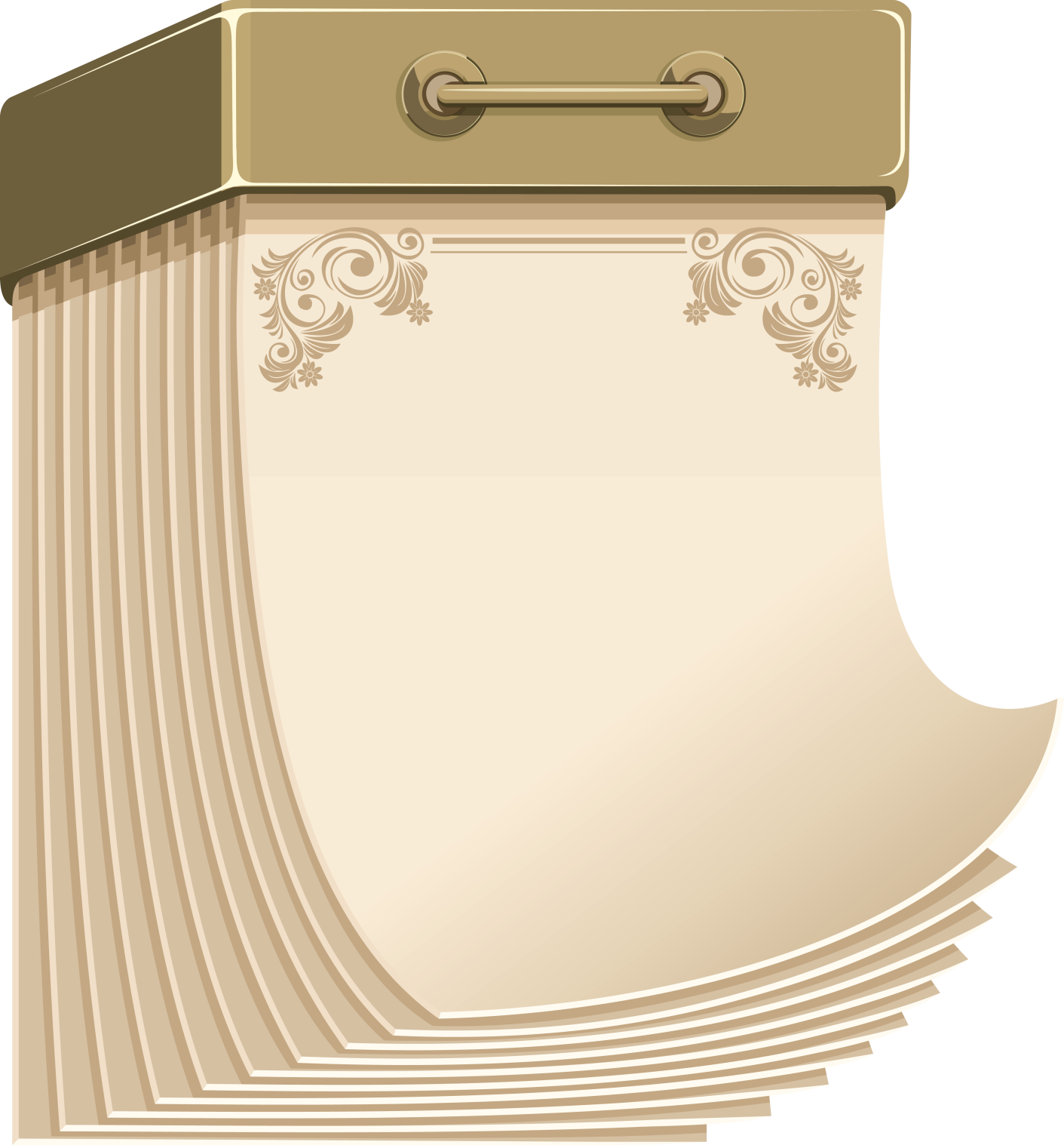 105 лет 
со времени написания поэмы «Крокодил» 
К. Чуковского
(1912)
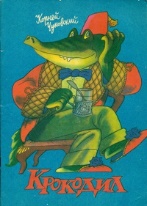 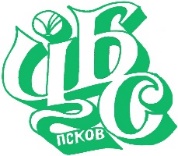 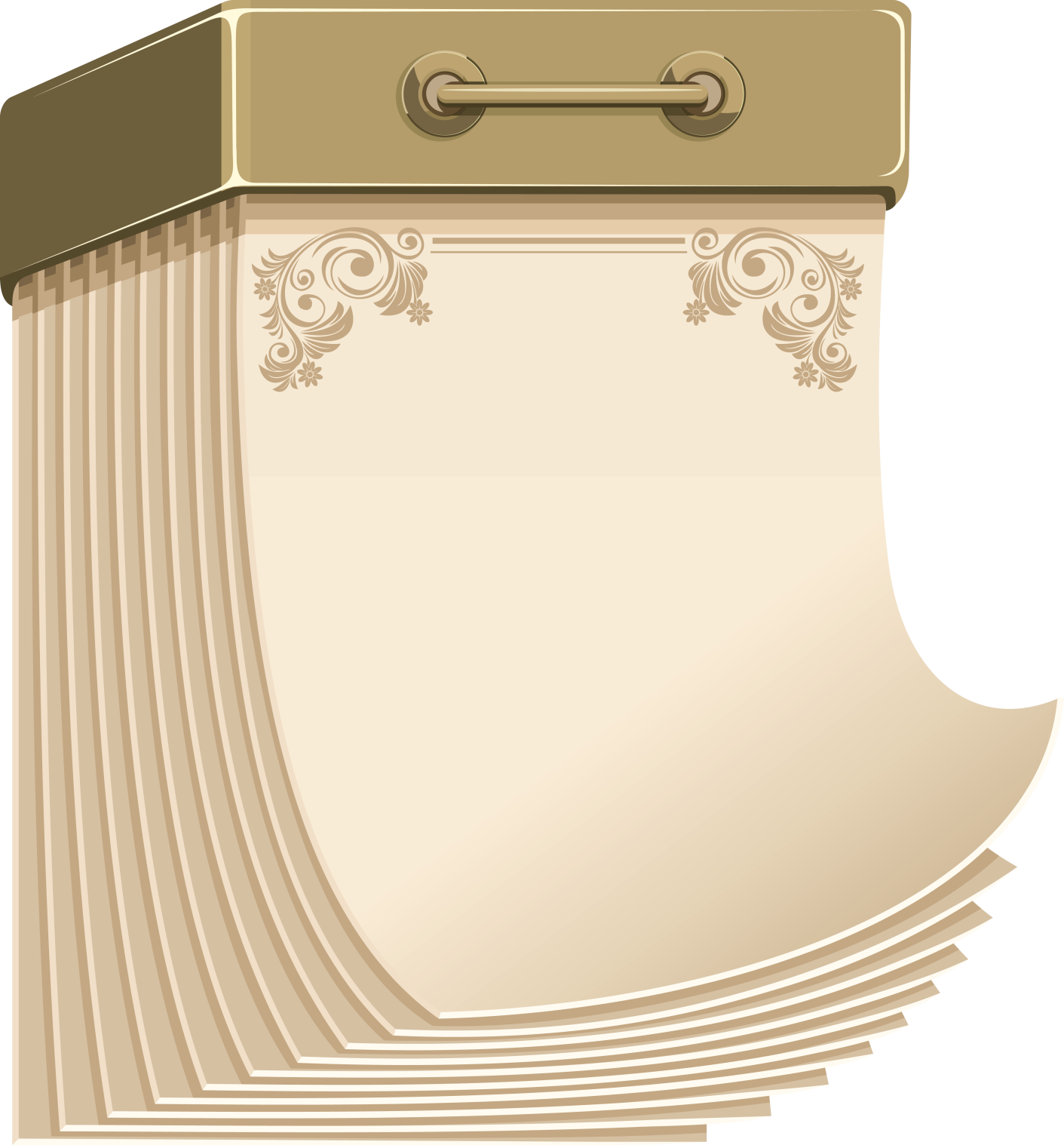 95 лет произведениям К. Чуковского  «Мойдодыр», «Тараканище»
(1922)
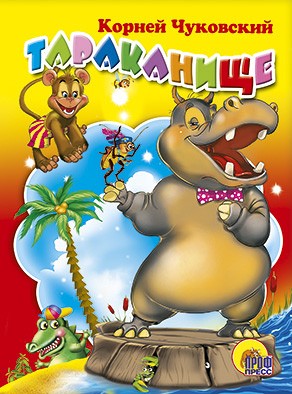 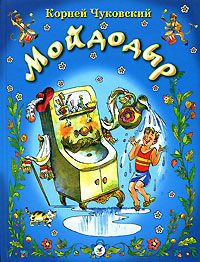 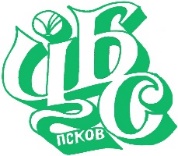 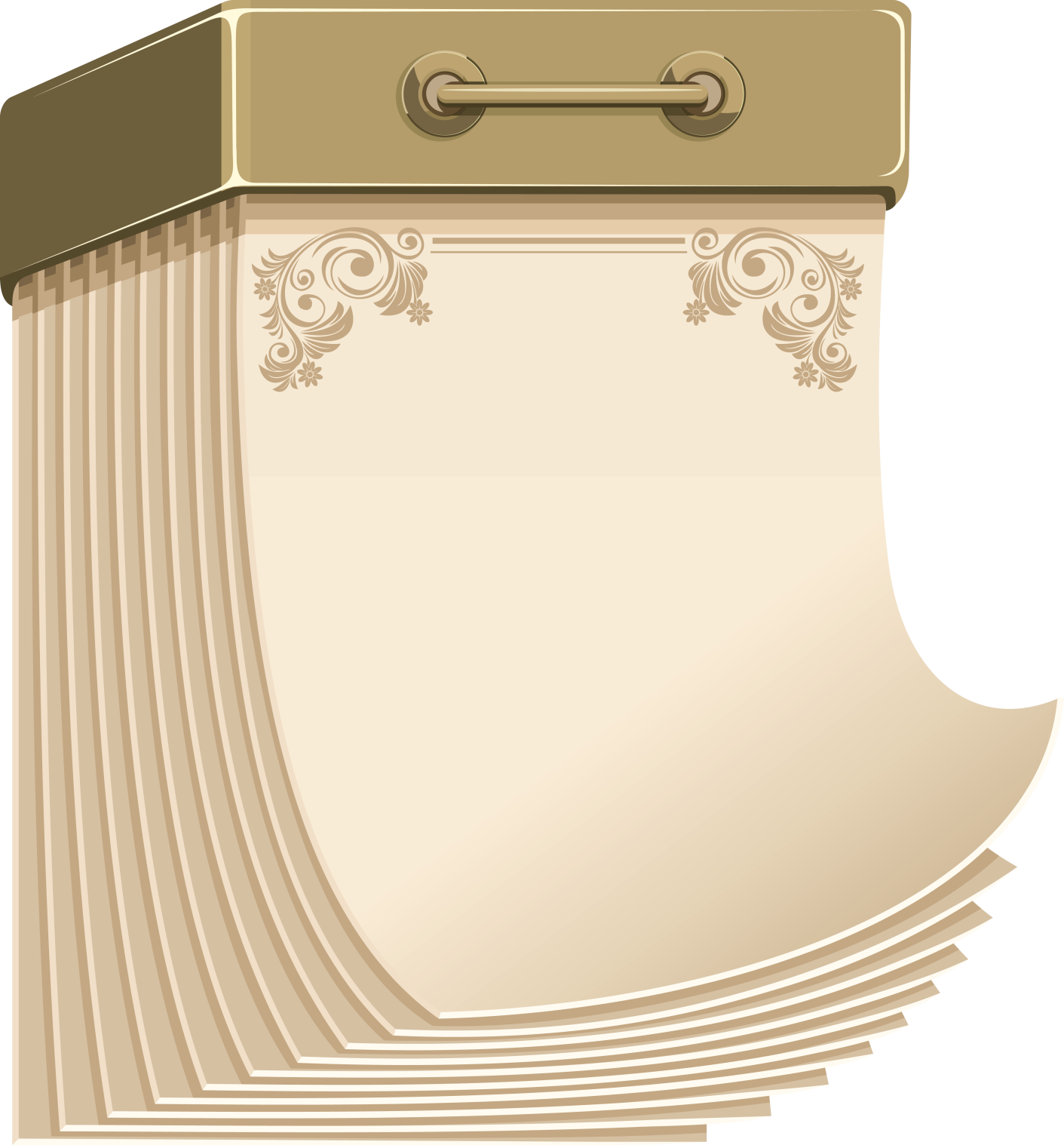 95 лет назад написана повесть 
«Алые паруса» 
А. Грина
(1922)
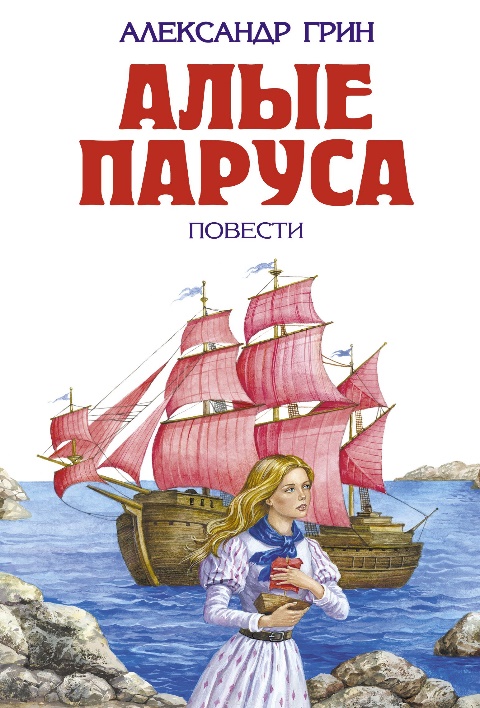 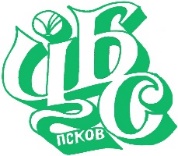 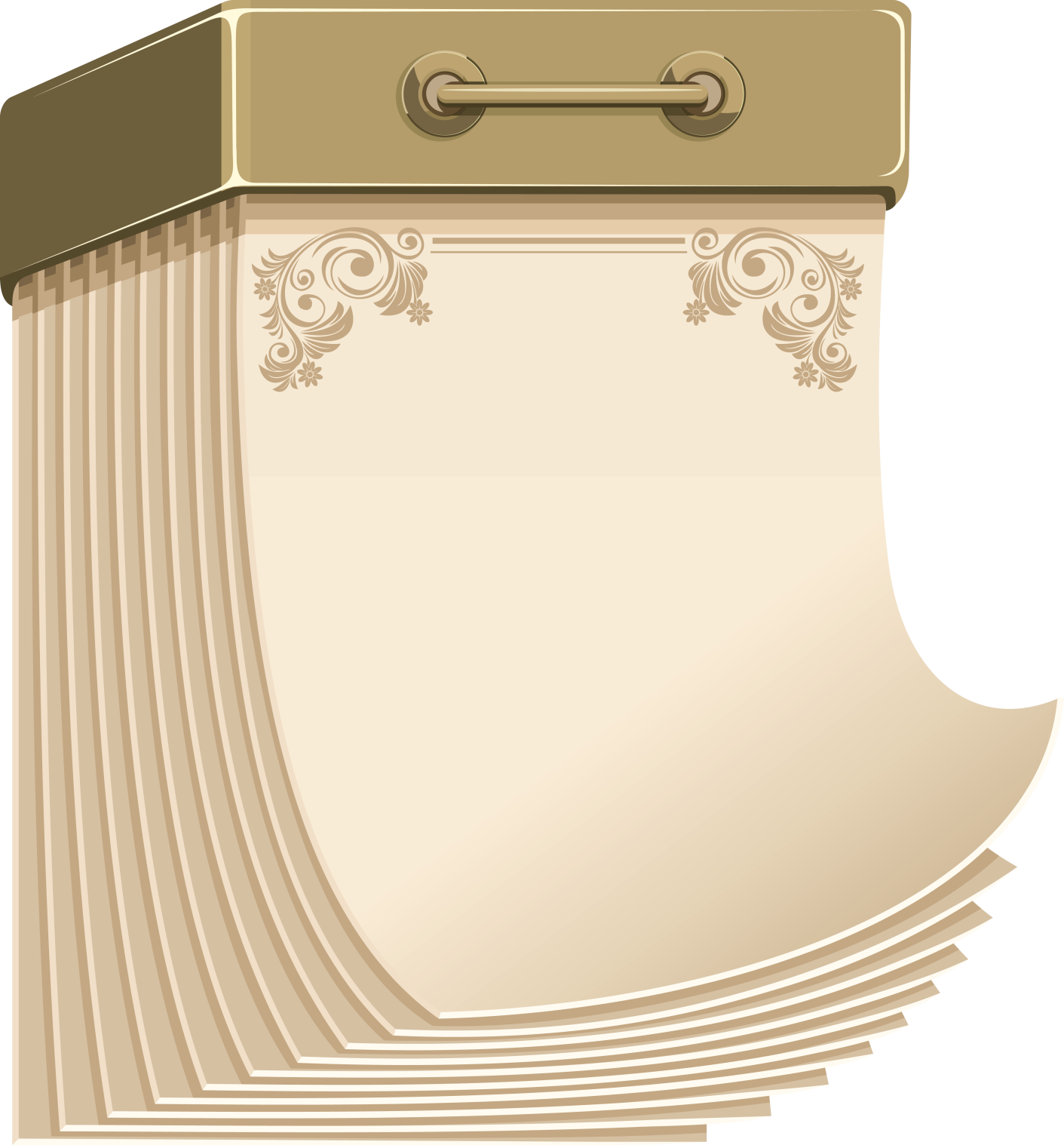 95 лет роману «Похождения бравого солдата Швейка» Ярослава 
Гашека
(1922)
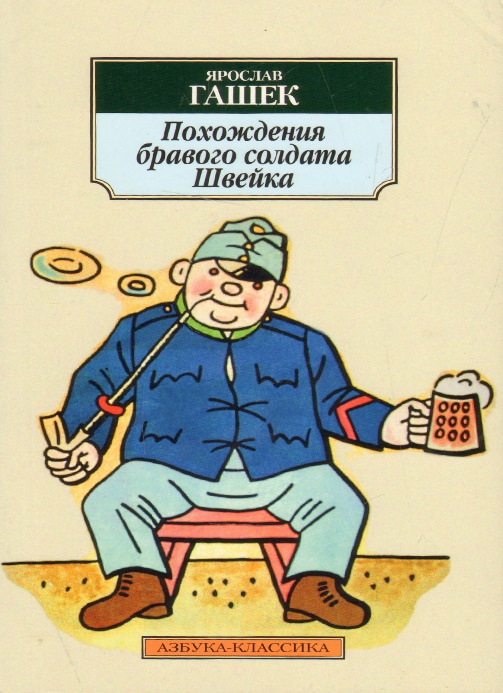 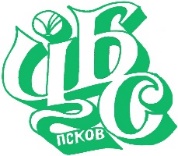 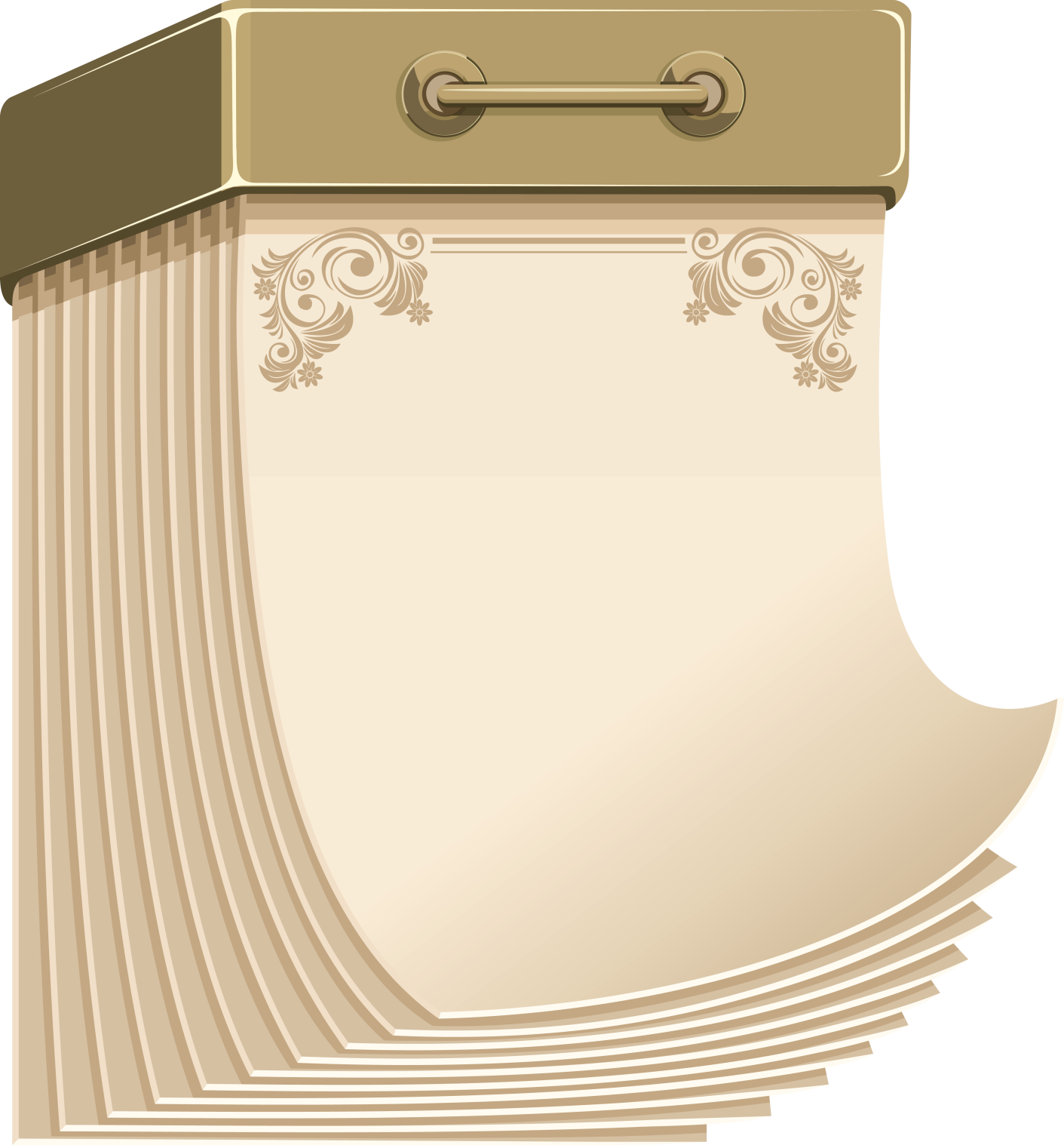 95 лет 
назад издан приключенческий роман «Одиссея капитана Блада» Рафаэля Сабатини
(1922)
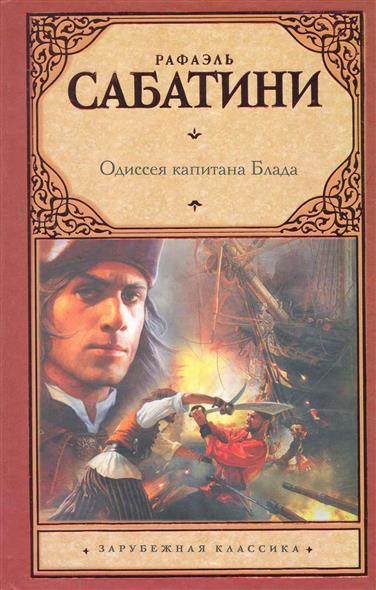 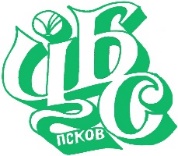 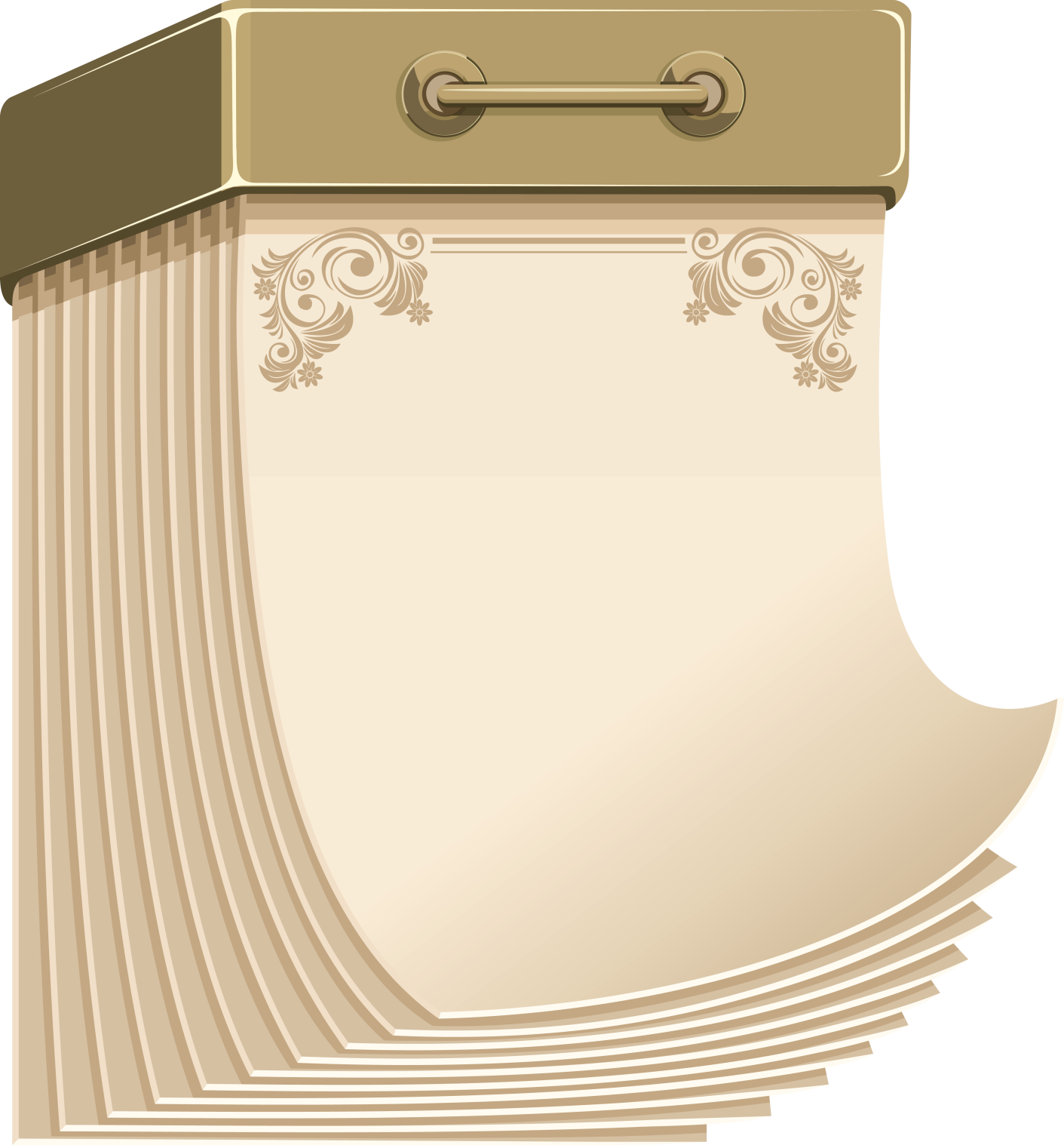 95 лет назад впервые опубликован роман 
Джеймса 
Джойса 
«Улисс»
(1922)
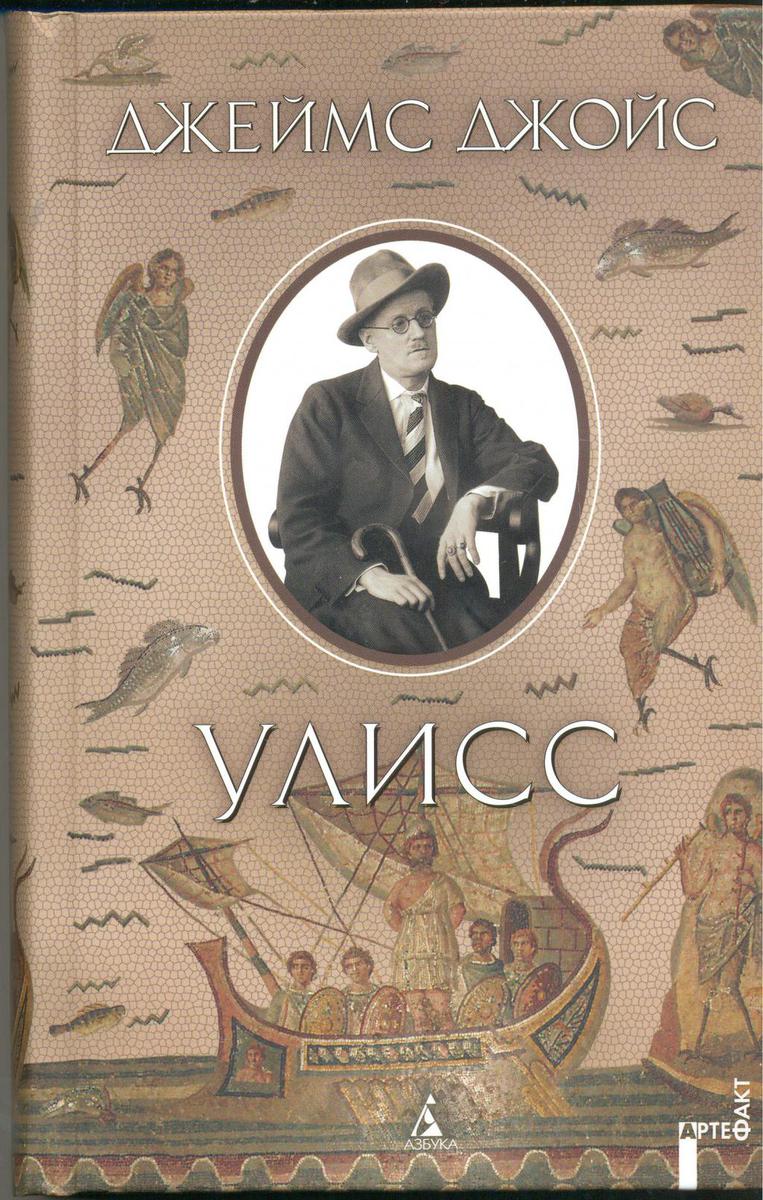 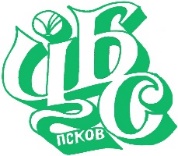 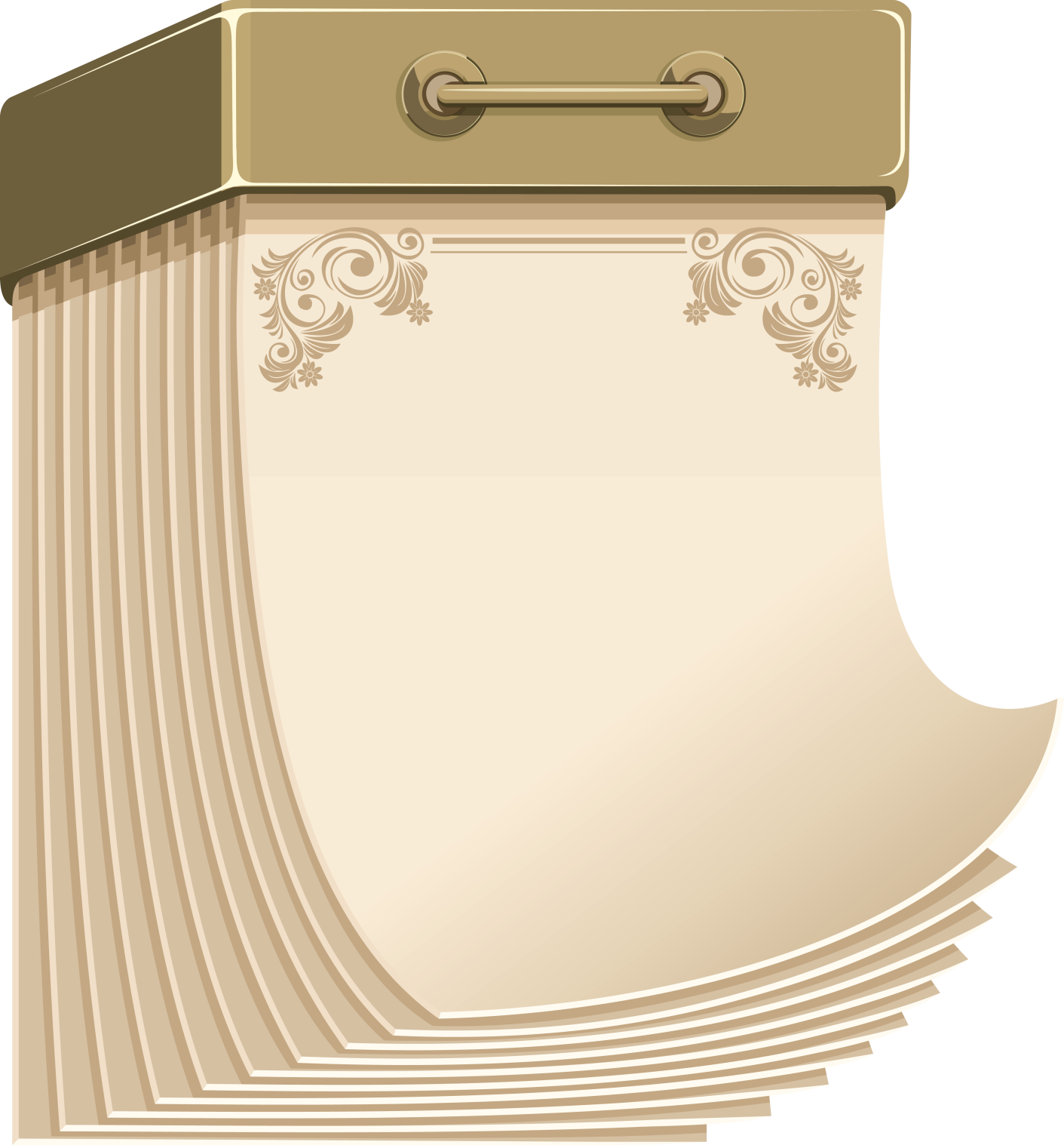 95 лет назад написана 
первая часть романа 
А.Н. Толстого «Хождение 
по мукам» 
(1922)
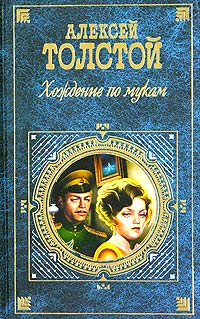 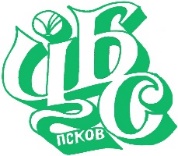 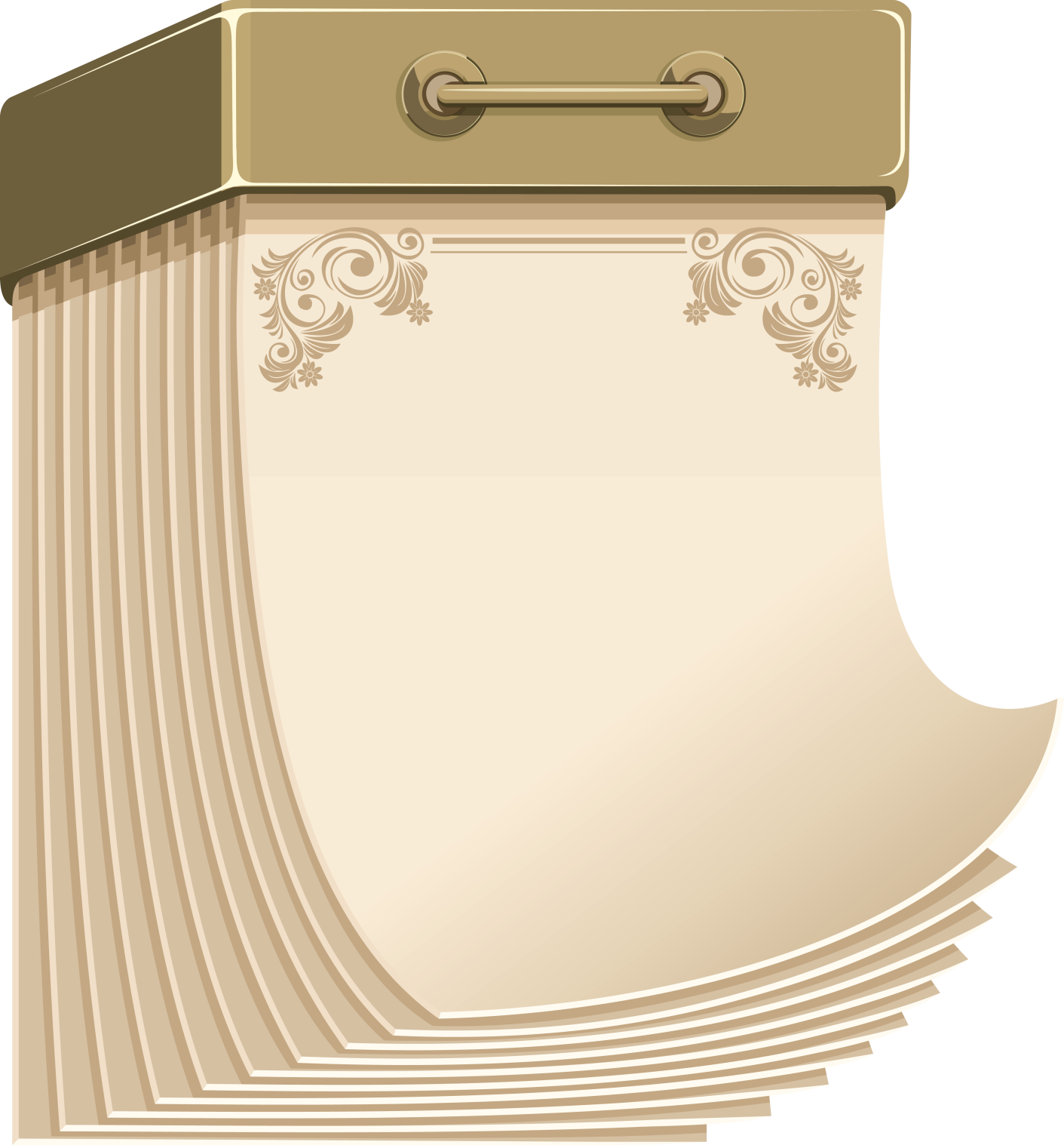 95 лет 
сборнику 
новелл 
Стефана 
Цвейга 
«Амок»
(1922)
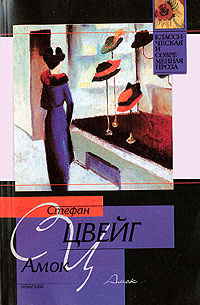 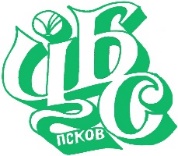 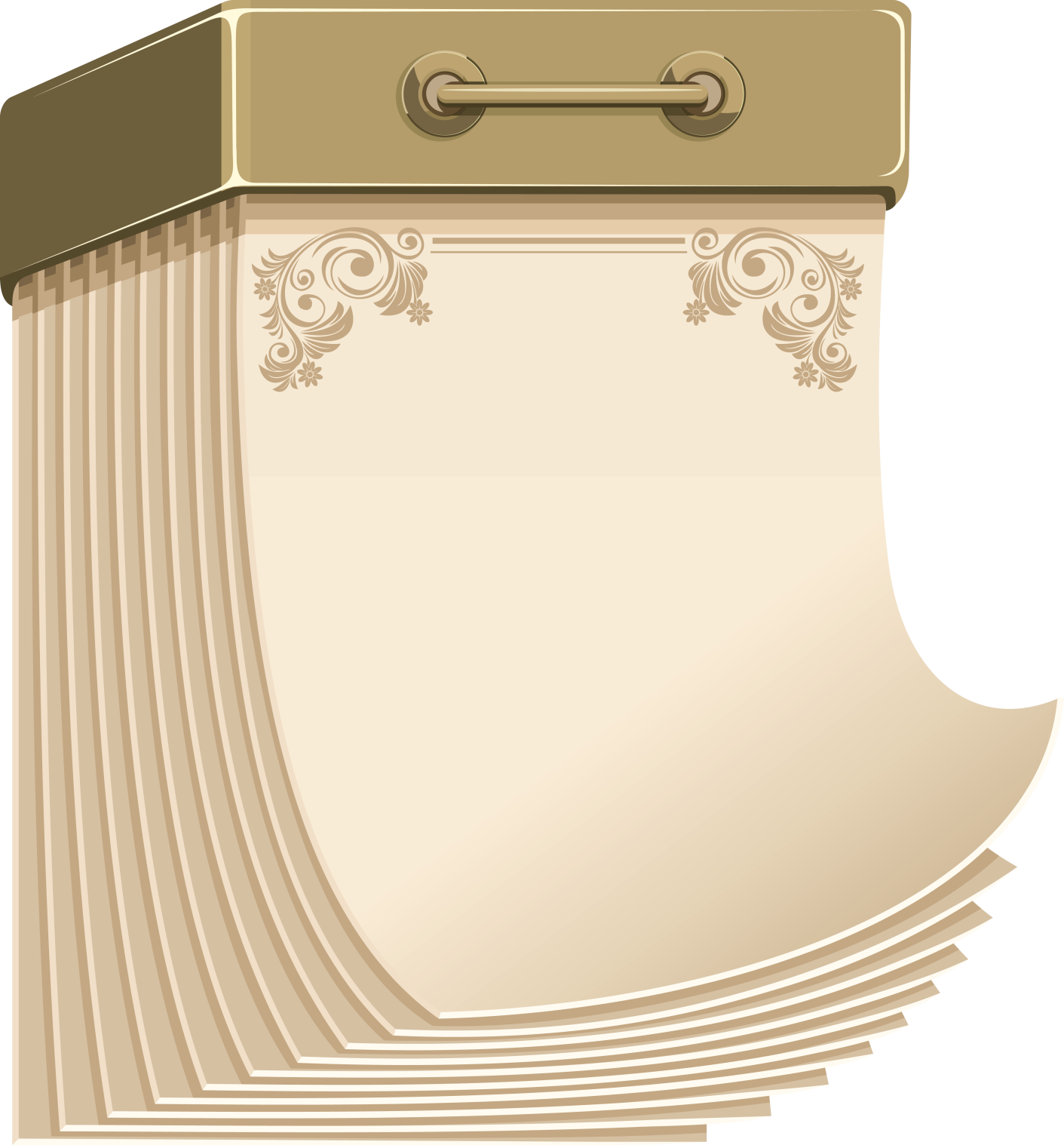 95 лет назад вышел сборник «Tristia» 
О.Э. Мандельштама
(1922)
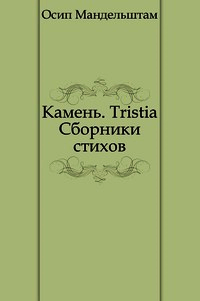 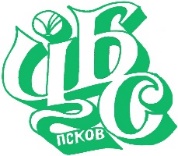 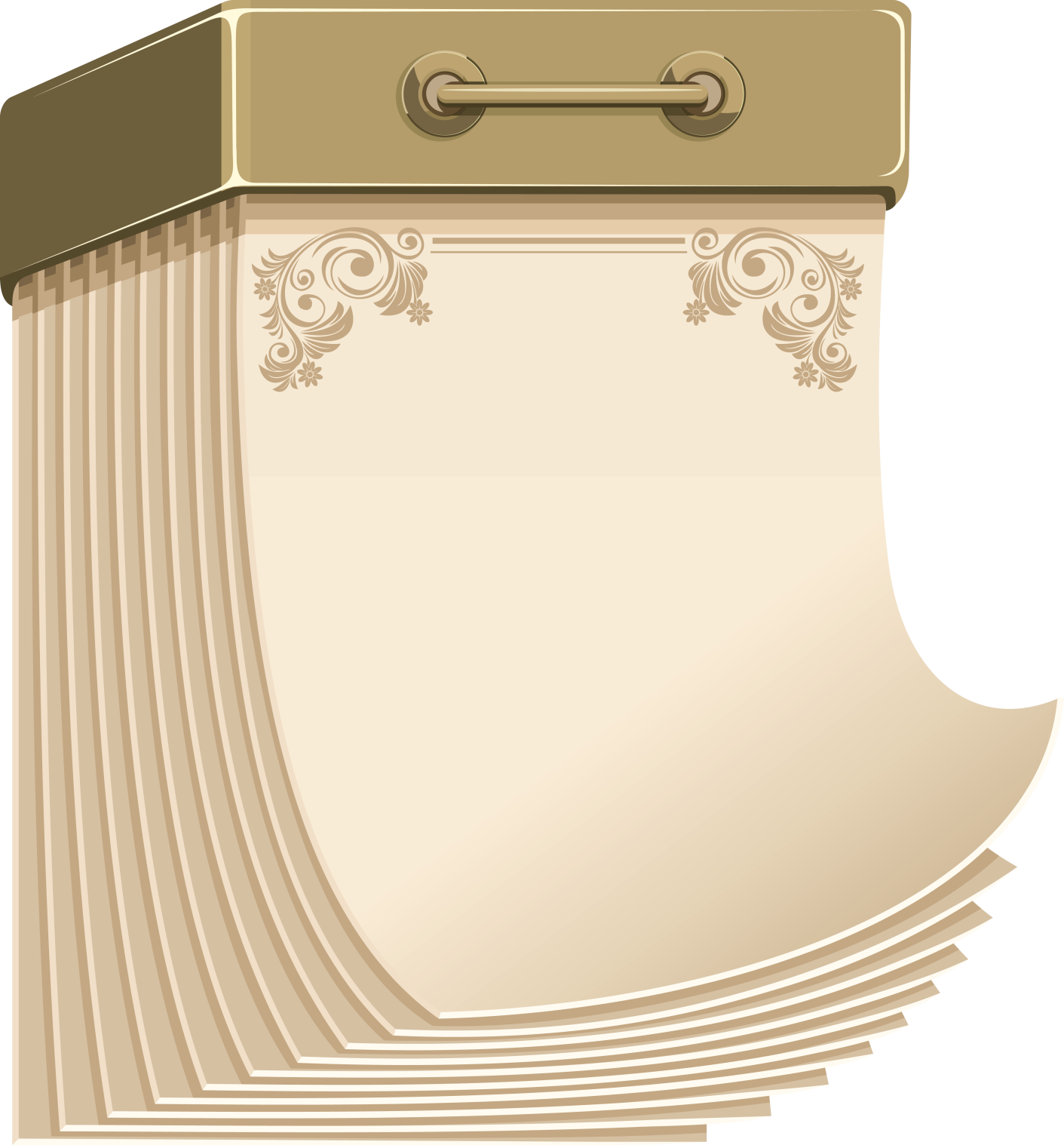 95 лет назад опубликован известный сборник стихов «MCMXXI» 
А.А. Ахматовой
(1922)
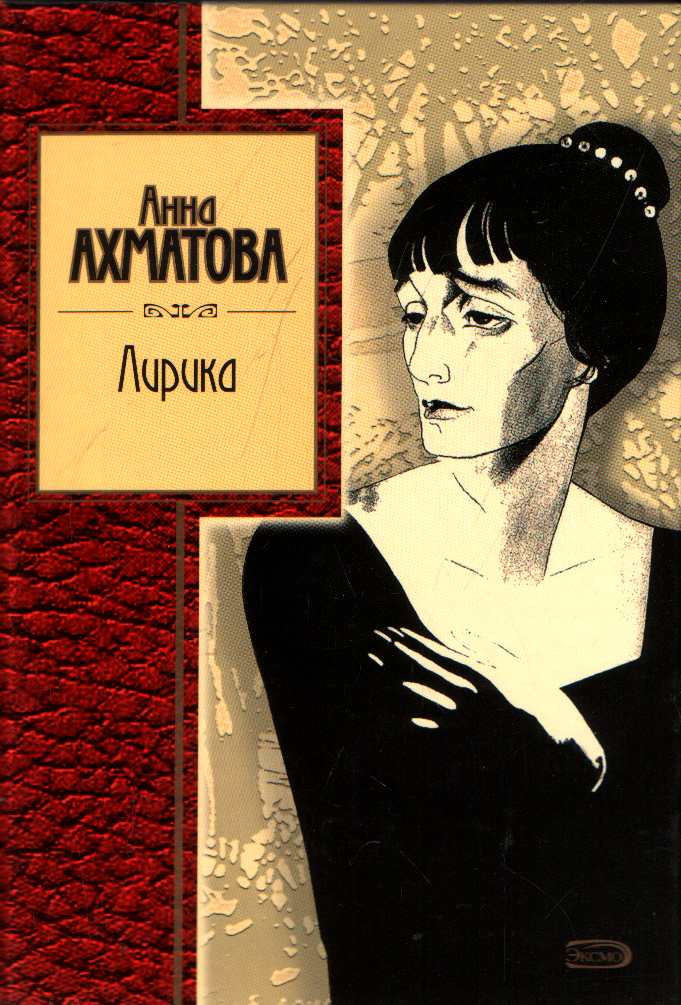 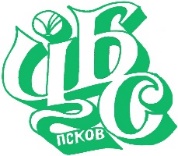 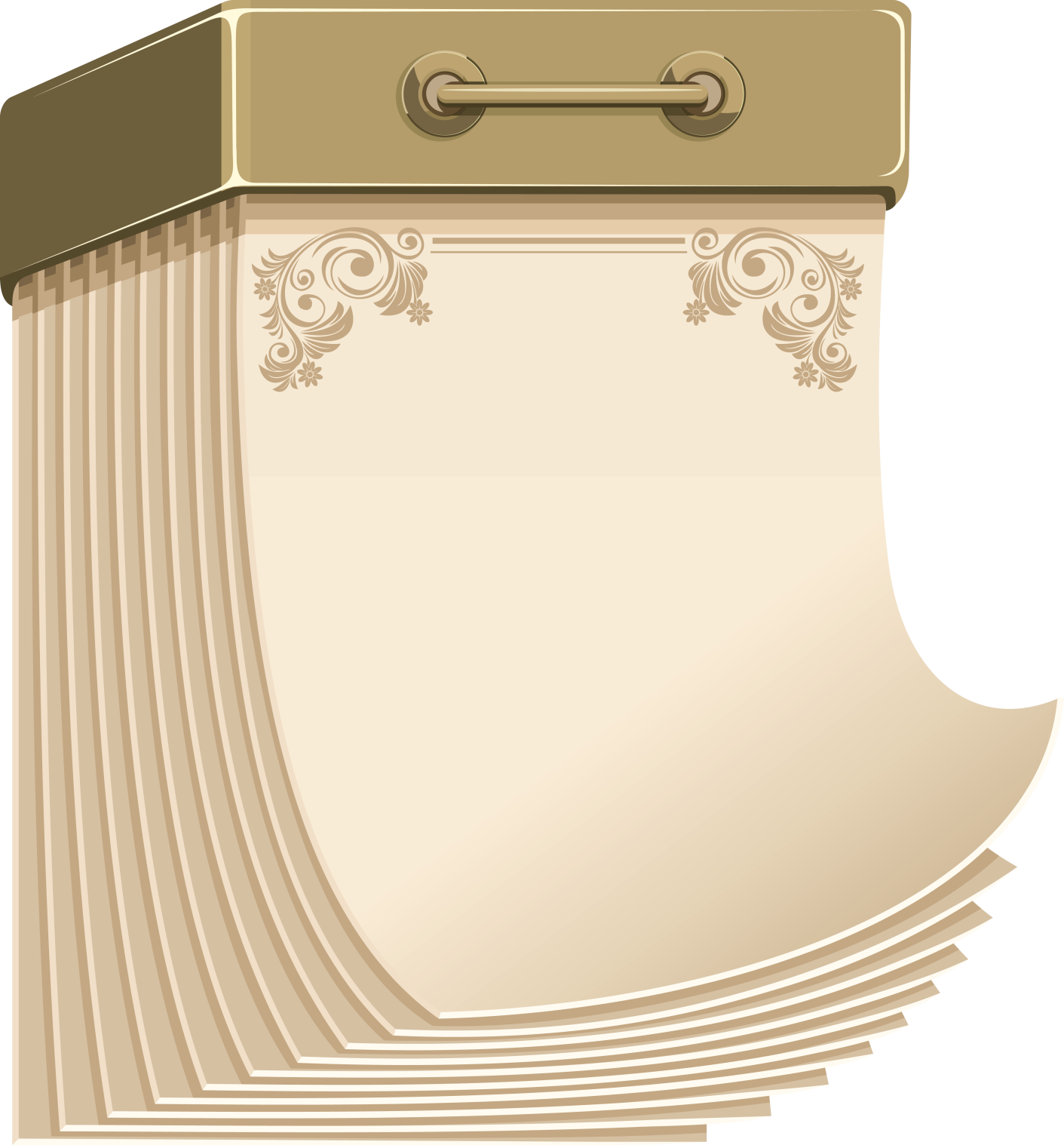 90 лет назад опубликован рассказ «Морфий» Михаила Булгакова
(1927)
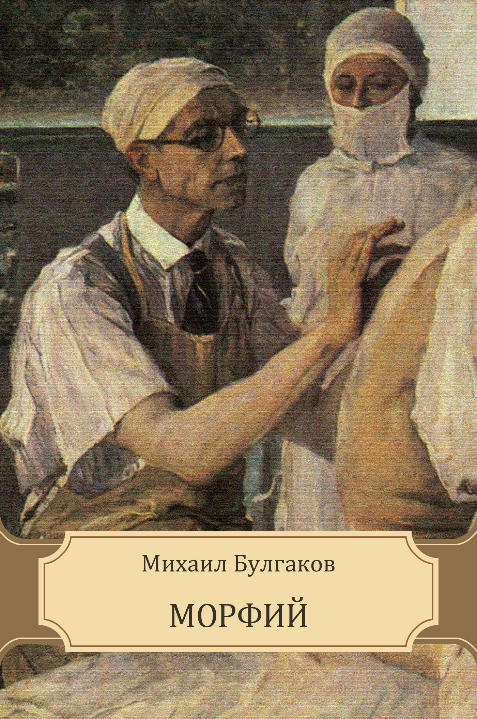 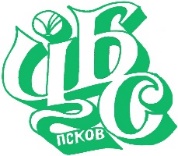 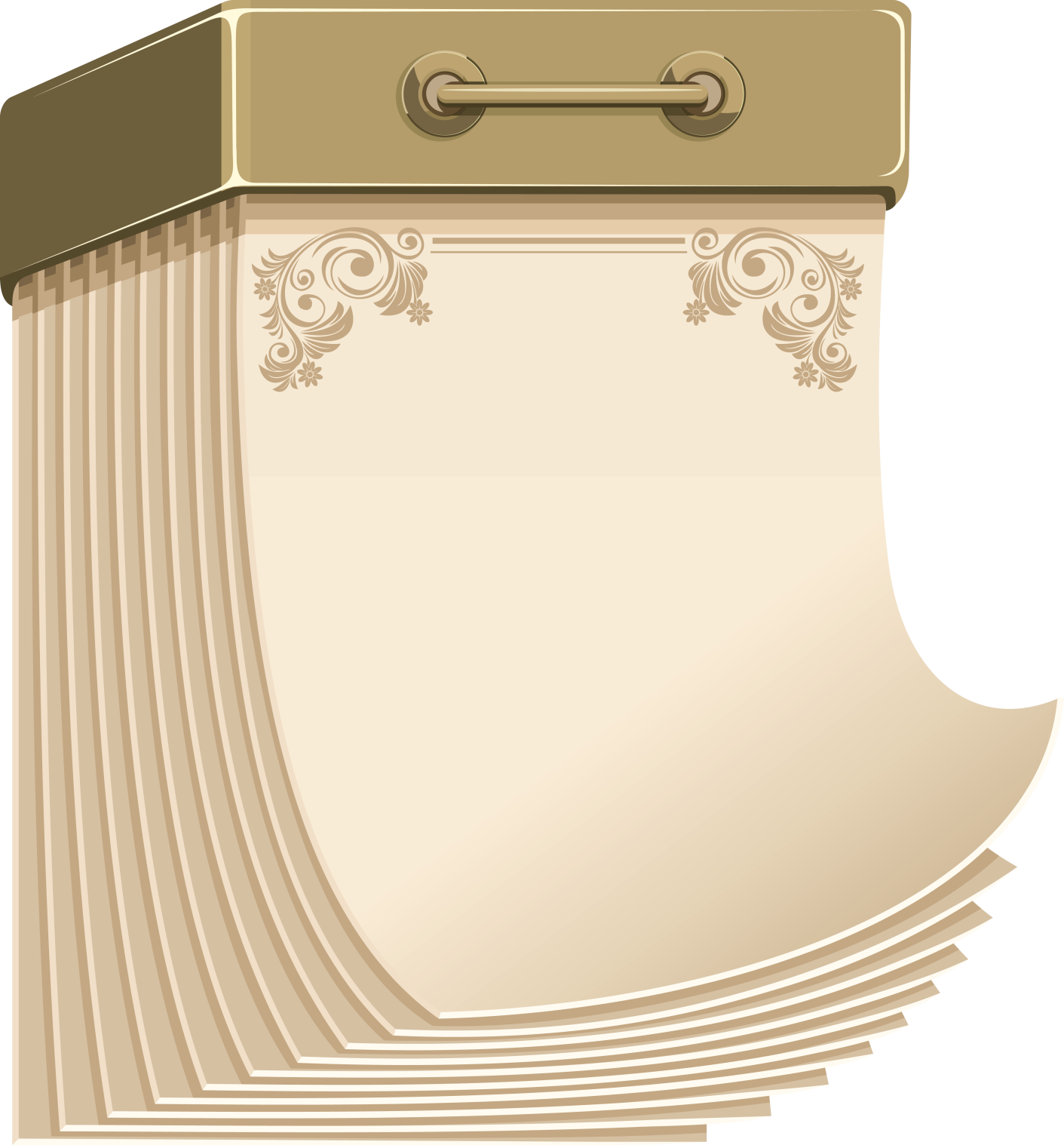 90 лет 
роману «Человек-амфибия» Александра
Беляева
 (1927)
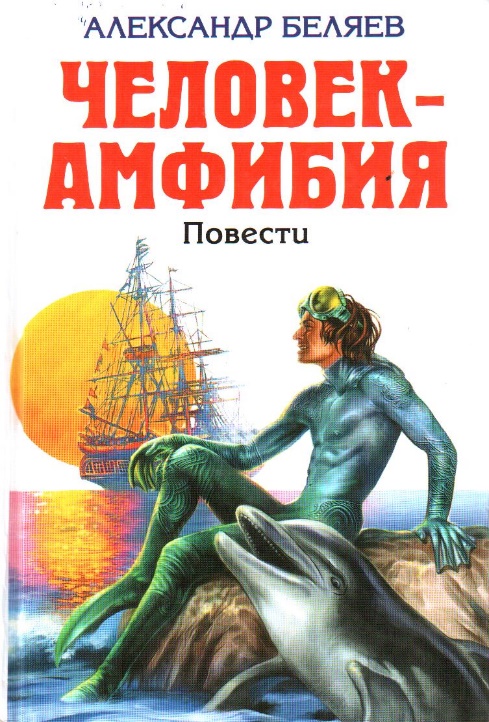 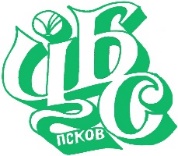 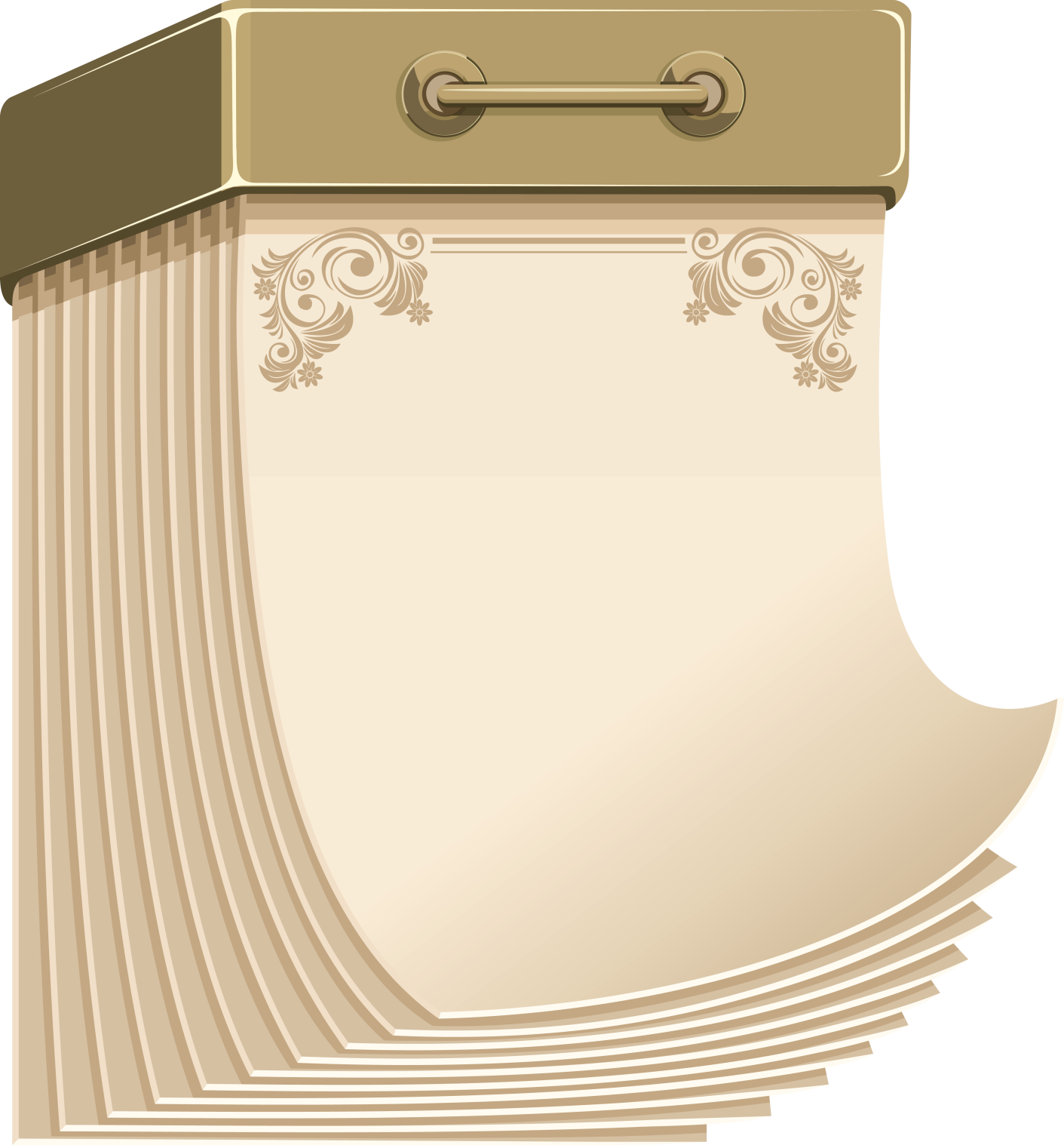 90 лет назад начат роман-эпопея Михаила Шолохова «Тихий Дон»
(1927)
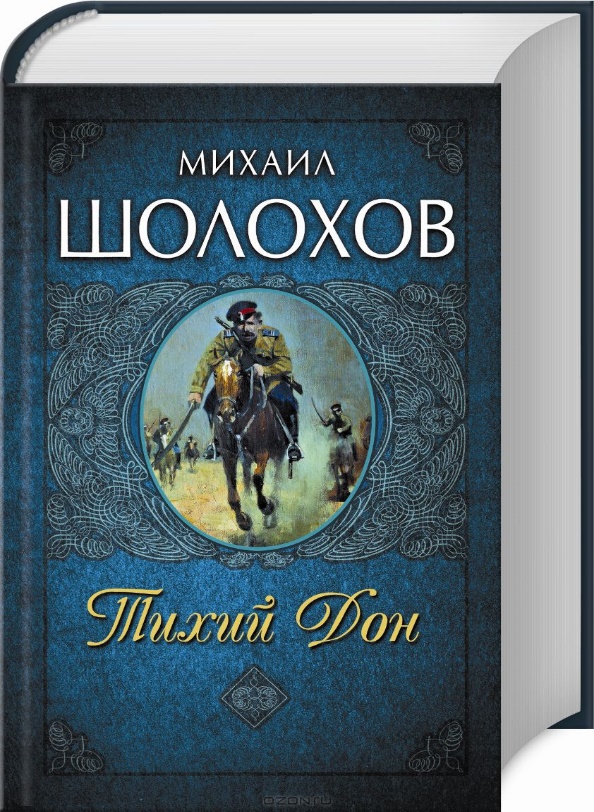 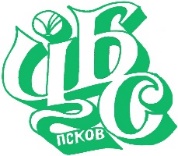 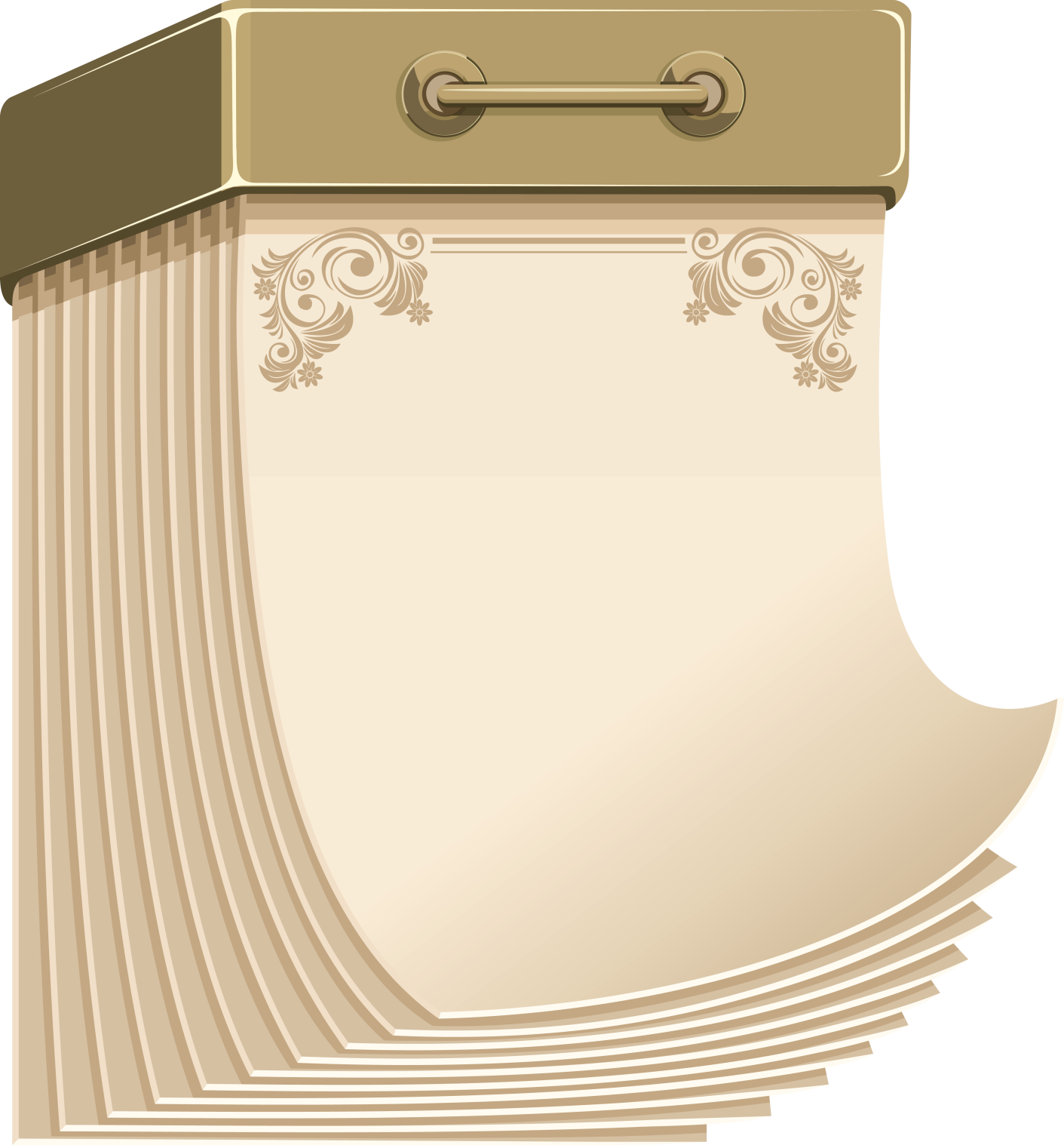 90 лет назад 
завершен роман «Гиперболоид инженера 
Гарина» 
А.Н. Толстого
(1927)
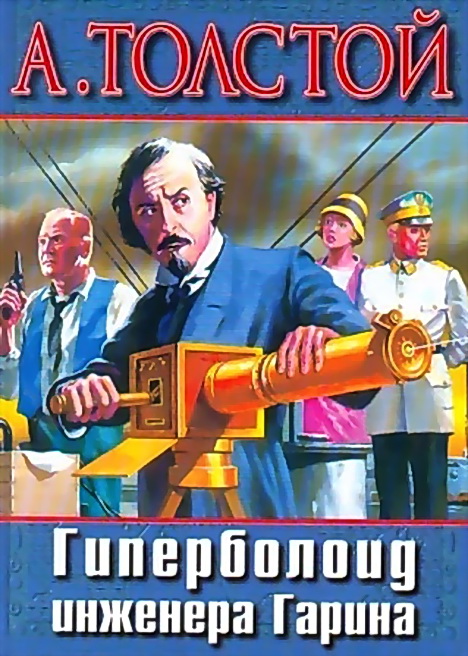 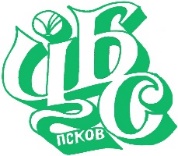 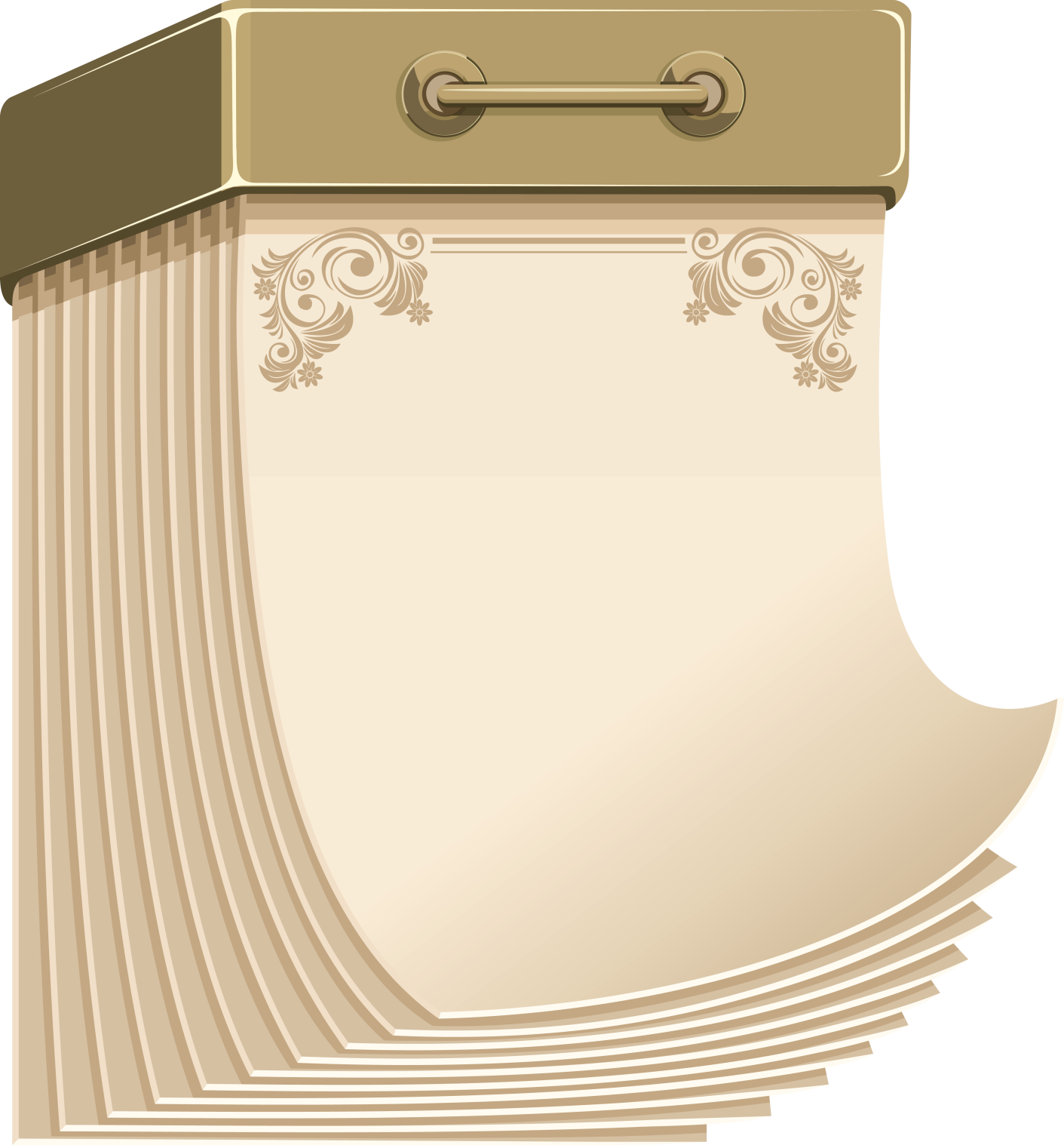 90 лет назад
был опубликован роман «Зависть» 
Ю. К. Олеши
(1927)
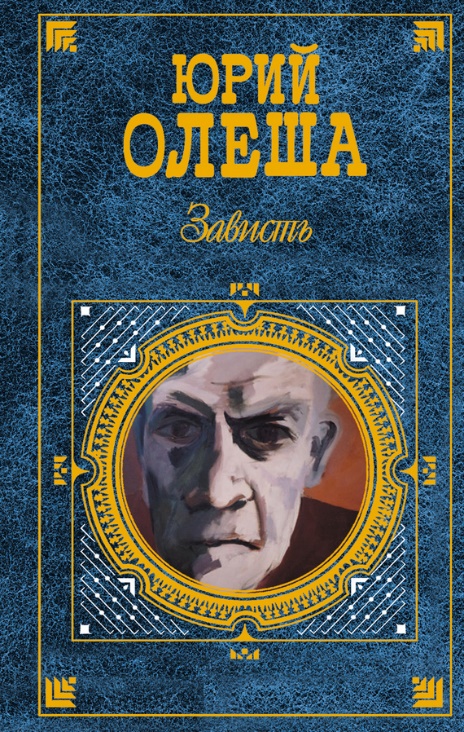 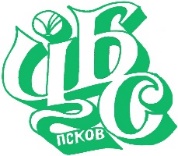 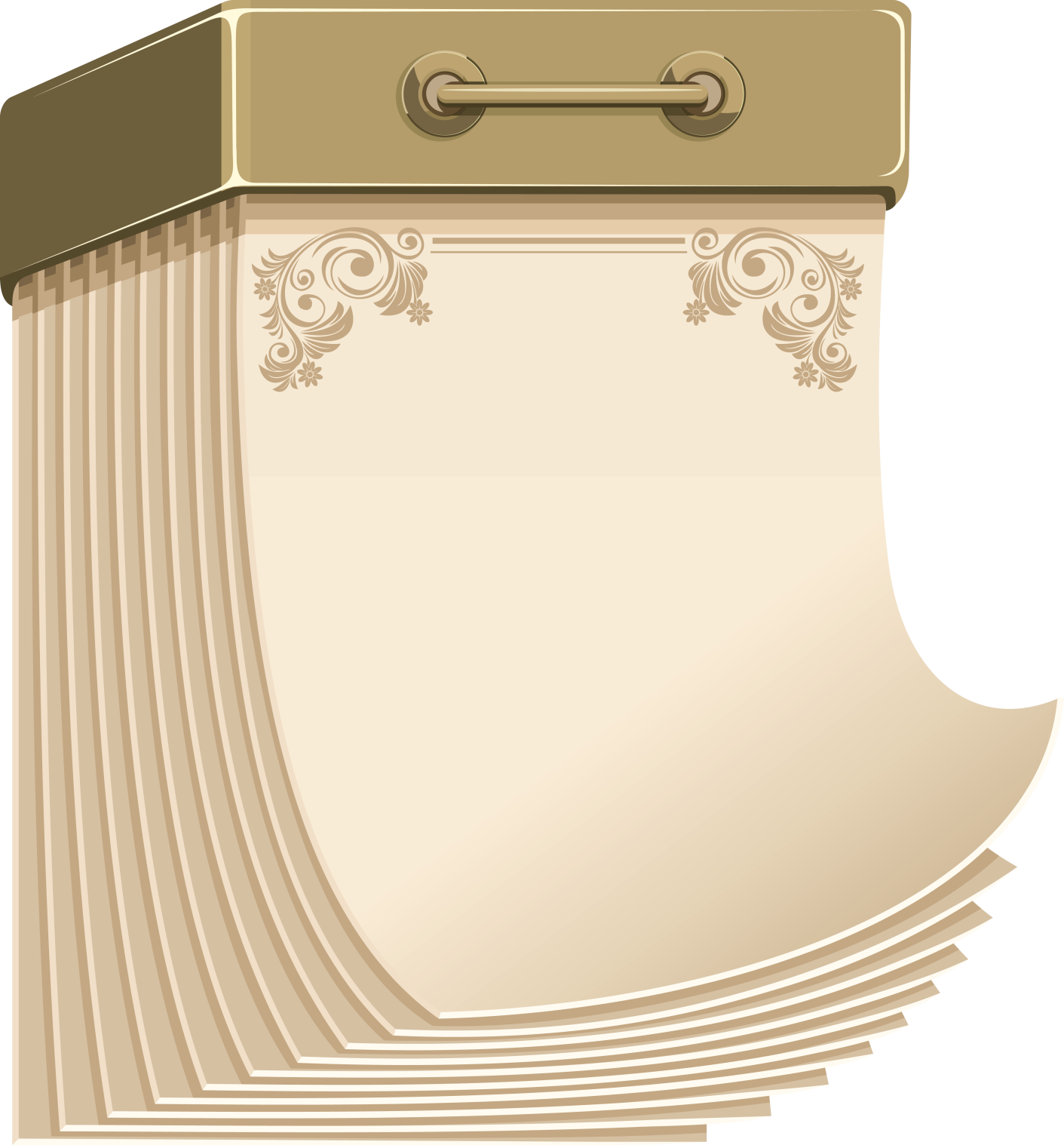 90 лет 	
сборнику новелл «Смятение чувств» 
Стефана Цвейга 
(1927)
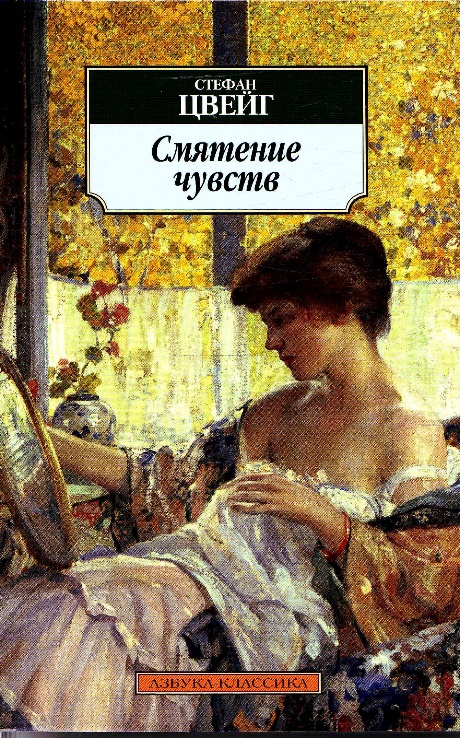 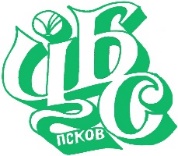 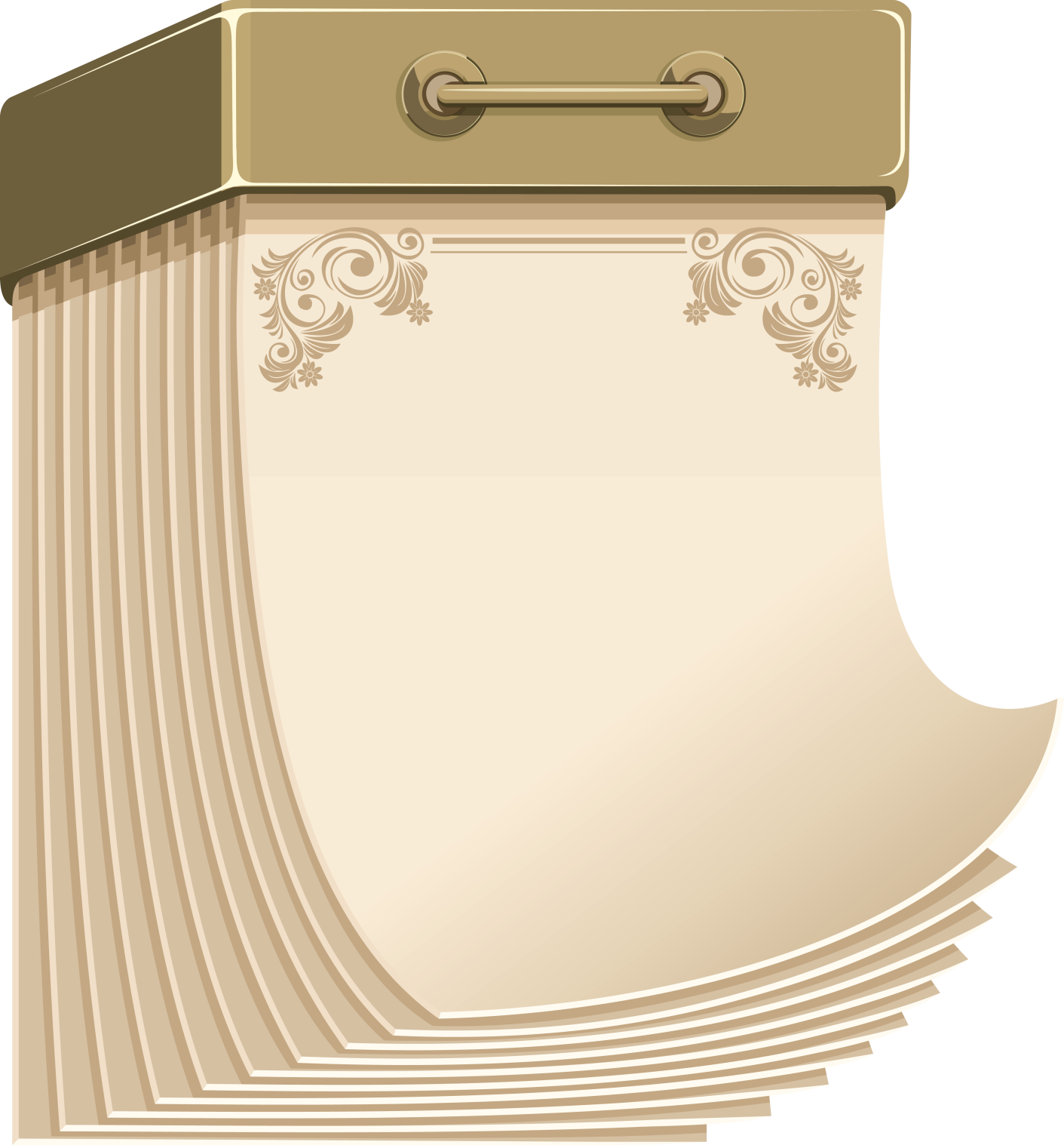 90 лет назад опубликован в Париже роман «Белая гвардия» М.А. Булгакова
(1927)
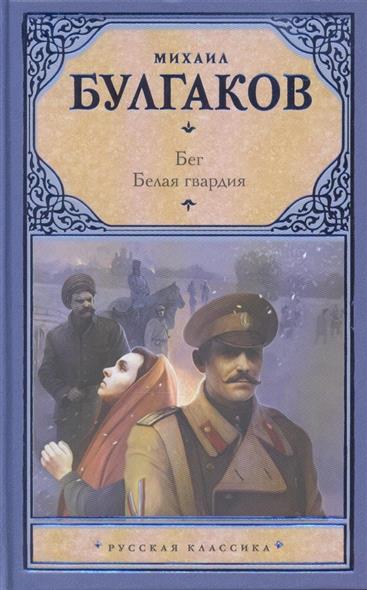 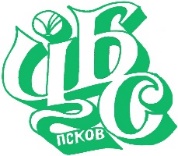 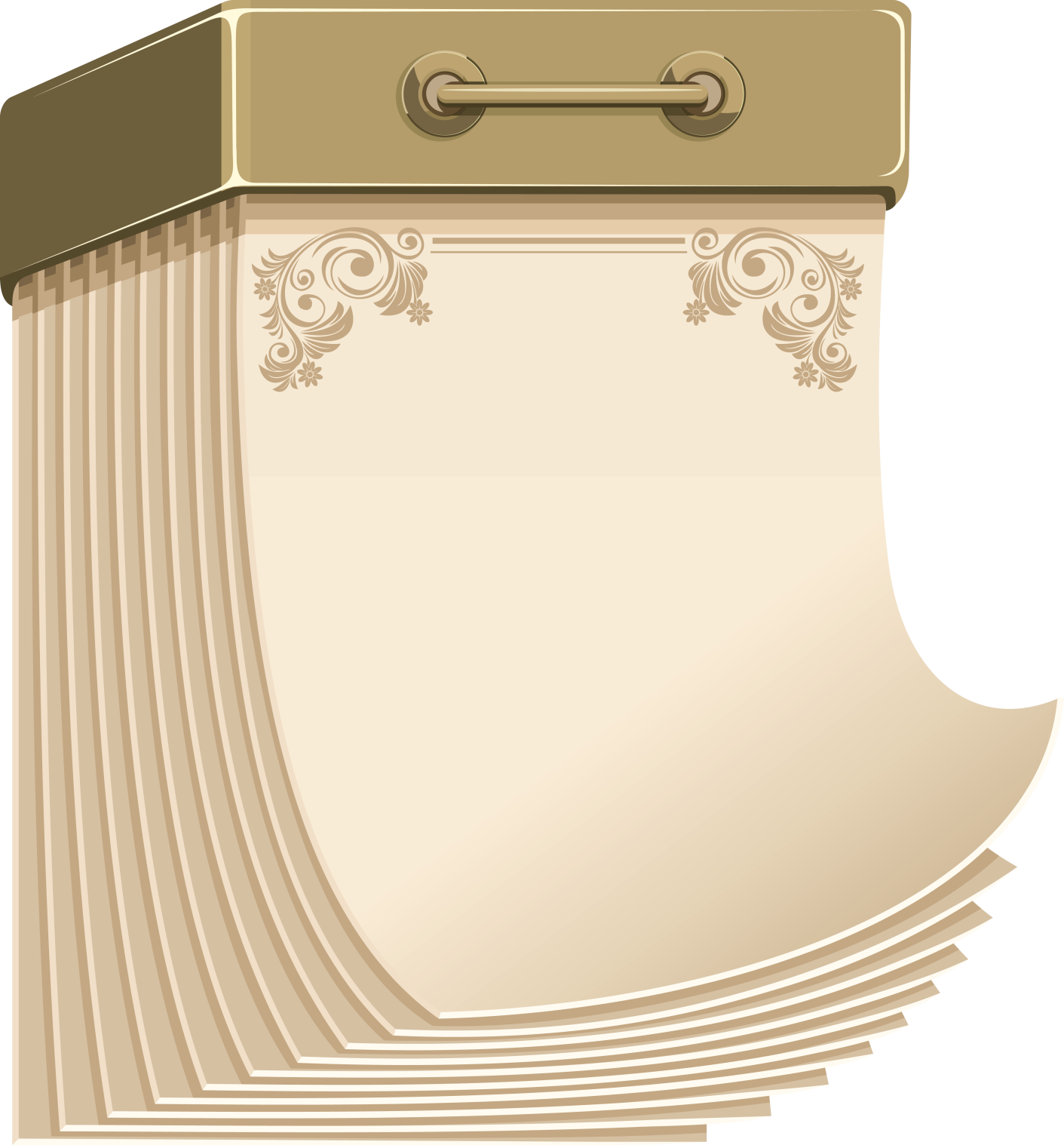 90 лет назад вышла в свет  «Республика ШКИД» 
Г. Белых, 
Л. Пантелеева
(1927)
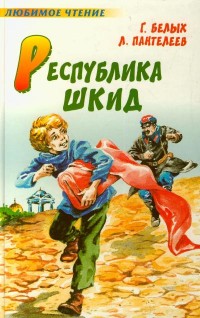 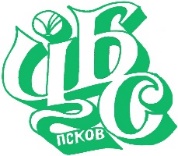 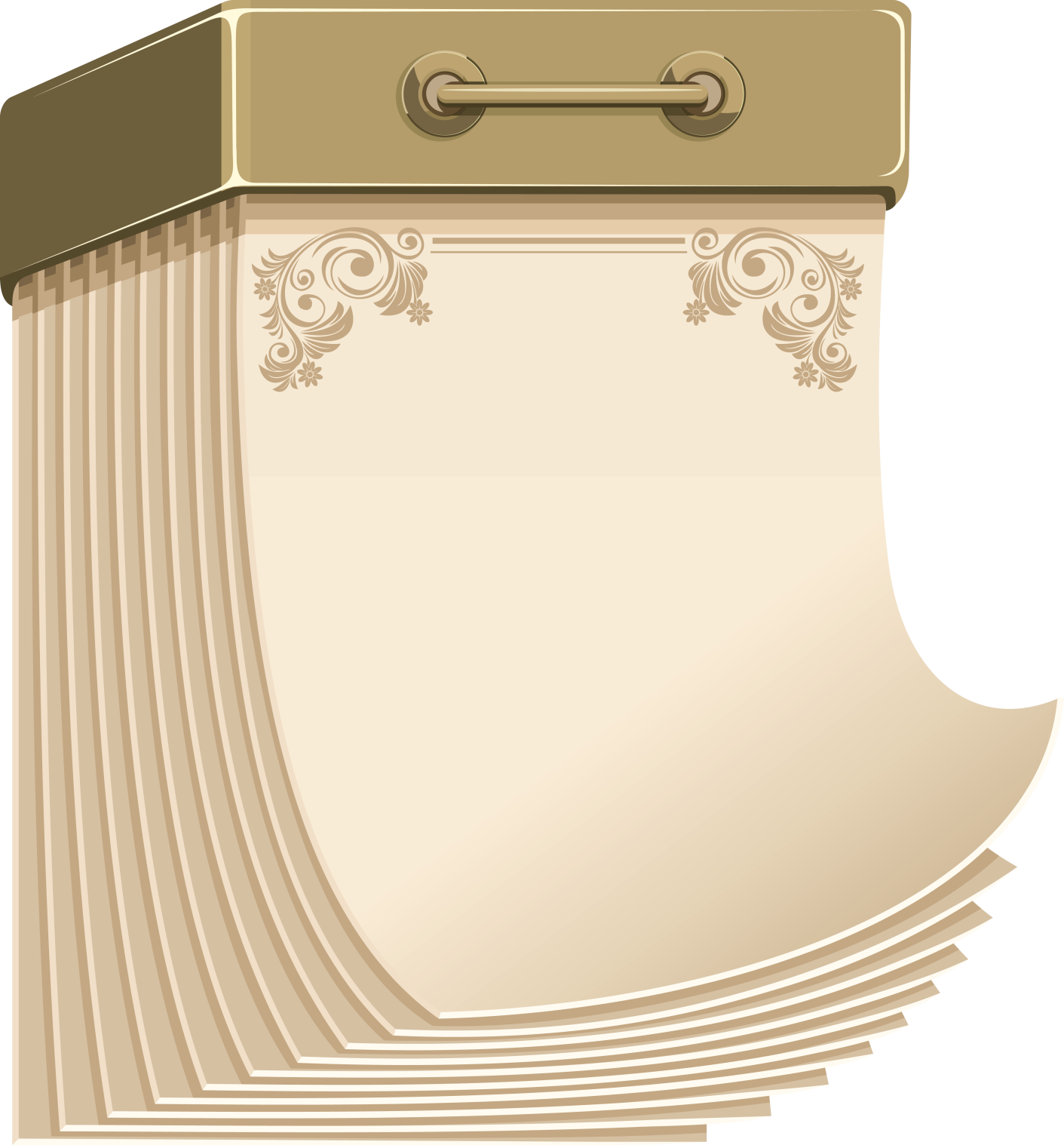 85 лет назад напечатан роман М. А. Шолохова «Поднятая целина»
(1932)
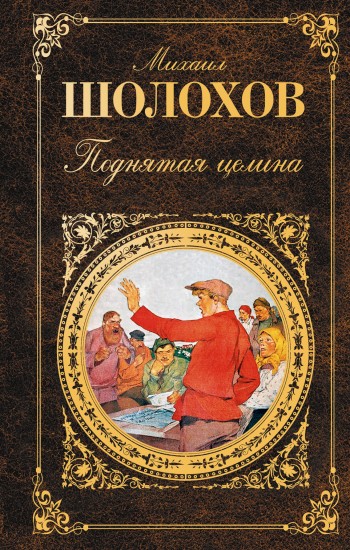 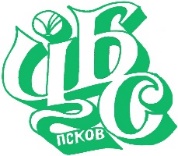 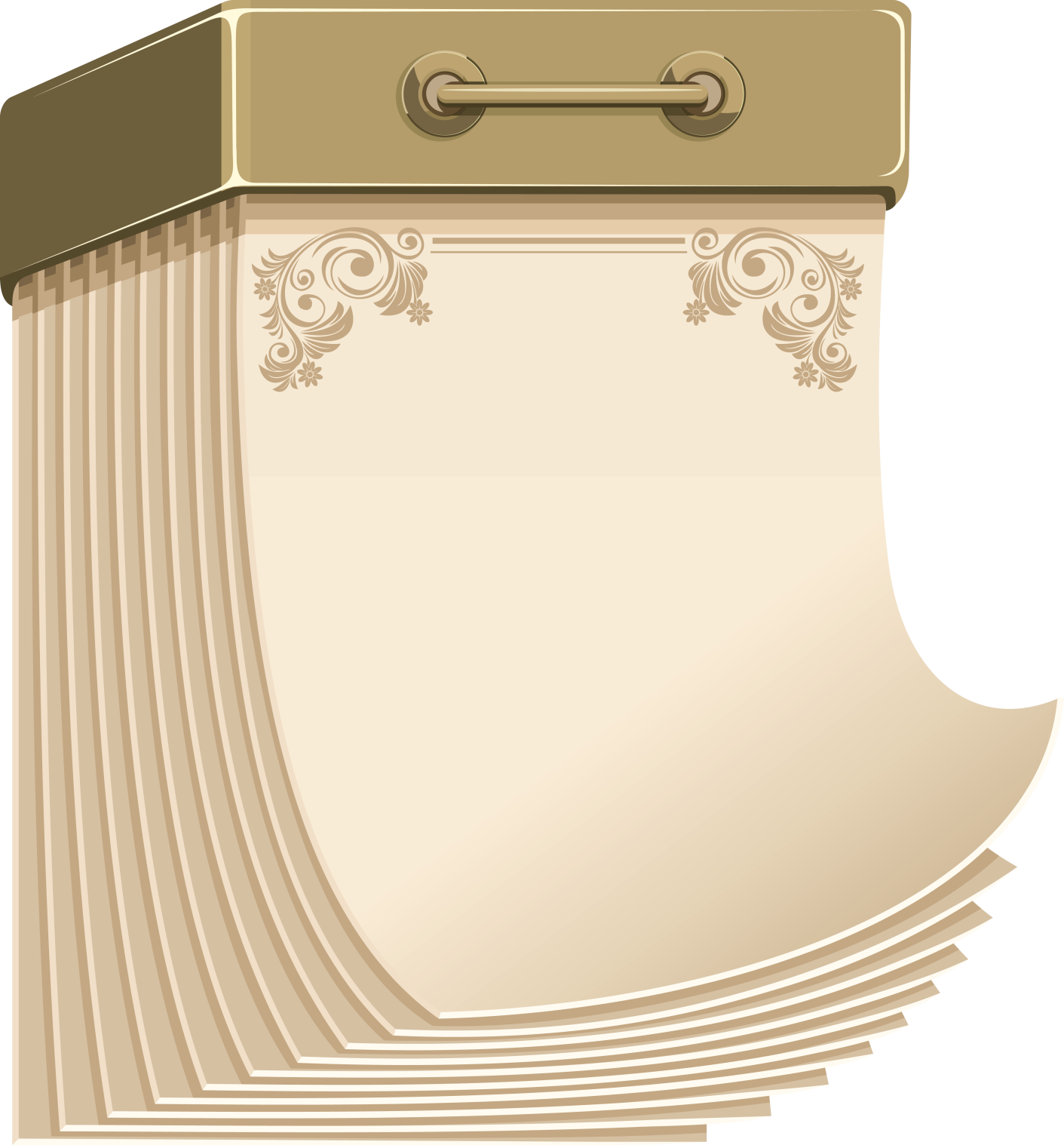 85 лет назад вышла в свет историческая эпопея «Цусима» А.С. Новикова-Прибоя
(1932)
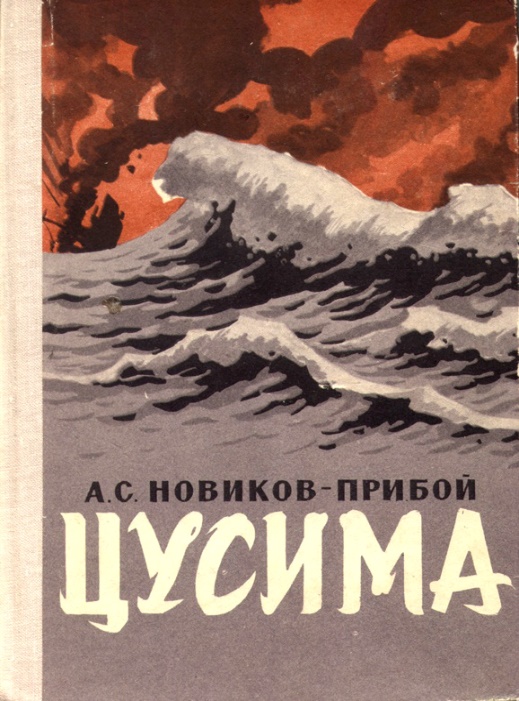 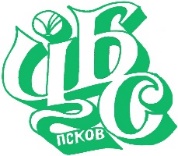 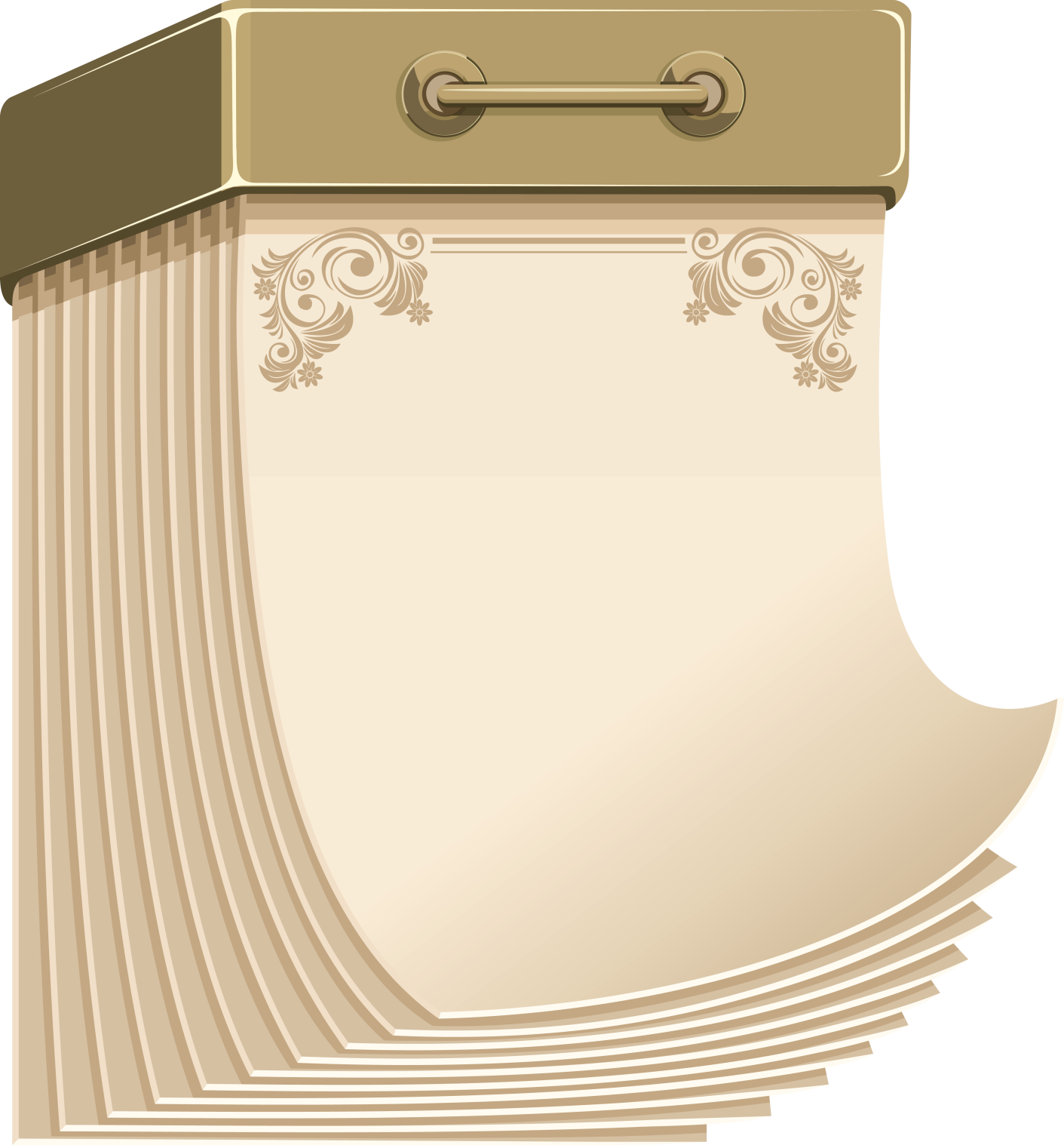 85 лет назад опубликована биография «Мария-Антуанетта» Стефана Цвейга
(1932)
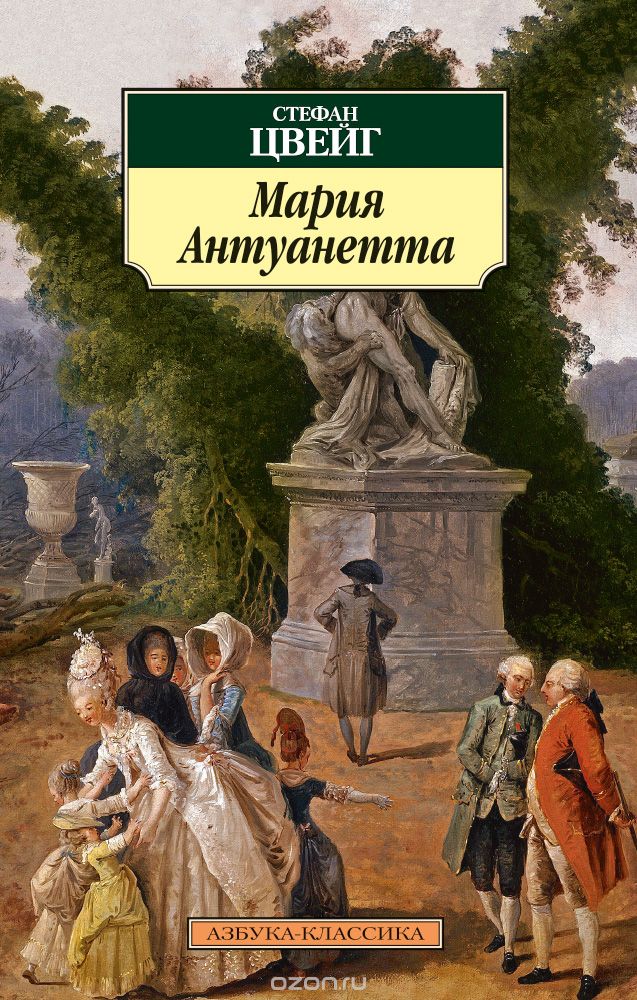 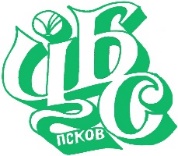 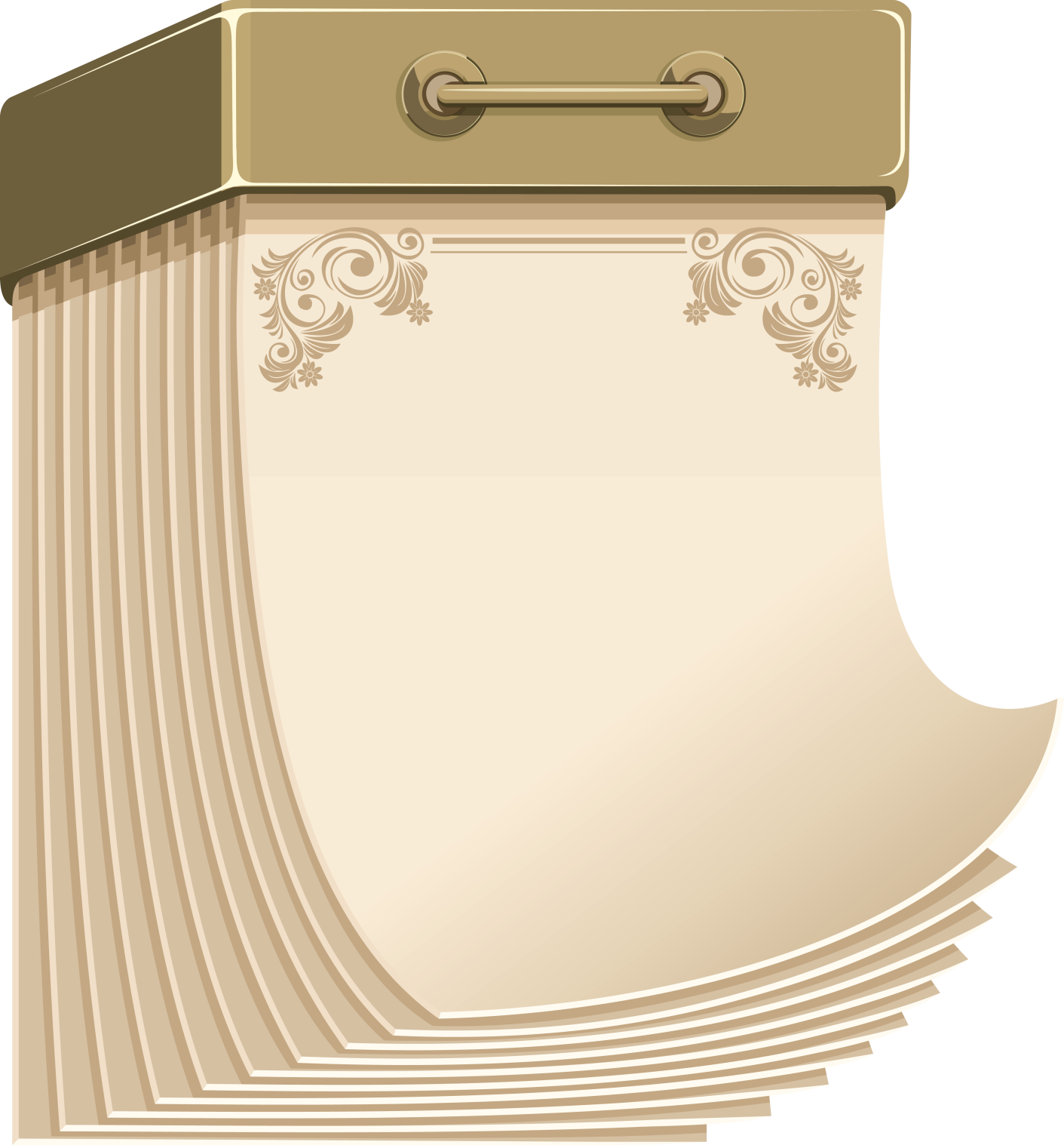 85 лет назад написан роман 
В. П. Катаева «Время, вперёд!»
(1932)
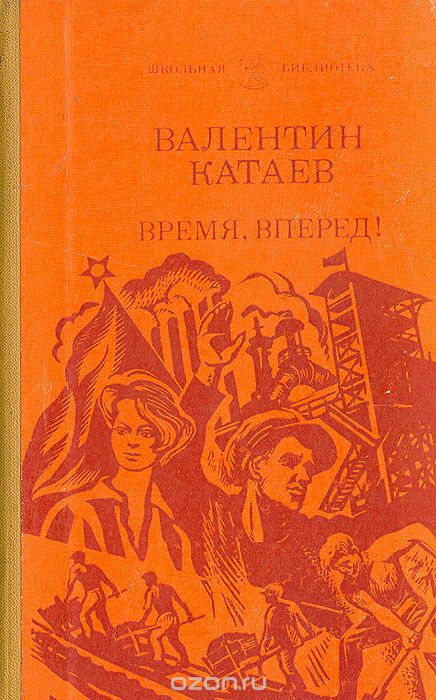 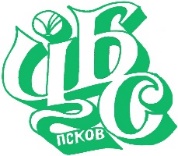 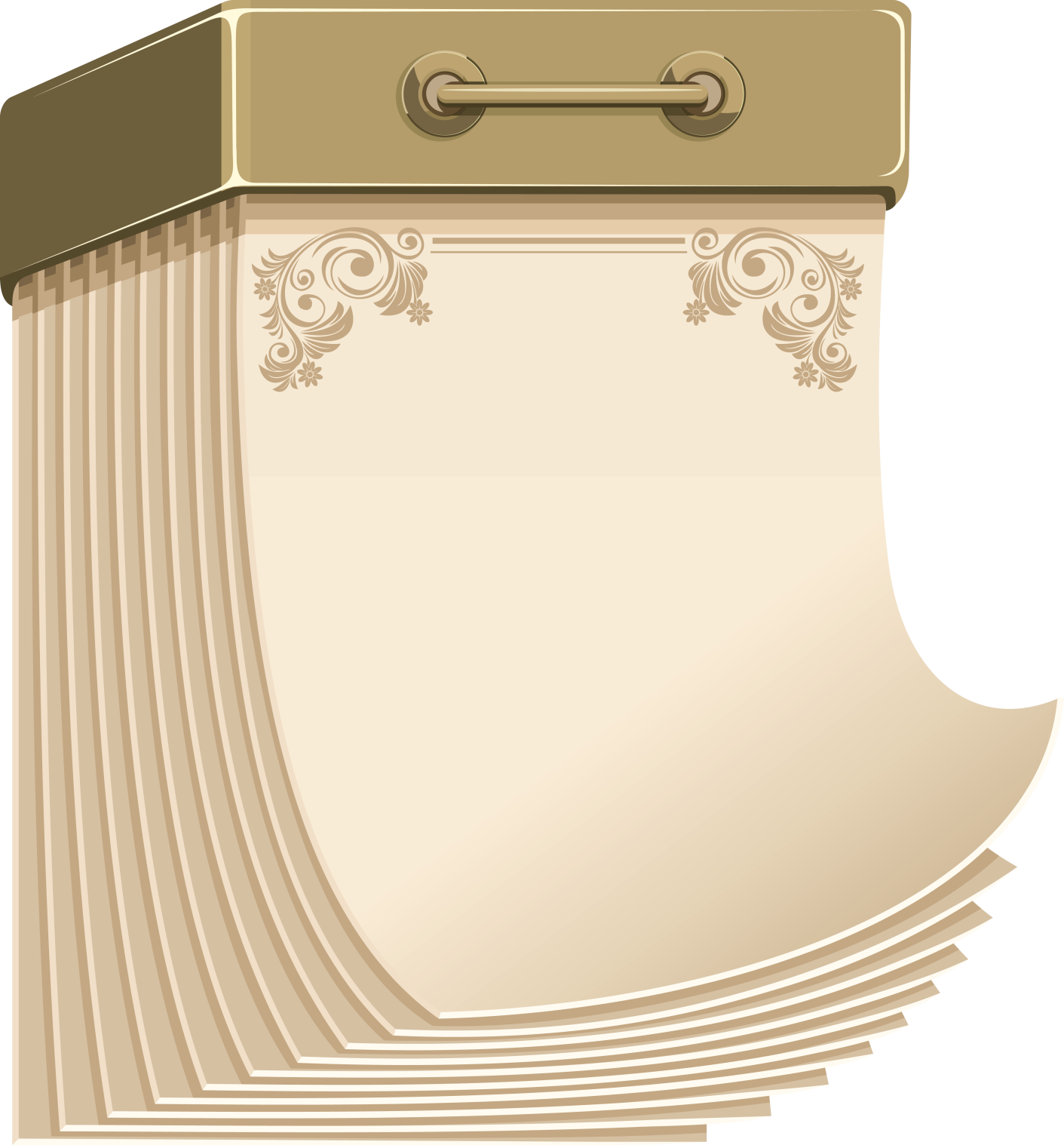 85 лет 
роману 
Н. А. Островского «Как 
закалялась сталь»
(1932)
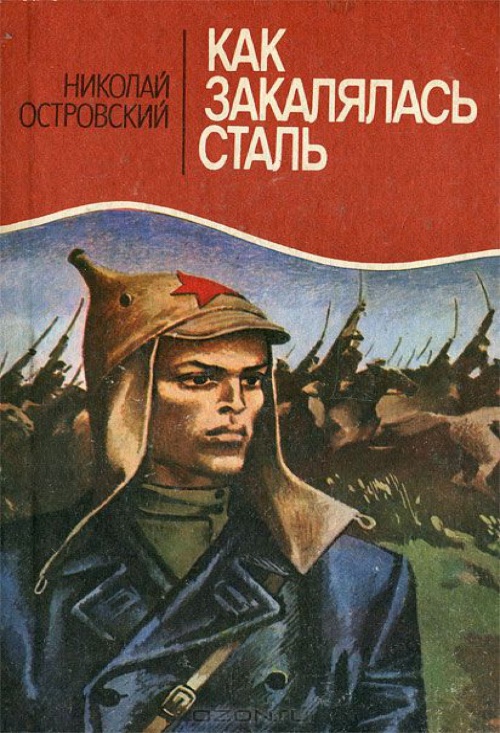 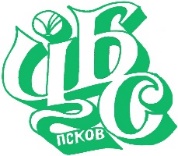 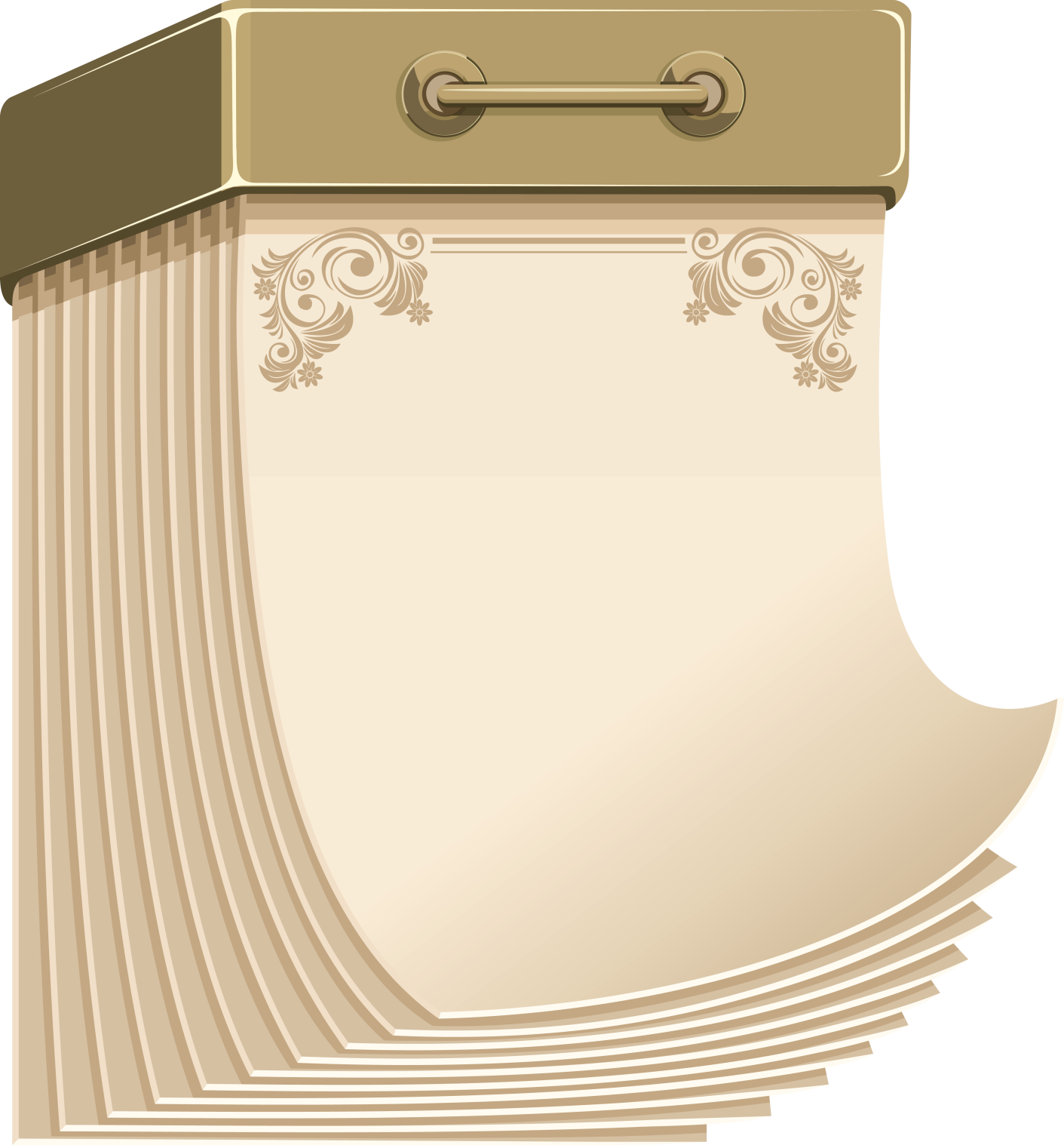 80 лет назад написан 
роман «Театр» Сомерсета 
Моэма
(1937)
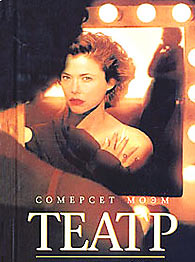 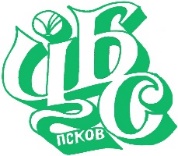 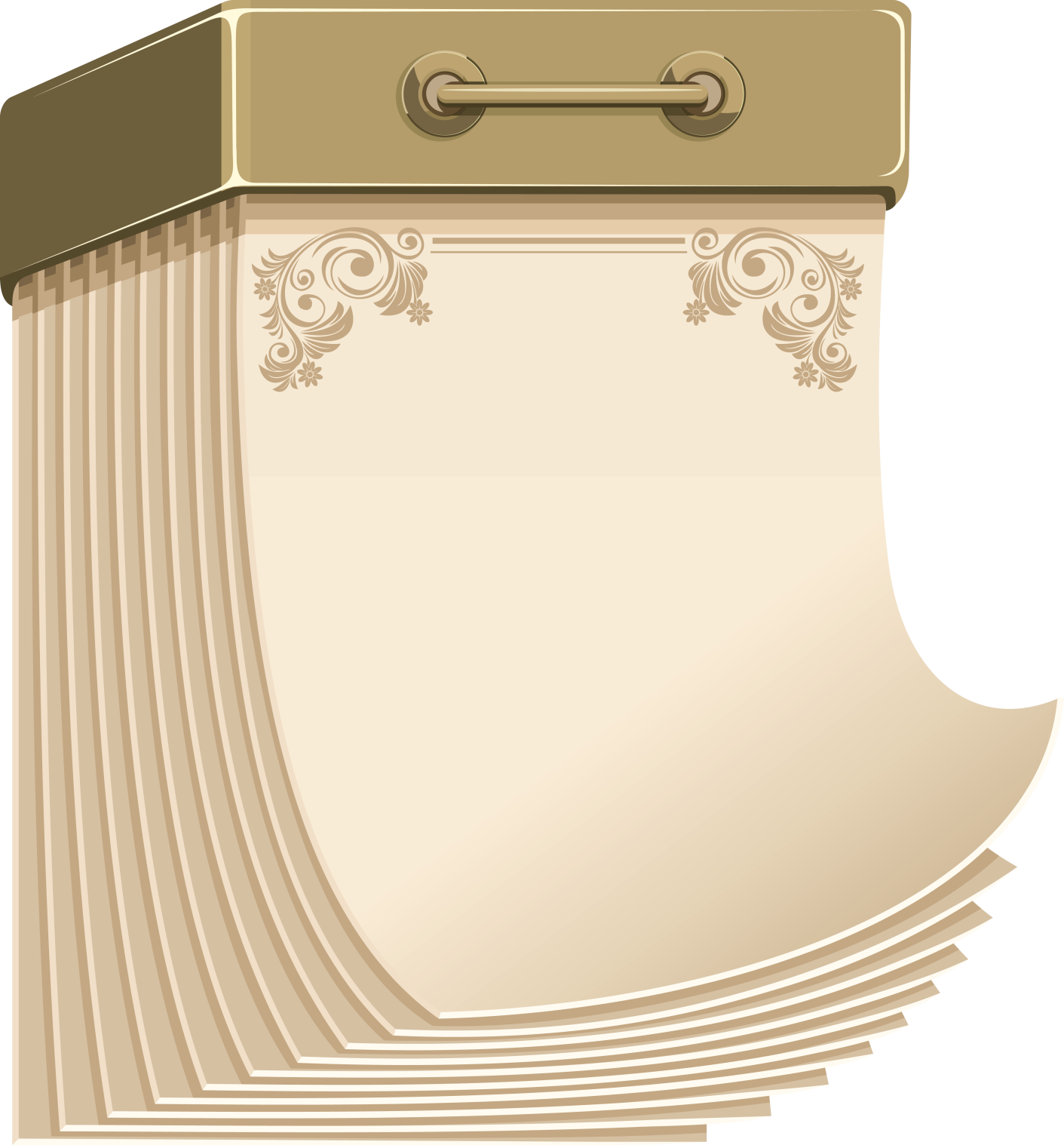 80 лет 
первому роману Джона Толкиена 
«Хоббит, или 
Туда 
и Обратно»
(1937)
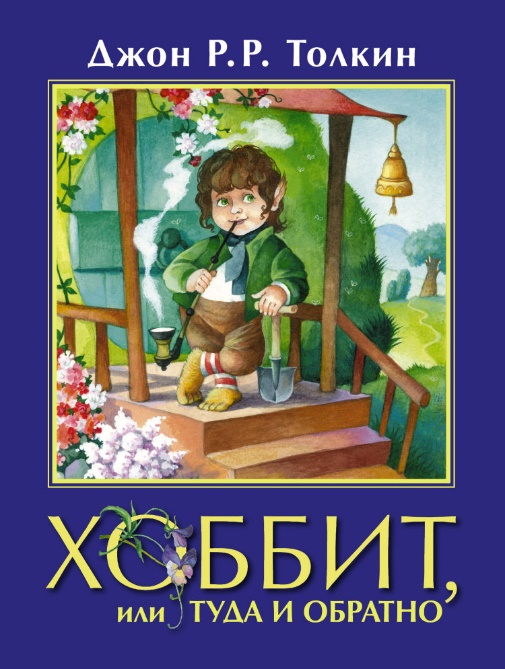 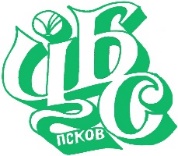 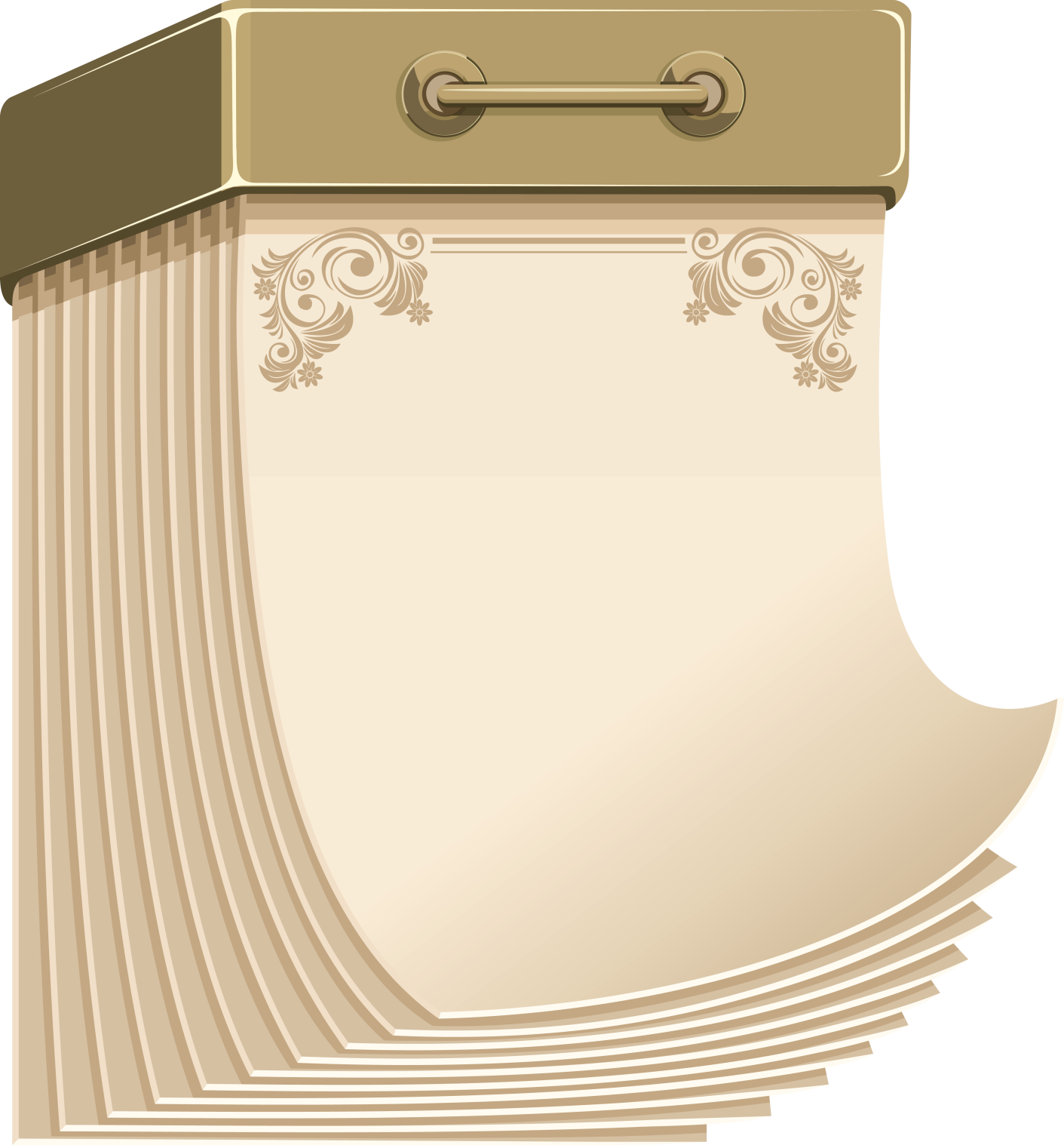 80 лет 
роману 
«Снежная страна» японского писателя, первого Нобелевского лауреата Японии Ясунари Кавабата
(1937)
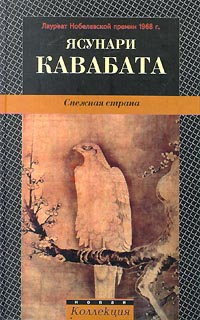 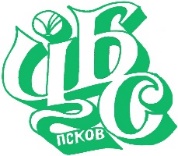 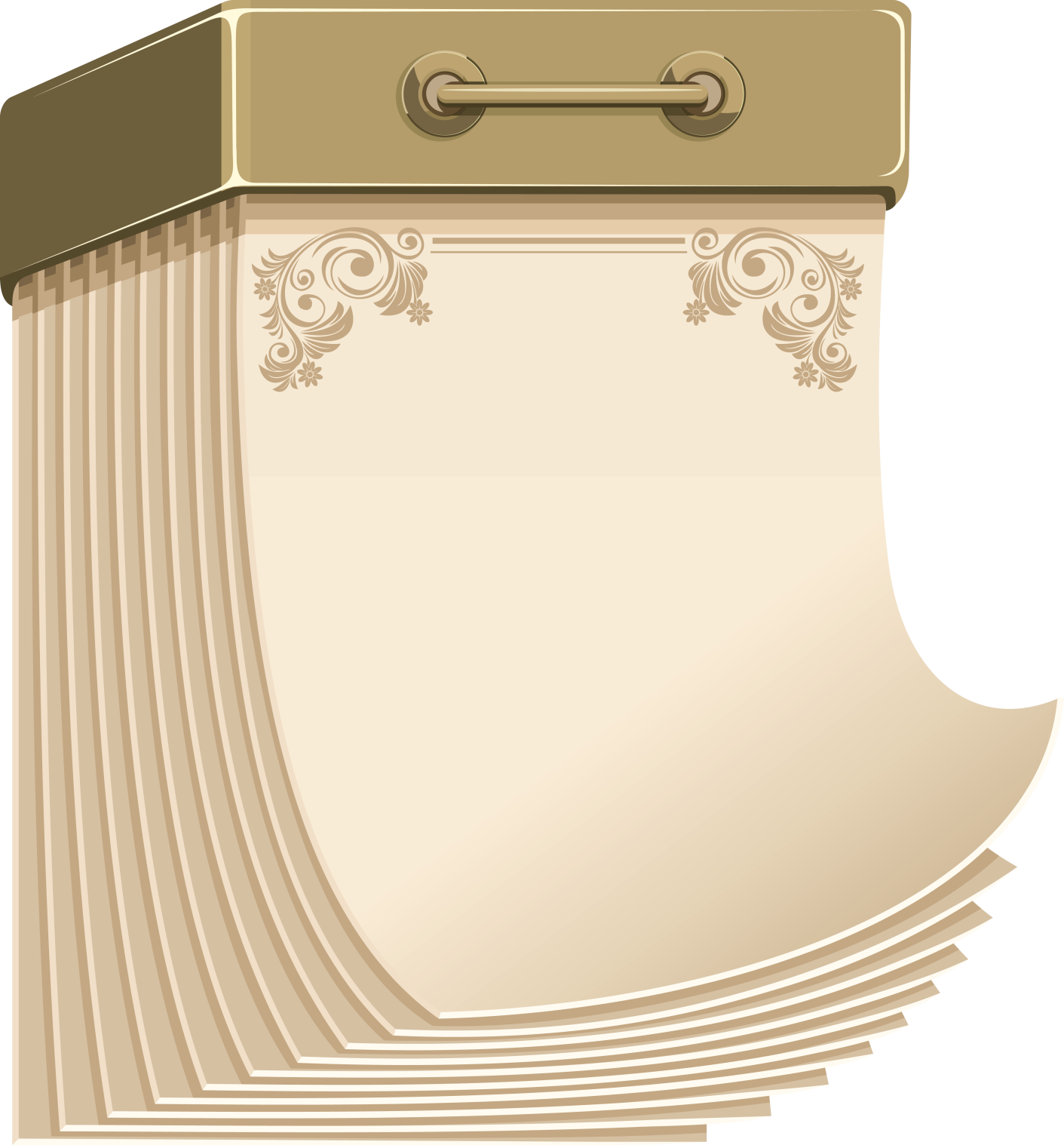 75 лет повести «Маленький принц» 
А. де Сент-Экзюпери 
(1942)
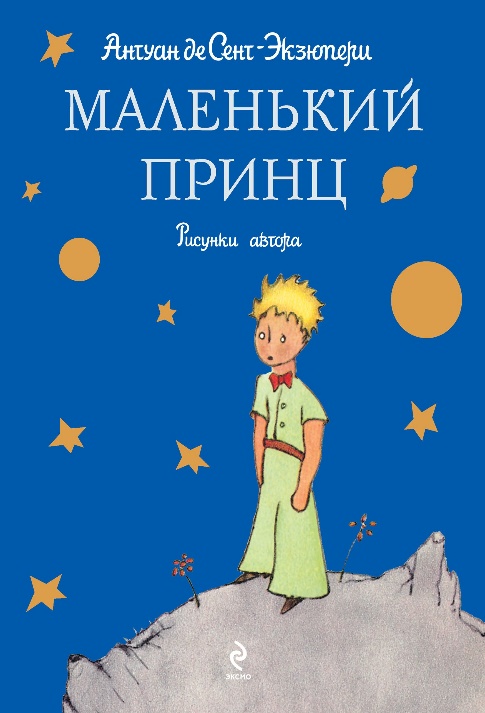 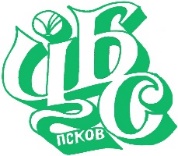 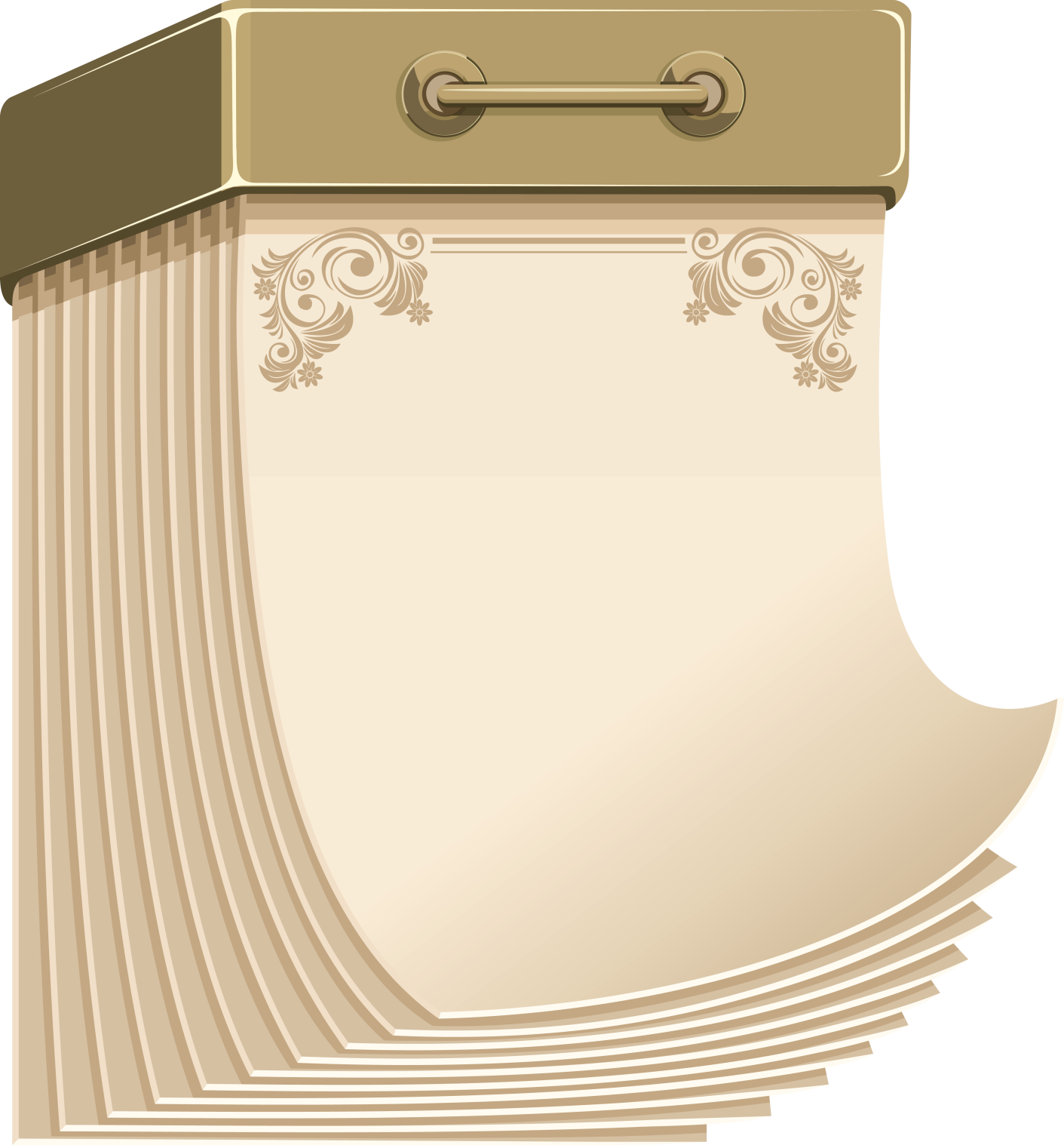 70 лет пьесе Уильямса Теннеси «Трамвай «Желание»»
(1947)
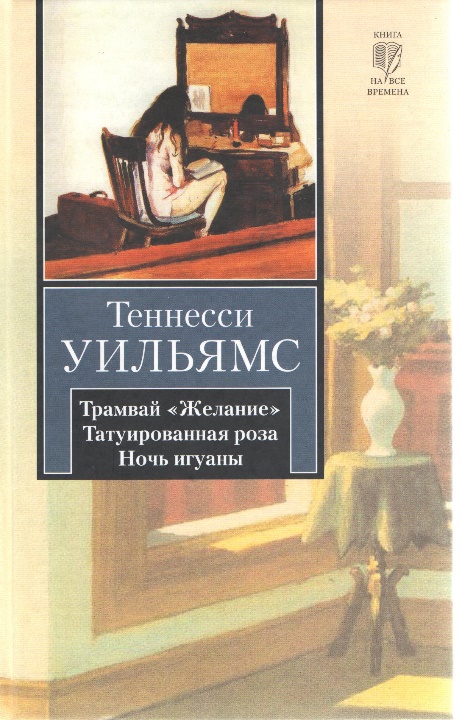 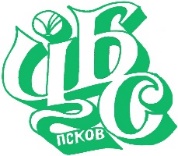 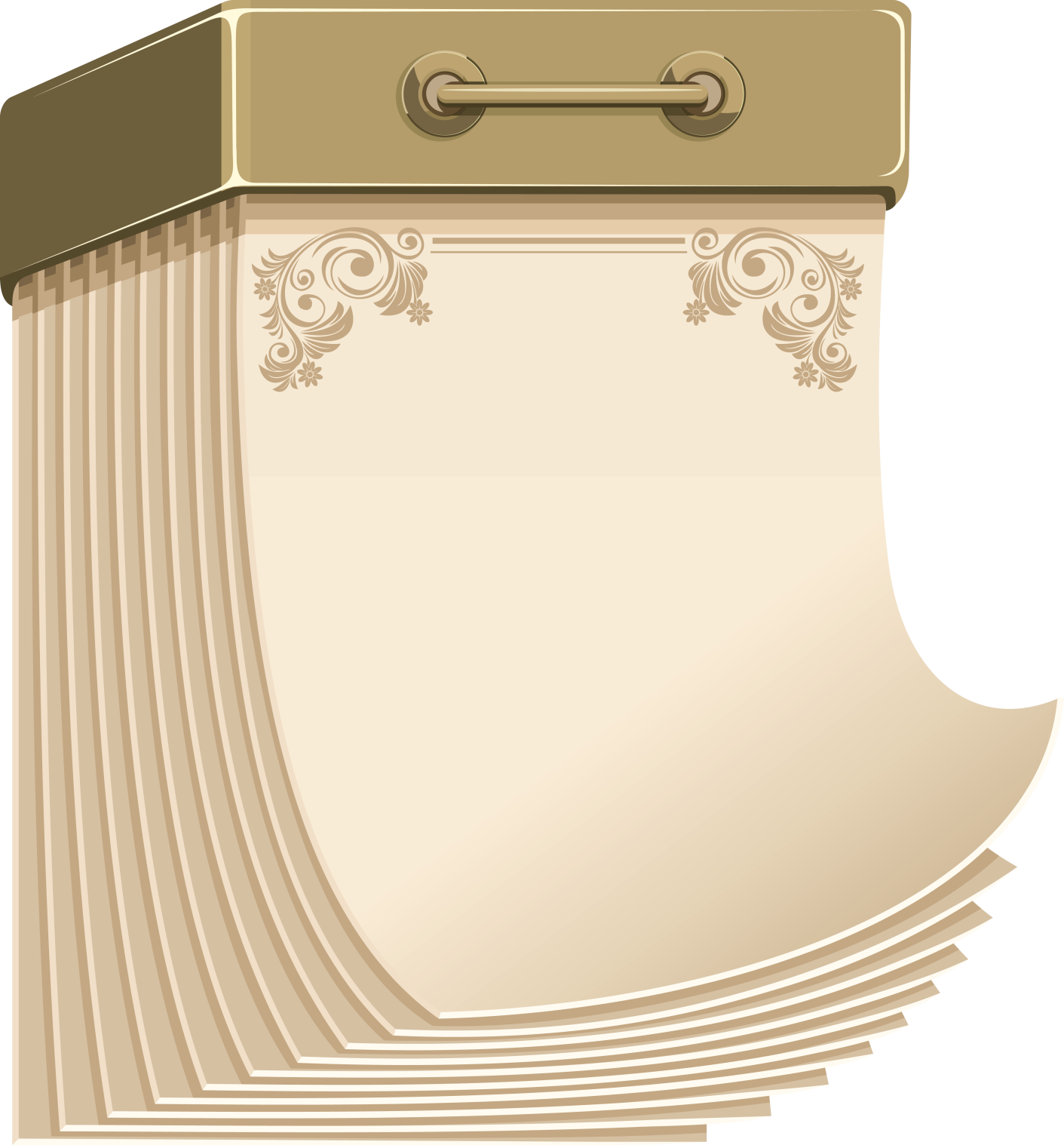 70 лет назад опубликована «Повесть о настоящем человеке» 
Б.Н. Полевого
(1947)
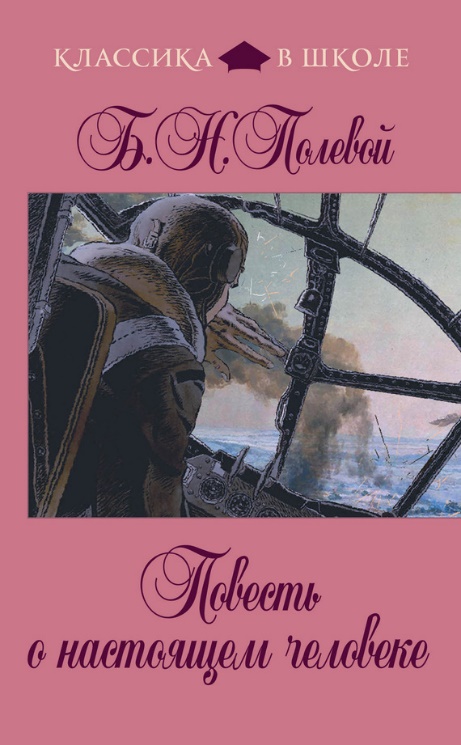 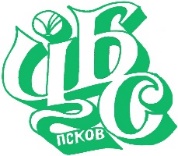 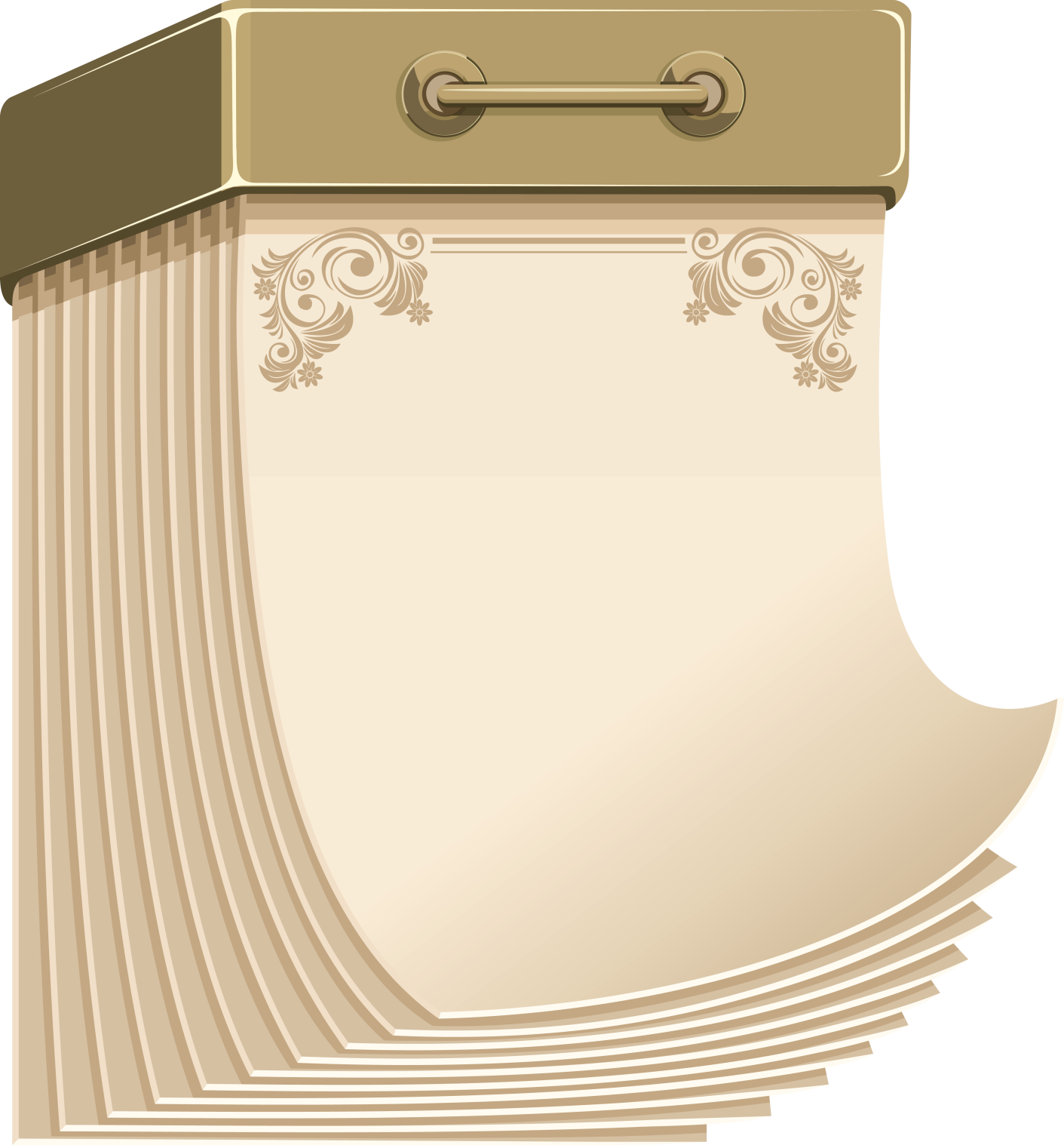 65 лет 
повести 
Э. Хемингуэя «Старик 
и море»
(1952)
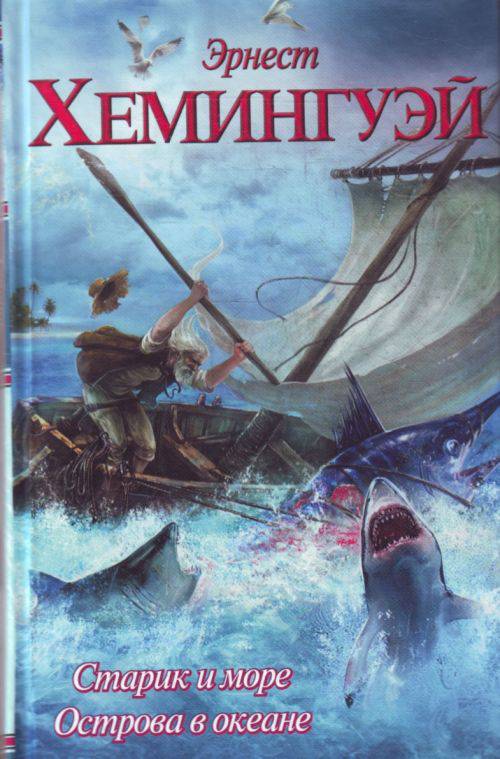 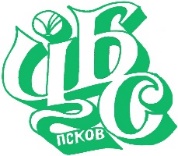 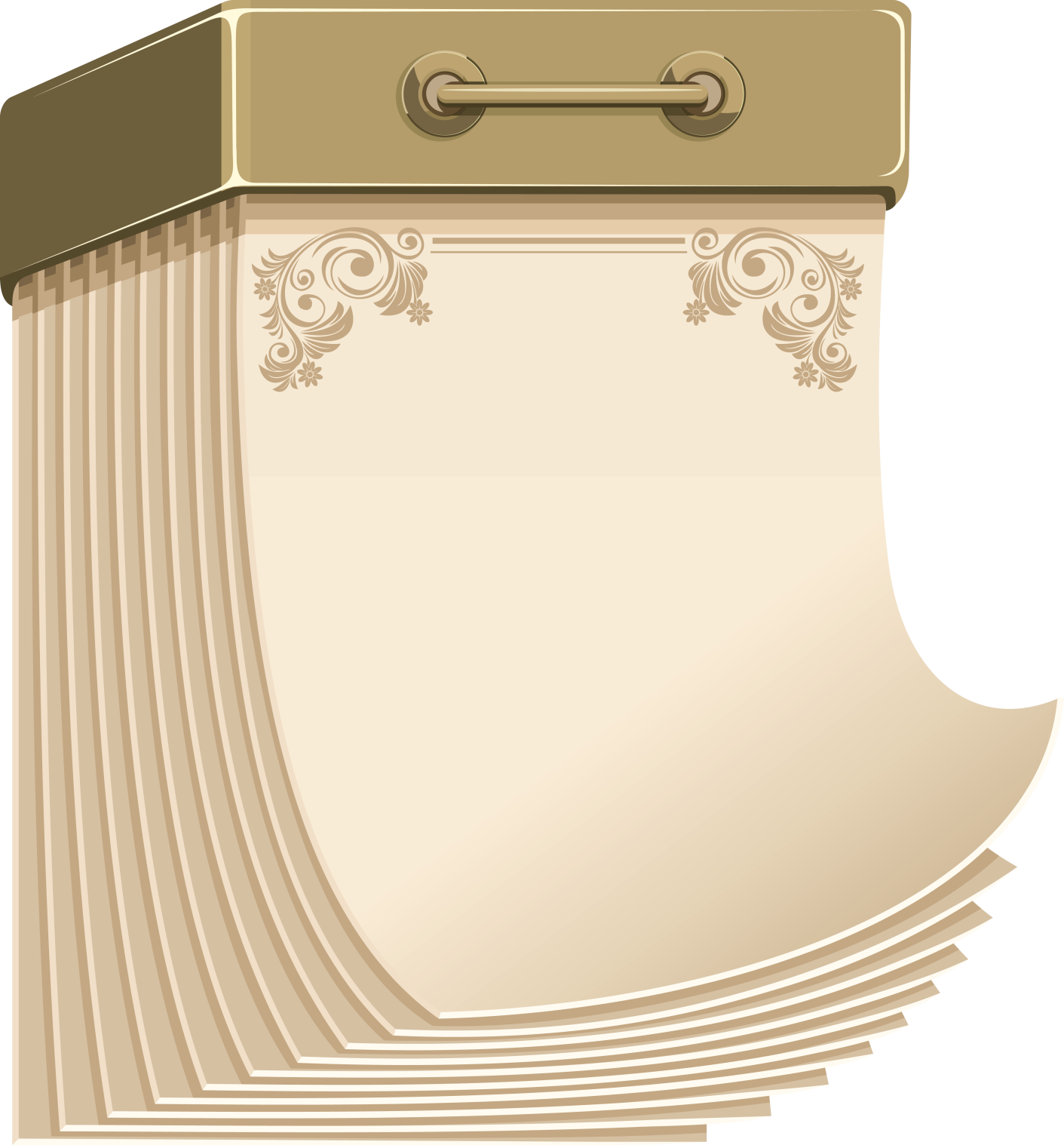 60 лет 
со времени публикации романа 
Р. Бредбери «Вино из одуванчиков»
(1957)
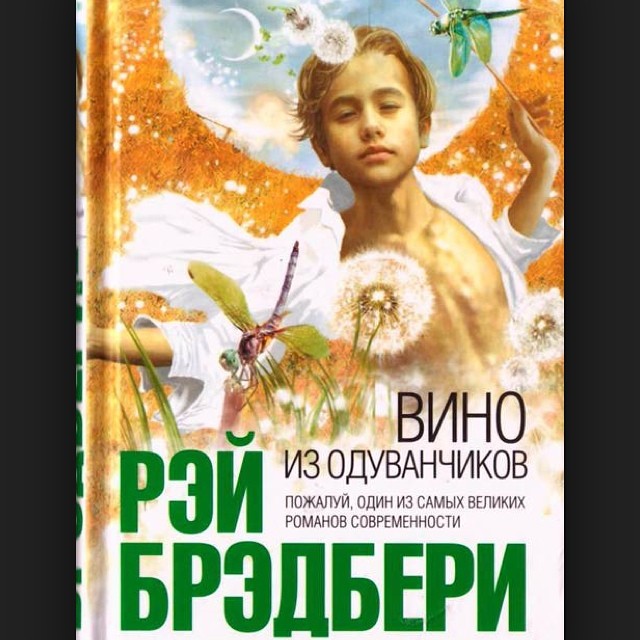 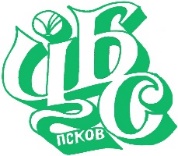 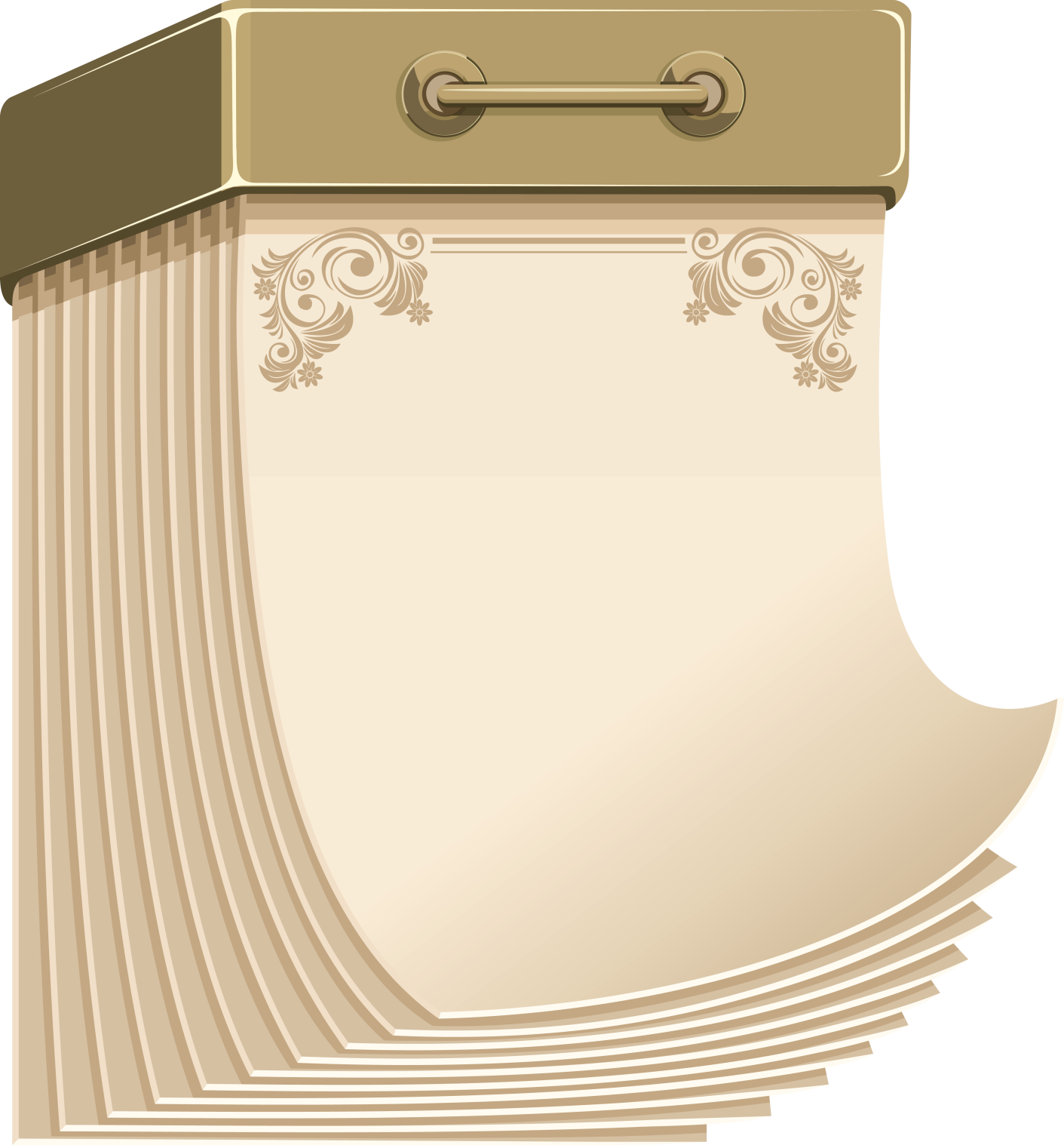 60 лет назад вышли 
в свет 
«Лесные 
были и небылицы» В.В. Бианки
(1957)
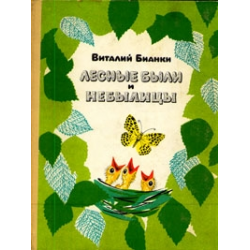 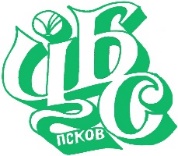 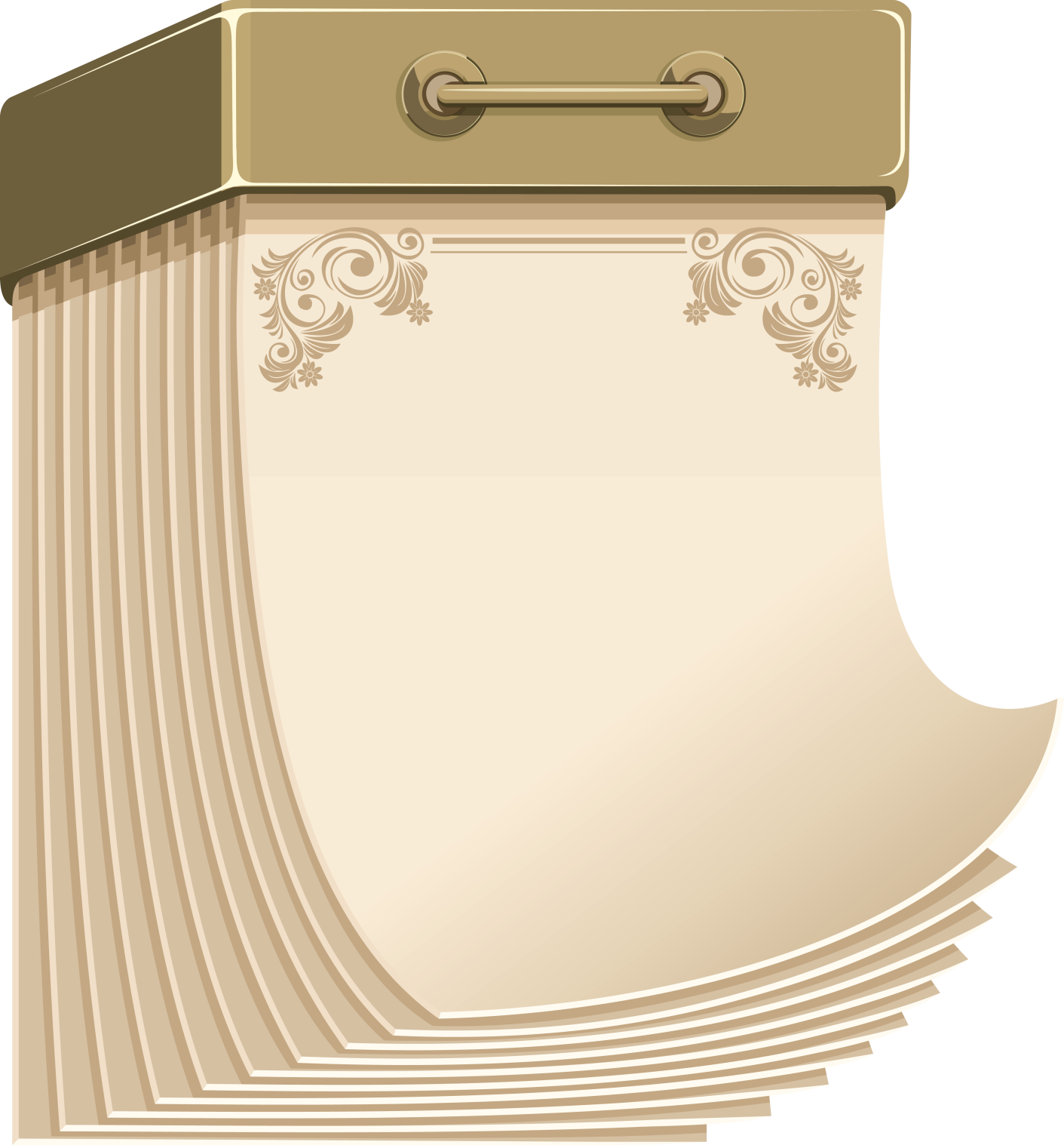 60 лет 
циклу юмористических рассказов 
Н. Носова «Фантазёры»
(1957)
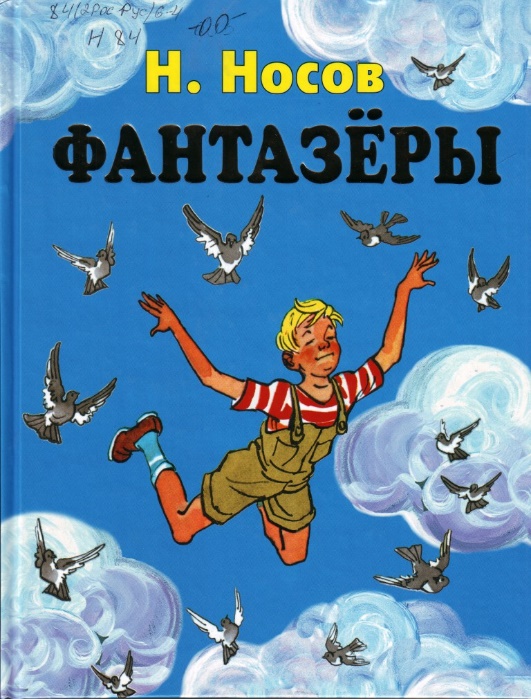 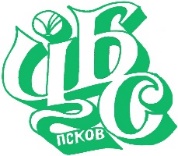 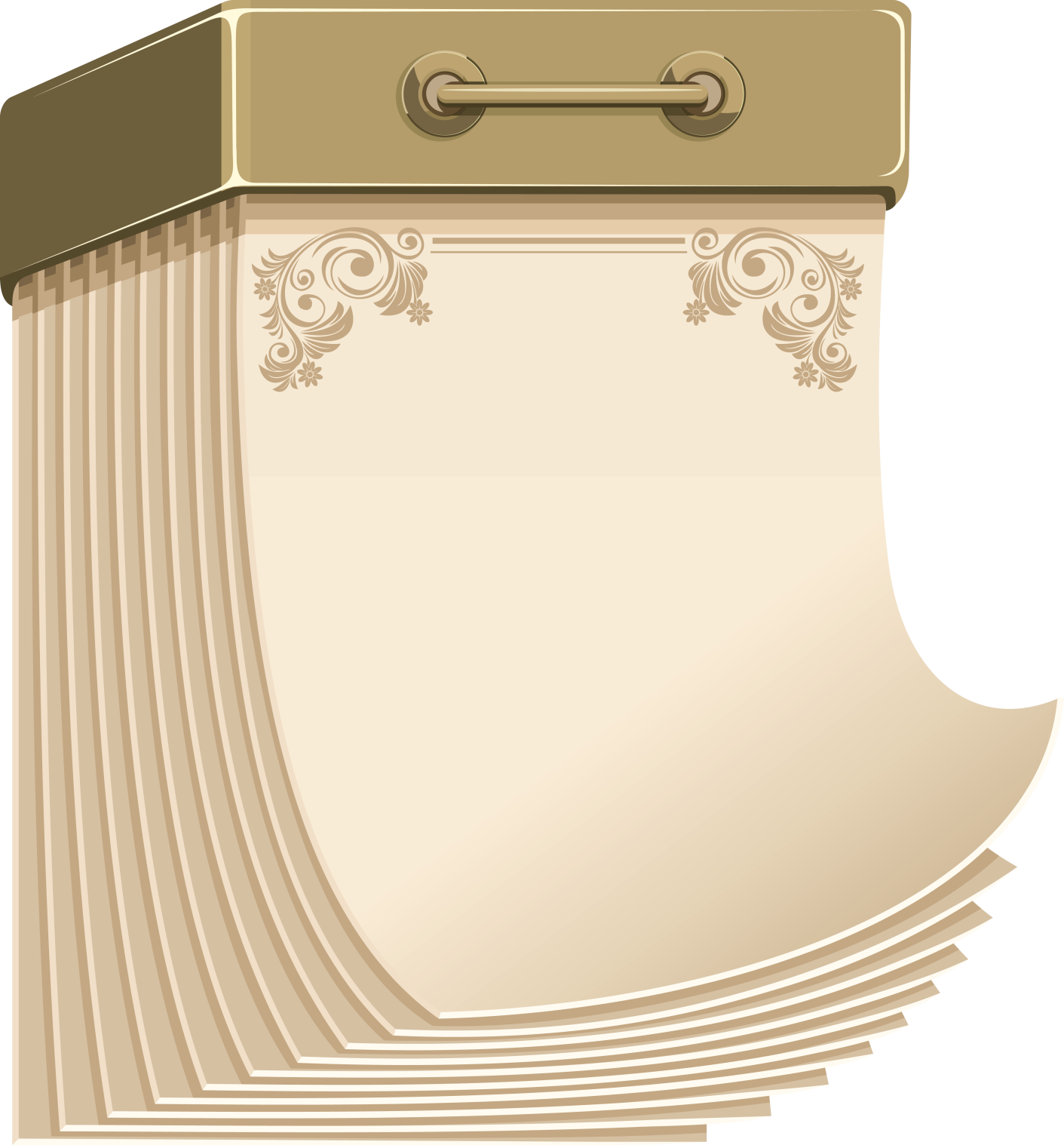 60 лет 
повести В.К. Железникова «Чудак из 6-Б»
(1957)
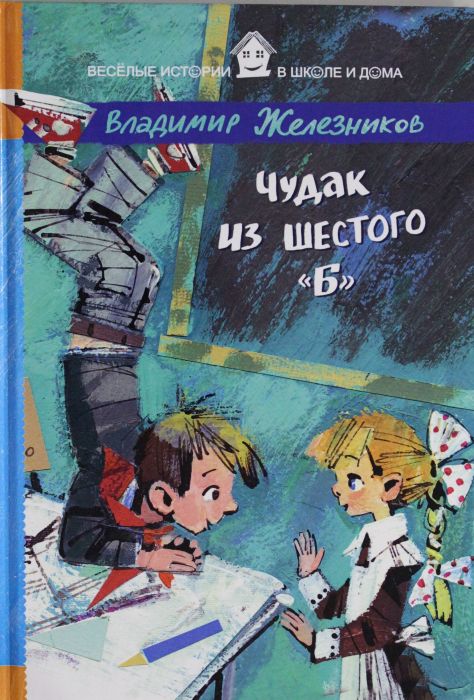 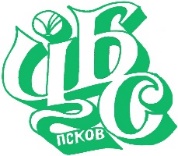 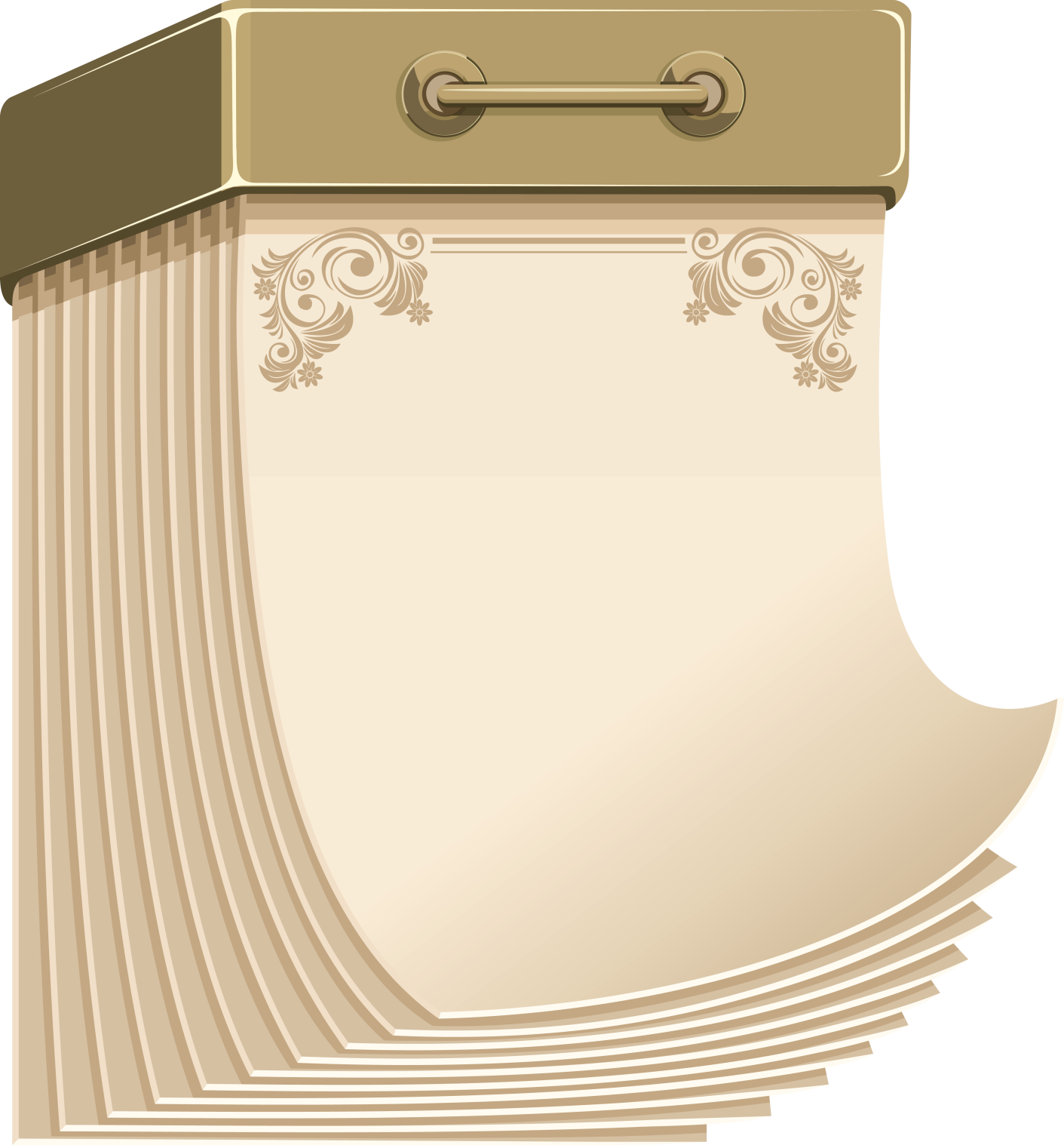 60 лет 
со времени публикации рассказа 
М.В. Шолохова 
«Судьба 
человека»
(1957)
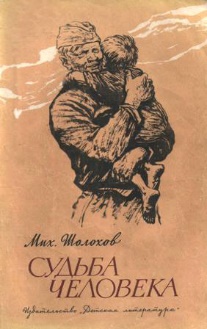 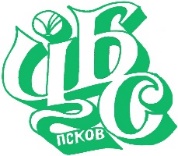 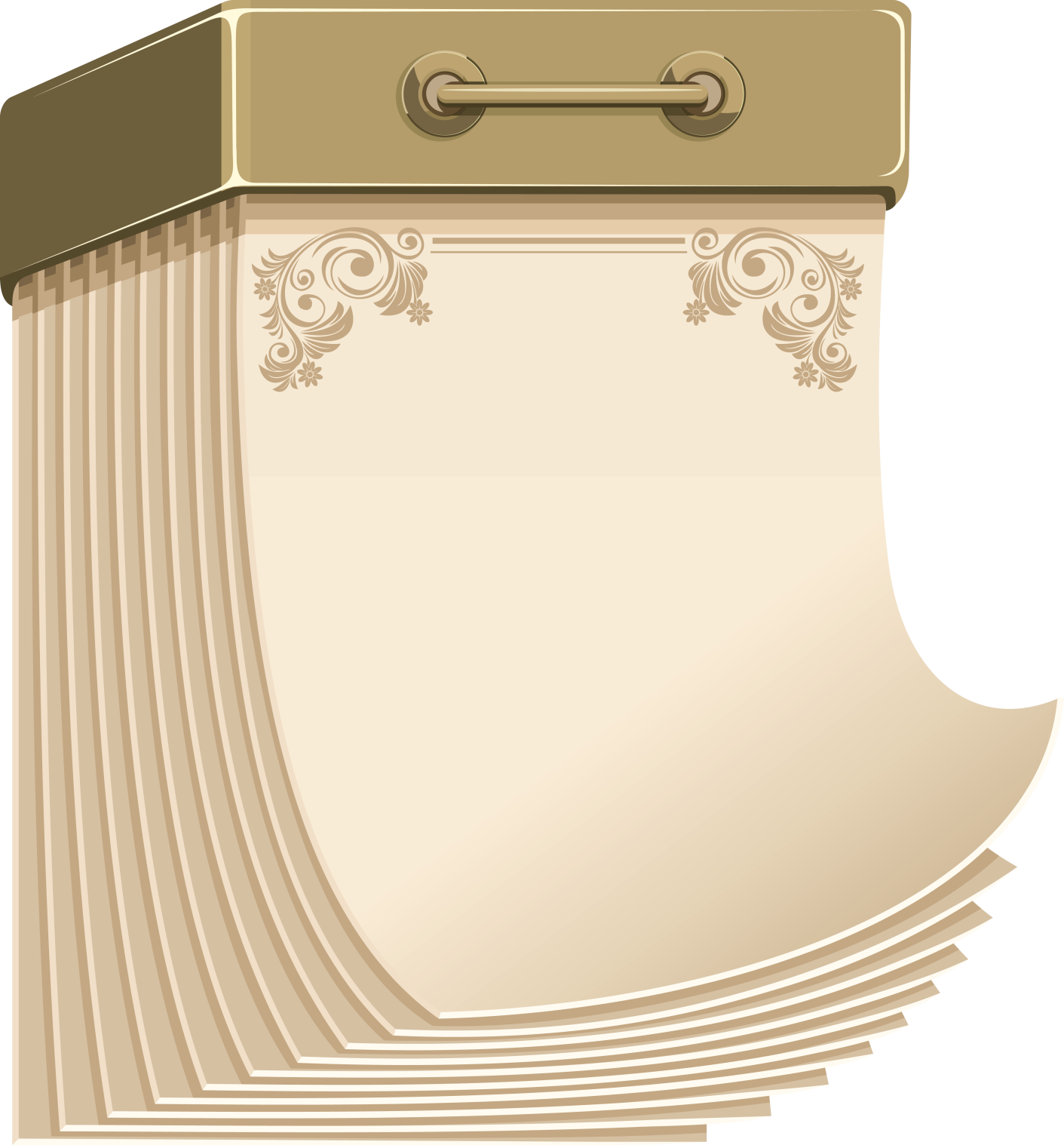 60 лет 
роману 
И. А. Ефремова «Туманность Андромеды»
(1957)
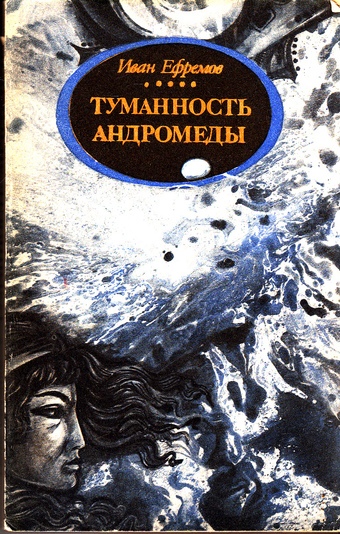 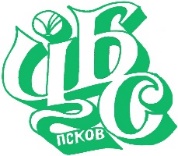 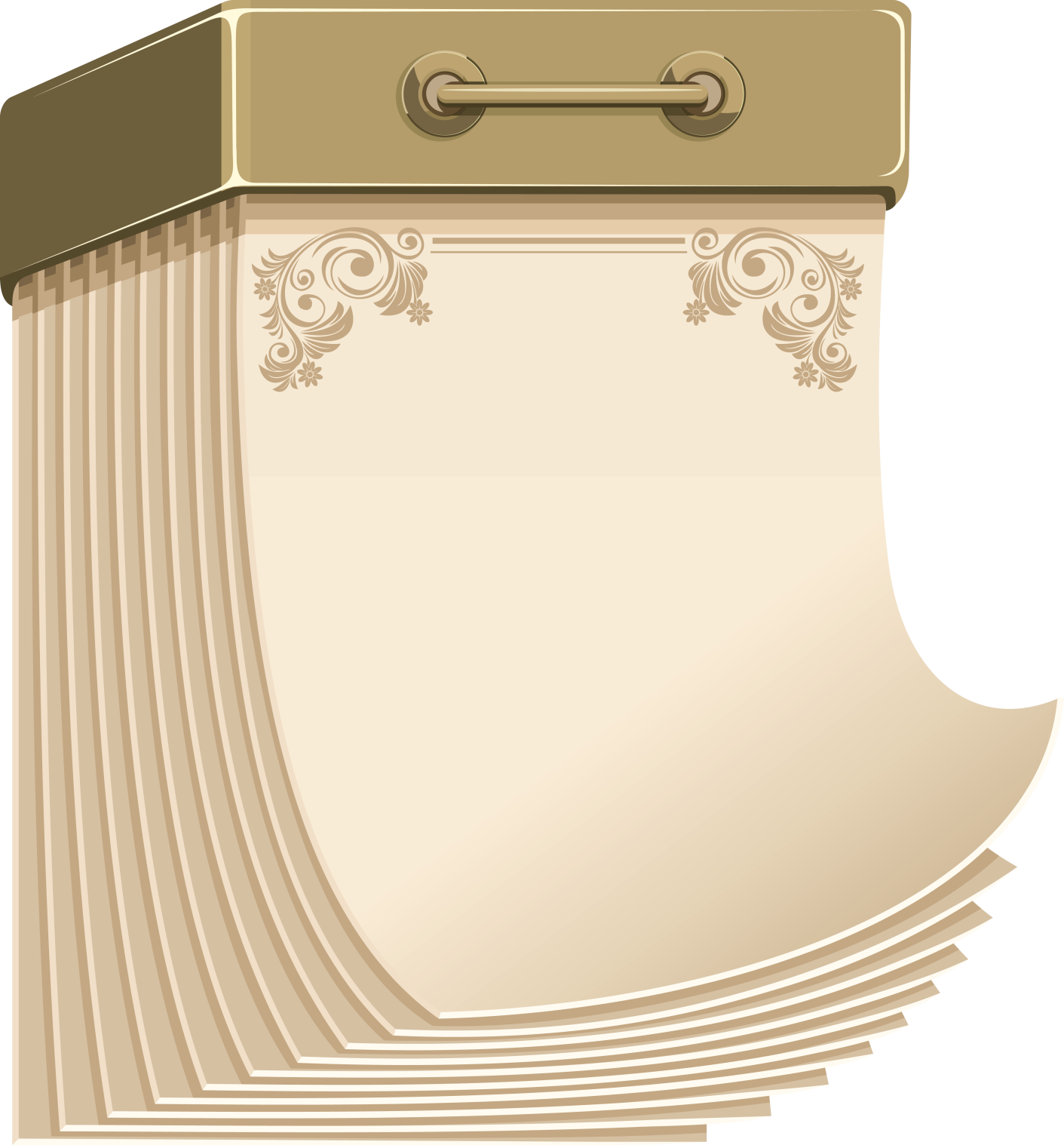 55 лет роману японского писателя 
Абэ Кобо «Женщина 
в песках»
(1962)
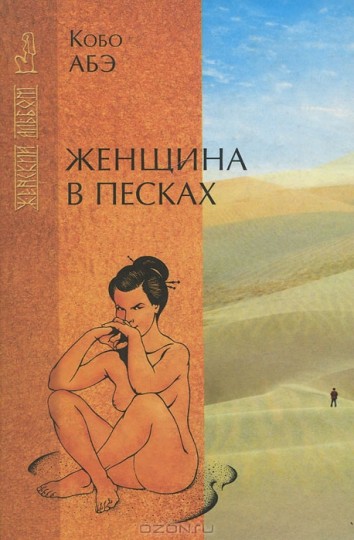 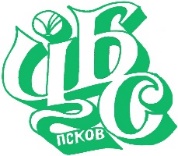 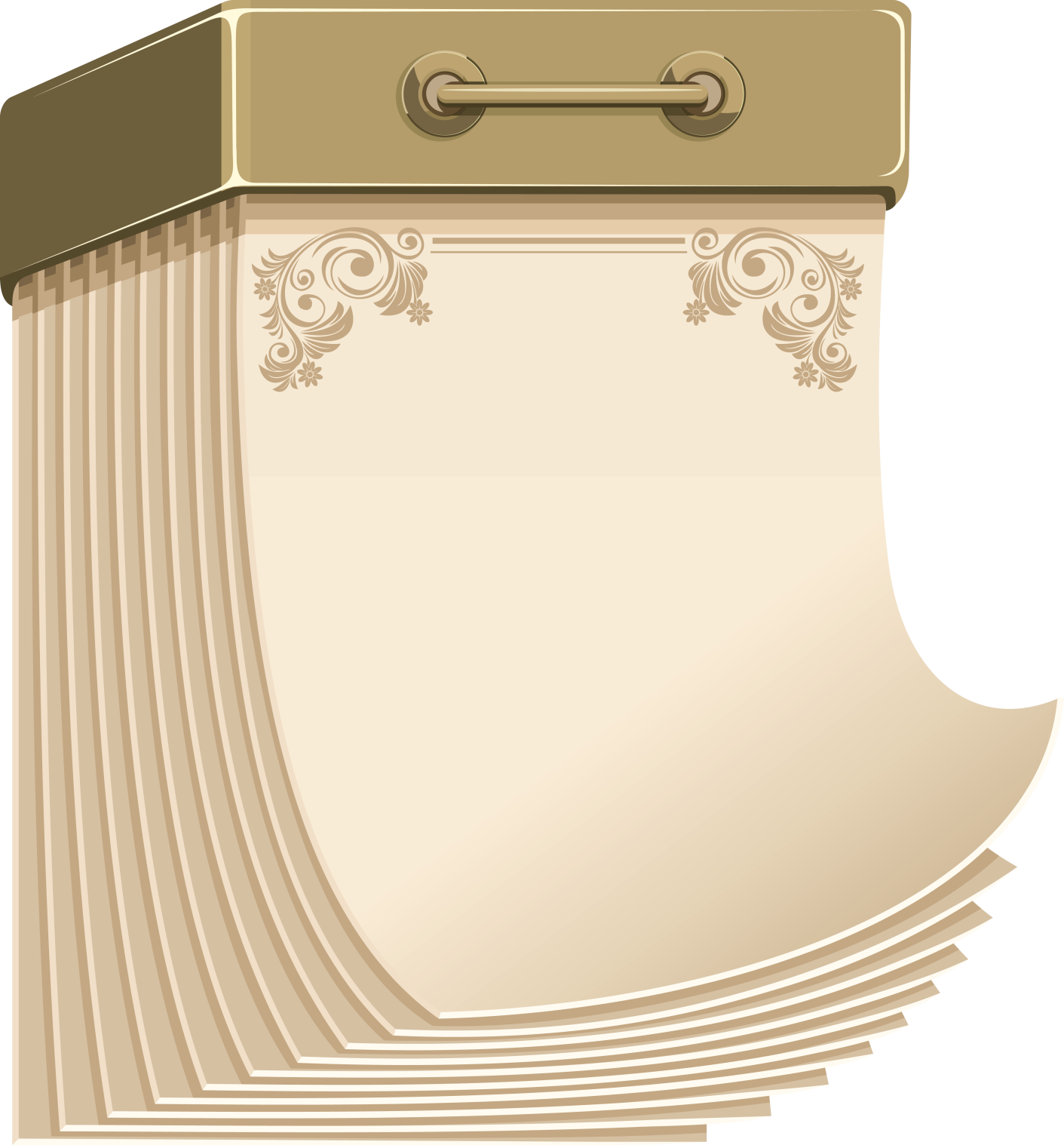 55 лет назад вышла в свет повесть 
В.В. Медведева «Баранкин, 
будь человеком!»
(1962)
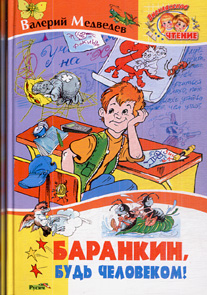 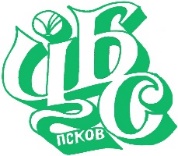 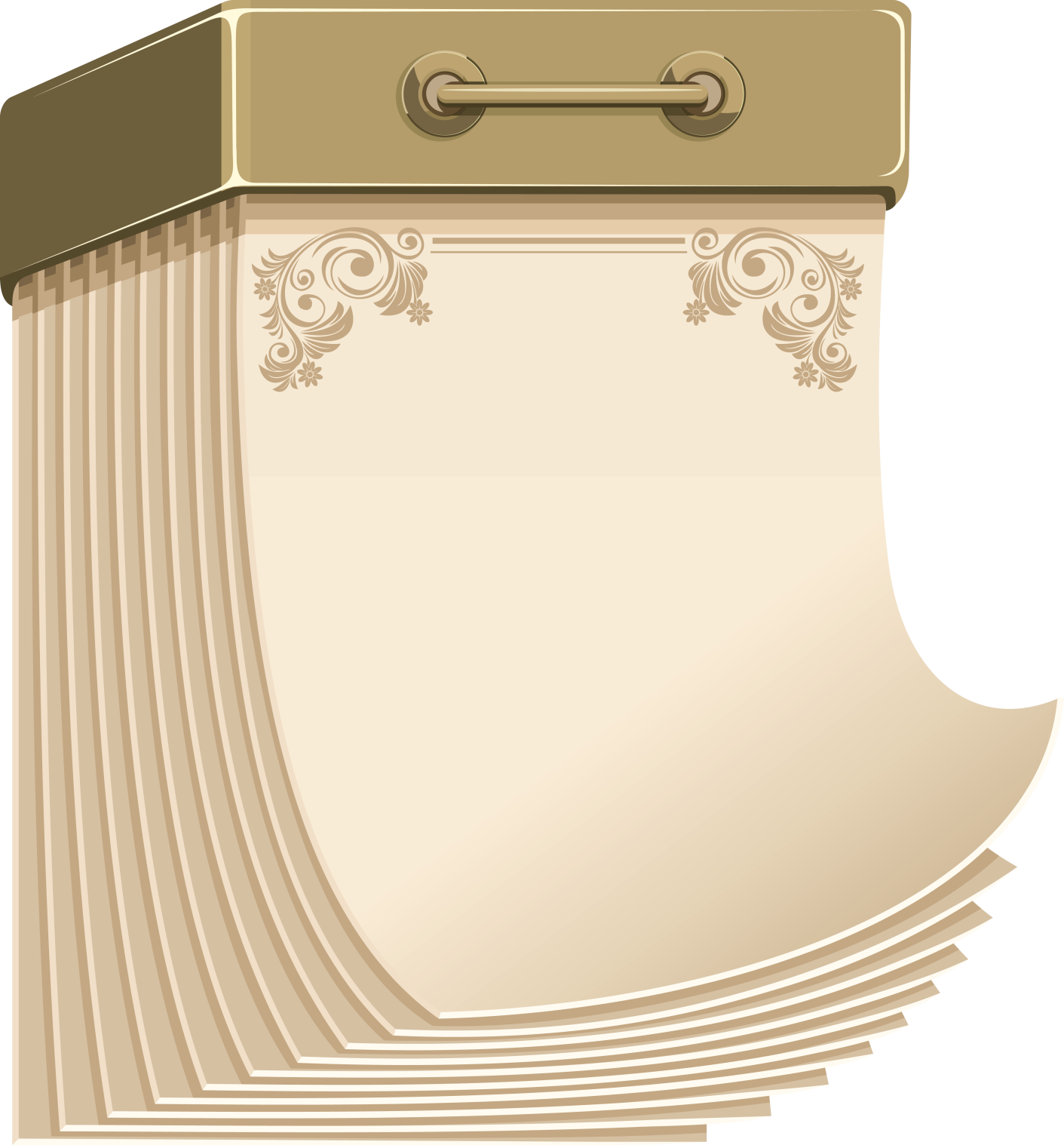 50 лет 
со времени публикации книги 
«Разговор о Данте» 
Осипа Мандельштама
(1967)
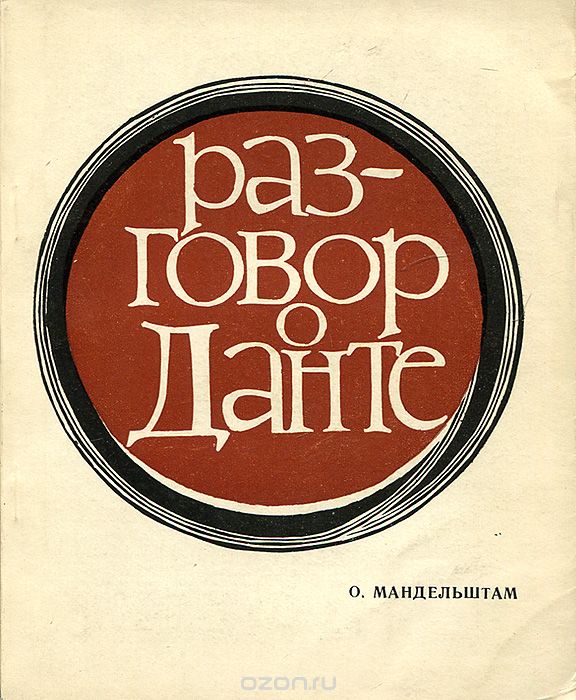 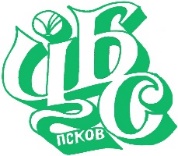 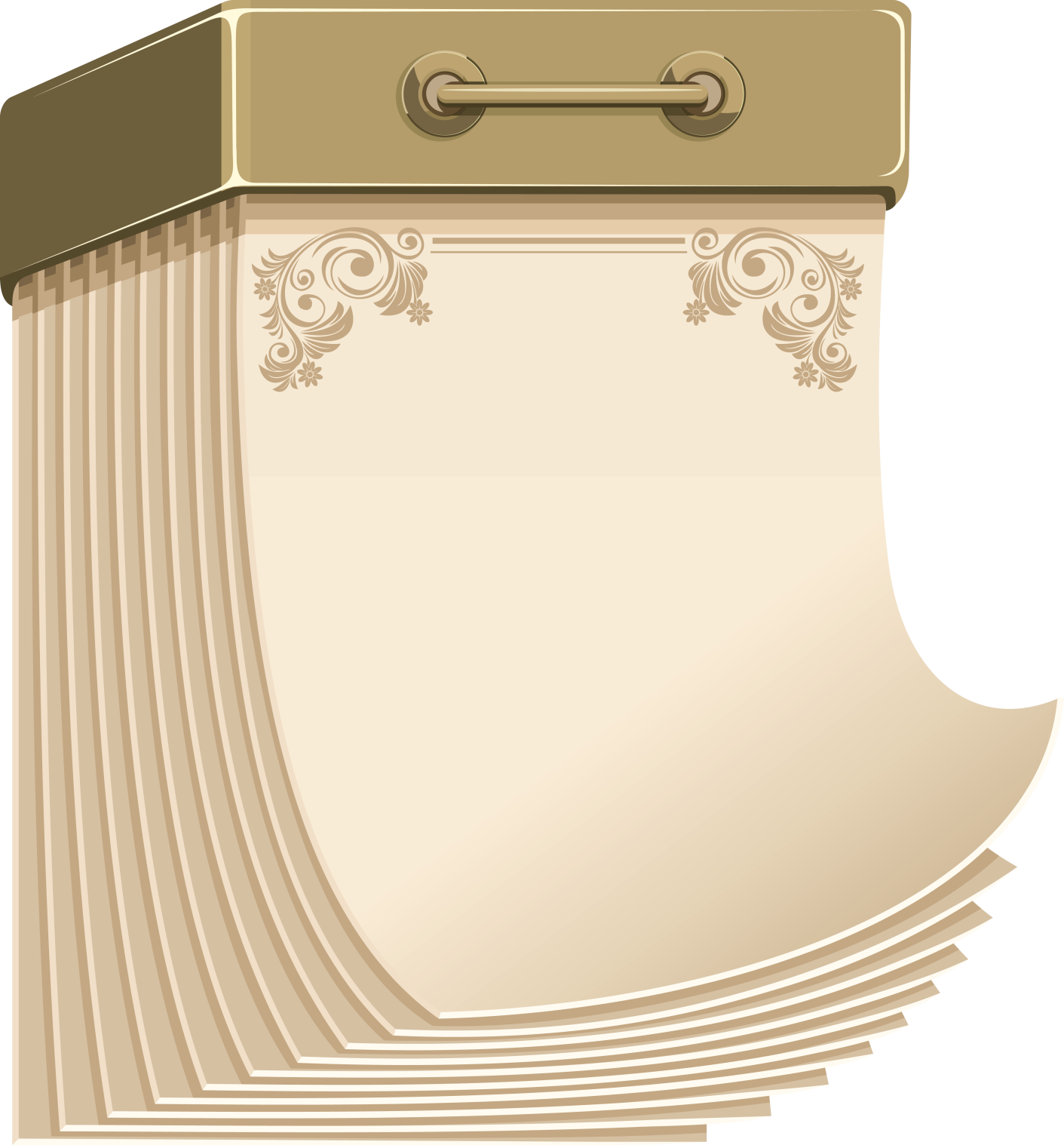 45 лет 
со времени рождения «Домовёнка Кузьки» 
Т.И. Александровой
(1972)
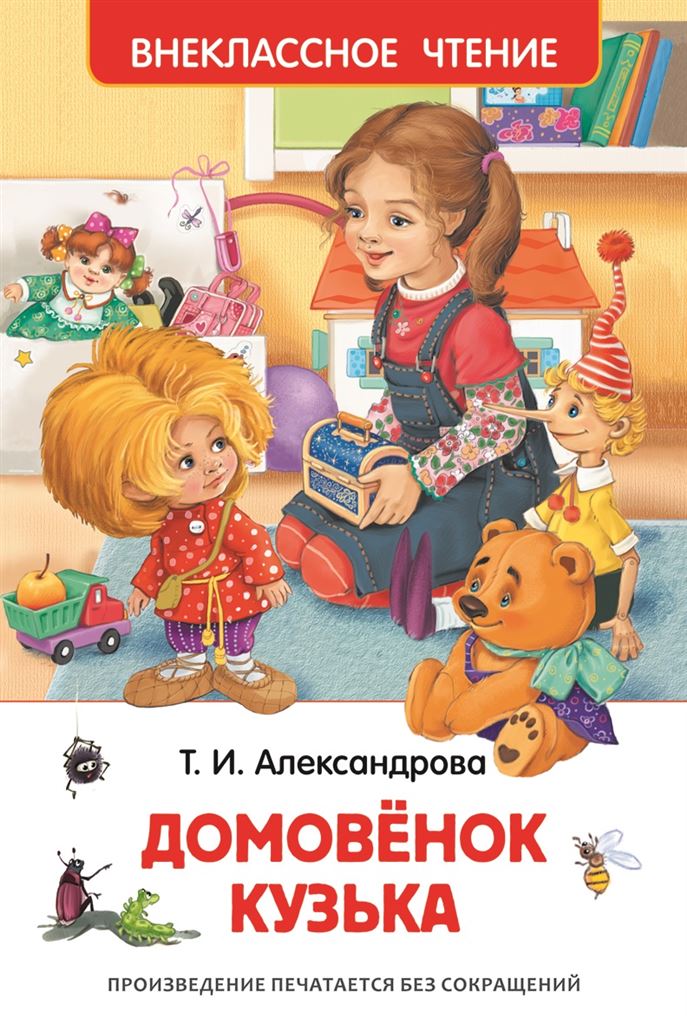 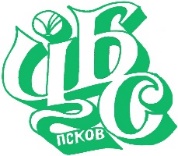 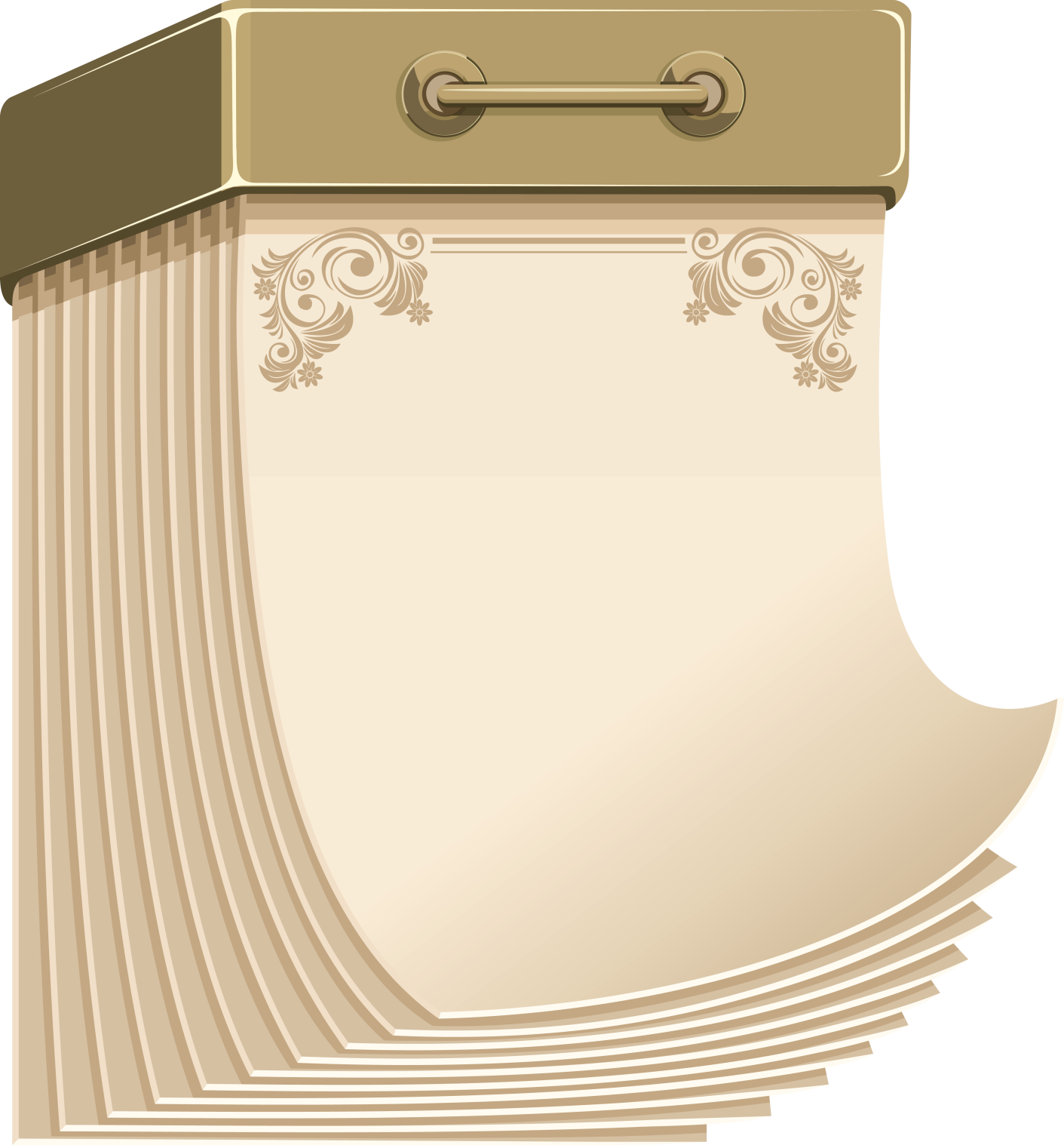 45 лет 
повести-
детективу 
бр. Г. и А. 
Вайнеров 
«Визит 
к Минотавру»
(1972)
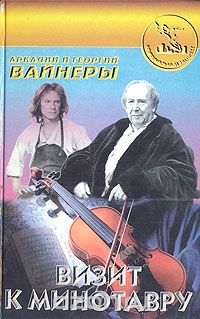 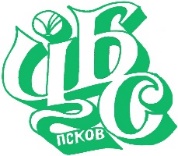 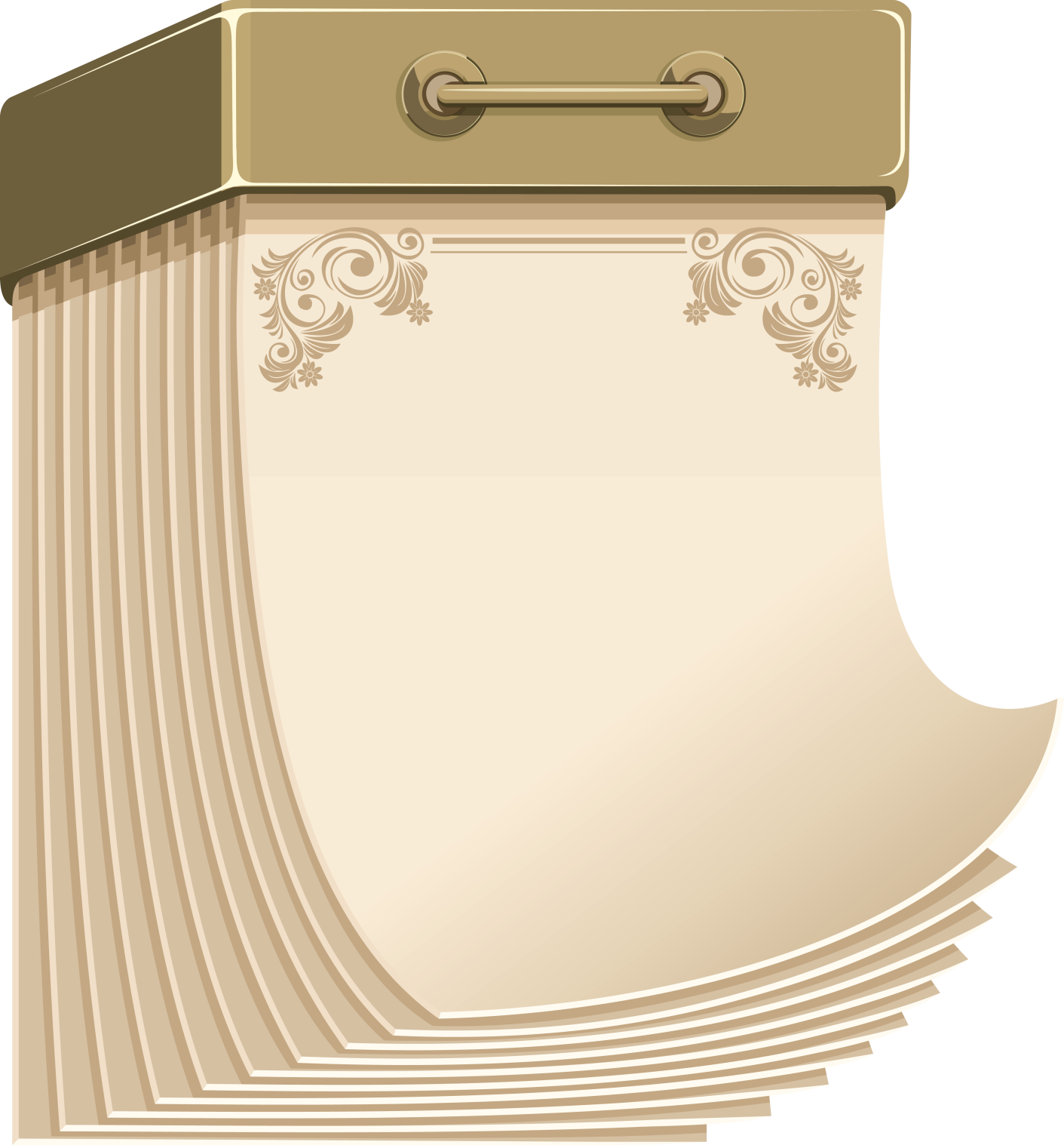 45 лет назад 
издана повесть  
А.Н. и Б.Н. Стругацких 
«Пикник на обочине»
(1972)
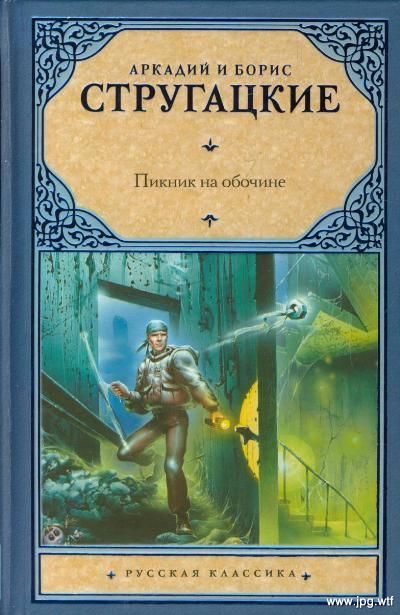 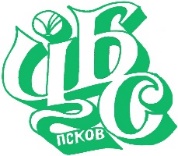 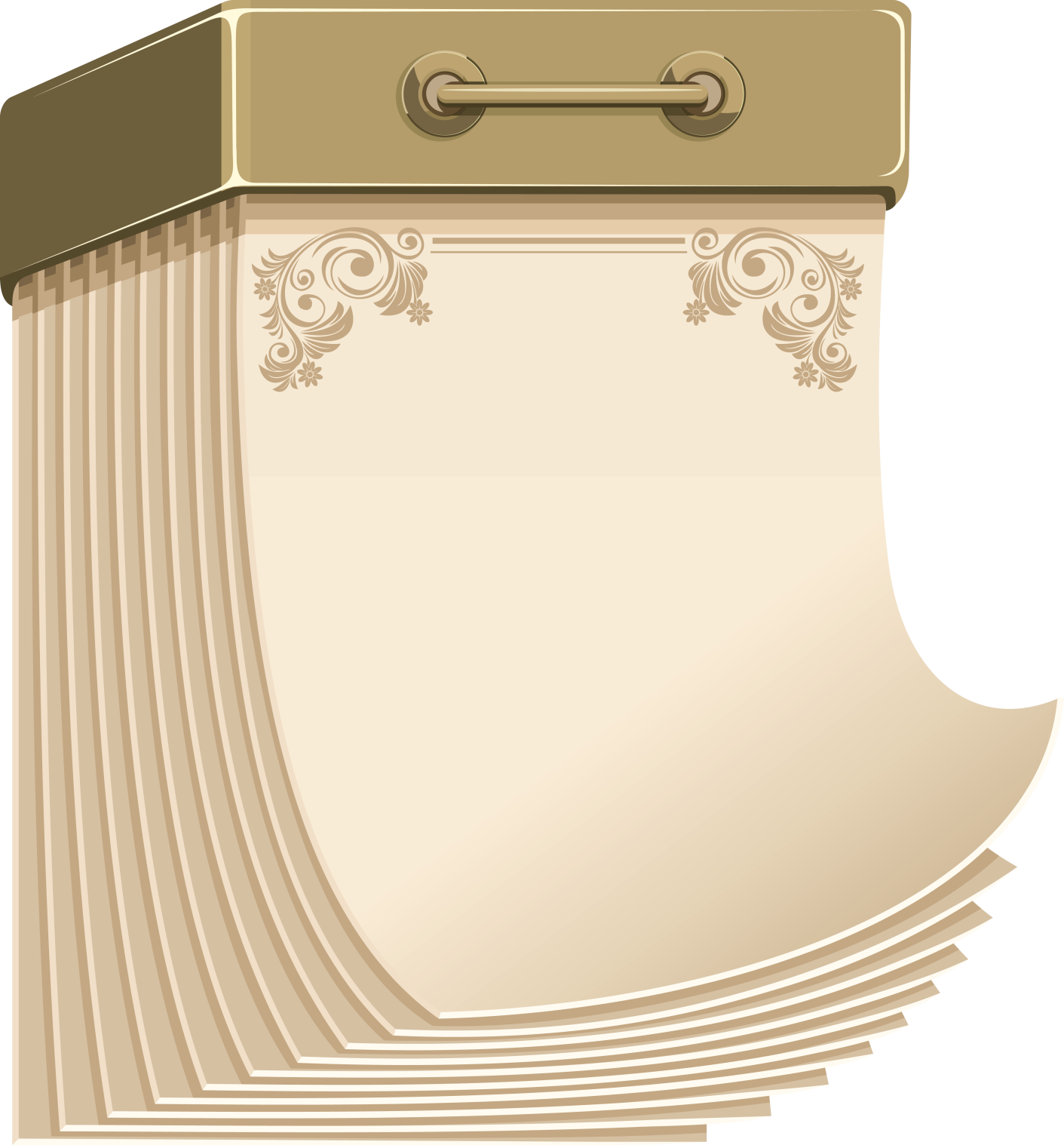 45 лет 
роману 
«Ларец Марии Медичи» 
Е. Парнова
(1972)
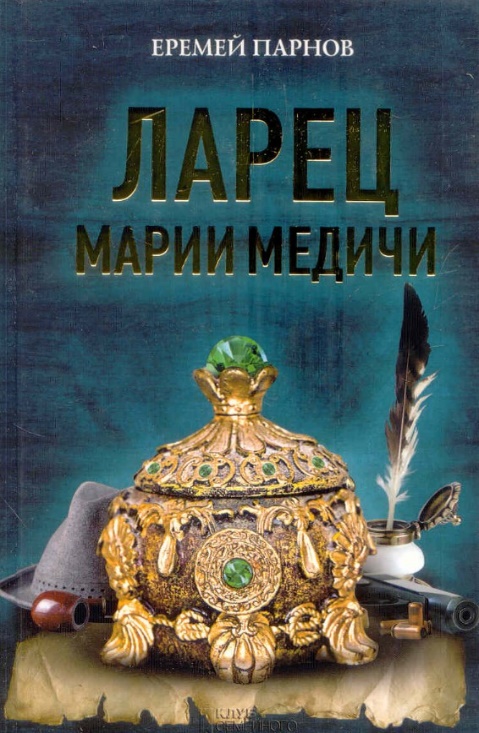 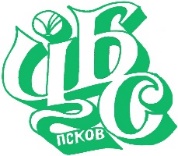 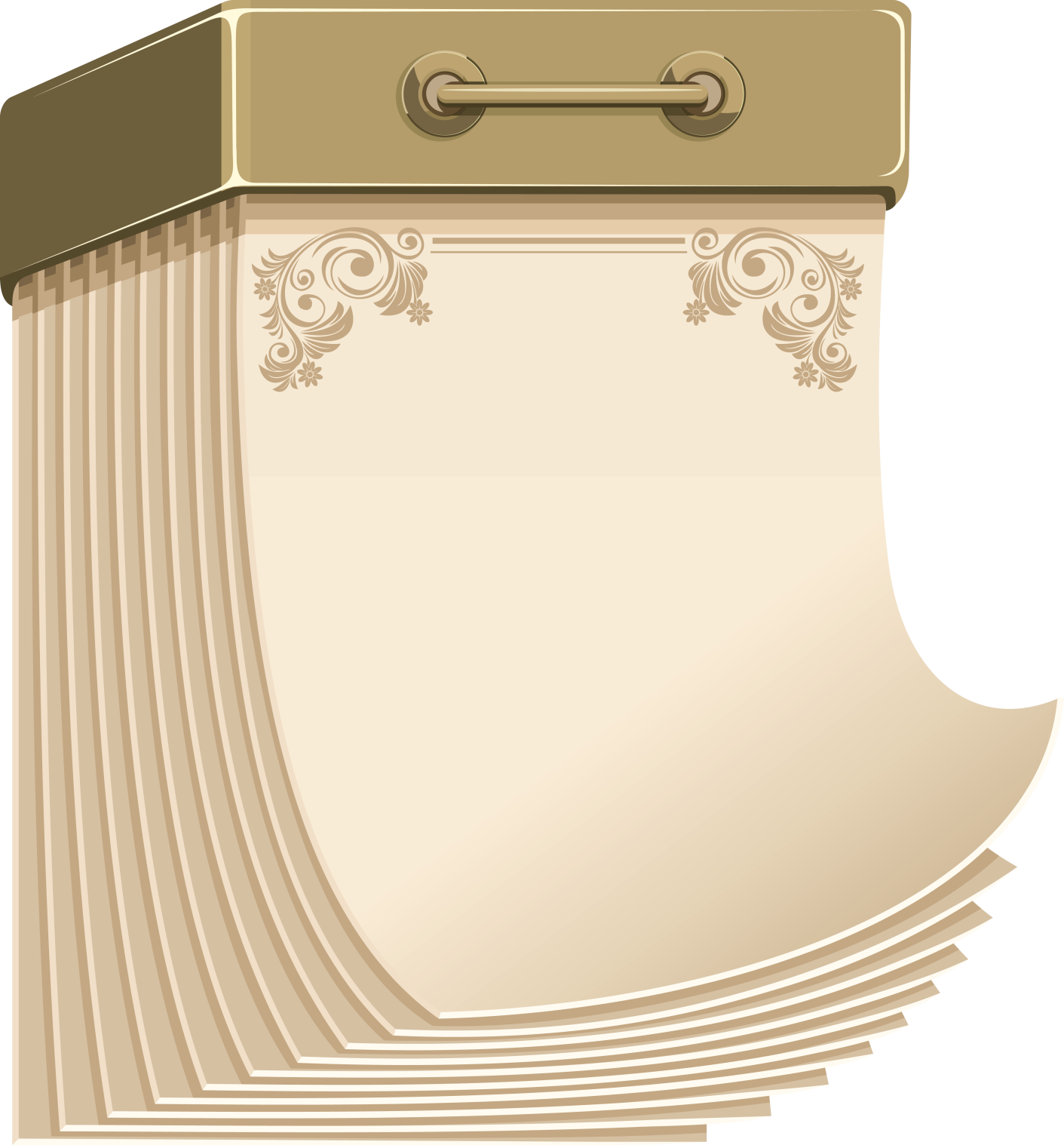 45 лет 
со времени публикации 
романа 
Айзека 
Азимова 
«Сами боги»
(1972)
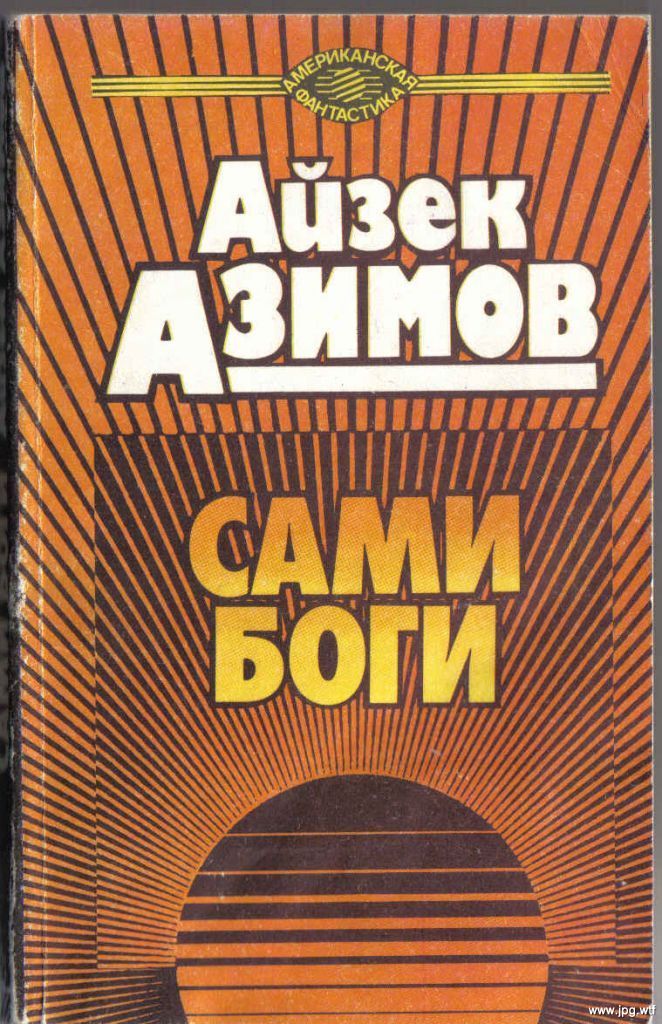 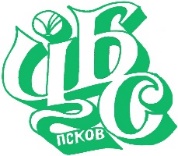 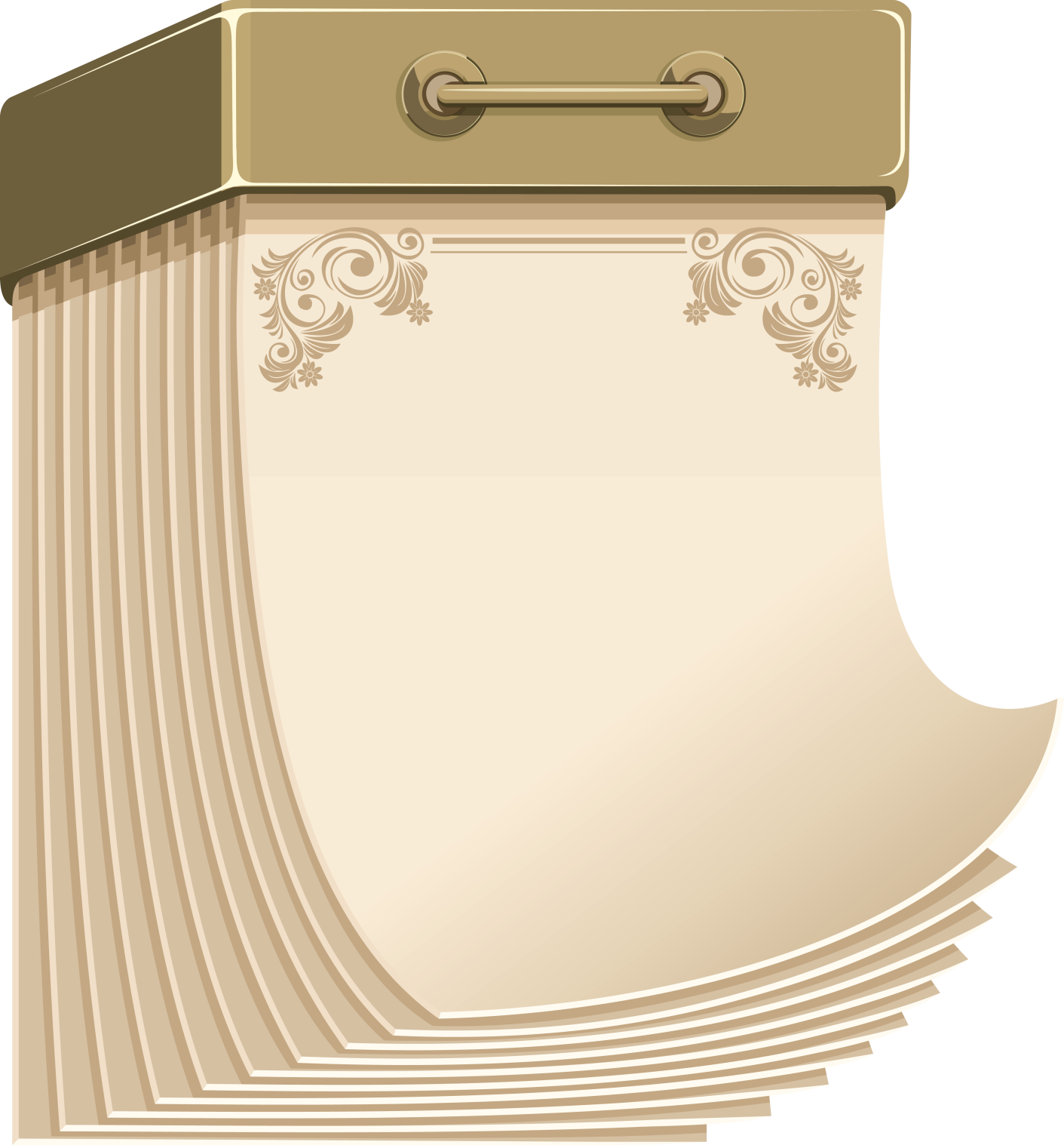 45 лет 
книге «Путешествие 
в Икстлан» американского писателя-эзотерика 
Карлоса 
Кастанеды
(1972)
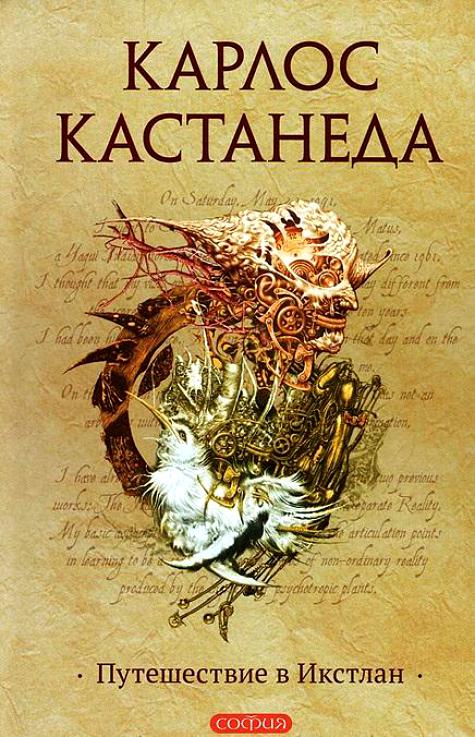 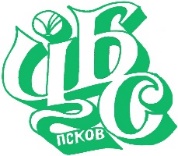 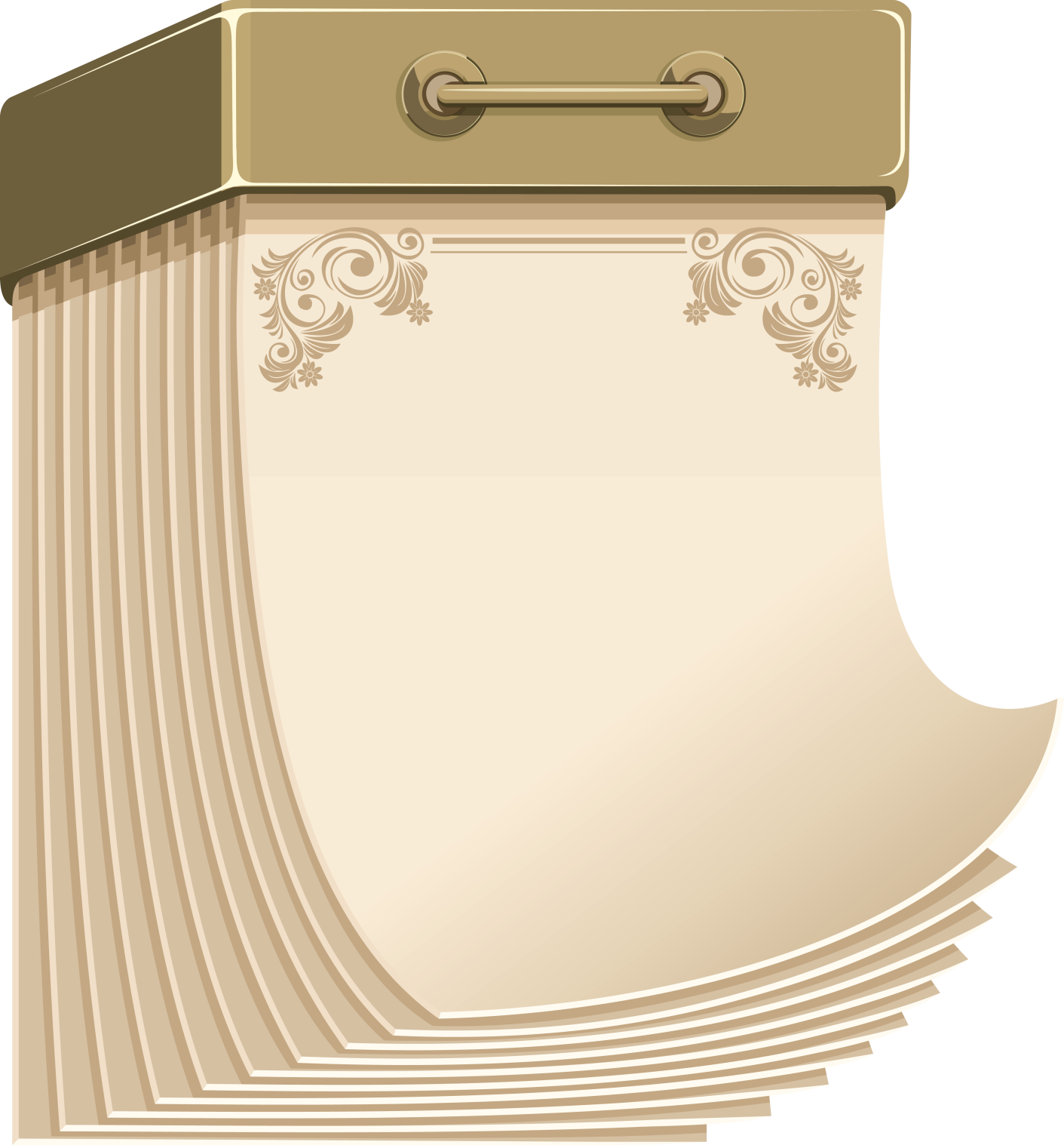 45 лет 
книге 
В.С. Пикуля 
«Пером 
и шпагой»
(1972)
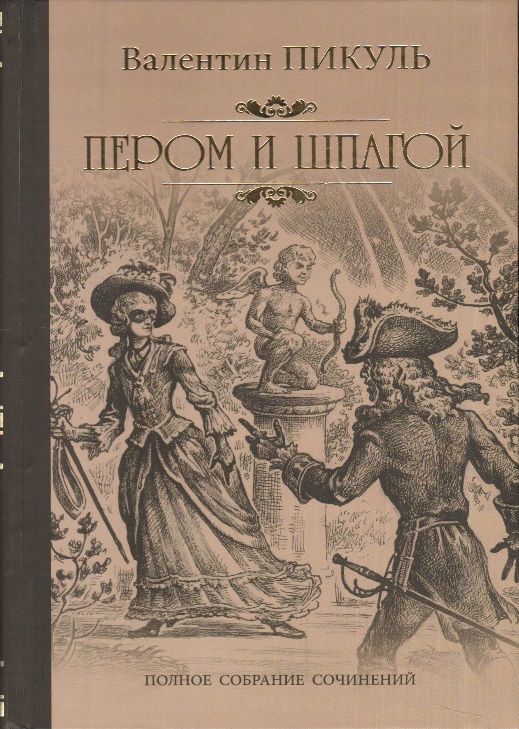 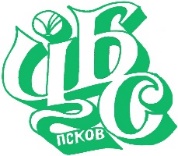 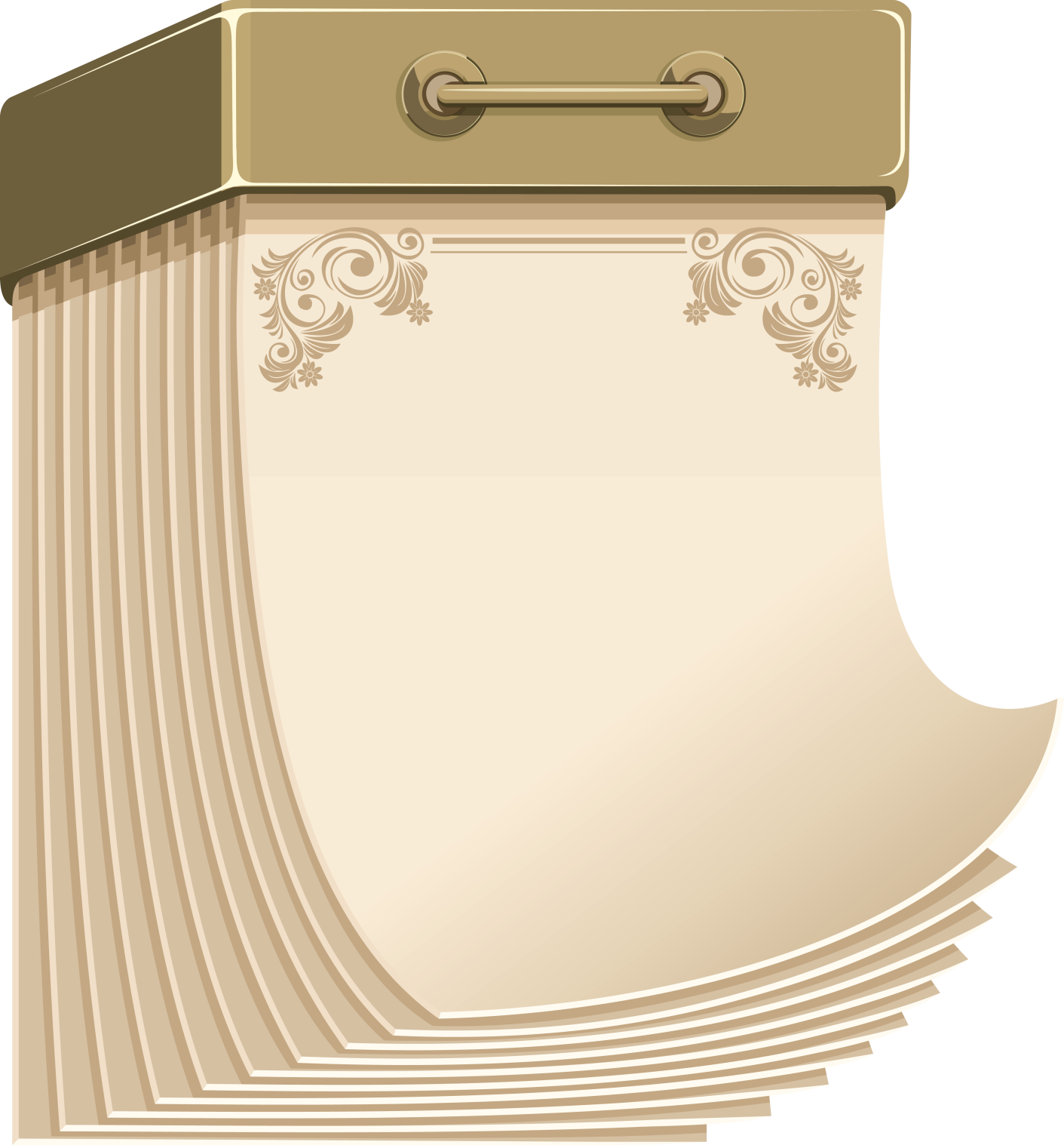 30 лет назад впервые опубликована повесть 
«Собачье сердце» 
М.А. Булгакова
(1987)
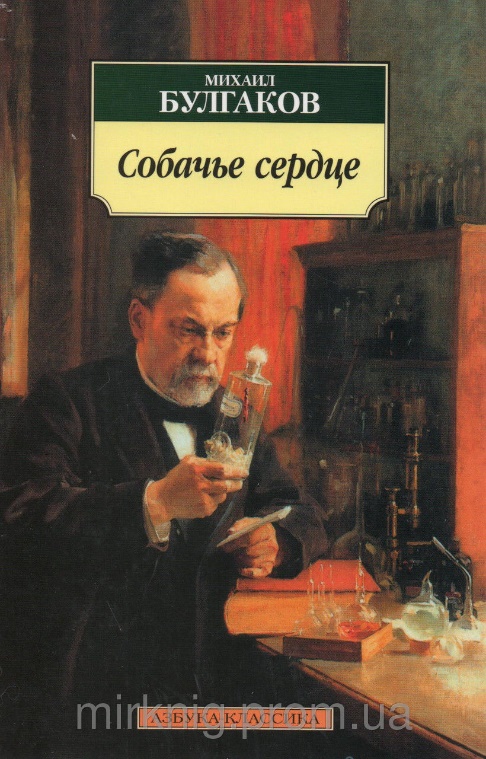 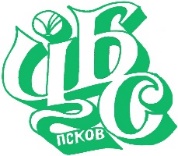 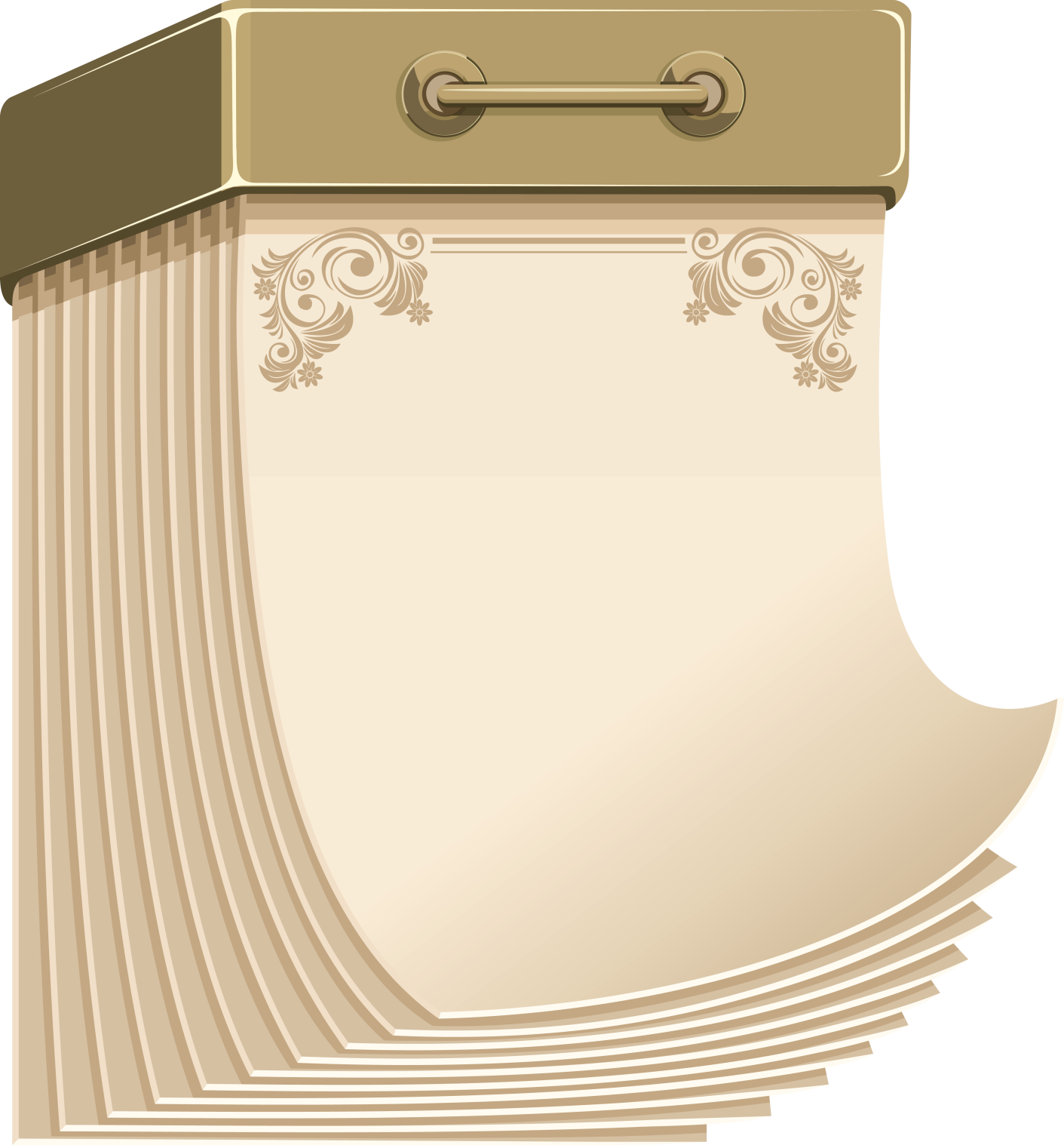 30 лет назад 
вышел в свет роман 
Харуки 
Мураками «Норвежский 
лес»
(1987)
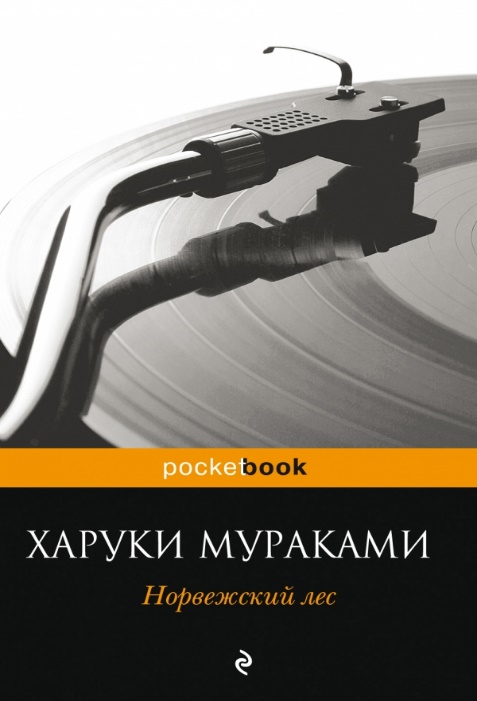 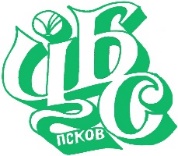 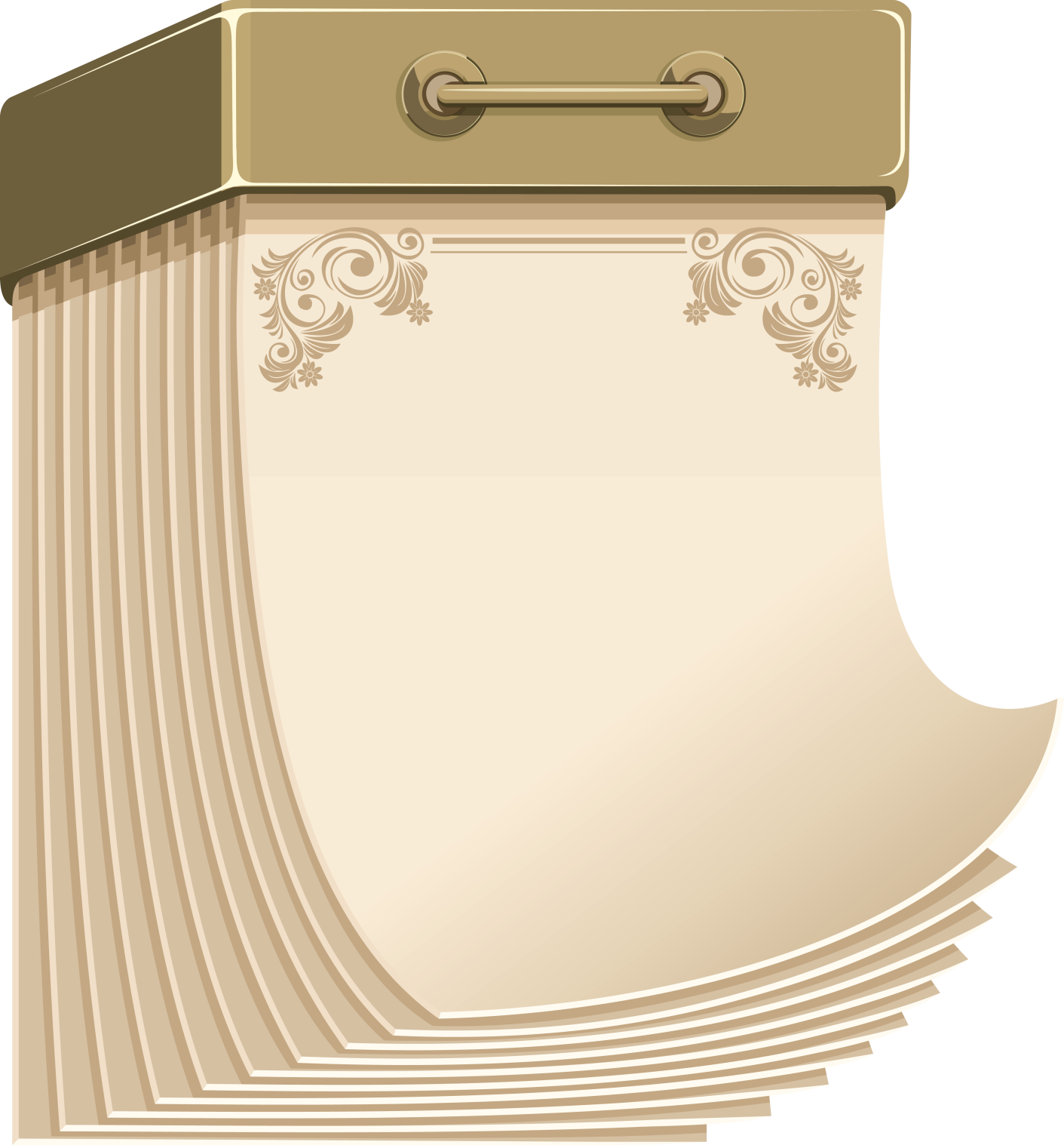 30 лет назад опубликован роман 
А. Н. Рыбакова «Дети Арбата»
(1987)
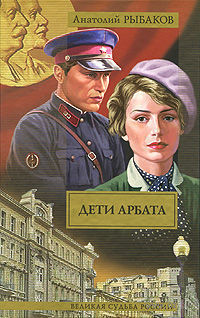